TISSUES
4 main types, each of which has subdivisions. 
They are:
	• epithelial tissue or epithelium
	• connective tissue
	• muscle tissue
	• nervous tissue.
1
1. EPITHELIAL TISSUES
Are found:
covering the body
lining cavities, hollow organs and tubes. 
In glands. 
Functions:
protection of underlying structures from, for example, dehydration, chemical and mechanical damage
secretion
absorption.
The cells are very closely packed and the intercellular substance,(the matrix) is minimal. The cells usually lie on a basement membrane, which is an inert connective tissue.
Epithelial tissue may be:
simple: a single layer of cells
stratified: several layers of cells
2
A. Simple epithelium
Consists of a single layer of identical cells 
Usually found on absorptive or secretory surfaces, where the single layer enhances these processes, and not usually on surfaces subject to stress. 
Types:
Squamous epithelium
Cuboidal epithelium
Columnar epithelium
The types are named according to the shape of the cells, which differs according to their functions.The more active the tissue, the taller are the cells.
3
a) Squamous (pavement) epithelium
Composed of a single layer of flattened cells. 
The cells fit closely together like flat stones, forming a thin and very smooth membrane.
Diffusion takes place freely through this thin, smooth, inactive lining of the following structures:
Heart (endocardium)
blood vessels             endothelium
lymph vessels
alveoli of the lungs.
Lining of collecting ducts of nephrons
4
5
b) Cuboidal (cubical) epithelium
Consists of cube-shaped cells fitting closely together lying on a basement membrane. 
Forms the tubules of the kidneys & found in some glands.
Actively involved in secretion, absorption and excretion.
c) Columnar epithelium
Formed by a single layer of cells, rectangular in shape, on a basement membrane. 
Found lining the many organs and often has adaptations suited to its functions e.g:
Stomach has simple columnar epithelium
Columnar epithelium in the small intestaines are lined with microvilli which increases surface area for absorption.
Those in the trachea are ciliated and also have goblet cells. This produce mucus that traps dust and then the cilia removes it
6
Columnar epithelium.
Ciliated columnar epithelium.
7
B. STRATIFIED EPITHELIA
Consist of several layers of cells of various shapes. The superficial layers grow up from below.
Basement membranes are usually absent. 
Main function: To protect underlying structures from mechanical wear and tear. 
2 main types: stratified squamous and transitional.
a) Stratified squamous epithelium
Composed of a no. of layers of cells of different shapes. In the deepest layers the cells are mainly columnar and, as they grow towards the surface, they become flattened and are then shed.
Keratinised stratified epithelium: Found on dry surfaces that are subjected to wear and tear, i.e. skin, hair and nails. Surface layer consists of dead epithelial cells to which the protein keratin has been added forming a tough, relatively waterproof protective layer that prevents drying of the underlying live cells.
8
Non-keratinised stratified epithelium: Found on moist surfaces that may be subjected to wear and tear but are protected from drying, e.g. the conjunctiva of the eyes, the lining of the mouth, the pharynx, the oesophagus and the vagina.

b) Transitional epithelium: Composed of several layers of pear-shaped cells and is found lining the urinary bladder. 
Allows for stretching as the bladder fills.
9
Transitional epithelium
10
2. CONNECTIVE TISSUE
Most abundant tissue in the body. 
The cells are more widely separated from each other than those forming the epithelium, and intercellular substance (matrix) is present in larger amounts. 
Fibres are usually present in the matrix, which may be of a semisolid jelly-like consistency or dense and rigid, depending upon the position and function of the tissue.
Have a good blood supply.
Major functions:
binding and structural support
protection
transport
insulation.
11
It is the tissue that supports body structures 
It is found in every part of the body. 
It may be loosely structured, densely structured or fatty. 
The different cells that will make up this type of tissue include fibroblasts, macrophages, fat cells,  leucocytes plasma cells and mast cells. 
The most densely structured connective tissue is bone and cartilage
12
CELLS OF CONNECTIVE TISSUE
CT is found in all organs supporting the specialised tissue except blood. 
The different types of cell involved include:
Fibroblasts 
Fat  cells
Macrophages 
Leukocytes
Plasma cells
Mast cells.
13
a) Fibroblasts. 
large flat cells with irregular processes. 
Produce collagen and elastic fibres and a matrix of extracellular material. 
Very fine collagen fibres, called reticulin fibres, are found in very active tissue, e.g., liver and lymphoid tissue. 
Particularly active in tissue repair (wound healing) where they may bind together the cut surfaces of wounds or form granulation tissue following tissue destruction.
14
b) Fat cells
Also known as adipocytes
Occur singly or in groups
Abundant especially in adipose tissue. 
Vary in size and fat content
c) Macrophages
Irregular-shaped cells with granules in the cytoplasm. 
Some are fixed, i.e. attached to connective tissue fibres, and others are motile. 
Important part of the body's defence mechanisms as they are actively phagocytic, engulfing and digesting cell debris, bacteria and other foreign bodies.
Their activities are typical of those of the macrophage/ monocyte defence system, e.g. monocytes in blood, phagocytes in the alveoli of the lungs, Kupffer cells in liver sinusoids, fibroblasts in lymph nodes and spleen and microglial cells in the brain.
15
d) Leukocytes 
Normally found in small numbers in healthy connective tissue but migrate in significant numbers during infection when they play an important part in tissue defence.
Lymphocytes synthesise and secrete specific antibodies into the blood in the presence of foreign material, e.g microbes.
e) Mast cells. 
Similar to basophil leukocytes.
Found in loose connective tissue and under the fibrous capsule of some organs, e.g. liver and spleen, and in round blood vessels.
They produce granules containing heparin, histamine and other substances, which are released when the cells are damaged by disease or injury. 
Histamine 
is involved in local and general inflammatory reactions, 
stimulates the secretion of gastric juice
is associated with the development of allergies & hypersensitivity states. 
Heparin prevents coagulation of blood, which may aid the passage of protective substances from blood to affected tissues.
16
Ct….
F) Plasma cells
Are type of w.b.c that synthesize and secrete specific defensive antibodies 
They develop from B-lymphocytes 

Types of Connective tissues
Loose connective tissue
Dense connective tissue
Adipose tissue
Lymphoid tissue
Blood
Cartilage
Bone
17
LOOSE (AREOLAR) CONNECTIVE TISSUE
Most generalised of all connective tissue. 
Matrix is semisolid with many fibroblasts and some fat cells, mast cells and macrophages widely separated by elastic and collagen fibres.
Found in almost every part of the body providing elasticity and tensile strength. 
Connects and supports other tissues, e.g:
under the skin
between muscles
supporting blood vessels and nerves
in the alimentary canal
in glands supporting secretory cells.
18
Loose (areolar) connective tissue.
19
ADIPOSE TISSUE
Consists of fat cells (adipocytes), containing large fat globules, in a matrix of areolar tissue. 
2 types: white and brown.
White adipose tissue: Makes up 20 to 25% of body weight in well-nourished adults. 
Found supporting the kidneys and the eyes, between muscle fibres and under the skin, where it acts as a thermal insulator.
b) Brown adipose tissue: Present in the newborn. 
Has a more extensive capillary network than white adipose tissue. 
When metabolised, it produces less energy and considerably more heat than other fat, contributing to the maintenance of body temperature.
Present in only small amounts in adults.
20
Adipose tissue
21
DENSE CONNECTIVE TISSUE
They contain more fibres and fewer cells than loose CT
a) Fibrous tissue 
Made up mainly of closely packed bundles of collagen fibres with very little matrix.
Fibrocytes are few in number and are found lying in rows between the bundles of fibres. 
Found:
Forming the ligaments, which bind bones together
As an outer protective covering for bone (periosteum)
As an outer protective covering of some organs, e.g. the kidneys, lymph nodes and the brain
Forming muscle sheaths (muscle fascia) which extend beyond the muscle to become the tendon that attaches the muscle to bone.
22
Fibrous tissue
23
b) Elastic tissue
Capable of considerable extension and recoil. 
Has few cells 
Matrix consists mainly of masses of elastic fibres secreted by fibroblasts.
Found in organs where alteration of shape is required, e.g. in large blood vessel walls, the epiglottis, the trachea and bronchi and the lungs.
24
Elastic tissue
25
LYMPHOID TISSUE
A.k.a reticular tissue
Has a semisolid matrix with fine branching reticulin fibres. 
Contains reticular cells and WBCs (monocytes and lymphocytes).
Found in lymph nodes and all the organs of the lymphatic system.
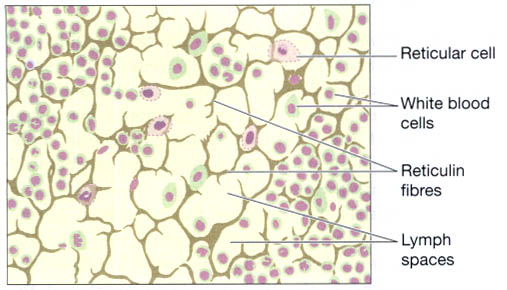 26
CARTILAGE
Much firmer tissue than any of the other connective tissues; the cells are called chondrocytes and are less numerous.  They are embedded in matrix reinforced by collagen and elastic fibres. 
3 types:
	• hyaline cartilage
	• fibrocartilage
	• elastic fibrocartilage.
a) Hyaline cartilage
Appears as a smooth bluish-white tissue.
Chondrocytes are in small groups within cell nests and the matrix is solid and smooth. 
Found:
	• on the ends of long bones that form joints
	• forming the costal cartilages, which attach the ribs to the sternum
	• forming part of the larynx, trachea and bronchi.
27
Hyaline cartilage
28
b) Fibrocartilage 
Consists of dense masses of white collagen fibres in a matrix similar to that of hyaline cartilage with the cells widely dispersed. 
It’s a tough, slightly flexible, supporting tissue found:
	• as pads between the bodies of the vertebrae, called the intervertebral discs
	• between the articulating surfaces of the bones of the knee joint, called semilunar cartilages
	• on the rim of the bony sockets of the hip and shoulder joints, deepening the cavities without restricting movement
	• as ligaments joining bones.
29
Fibrocartilage
30
c) Elastic cartilage
Flexible tissue consisting of yellow elastic fibres lying in a solid matrix. 
Cells (chondrocytes) lie between the fibres. 
Forms:-
the pinna or lobe of the ear, 
the epiglottis 
part of the tunica media of blood vessel walls.
31
Elastic fibrocartilage
32
BONE
Connective tissue with cells (osteocytes) surrounded by a matrix of collagen fibres that is strengthened by inorganic salts, especially calcium and phosphate. This provides bones with their characteristic strength and rigidity. 
2 types:
	• compact bone — solid or dense appearance
	• cancellous or spongy bone — spongy or fine honeycomb appearance.
33
3. MUSCLE TISSUE
Is a tissue with the capability to contract and relax thus providing movements.
3 types, consisting of specialized contractile cells:
	• skeletal muscle
	• smooth muscle
	• cardiac muscle.
a) Skeletal muscle tissue
Described as skeletal, striated(striped) or voluntary muscle. 
Called voluntary because contraction is under conscious control.
Cells are cylindrical in shape and may be as long as 35 cm.
Each cell, commonly called a fibre, has several nuclei situated just under the sarcolemma or cell membrane of each muscle fibre. 
Muscle fibres lie parallel to one another and microscopically, they show well-marked transverse dark and light bands, hence the name striated or striped muscle.
34
Makes up the red part of flesh.
Capable of stretching and contracting.
Sarcoplasm, the cytoplasm of muscle fibres, contains:
bundles of myofibrils, which consist of filaments of contractile proteins including actin and myosin
many mitochondria, which generate chemical energy (ATP) from glucose and oxygen by aerobic respiration
glycogen, a carbohydrate store which is broken down into glucose when required
myoglobin, a unique oxygen-binding protein molecule, similar to haemoglobin in red blood cells, which stores oxygen within muscle cells.
35
A myofibril has a repeating series of dark and light bands, consisting of units called sarcomeres. 
A sarcomere represents the smallest functional unit of a skeletal muscle fibre and consists of:
	• thin filaments of actin
	• thick filaments of myosin.
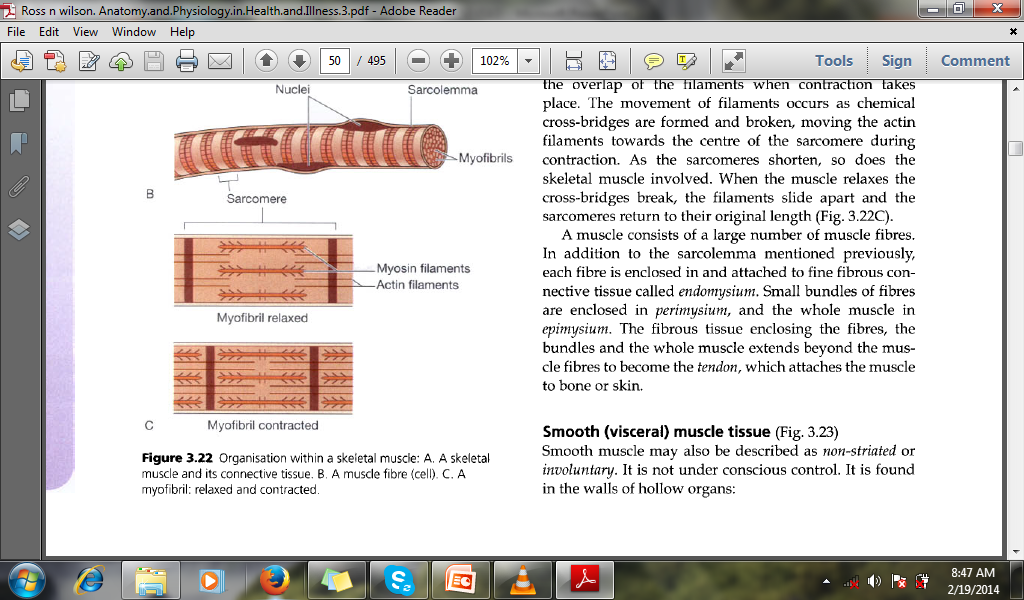 36
A muscle consists of a large number of muscle fibres. 
In addition to the sarcolemma, each fibre is enclosed in and attached to fine fibrous connective tissue called endomysium. 
Small bundles of fibres are enclosed in perimysium, and the whole muscle in epimysium. 
The fibrous tissue enclosing the fibres, the bundles and the whole muscle extends beyond the muscle fibres to become the tendon, which attaches the muscle to bone or skin.
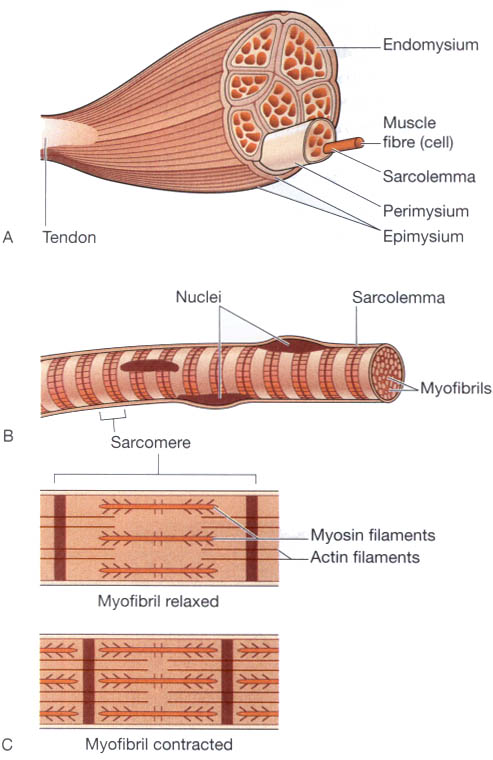 37
b) Smooth (Visceral) Muscle Tissue
Described as non-striated, visceral or involuntary.
Not under conscious control and has no striations
Found in the walls of hollow organs: 
regulating the diameter of blood vessels and parts of the respiratory tract
propelling contents of the ureters, ducts of glands and alimentary tract
expelling contents of the urinary bladder and ureter
Microscopically, the cells are spindle shaped with only one central nucleus. 
No distinct sarcolemma but a very fine membrane surrounds each fibre.
Bundles of fibres form sheets of muscle.
38
It also has intrinsic capability to contract and relax. This is further controlled autonomic nervous impulses, hormones and some metabolic substances
39
c) Cardiac Muscle Tissue
Found exclusively in the wall of the heart.
Not under conscious control but microscopically, cross-stripes characteristic of voluntary muscle can be seen. Each fibre (cell) has a nucleus and one or more branches. 
The ends of the cells and their branches are in very close contact with the ends and branches of adjacent cells. Microscopically these 'joints', or intercalated discs, can be seen as lines which are thicker and darker than the ordinary cross-stripes. 
The end-to-end continuity of cardiac muscle cells has significance in relation to the way the heart contracts. 
A wave of contraction spreads from cell to cell across the intercalated discs which means that cells do not need to be stimulated individually.
40
41
Cardiac muscle fibers
NOTE:
Muscle functions by alternate phases of contraction and relaxation thus producing movement of body parts or the body itself.
Skeletal muscle fibres are stimulated by motor nerve impulses originating in the brain or spinal cord and ending at the neuromuscular junction. 
Smooth and cardiac muscle have the intrinsic ability to initiate contraction.
The strength of contraction, e.g. lifting a weight, depends on the number of fibres contracting at the same time. 
Contraction of smooth muscle is slower and more sustained than skeletal muscle.
In order to contract when it is stimulated, a muscle fibre must have an adequate blood supply to provide sufficient oxygen, calcium and nutritional materials and to remove waste products.
42
Skeletal muscle tone (state of partial contraction) is essential for maintenance of posture in the sitting and standing positions. The muscle is stimulated to contract through a system of spinal reflexes. 
Muscle fatigue: occurs if a muscle is stimulated to contract at very frequent intervals; its response gradually becomes depressed and will in time cease.
The chemical energy (ATP) which muscles require is usually derived from the breakdown (catabolism) of carbohydrate and fat.
If an individual undertakes excessive exercise, the oxygen supply may be insufficient to meet the metabolic needs of the muscle fibres resulting in the accumulation of intermediate metabolic products, such as lactic acid. 
Where the breakdown process and the release of energy are complete, the waste products are carbon dioxide and water.
43
Each skeletal muscle consists of a fleshy part made up of striped fibres and tendinous parts consisting of fibrous tissue, usually at both ends of the fleshy part. 
The muscle is attached to bone or skin by these tendons.
When the tendinous attachment of a muscle is broad and flat it is called an aponeurosis.
To be able to produce movement at a joint, a muscle or its tendon must stretch across the joint. 
The muscles of the skeleton are arranged in groups, some of which are antagonistic to each other. 
To produce movement at a joint, one muscle or group of muscles contracts while the antagonists relax; e.g. to bend the knee the muscles on the back of the thigh contract and those on the front relax.
44
NERVOUS TISSUE
2 types of tissue:
Excitable cells — called neurones; they initiate, receive, conduct and transmit information.
Non-excitable cells (glial cells)— support the neurones.

NB: TO BE DISCUSSED IN LATER SESSIONS
45
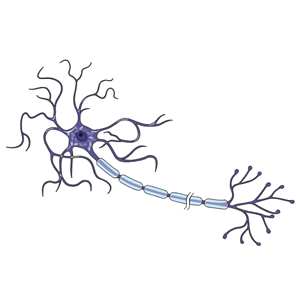 Dendrite
nucleus
Axon hillock
axon
Axon collateral
Axon terminal (synaptic button)
A neuron
46
TISSUE REGENERATION
Extent of regeneration depends on the normal rate of physiological turnover of particular types of cell. Those with a rapid turnover regenerate most effectively. 
3 categories:
a) Labile cells: Cells in which replication is normally a continuous process. 
Include cells in:
	• epithelium of e.g. skin, mucous membrane, secretory glands, ducts, uterus lining
	• bone marrow
	• blood
	• spleen and lymphoid tissue.
47
b) Stable cells: Cells that have retained the ability to replicate but do so infrequently.
Include:
	• liver, kidney and pancreatic cells
	• fibroblasts
	• smooth muscle cells
	• osteoblasts and osteoclasts in bone.
c) Permanent cells: Cells that are unable to replicate after normal growth is complete. 
Include:
	• nerve cells (neurones)
	• skeletal and cardiac muscle.
48
MEMBRANES
Def: sheets of epithelial tissue and their supporting connective tissue that cover or line internal structures or cavities. 
Main membranes are:
Mucous
Serous
Synovial
Cutaneous
49
a) Mucous membrane
Moist lining of the alimentary, respiratory and genitourinary tracts; known as the mucosa. 
Consists of epithelial cells, some of which produce a secretion called mucus, a slimy tenacious fluid. 
As the cells fill up with mucus they have the appearance of a goblet or flask and are known as goblet cells. They mucus is then released to the surface when the cell bursts
Organs lined by mucous membrane have a moist slippery surface. 
Mucus protects the lining membrane from drying, and mechanical and chemical injury. In the respiratory tract it traps inhaled foreign particles, preventing them from entering the alveoli of the lungs.
50
b) Serous membrane
Also called serosa; secrete serous watery fluid.
Consist of a double layer of loose areolar connective tissue lined by simple squamous epithelium. 
The parietal layer lines a cavity and the visceral layer surrounds organs within the cavity. 
The 2 layers are separated by serous fluid secreted by the epithelium.
Found lining cavities and organs i.e. sites like
The pleura; lining the thoracic cavity and surrounding the lungs
The pericardium; lining the pericardial cavity and surrounding the heart 
The peritoneum; lining the abdominal cavity and surrounding abdominal organs. 
The serous fluid between the visceral and parietal layers enables an organ to glide freely within the cavity without being damaged by friction between it and adjacent organs.
51
c) Synovial membrane
Found lining the joint cavities and surrounding tendons, which could be injured by rubbing against bones, e.g. over the wrist joint. 
Made up of a layer of fine, flattened epithelial cells on a layer of delicate connective tissue (areolar CT and elastic fibres).
Secretes clear, sticky, oily synovial fluid, which acts as a lubricant to the joints and helps to maintain their stability.
52
GLANDS
Def: groups of epithelial cells which produce specialised secretions. 
Types 
Exocrine glands: glands that discharge their secretion on to the epithelial surface of an organ, either directly or through a duct. Vary in size, shape and complexity. Secrete mucus, saliva, digestive juices and earwax.
Endocrine (ductless) glands: glands that discharge their secretions into blood and lymph; secrete hormones.
53
54
Exocrine glands: A. Simple glands. B. Compound (branching) glands.
ORGANISATION OF THE BODY
ANATOMICAL TERMS
Anatomical position: The body is in the upright position with the head facing forward, the arms at the sides with the palms of the hands facing forward and the feet together.
Anatomical Plane - An imaginary surface formed by extension through any axis of the body or through two definite points on the body.
56
Anatomical position
57
58
Anatomical planes
Coronal (frontal or lateral) Plane - Plane running from left to right, dividing the body into a front and back portion. 
Sagittal (anterior-posterior) Plane - Plane that runs from front to back, cutting the body into a right and a left part. 
Parasagittal Plane: Sagittal plane that divides the body into unequal right and left regions.
Midsagittal (median) Plane - Plane passing longitudinally through the middle of the body from front to back, dividing it into right and left halves. 
Transverse - Plane that runs across the body, dividing it into a top and bottom portion; also known as the horizontal plane.
59
60
61
62
Movement in Planes and Axis of Rotation
Describing Position and Movement
A body movement can be described in terms of the anatomical plane through which it occurs and the anatomical axis around which it rotates.

The GENERAL RULE: The axis of rotation is perpendicular to the plane of movement.
64
Anatomical Axis
Anatomical Axis: Axis are used to describe how rotation of the muscles and bones take place.
Longitudinal or polar axis: is in a “north-south” relationship to the anatomical position.
Horizontal or bilateral axis: is in an “east-west” relationship to the anatomical position.
Antero-posterior axis: is in a “front-to-back” relationship to the anatomical position.
65
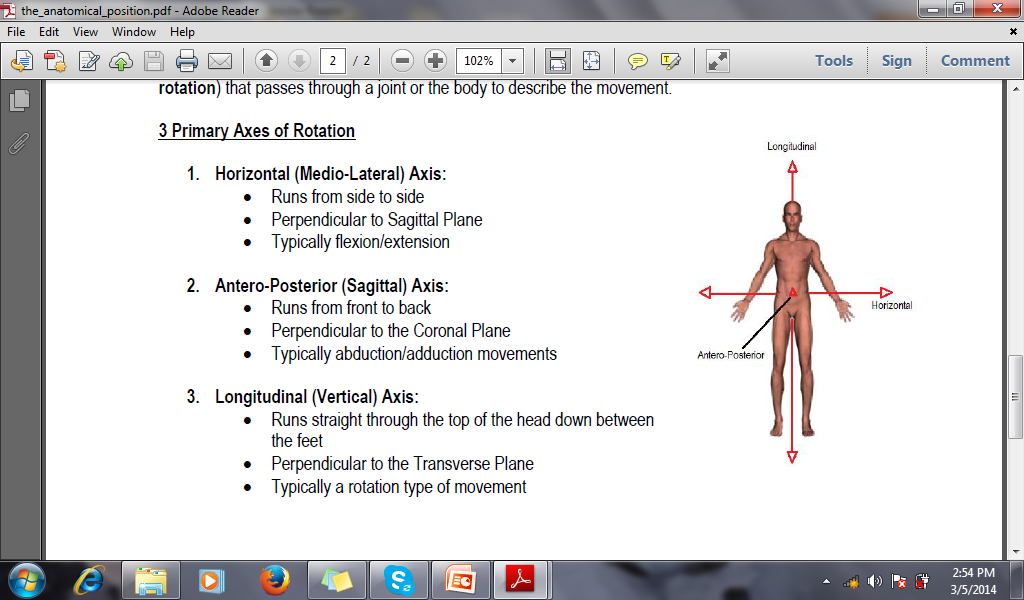 66
Terms of relative position and direction (6 pairs)
Lateral: is away from or further from the midline 
Medial: is towards or closer to the midline
Proximal: Closer to the trunk or point of attachment; top of limb segment. 
Distal: Away from the trunk or point of attachment; bottom of limb segment
Anterior: (ventral) Towards the front of the body 
Posterior: (dorsal) Towards the back of the body
67
Ct…
Superior: Towards the top of the body 
Inferior: Towards the bottom of the body
Deep: Farther away from the surface of the body
Superficial: Closer to the surface of the body
Plantar: Towards the sole of the foot 
Dorsum: Uppermost surface of the foot
68
Movt. in sagittal plane
• Flexion: Decreasing angles between two segments
• Extension: Increasing angles between two segments
• Hyperextension: Increasing angles more
than 180°
• Major Joints involved : Wrist, Elbow, Shoulder, Hip, Knee, Trunk, Neck,
& Ankle
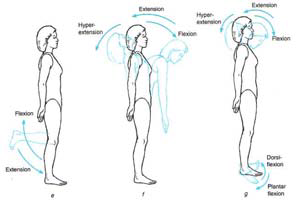 69
Movt. In frontal plane
Abduction : Away from midline
• Adduction: Closer to midline
• Radial/Ulnar deviation
• Inversion/Eversion
• Lateral flexion to R/L
• Elevation/Depression
• Upward/Downward rotation
• Major Joints involved :Shoulder, Hip, Wrist,
Ankle, Trunk, Neck, &
Scapula
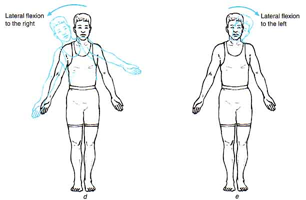 70
Movt. on transverse plane
External/Internal rotation
• Horizontal abduction/adduction
• Pronation: Palm down
• Supination: Palm up
• Rotation to R/L
•Protraction/Retraction**
• Major joints involved: Hip, Shoulder, Radioulnar, Neck,Trunk, & Scapula**
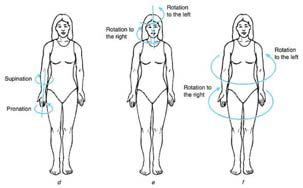 71
Helpful Hints….
Axis of rotation is always perpendicular to the plane of movement.
In the anatomical position, all flexion/extension occurs in the sagittal plane, all abduction/adduction occurs in the frontal plane, and all rotation occurs in the transverse plane.
More involved movements are usually not in one specific plane but occur as a combination of motions from more than one plane e.g. circumduction of the shoulder joint.
72
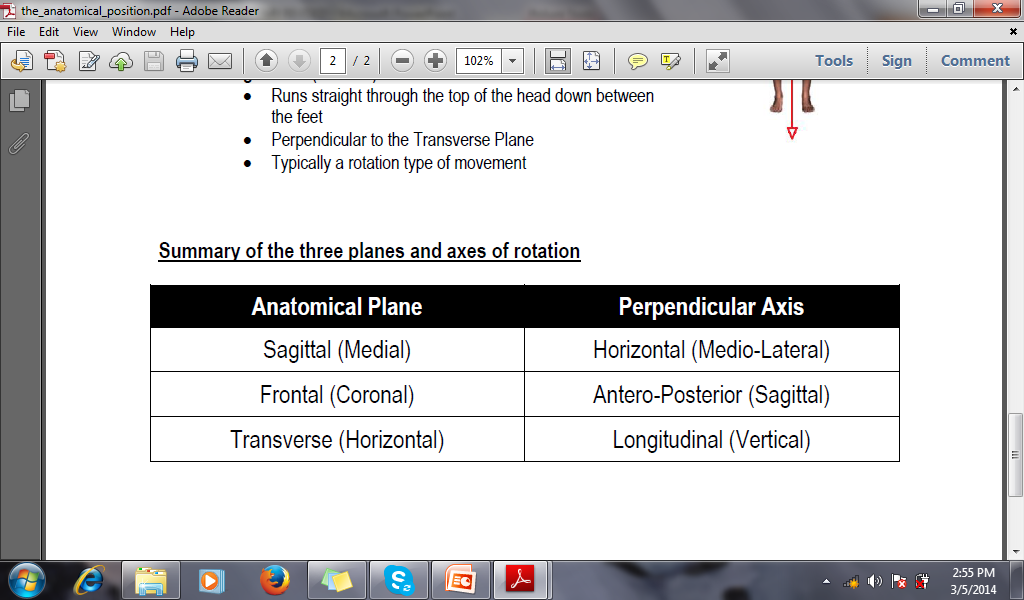 73
THE SKELETON
Bony framework of the body. 
Forms the cavities and fossae that protect some structures, forms the joints and gives attachment to muscles. 
Made up of 206 bones
Accounts for approx 14% of the body weight
Functions of the skeletal system:
Supports tissues and provides a framework for our body.
Protects organs e.g. rib cage, skull
Reservoir of minerals such as phosphorus and calcium which may be used in time of need (repair and function).
Produces Red & white blood cells & platelets.
Provides the levers on which muscles pull to produce movement.
74
Divided into 2 parts: axial and appendicular
Axial skeleton (axis of the body) consists of:
	• skull
	• vertebral column
	• sternum or breast bone
	• ribs.
Appendicular skeleton (appendages attached to the axis of the body) consists of:
	• the bones of the upper limbs, the two clavicles and the two scapulae
	• the bones of the lower limbs and the two innominate bones of the pelvis.
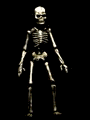 75
76
AXIAL SKELETON
1. Skull
2 parts,
the cranium, which contains the brain 
the face. 
Consists of a number of bones which develop separately but fuse together as they mature. 
The only movable bone is the mandible or lower jaw.
77
78
Functions of the skull
Protection of the delicate structure of the brain, eyes and inner ears
Maintaining patency of the nasal passages enabling breathing
Eating – movement of the mandible allows chewing

NB: various parts of the skull have specific functions
79
2. vertebral column
Consists of 24 movable bones (vertebrae) plus the sacrum and coccyx. The bodies of the bones are separated from each other by intervertebral discs, consisting of cartilage.
Has 5 parts and the bones of each part are numbered from above downwards.
	• 7 cervical
	• 12 thoracic
	• 5 lumbar
	• 1 sacrum (5 fused bones)
	• 1 coccyx (4 fused bones
80
The first cervical vertebra, called the atlas, articulates with the skull. Thereafter each vertebra forms a joint with the vertebrae immediately above and below. In the cervical and lumbar regions more movement is possible than in the thoracic region.
The sacrum consists of five vertebrae fused into one bone which articulates with the fifth lumbar vertebra above, the coccyx below and an innominate (pelvic or hip) bone at each side.
The coccyx consists of the four terminal vertebrae fused into a small triangular bone which articulates with the sacrum above.
81
82
Functions of vertebral column
Protects the spinal cord. In each bone there is a hole or foramen (vertebral foramen) and collectively form a canal where the spinal cord lies.
Adjacent vertebrae form openings (intervertebral foramina) through which spinal nerves pass from the spinal cord to all parts of the body. 
Articulates with ribs in the thoracic region forming joints which move during respiration.
83
Intervetebral foramina
84
3. Thoracic cage
The thoracic cage is formed by:
	• 12 thoracic vertebrae
	• 12 pairs of ribs
	• 1 sternum or breast bone.
85
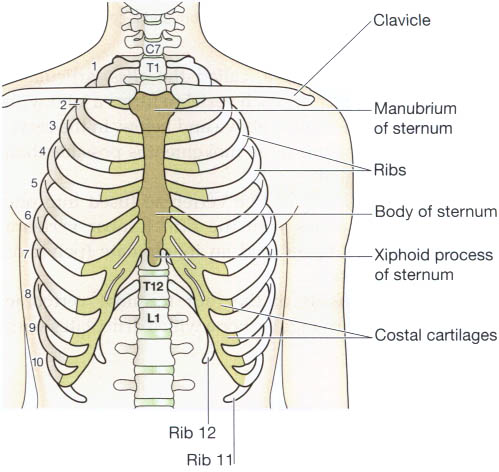 86
Functions of the thoracic cage
Protects the thoracic organs e.g the heart, lungs, large blood vessels and other structures.
Forms joints between the upper limbs and the axial skeleton. The upper part of the sternum, the manubrium, articulates with the clavicles forming the only joints between the upper limbs and the axial skeleton.
Gives attachment to the muscles of respiration:
		— intercostal muscles occupy the spaces between the ribs and when they contract the ribs move upwards and outwards, increasing the capacity of the thoracic cage, and inspiration (breathing in) occurs.
		— the diaphragm is a dome-shaped muscle which separates the thoracic and abdominal cavities. It is attached to the bones of the thorax and when it contracts it assists with inspiration. 
4. Enables breathing (ventilation) to take place.
87
APPENDICULAR SKELETON
The appendages are:
	• the upper limbs and the shoulder girdles
	• the lower limbs and the pelvic girdle
A shoulder girdle is composed of a clavicle and a scapula
The pelvic girdle is composed of the two innominate bones and the sacrum.
88
Functions of appendicular skeleton
Voluntary movement. The bones, muscles and joints of the limbs are involved in voluntary movement; ranging from very fine movements to coordinated movements.
Protection of delicate structures such as blood vessels and nerves that lie along the length of bones of the limbs (by the muscles and skin).
89
CAVITIES OF THE BODY
4 cavities:
cranial
thoracic
abdominal
pelvic.
90
a) Cranial cavity
Contains the brain
Boundaries formed by the bones of the skull:
Anteriorly — 1 frontal bone
Laterally — 2 temporal bones
Posteriorly — I occipital bone
Superiorly — 2 parietal bones
Inferiorly — 1 sphenoid and 1 ethmoid bone and parts of the frontal, temporal and occipital bones.
91
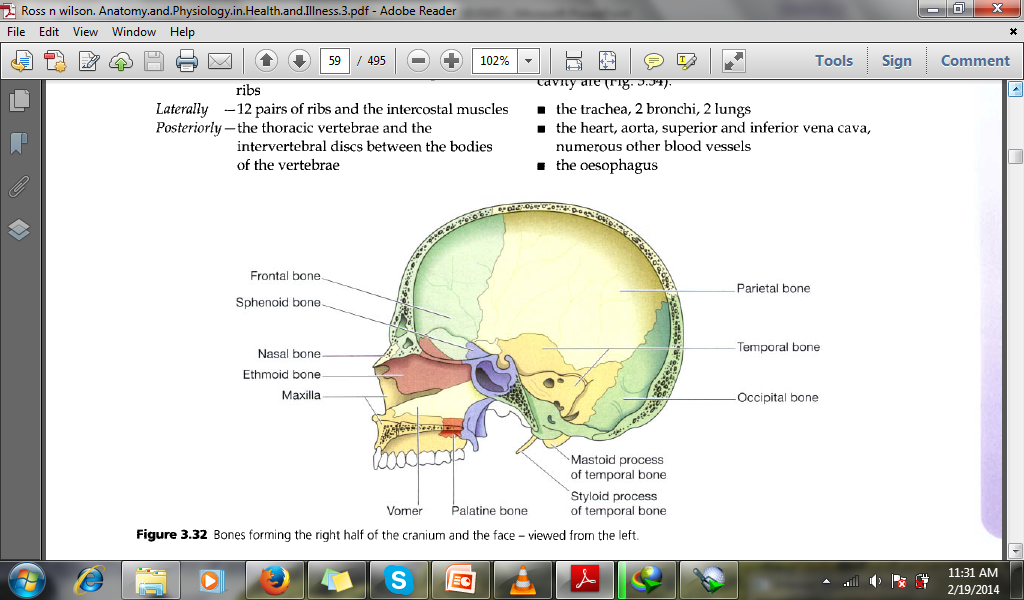 92
b) Thoracic cavity
Situated in the upper part of the trunk. 
Boundaries formed by a bony framework and supporting muscles :
Anteriorly — the sternum and costal cartilages of the ribs
Laterally — 12 pairs of ribs and the intercostal muscles
Posteriorly — the thoracic vertebrae and the intervertebral discs between the bodies of the vertebrae
Superiorly — the structures forming the root of the neck
Inferiorly — the diaphragm, a dome-shaped muscle.
93
Contents of thoracic cavity
the trachea, 2 bronchi, 2 lungs
the heart, aorta, superior and inferior vena cava, numerous other blood vessels
the oesophagus
lymph vessels and lymph nodes
nerves.
The mediastinum: refers to the space between the lungs including the structures found there, such as the heart, oesophagus and blood vessels.
94
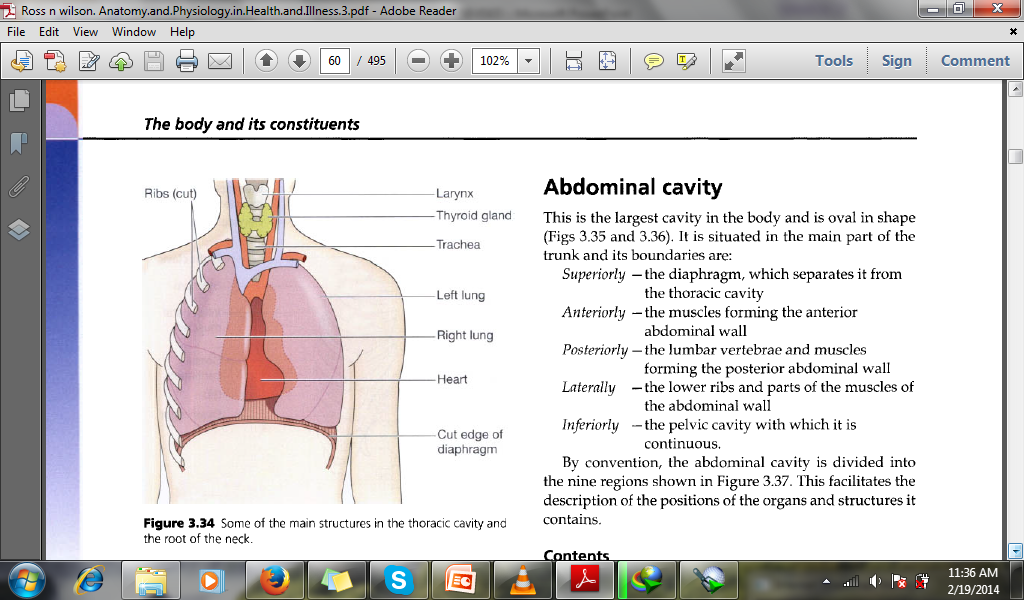 95
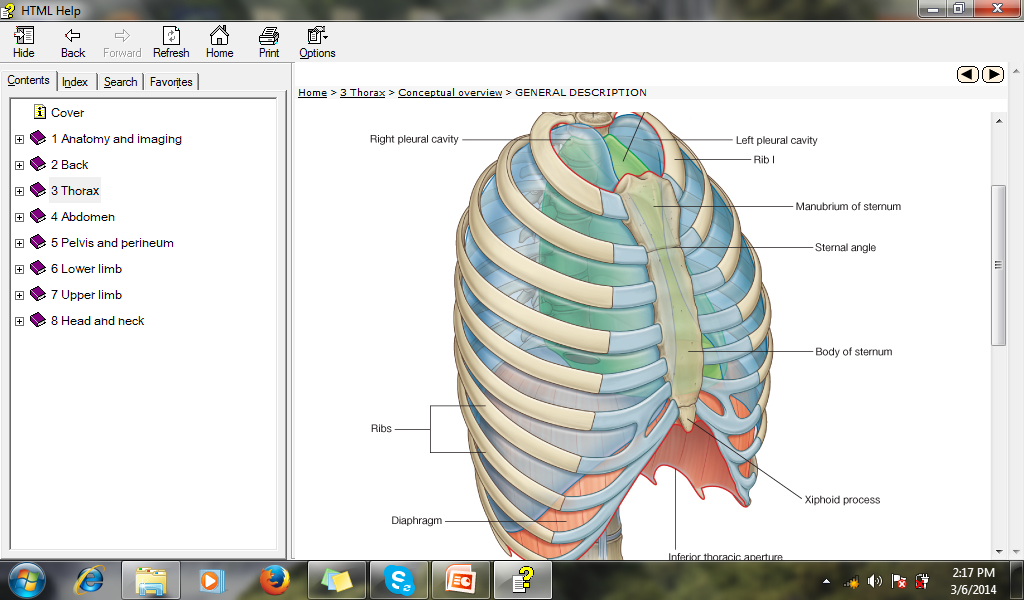 Mediastinum
Superior thoracic 
aperture
96
c) Abdominal cavity
Largest cavity in the body. It’s oval in shape
Situated in the main part of the trunk and its boundaries are:
Superiorly — the diaphragm, which separates it from the thoracic cavity
Anteriorly — the muscles forming the anterior abdominal wall
Posteriorly —the lumbar vertebrae and muscles forming the posterior abdominal wall
Laterally — the lower ribs and parts of the muscles of the abdominal wall
Inferiorly — the pelvic cavity with which it is continuous.
To facilitate the description of the positions of the organs and structures it contains, the abdominal cavity is divided into the nine regions.
97
Regions of abdominal cavity
98
Contents of abdominal cavity
Organs and glands involved in the digestion and absorption of food. These are:
the stomach, small intestine and most of the large intestine
the liver, gall bladder, bile ducts and pancreas. 
Other structures include:
	• the spleen
	• 2 kidneys and the upper part of the ureters
	• 2 adrenal (suprarenal) glands
	• numerous blood vessels, lymph vessels, nerves
	• lymph nodes.
99
100
Organs occupying anterior part of abdominal cavity
abdominal organs occupying the posterior part of the abdominal cavity
101
d) Pelvic cavity
Roughly funnel shaped and extends from the lower end of the abdominal cavity.
Boundaries are:
Superiorly — continuous with the abdominal cavity
Anteriorly — the pubic bones
Posteriorly — the sacrum and coccyx
Laterally — the innominate bones
Inferiorly — the muscles of the pelvic floor.
102
Contents of pelvic cavity
sigmoid colon, rectum and anus
some loops of the small intestine
urinary bladder, lower parts of the ureters and the urethra
in the female, the organs of the reproductive system: the uterus, uterine tubes, ovaries and vagina.
in the male, some of the organs of the reproductive system: the prostate gland, seminal vesicles, spermatic cords, deferent ducts (vas deferens), ejaculatory ducts and the urethra (common to the reproductive and urinary systems)
103
Female reproductive organs
104
105
Male reproductive organs
COMMUNICATION
THE BLOOD
Blood is a connective tissue. 
Provides means of communication between the cells of different parts of the body.
Carries:
oxygen from the lungs to the tissues and carbon dioxide from the tissues to the lungs for excretion
nutrients from the alimentary tract to the tissues and cell wastes to the excretory organs, principally the kidneys
hormones secreted by endocrine glands to their target glands and tissues
heat produced in active tissues to other less active tissues
protective substances, e.g. antibodies, to areas of infection
clotting factors that coagulate blood, minimising its loss from ruptured blood vessels.
107
Blood makes up about 7% of body weight (about 5.6 litres in a 70 kg man).
Proportion is less in women & greater in children, gradually decreasing until the adult level is reached.
Blood in the blood vessels is in continual flow to maintain a fairly constant environment for the body cells.
Blood volume and the concentration of its many constituents are kept within narrow limits by homeostatic mechanisms.
108
COMPOSITION OF BLOOD
Composed of a straw-coloured transparent fluid, plasma, in which different types of cells are suspended.
Composition
Plasma constitutes about 55% 
Cells about 45% of blood volume
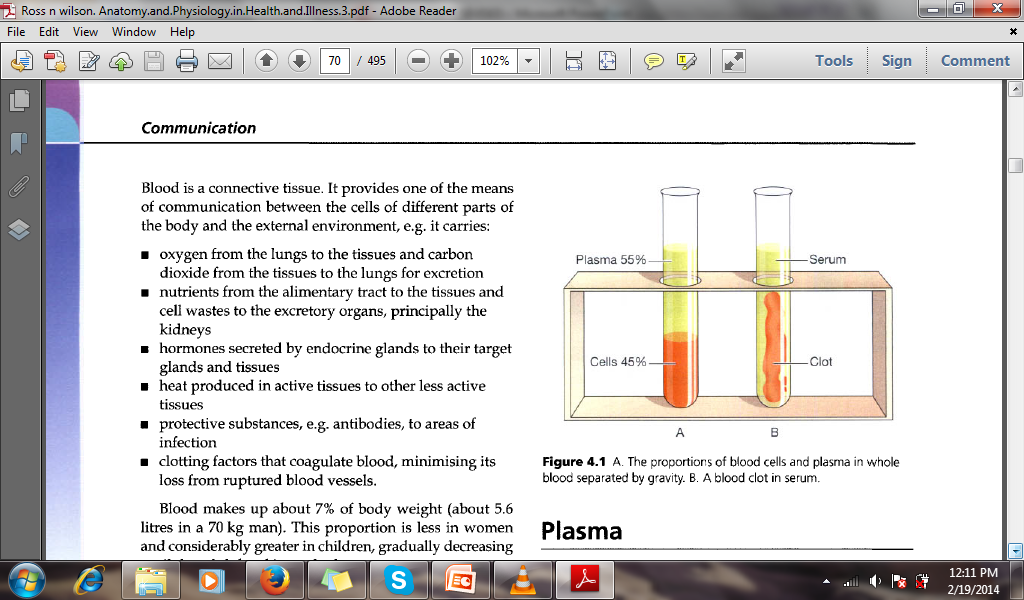 109
PLASMA
Constituents are water (90 to 92%) and dissolved substances, including:
plasma proteins: albumins, globulins (including antibodies), fibrinogen, clotting factors
inorganic salts (mineral salts): sodium chloride, sodium bicarbonate, potassium, magnesium, phosphate, iron, calcium, copper, iodine, cobalt
nutrients, principally from digested foods, e.g. glucose, amino acids, fatty acids, glycerol and vitamins
waste materials, e.g. urea, uric acid, creatinine
hormones
enzymes, e.g. certain clotting factors
gases, e.g. oxygen, carbon dioxide, nitrogen.
110
Plasma proteins
Make up about 7% of plasma
Normally retained within the blood, because they are too big to escape through the capillary pores into the tissues.
Largely responsible for creating the osmotic pressure of blood which keeps plasma fluid within the circulation. 
If plasma protein levels fall, because of either reduced production or loss from the blood vessels, osmotic pressure is also reduced, and fluid moves into the tissues (oedema) and body cavities.
They are mainly formed in the liver and are responsible for the viscosity of plasma (mainly albumin and fibrinogen)
Examples:
albumins, 
globulins (including antibodies), 
fibrinogen, 
clotting factors
111
Albumins: Most abundant plasma proteins 
	Functions
Maintain a normal plasma osmotic pressure (main). 
Act as carrier molecules for lipids and steroid hormones.
b) Globulins: Main functions include:
Act as Antibodies (immunoglobulins), which are complex proteins produced by lymphocytes that play an important part in immunity. They bind to, and neutralise, foreign materials (antigens) such as micro-organisms .
transportation of some hormones and mineral salts; e.g. thyroglobulin carries the hormone thyroxine and transferrin carries the mineral iron
inhibition of some proteolytic enzymes, e.g. 2 macroglobulin inhibits trypsin activity.
112
c) Clotting factors:  substances essential for coagulation of blood. 
D). Fibrinogen: Synthesised in the liver and is essential for blood coagulation.


Serum: plasma from which clotting factors have been removed.
Plasma viscosity (thickness) is due to plasma proteins, mainly albumin and fibrinogen. 
Viscosity is used as a measure of the body's response to some diseases.
113
Inorganic salts (mineral salts) (Electrolytes)
Involved in 
Cell formation, 
contraction of muscles, 
transmission of nerve impulses, 
formation of secretions 
maintenance of the balance between acids and alkalis.
114
Nutrients
Food is digested in the alimentary tract and the resultant nutrients e.g. monosaccharides, amino acids, fatty acids, glycerol and vitamins, are absorbed.
Together with mineral salts they are required by all body cells to 
provide energy and  heat, 
Provide materials for repair and replacement,
Pprovide for the synthesis of other blood components and body secretions.
Organic waste products
Urea, creatinine and uric acid are the waste products of protein metabolism. They are formed in the liver and conveyed in blood to the kidneys for excretion. Carbon dioxide, released by all cells, is conveyed to the lungs for excretion.
115
Hormones 
Def: Chemical compounds synthesised by endocrine glands. They pass directly from the cells of the glands into the blood which transports them to their target tissues and organs elsewhere in the body, where they influence cellular activity.
Gases
Oxygen, carbon dioxide and nitrogen are transported round the body in solution in plasma. Oxygen and carbon dioxide are also transported in combination with haemoglobin in red blood cells.
Most oxygen is carried in combination with haemoglobin and most carbon dioxide as bicarbonate ions dissolved in plasma.
116
CELLULAR CONTENT OF BLOOD
3 types of blood cells.
erythrocytes or red cells
thrombocytes or platelets
leukocytes or white cells.
All blood cells originate from pluripotent stem cells and go through several developmental stages before entering the blood. 
Haemopoiesis: process of blood cell formation; takes place within red bone marrow.
For the first few years of life, red marrow occupies the entire bone capacity and, over the next 20 years, is gradually replaced by fatty yellow marrow that has no erythropoietic function. 
In adults, hemopoiesis is confined to flat bones, irregular bones and the ends (epiphyses) of long bones, the main sites being the sternum, ribs, pelvis and skull.
117
HAEMOPOIESIS
118
ERYTHROCYTES (Red Blood Cells)
Circular biconcave non-nucleated discs with a diameter of about 7 micrometers whose main function is transport of gases
Characteristics (adaptations) of the R.B.C
They are biconcave – to  S.A for gaseous exchange
They have a thin central portion – to allow fast entry and exit of gases
They are flexible – so that they can squeeze thru narrow capillaries
Contain no organelles – thus creating more room for Hb
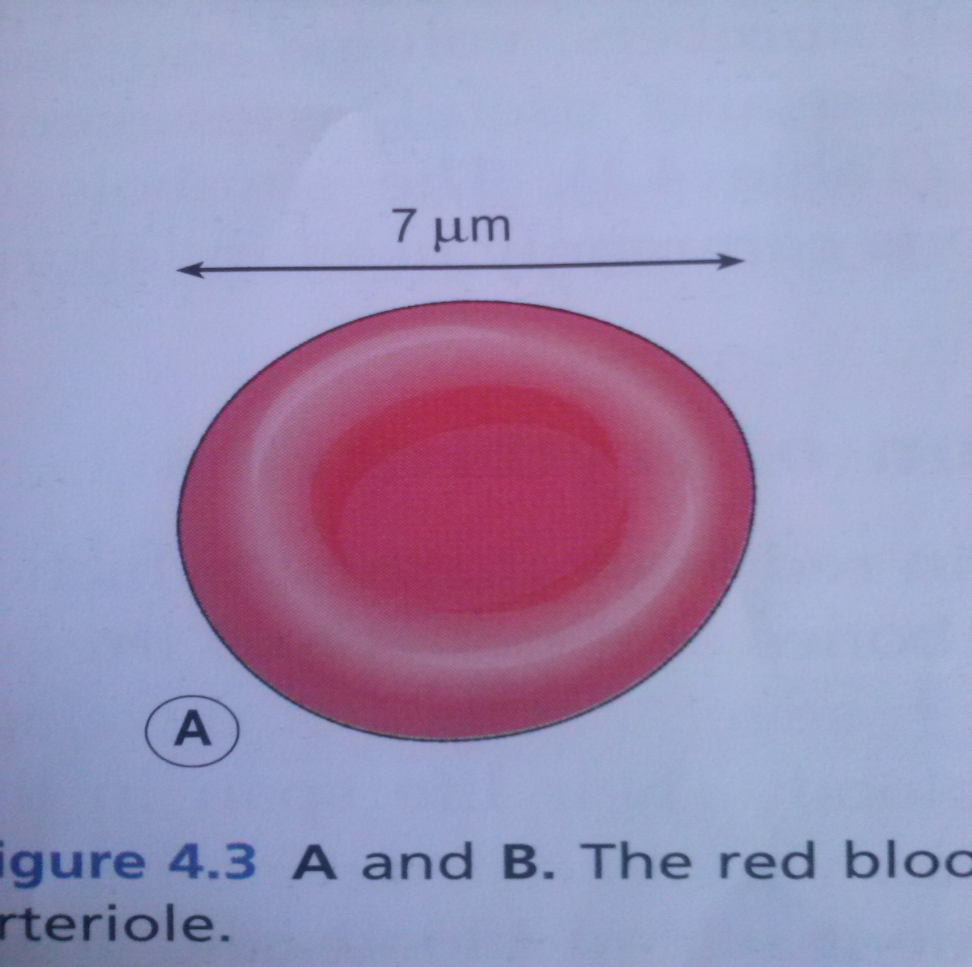 119
r.b.c counts
Erythrocyte count: number of erythrocytes per litre (1) or per cubic millimetre (mm3) of blood.
Packed cell volume (PCV)or haematocrit: volume of red cells in 1 litre or 1 mm3 of whole blood.
Mean cell volume(MCV): average volume of cells, measured in femtolitres (fl = 101-15 litre).
Haemoglobin: weight of haemoglobin in whole blood, measured in grams per 100 ml.
Mean cell haemoglobin(MCH): average amount of haemoglobin in each cell, measured in picograms (pg = 101-12 gram).
Mean cell haemoglobin concentration(MCHC): amount of haemoglobin in 100 ml of red cells.
120
121
assignment
Make notes on
Haemopoiesis: stages in development of blood cells (include the diagram on differentiation)
Normal values of cellular elements in human blood
122
Development and lifespan of erythrocytes
Formed in red bone marrow, which is present in the ends of long bones and in flat and irregular bones. 
Life span in the circulation is about 120 days
Process of development of red blood cells from pluripotent stem cells takes about 7 days and is called erythropoiesis.
It is characterised by two main features:
maturation of the cell
formation of haemoglobin inside the cell
Pluripotent stem cell
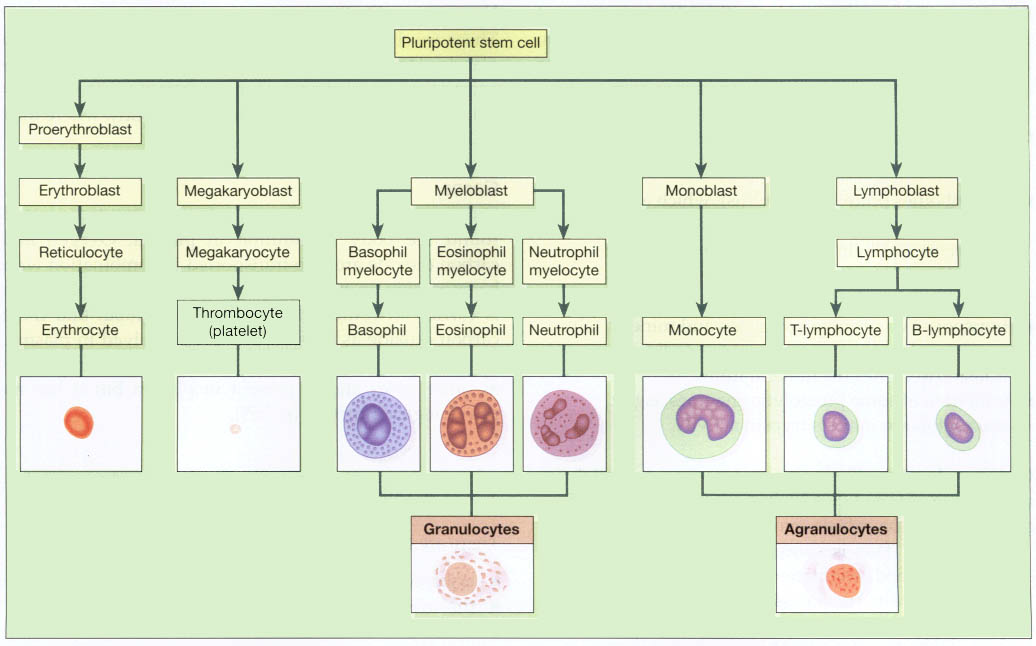 MATURATION
123
a) Maturation of the cell: During this process the cell decreases in size and loses its nucleus. 
These changes depend on the presence of vitamin B12 and folic acid. These are present in sufficient quantity in a normal diet containing dairy products, meat and green vegetables; excess is stored in the liver. 
Absorption of vitamin B12 depends on a glycoprotein called intrinsic factor secreted by parietal cells in the gastric glands. 
Together they form the intrinsic factor-vitamin B12 complex (IF-B12).
During its passage through the intestines, the bound vitamin is protected from enzymatic digestion, and is absorbed in the terminal ileum.
Folic acid is absorbed in the duodenum and jejunum where it undergoes change before entering the blood.
Deficiency of either vitamin B12 or folic acid leads to impaired red cell production.
124
Maturation of the erythrocyte
125
b) Formation of haemoglobin. 
Hb is a complex protein, consisting of globin and an iron-containing substance called haem, and is synthesised inside developing erythrocytes in red bone marrow. 
Hb in mature erythrocytes combines with oxygen to form oxyhaemoglobin, giving arterial blood its characteristic red colour. 
Hb is also involved, to a lesser extent, in the transport of carbon dioxide from the body cells to the lungs for excretion.
Each Hb molecule contains four atoms of iron. 
Each atom can carry one molecule of oxygen, therefore one Hb molecule can carry up to four molecules of oxygen. 
Haemoglobin is said to be saturated when all its available binding sites for oxygen are filled. 
When oxygen levels are low, only partial saturation is possible.
126
Haemoglobin binds reversibly to oxygen to form Oxyhaemoglobin
Oxygen presence in blood changes the colour of  blood.  Blood rich on oxygen is bright red while blood low in oxygen is dark bluish in colour coz its not saturated.
Factors which increases release of oxygen from oxyhaemoglobin includes:-
Low pH
Low levels of oxygen in blood (hypoxia)
Temperature
127
Control of erythropoiesis
Through homeostatic negative feedback mechanism; the bone marrow produces erythrocytes at the rate at which they are destroyed.
Primary stimulus to increased erythropoiesis is hypoxia which occurs when:
oxygen-carrying power of blood is reduced by e.g. haemorrhage or excessive erythrocyte breakdown (haemolysis) due to disease
oxygen tension in the air is reduced, as at high altitudes.
Hypoxia increases erythrocyte formation by stimulating the production of the hormone erythropoietin, mainly by the kidneys.
128
Effects of erythropoietin
Increases production of proerythrocytes
Speeds up reticulocyte maturation
And this  oxygen carrying capacity of blood and thus  hypoxia.
When erythropoietin levels are low, red cell formation does not take place even in the presence of hypoxia, and anaemia develops.
Control of erythropoiesis
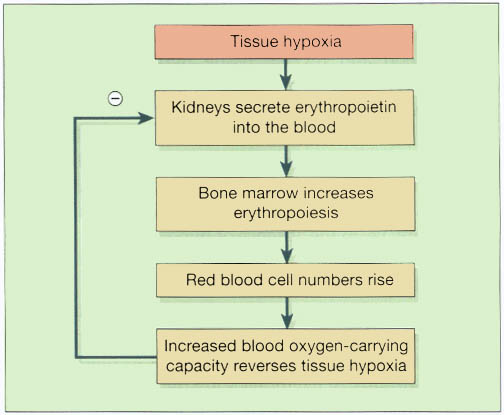 129
Destruction of erythrocytes
Life span of erythrocytes is about 120 days
Their breakdown/haemolysis, is by phagocytic reticuloendothelial cells found mainly in the spleen, bone marrow and liver. 
As erythrocytes age, changes in their cell membranes make them more susceptible to haemolysis (membranes become fragile).
Iron released by haemolysis is retained in the body and reused in the bone marrow to form haemoglobin. 
Biliverdin is formed from the protein part of the erythrocytes.
It is then reduced to the yellow pigment bilirubin, before it is bound to plasma globulin and transported to the liver. In the liver it is changed from a fat-soluble to a water-soluble form before it is excreted as a constituent of bile.
130
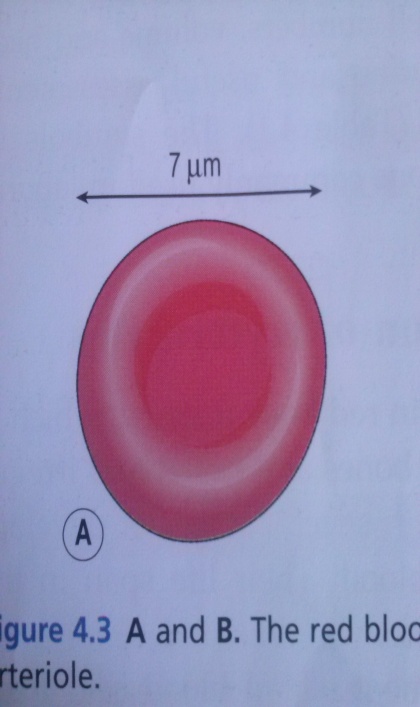 Haemolysis
To release
Erythropoiesis
Excreted in Bile
131
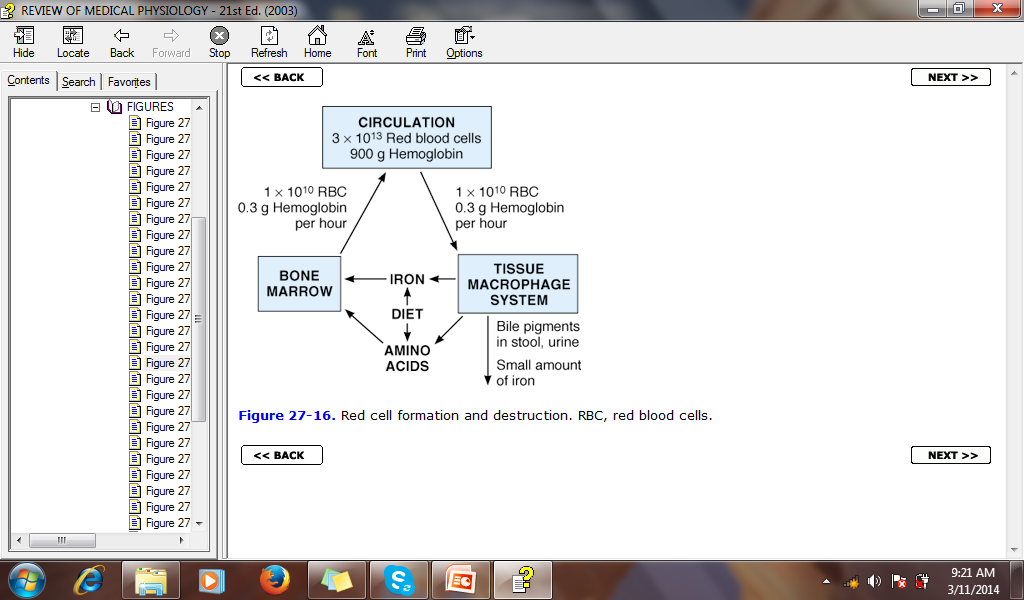 132
BLOOD GROUPS
Antigens, found on the surfaces of individual’s RBCs, which are inherited, determine the individual's blood group. 
In addition, individuals make antibodies to these antigens, but not to their own type of antigen, since if they did the antigens and antibodies would react causing a transfusion reaction. 
These antibodies circulate in the bloodstream and the ability to make them is genetically determined and not associated with acquired immunity.
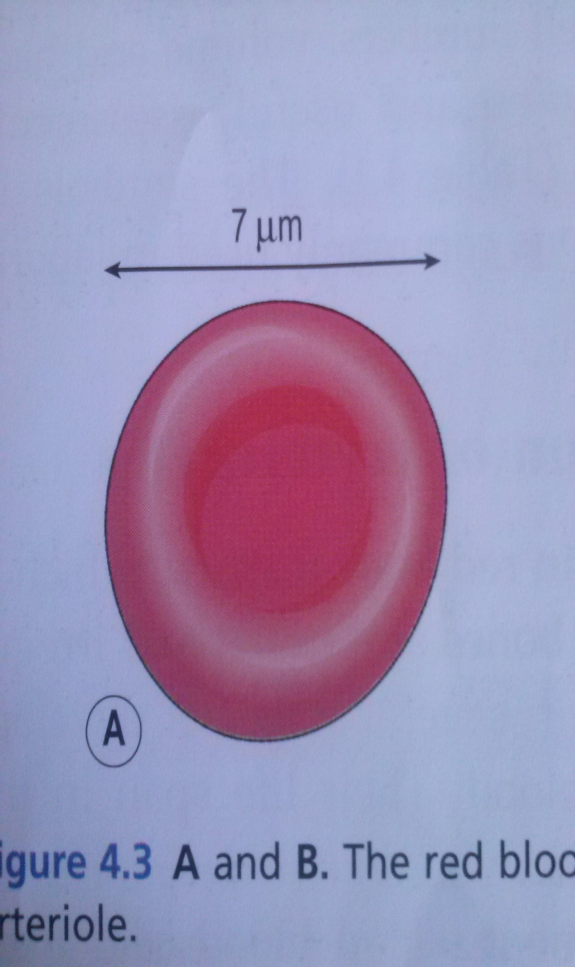 133
If individuals are transfused with blood of the same group, i.e. possessing the same antigens on the surface of the cells, their immune system will not recognise them as foreign and will not reject them.
However, if they are given blood from an individual of a different blood type, i.e. with a different type of antigen on the red cells, their immune system will mount an attack upon them and destroy the transfused cells. 
This is the basis of the transfusion reaction; the two blood types, the donor and the recipient, are incompatible.
There are two important systems of blood grouping:
ABO system
Rhesus system
134
THE ABO SYSTEM
About 55% of the population has either A-type antigens (blood group A), B-type antigens (blood group B) or both (blood group AB) on their red cell surface. 
The remaining 45% have neither A nor B type antigens (blood group O).
The corresponding antibodies are called anti-A and anti- B. 
Blood group A individuals cannot make anti-A (and therefore do not have these antibodies in their plasma), since otherwise a reaction to their own cells would occur; they do, however, make anti-B.
135
Blood group B individuals, for the same reasons, make only anti-A. Blood group AB make neither, and blood group O make both anti-A and anti-B .
Because blood group AB people make neither anti-A nor anti-B antibodies, they are known as universal recipients: transfusion of either type A or type B blood into these individuals is safe, since there are no antibodies to react with them.
Conversely, group O people have neither A nor B antigens on their red cell membranes, and their blood may be safely transfused into A, B, AB or O types; group O is known as the universal donor.

WHEN ARE BLOOD GROUPS SAID TO BE COMPATIBLE? GIVE EXAMPLES
WHEN ARE BLOOD GROUPS SAID TO BE INCOMPATIBLE? GIVE EXAMPLES
136
Abo system
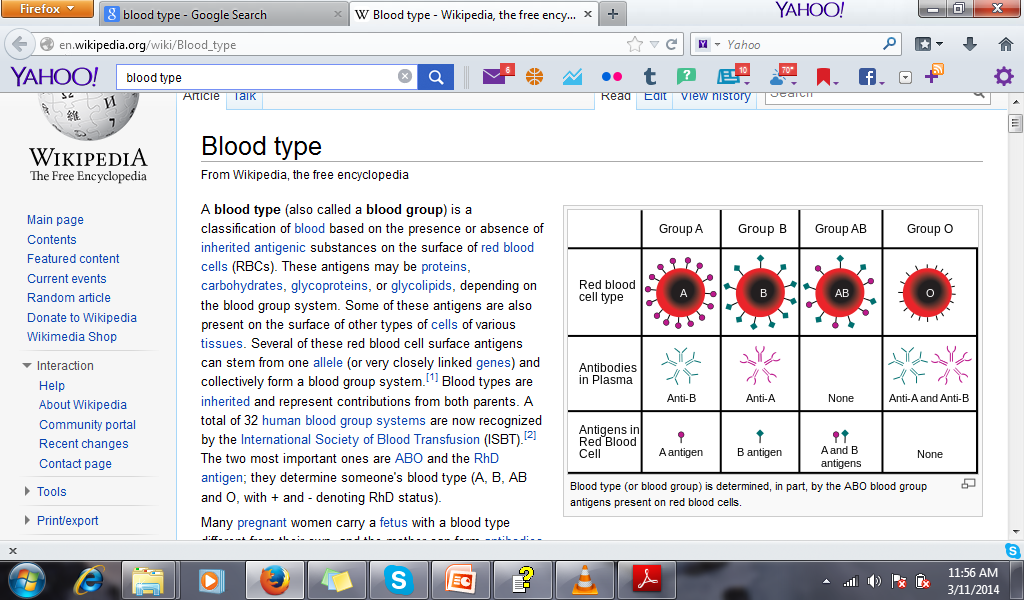 137
Universal donor vs recipient
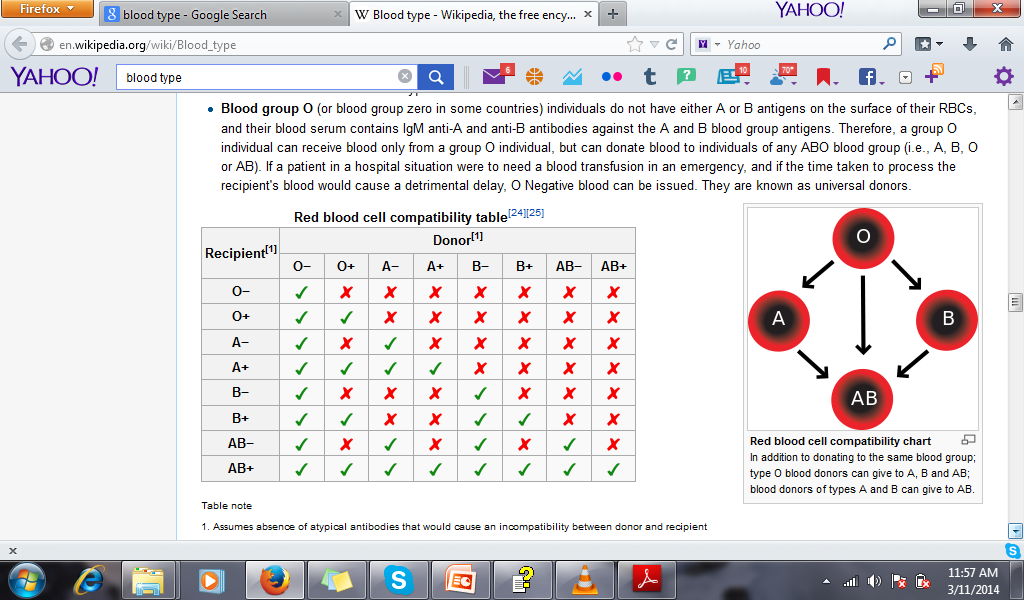 138
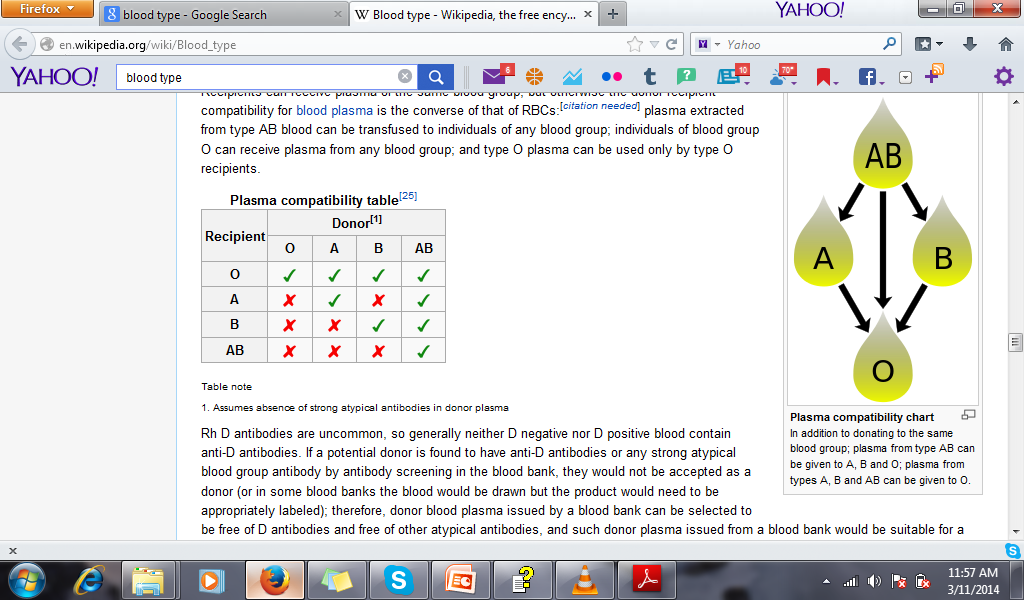 139
140
The ABO system of blood grouping: antigens, antibodies and compatibility.
THE RHESUS SYSTEM
Rhesus factor; it’s a red blood cell membrane antigen. 
About 85% of people have this antigen; they are said to be Rhesus positive (Rh+) and do not therefore make anti-Rhesus antibodies. 
The remaining 15% have no Rhesus antigen (they are Rhesus negative, or Rh - ). 
Rh -  individuals are capable of making anti-Rhesus antibodies, but are stimulated to do so only in certain circumstances, e.g. in pregnancy, or as the result of an incompatible blood transfusion.
141
summary
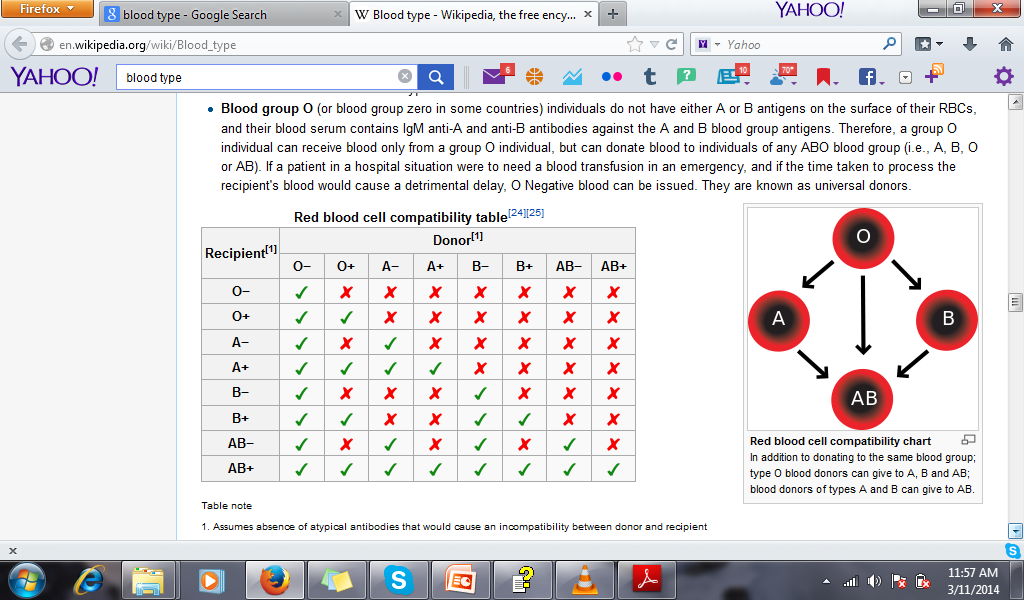 142
LEUKOCYTES (White Blood Cells)
Main function: Defending the body against microbes and other foreign materials.
Largest blood cells 
Account for about 1% of the blood volume. 
Contain nuclei and some have granules in their cytoplasm. 
2 main types:
Granulocytes  (polymorphonuclear leukocytes)
neutrophils, eosinophils and basophils
Agranulocytes 
monocytes and lymphocytes.
143
Granulocycytes (polymorphonuclear leukocytes)
Granulopoiesis: follow a common line of development through myeloblast to myelocyte before differentiating into 3 types. 
Have multilobed nuclei in their cytoplasm.
Their names represent the dyes they take up when stained in the laboratory. 
Eosinophils; red acid dye, eosin; 
Basophils;  alkaline methylene blue; 
Neutrophils (purple); take up both dyes.
144
The granulocytes (granular leukocytes)
145
Assignment:
Make notes on the numbers of different types of leucocytes in adult blood.
Draw the structure of granulocytes
146
granulocytes
a) Neutrophils
Main function: protect against any foreign material that gains entry to the body mainly microbes, and to remove waste materials, e.g. cell cells and debris. 
Attracted in large numbers to any area of infection by chemical substances, released by damaged cells, called chemotaxins.
Pass through the capillary walls in the affected area by amoeboid movement (diapedesis). Thereafter they engulf and kill the microbes by phagocytosis .
Their granules are lysosomes that contain enzymes that digest the engulfed material and their nuclei may contain upto six lobes
147
Amoeboid movement of leucocytes
148
Circulating neutrophils numbers increase (neutrophilia) in
Following strenuous exercise  
The  later stages of normal pregnancy. 
Numbers are also increased in:
Microbial  infection
Tissue  damage, e.g. inflammation, myocardial infarction, burns, crush injuries
Metabolic  disorders, e.g. diabetic ketoacidosis, acute gout
Leukaemia 
Heavy  smoking
Use  of oral contraceptives.
149
Phagocytic action of neutrophils
150
b) Eosinophils
Main role: elimination of parasites, such as worms, which are too big to be phagocytosed. 
Less active in phagocytosis than neutrophils.
Equipped with certain toxic chemicals, stored in their granules, which they release when the eosinophil binds an infecting organism.
Often found at sites of allergic inflammation, such as the asthmatic airway and skin allergies where they promote tissue inflammation by releasing their array of toxic chemicals, but they may also inhibit the inflammatory process through the release of other chemicals, such as an enzyme that breaks down histamine.
Eosinophilia occurs in allergic disorders, parasitic infections, in leukaemia, systemic autoimmune disorders, HIV, etc
151
c) Basophils
Closely associated with allergic reactions. 
Contain cytoplasmic granules packed with heparin (an anticoagulant), histamine (an inflammatory agent) and other substances that promote inflammation. 
Stimulus that causes basophils to release the contents of their granules is an allergen (an antigen that causes allergy). 
This binds to antibody-type receptors on the basophil membrane. 
Mast cells: basophils found in tissues and not in circulation.
Mast cells release their granule contents within seconds of binding an allergen, which accounts for the rapid onset of allergic symptoms following exposure to ,e.g , pollen in hay fever.
Basophilia occurs in: allergy and inflammation, DM, hypothyroidism, chicken pox, TB, leukemia, other cancers etc
152
assignment
Granulocytopenia refers to a situation when granulocytes are abnormally low in the blood. List the common causes of;
Neutropenia
Eosinopenia
Basopenia
153
AGRANULOCYTES
Have a large nucleus 
Have no granules in their cytoplasm 
Make up 25% to 50% of all leukocytes
Includes: 
Monocytes and 
Lymphocytes
154
a) Monocytes
Are large mononuclear cells that originate in red bone marrow. 
Some circulate in the blood and are actively motile and phagocytic while others migrate into the tissues where they develop into macrophages. 
Both types of cell produce interleukin 1 which:
acts on the hypothalamus, causing the rise in body temperature associated with microbial infections
stimulates the production of some globulins by the liver
enhances the production of activated T-lymphocytes.
Macrophages have important functions in inflammation and immunity.
155
[Speaker Notes: Interleukin 1 is a cytokine which plays a central role in the regulation of immune and inflammatory responses to infections.. Cytokines basically activate cells of the immune system.]
The monocyte-macrophage system/ reticuloendothelial system,
Consists of the body's complement of monocytes and macrophages. 
Some macrophages are mobile whereas others are fixed. 
Cells of this system include:
histiocytes in connective tissues
microglia in the brain
Kupffer cells in the liver
alveolar macrophages in the lungs
sinus-lining macrophages (reticular cells) in the spleen, lymph nodes and thymus gland
 mesangial cells in the glomerulus of nephrons in the kidney
osteoclasts  in bone.
Langerhans cells in the skin
Synovial cells in the joints
156
Macrophages are actively phagocytic and if they encounter large amounts of foreign or waste material, they tend to multiply at the site and 'wall off the area, isolating the material. 
Other fnxs:
Linking the specific and non specific immunity
Involved in repair of body tissues
Their numbers are increase in microbial infections, collagen diseases and some non-infective bowel conditions.
157
b) Lymphocytes
Smaller than monocytes and have large nuclei. 
Circulate in the blood and are present in great numbers in lymphatic tissue such as lymph nodes and the spleen.
Lymphocytes develop from pluripotent stem cells in red bone marrow and from precursors in the lymphoid tissue, then travel in the blood to lymphoid tissue elsewhere in the body where they are activated, i.e. they become immunocompetent which means they are able to respond to antigens (foreign material). 
Lymphocytes are usually acctivated in the lymphatic tissue  (especially the Thymus) to produce two distinct types: T-lymphocytes and B-lymphocytes which have different functions
158
Agranulocytes
159
THROMBOCYTES (platelets)
Very small non-nucleated discs derived from the cytoplasm of megakaryocytes in red bone marrow.
Contain a variety of substances that promote blood clotting, which causes haemostasis (cessation of bleeding).
Normal blood platelet count is between 200 x 109/L and 350 x 109/L (200 000 to 350 000/mm3). 
Control of production is a fall in platelet count(stimulus) and thrombopoietin (effector).
Life span is between 8 and 11 days. They are mainly stored in the spleen rather than found in the circulation.
Destroyed by macrophages, mainly in the spleen.
160
Many platelets rapidly arrive at the site of vascular damage and quickly form a temporary seal — the platelet plug (within 6 minutes).
3. Coagulation (blood clotting). 
Results in formation of an insoluble thread-like mesh of fibrin which traps blood cells and is much stronger than the rapidly formed platelet plug. In the final stages of this process prothrombin activator acts on the plasma protein prothrombin converting it to thrombin.
Thrombin then acts on fibrinogen converting it to fibrin.
Prothrombin activator can be formed by two processes which often occur together: the extrinsic and intrinsic pathways .
161
Extrinsic pathway occurs rapidly (within seconds) when there is tissue damage outside the circulation. Damaged tissue releases a complex of chemicals called thromboplastin or tissue factor, which initiates coagulation. 
Intrinsic pathway is slower (3-6 minutes) and is confined to the circulation. It is triggered by damage to a blood vessel lining (endothelium) and the effects of platelets adhering to it. 
After a time the clot shrinks, squeezing out serum.
162
Stages of blood clotting
163
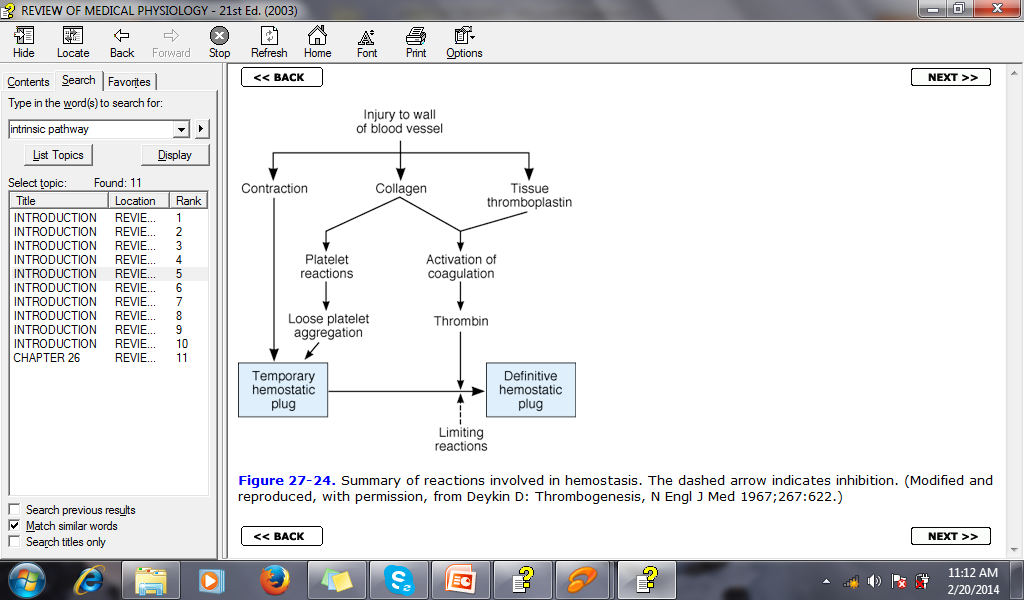 164
4. Fibrinolysis. After the clot has formed the process of removing it and healing the damaged blood vessel begins.
An inactive substance called plasminogen is present in the clot and is converted to the enzyme plasmin by activators released from the damaged endothelial cells. 
Plasmin initiates the breakdown of fibrin to soluble products; removed by phagocytosis. 
As the clot is removed, the healing process restores the integrity of the blood vessel wall.
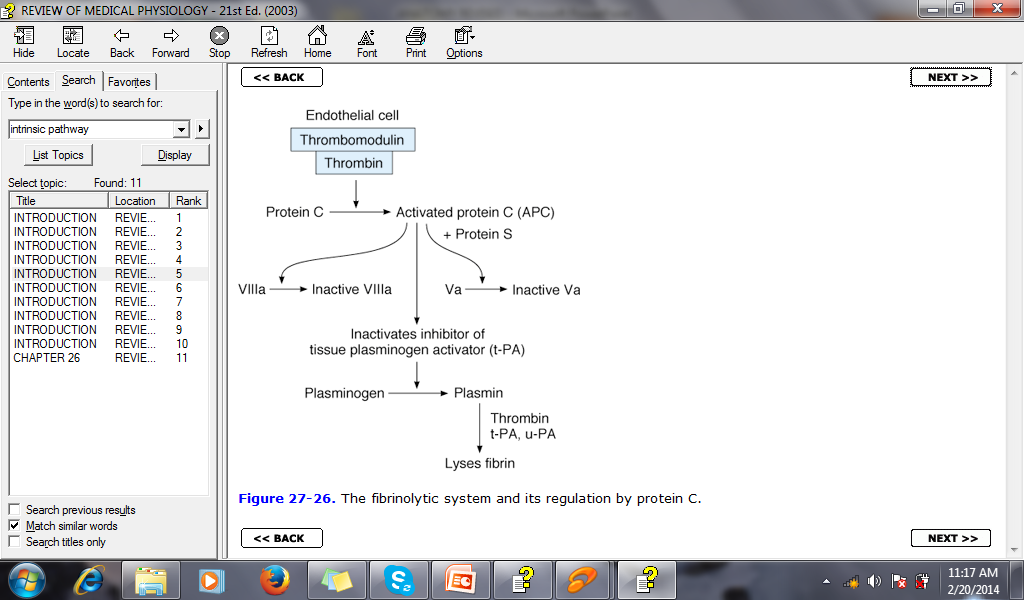 Soluble products
165
Assignment
List the clotting factors 
Read and make notes on the Intrinsic and Extrinsic pathways of the clotting system
List four Vitamin K dependent factors
166
Control of coagulation
A positive feedback mechanism promotes blood clotting since thrombin is a powerful stimulator of its own production. 
Main controls of coagulation are the:
Perfect smoothness of normal blood vessel lining: platelets do not adhere to this surface
Binding of thrombin to a special thrombin receptor on the cells lining blood vessels; once bound, thrombin is inactivated
Presence of natural anticoagulants, e.g. heparin, in the blood, which inactivate clotting factors.
167
CARDIOVASCULAR SYSTEM
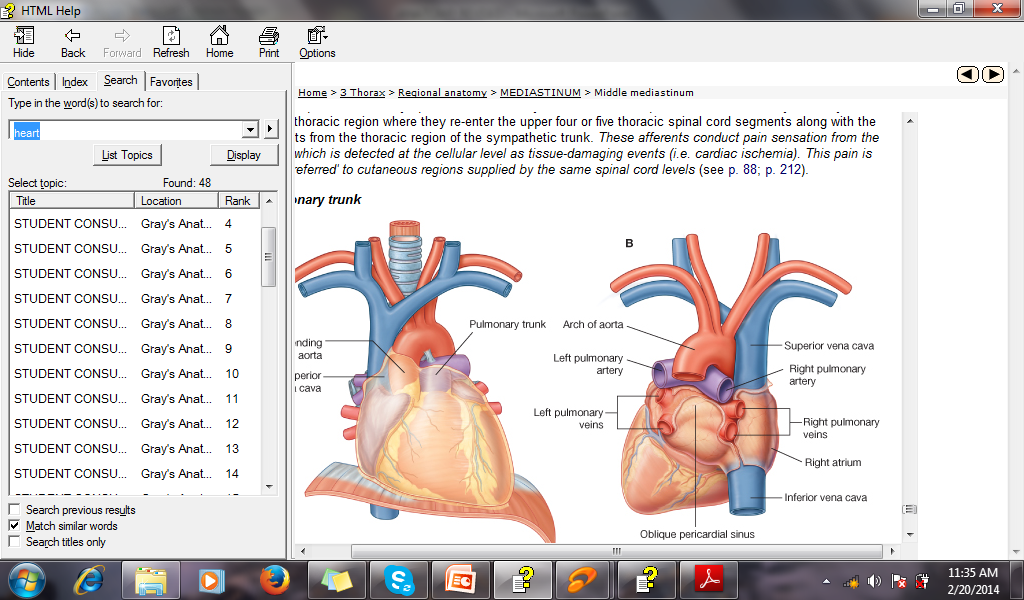 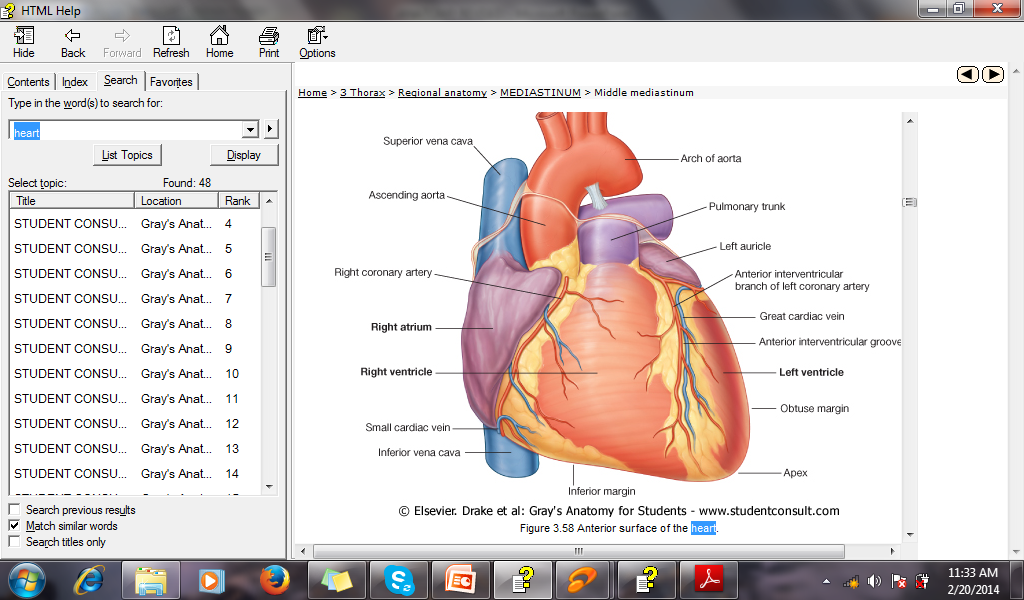 introduction
The cardiovascular system (CVS) is divided into two parts:
The heart (pump)
The blood vessels (pipes)
The heart pumps blood into two systems of blood vessels namely;
The pulmonary circulation
The systemic circulation
Right side of the heart pumps blood to the lungs (the pulmonary circulation) where gas exchange occurs.
Left side of the heart pumps blood into the systemic circulation; supplies rest of the body.
169
170
Relationship between pulmonary and systemic circulations
Assignment
Draw a diagram showing the relationship between pulmonary and  systemic circulations
171
BLOOD VESSELS
SEE OBJECTIVES IN THE TEXT BOOK
Blood vessels vary in structure, size and fuction
Types:
Arteries 
Arterioles
Capillaries
Venules
Veins
172
ARTERIES AND ARTERIOLES
Blood vessels that transport blood away from the heart. 
Vary considerably in size 
Walls consist of 3 layers of tissue
tunica adventitia or outer layer of fibrous tissue
tunica media or middle layer of smooth muscle and elastic tissue
tunica intima or inner lining of squamous epithelium called endothelium.
Amount of muscular and elastic tissue varies in the arteries depending upon their size. 
Large arteries (elastic arteries); tunica media consists of more elastic tissue and less smooth muscle.
Arterioles (smallest arteries); tunica media consists almost entirely of smooth muscle. 
Arteries have thicker walls than veins; enables them to withstand high pressure of arterial blood.
173
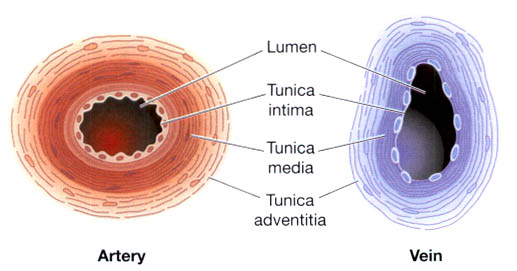 174
The tiny arteries are known as arterioles and since they cannot stretch, they offer resistance which determine systemic blood pressure. Are therefore known as resistance vessels.	
ANASTOMOSES 
Def: arteries that form a link between main arteries supplying an area, e.g. the arterial supply to the palms of the hand and soles of the feet, the brain, the joints and, to a limited extent, the heart muscle. 
If one artery supplying the area is occluded anastomotic arteries provide a collateral circulation.
This provides an adequate blood supply when the occlusion occurs gradually, giving the anastomotic arteries time to dilate.
175
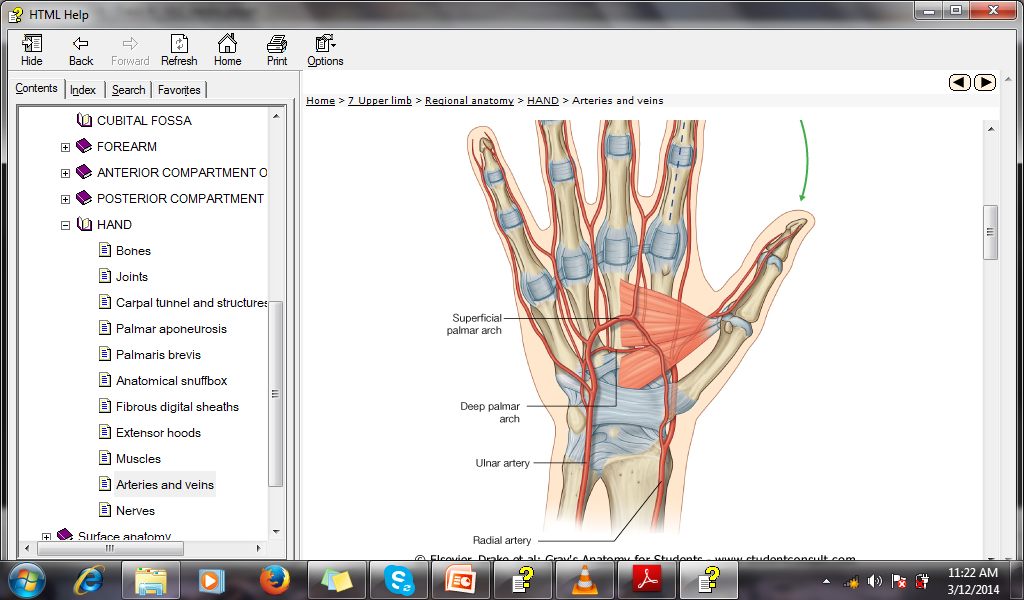 ARTERIAL SUPPLY OF THE HAND
176
END-ARTERIES 
Def: arteries with no anastomoses or those beyond the most distal anastomosis, e.g. the branches from the circulus arteriosus (circle of Willis) in the brain or the central artery to the retina of the eye.
When an end-artery is occluded the tissues it supplies die because there is no alternative blood supply.
177
CAPILLARIES 
Def: minute vessels formed from break up of smallest arterioles.
Walls consist of a single layer of endothelial cells through which water and other small-molecule substances can pass. 
Form a vast network of tiny vessels which link smallest arterioles to smallest venules.
Diameter; approximately 7 μm. 
Capillary bed: site of exchange of substances between blood  & tissue fluid. 
Blood entry into the capillary bed is guarded by precapillary sphincters that direct blood flow
178
SINUSOIDS 
Capillaries that are wider and leakier than normal capillaries 
Have extremely thin walls separating blood from the neighboring cells.
Found in 
bone marrow, 
endocrine glands, 
spleen  
liver.
Because of their larger lumen, BP in sinusoids is lower than in capillaries and there is a slower rate of blood flow.
179
VEINS AND VENULES
Veins: blood vessels that return blood at low pressure to the heart. 
Venules: smallest veins 
Walls of the veins are thinner (because there is less muscle and elastic tissue in the tunica media than those of arteries) but have the same three layers of tissue.
When cut, the veins collapse while the thicker-walled arteries remain open.
When an artery is cut blood spurts at high pressure while a slower, steady flow of blood escapes from a vein.
Veins are called capacitance vessels coz they are distensible and there4 have the capacity to hold a large proportion of blood
180
Structure of an artery and a vein
181
Valves
Present in some veins
Prevent backflow of blood, ensuring that it flows towards the heart. 
Formed by a fold of tunica intima strengthened by connective tissue. 
Cusps are semilunar in shape with the concavity towards the heart.
Are abundant in limb veins, especially the lower limbs where blood must travel a considerable distance against gravity when the individual is standing.
Absent in very small and very large veins in the thorax and abdomen.
182
The interior of a vein; valves and cusps
183
Relationship between the vascular network
184
Assignment
draw the cross-sectional structure of a vein and an artery


NB:
Outer layers of tissue of thick-walled blood vessels receive their blood supply via a network of blood vessels called vasa vasorum. 
Vessels with thin walls and the endothelium of the others receive oxygen and nutrients by diffusion from the blood passing through them.
185
Control of blood vessels diameter
All blood vessels except capillaries have smooth muscle fibres in the tunica media which are supplied by nerves of autonomic nervous system (ANS). 
The nerves arise from the vasomotor centre in the medulla oblongata and they change the diameter of the lumen of blood vessels, controlling the volume of blood they contain. 
Medium-sized and small arteries have more muscle than elastic tissue in their walls. 
Thus, small arteries & arterioles respond to nerve stimulation whereas the diameter of large arteries varies according to the amount of blood they contain.
186
Vasodilatation & vasoconstriction
Sympathetic nerves supply the smooth muscle of tunica media of blood vessels. 
Diameter of vessel lumen and tone of smooth muscle is determined by degree of sympathetic nerve stimulation.
No parasympathetic nerve supply to most blood vessels.
Decreased nerve stimulation causes smooth muscle to relax, thinning the vessel wall and enlarging the lumen (vasodilatation) and results in increased blood flow under less resistance. This increases the diameter while decreasing the pressure within blood vessels.
When nervous activity is increased, smooth muscle of tunica media contracts and thickens (vasoconstriction). This decreases the diameter while increasing pressure within blood vessels
187
Arterioles provide peripheral resistance(PR) (a major factor in BP regulation) to blood flow and thus called resistance vessels. 
Resistance to flow of fluids along a tube is determined by 3 factors: 
Tube diameter; 
Tube length; 
Viscosity of fluid involved.
188
[Speaker Notes: BP = PRxCO]
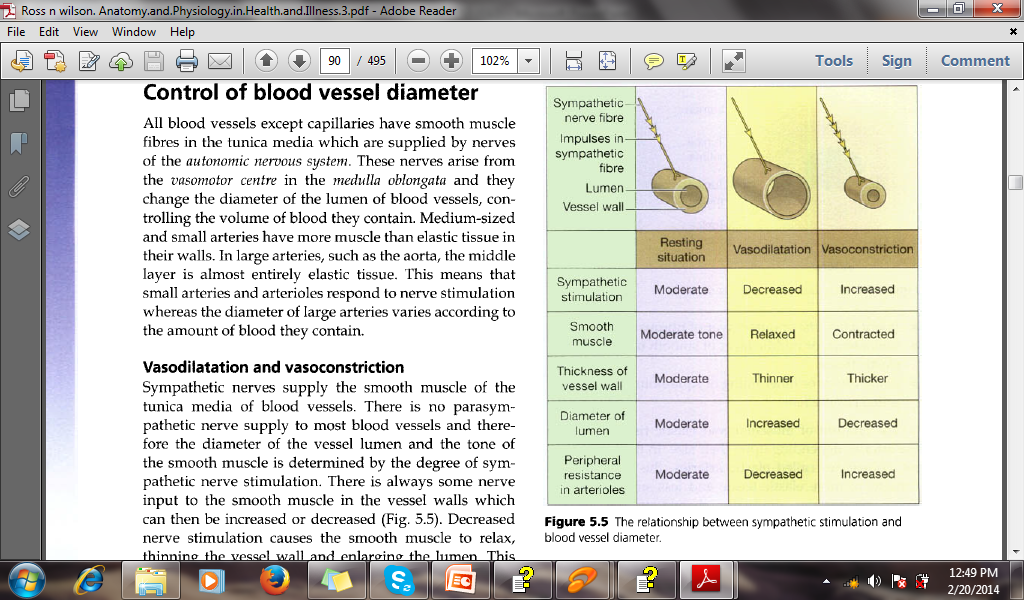 189
Autoregulation/Local regulation of Blood Flow
Accumulation of metabolites in local tissues also influences the degree of dilatation of arterioles. 
This mechanism ensures that local blood flow is increased or decreased in response to tissue need. 
Main mechanisms involved in autoregulation includes:
Release of metabolic waste products e.g. CO2 and lactic acid
Tissue temperature
Hypoxia
Release of vasodilator chemicals e.g. Nitric oxide
Activity of vasoconstrictor substances e.g angiotensin 2 and epinephrine
190
Capillary exchange
Internal respiration
Def: Exchange of gases between capillary blood and local body cells.
Exchange in tissues takes place between blood at arterial end of capillaries & tissue fluid and then between the tissue fluid and the cells through diffusion.
Oxygen is carried in the form of oxyhaemoglobin
191
Oxyhaemoglobin is an unstable compound and breaks up (dissociates) easily to liberate oxygen which diffuse down its concentration gradient.
Factors that increase dissociation include 
hypoxia
raised temperature and
Low pH
In active tissues there is an increased production of CO2 and heat which leads to an increased availability of oxygen. 
CO2 diffuses into blood down the concentration gradient towards the venous end of capillary.
Blood transports CO2 to lungs for excretion by 3 mechanisms:
dissolved in water of blood plasma — 7%
in chemical combination with sodium in the form of sodium bicarbonate — 70%
remainder in combination with Hb — 23%.
192
Exchange of gases in internal respiration
193
CELL NUTRITION
Nutrients required by the cells of the body are transported in the blood plasma. 
Mechanism of the transfer of water and other substances from the blood capillaries depends mainly upon diffusion, osmosis & active transport.
a) Diffusion 
Capillary walls consist of a single layer of epithelial cells that constitutes a semi-permeable membrane which allows substances with small molecules to pass through into tissue fluid, and retains large molecules in the blood.
194
Diffusible substances include dissolved oxygen and CO2, glucose, amino acids, fatty acids, glycerol, vitamins, mineral salts and water.
b) Osmosis 
Osmotic pressure across a semi-permeable membrane draws water from a dilute to a more concentrated solution in an attempt to establish a state of equilibrium.
195
Diffusion of nutrients and waste products btn capillaries and cells
196
Capillary fluid dynamics
At arterial end capillary BP, i.e. hydrostatic pressure, is about 35 mmHg (5 kPa). 
Causes forward movement of blood and forces some water and solutes of small enough molecular size to pass out of capillaries into tissue spaces. 
Osmotic pressure in capillaries is about 25 mmHg (3.3 kPa).
Draws water into capillaries.
Net outward pressure of 10 mmHg is the difference between hydrostatic & osmotic pressures.
At venous end of capillaries hydrostatic pressure is reduced to about 15 mmHg (2 kPa) and the osmotic pressure remains the same, at 25 mmHg (3.3 kPa). Thus, net force moving water and solvents into capillaries is again the difference between the two pressures, i.e. 10 mmHg.
197
[Speaker Notes: kPa = kilopascals]
As blood flows slowly through the large network of capillaries from arterial to the venous end, there is constant change. 
Not all water and cell waste products return to the blood  capillaries. 
Excess is drained away from tissue spaces in the minute lymph capillaries which originate as blind-end tubes with walls similar to, but more permeable than, those of blood capillaries .
Extra tissue fluid and some cell waste materials enter the lymph capillaries and are eventually returned to the bloodstream.
198
Effect of capillary pressures on water waterbmovementbetween capillaries and cells.
199
THE HEART
Student’s learning objectives
At the end of the section, the student should be able to:
describe the structure of the heart and its position within the thorax
trace the circulation of the blood through the heart and the blood vessels of the body
outline the conducting system of the heart
relate the electrical activity of the cardiac conduction system to the cardiac cycle
describe the main factors determining heart rate and cardiac output.
201
Heart; roughly cone-shaped hollow muscular organ.
It’s about 10 cm long & about size of the owner's clenched fist.
Weighs about 225 g in women and is heavier in men (about 310 g).
Position
Lies in thoracic cavity in the mediastinum between the lungs. 
Lies obliquely, a little more to the left than right, and presents a base above, and an apex below. 
Apex is about 9 cm to the left of midline at the level of the 5th intercostal space, i.e. a little below the nipple and slightly nearer the midline. Base extends to the level of the 2nd rib.
202
Organs associated with the heart 
Inferiorly — apex rests on central tendon of diaphragm
Superiorly — great blood vessels, i.e. aorta, superior vena cava, pulmonary artery & pulmonary veins
Posteriorly — oesophagus, trachea, left and right bronchus, descending aorta, inferior vena cava and thoracic vertebrae
Laterally — lungs; left lung overlaps left side of the heart
Anteriorly — sternum, ribs and intercostal muscles
203
204
Anatomical relations
Structure
Composed of 3 layers of tissue: 
pericardium, 
myocardium 
endocardium.
a) Pericardium
Made up of two sacs. 
Outer sac; consists of fibrous tissue 
Inner sac; continuous double layer of serous membrane.
Outer fibrous sac is continuous with the tunica adventitia of the great blood vessels above and is adherent to the diaphragm below. It’s inelastic, fibrous nature prevents over-distension of the heart.
205
Outer layer of the serous membrane; parietal pericardium, lines the fibrous sac. 
Inner layer; visceral pericardium/epicardium, which is continuous with the parietal pericardium, is adherent to the heart muscle. 
Serous membrane consists of flattened epithelial cells. 
Secretes serous fluid into the space between visceral and parietal layers ; allows smooth movement between them when the heart beats. 
Space between parietal & visceral pericardium is only a potential space. 
The 2 layers are in close association, with only the thin film of serous fluid between them.
206
b) Myocardium
Composed of specialised cardiac muscle found only in the heart. 
Not under voluntary control
Each fibre (cell) has a nucleus & one or more branches. 
When an impulse is initiated it spreads from cell to cell via the branches and intercalated discs over the whole 'sheet‘ of muscle, causing contraction. 
The 'sheet' arrangement enables atria & ventricles to contract in a coordinated and efficient manner.
Thickest at apex and thins out towards the base; reflecting amount of work each chamber contributes to pumping of blood.
Thickest in the left ventricle.
207
Atria & ventricles are separated by a ring of fibrous tissue that does not conduct electrical impulses.
Consequently, when a wave of electrical activity passes over the atrial muscle, it can only spread to the ventricles through the conducting system which bridges the fibrous ring from atria to ventricles.
c) Endocardium
Forms the lining of myocardium & heart valves. 
Thin, smooth, glistening membrane which permits smooth flow of blood inside the heart. 
Consists of flattened epithelial cells, continuous with the endothelium that lines the blood vessels.
208
Layers of the heart wall
209
210
Heart consists of 2 receiving chambers and 2 pumping chambers. 
Each chamber holds 60-70 mls of blood.
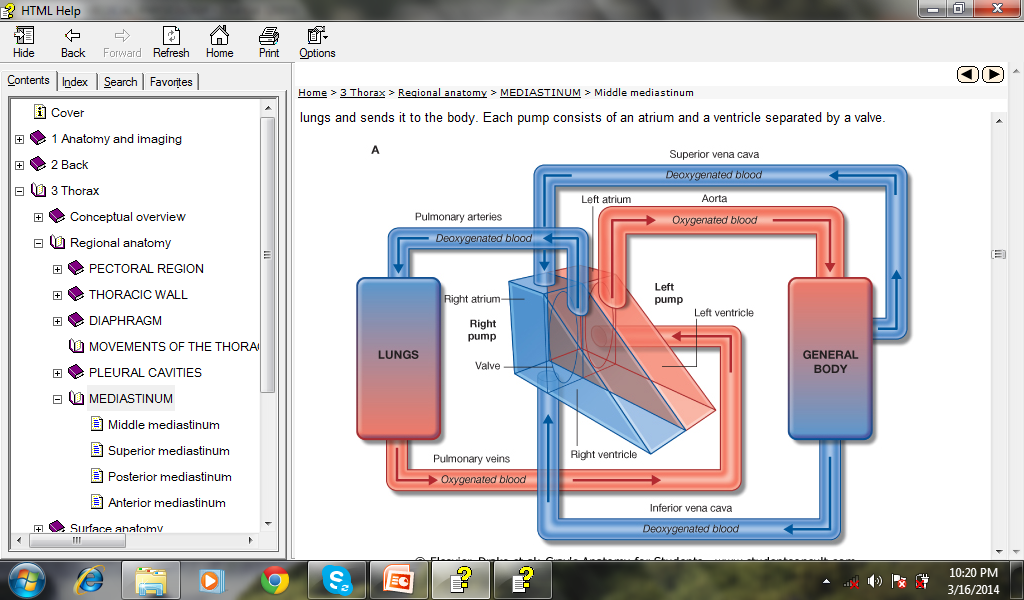 211
[Speaker Notes: Location of valves’ sounds 
Mitral valve; best heard at the apex,
Tricuspid valve ; lower aspect of sternal border, 
pulmonary valve; left sternal border 
aortic valve; only heard on the right sternal border at second intercostal space.]
INTERIOR OF THE HEART
Divided into a right and left side by a septum, a partition consisting of myocardium covered by endocardium. 
Each side is divided by an atrioventricular valve into an upper chamber, atrium, and a lower chamber, the ventricle. 
Atrioventricular valves are formed by double folds of endocardium strengthened by a little fibrous tissue. 
Right atrioventricular valve (tricuspid valve) has 3 flaps/cusps & left atrioventricular valve (mitral valve) has 2 cusps.
Valves between atria & ventricles open and close passively according to changes in pressure in the chambers. 
They open when the pressure in the atria is greater than that in the ventricles.
212
During ventricular contraction, pressure in the ventricles rises above that in the atria and the valves snap shut preventing backward flow of blood. 
Valves are prevented from opening upwards into the atria by tendinous cords; chordae tendineae, which extend from the inferior surface of the cusps to little projections of myocardium covered with endothelium, called papillary muscles
The septa and the atrioventricular valves divides the heart into four chambers, namely:
Two upper chambers: Right and Left atrium
Two lower chambers: Right and Left Ventricles
WHAT ARE THE FUNCTIONS OF EACH CHAMBER?
213
214
The left atrio-ventricular valve: A. Valve open. B. valve open                                                       Valve closed.
215
Flow of blood through the heart
2 largest veins; superior & inferior venae cavae, empty their contents into RA.
This blood passes via right atrioventricular valve into RV, from there it is pumped into the pulmonary artery/trunk (only artery in the body which carries deoxygenated blood). 
The pulmonary valve prevents back flow of blood into the RV when the ventricular muscle relaxes.
216
After leaving the heart, pulmonary artery divides into left & right pulmonary arteries, which carry the venous blood to the lungs where exchange of gases takes place.
2 pulmonary veins from each lung carry oxygenated blood back to LA. 
Blood then passes through the left atrioventricular valve into LV, and from there it is pumped into the aorta; first artery of general circulation. 
Opening of aorta is guarded by aortic valve, formed by 3 semilunar cusps.
217
218
Direction of blood flow through the heart
Thus, blood passes from right to left side of the heart via the lungs/pulmonary circulation.
Both atria contract at the same time and followed by the simultaneous contraction of both ventricles.
Muscle layer of atrial walls is very thin in comparison with that of the ventricles. The atria, usually assisted by gravity, only propel the blood through the atrioventricular valves into the ventricles, whereas the ventricles actively pump the blood to the lungs and round the whole body. 
Muscle layer is thickest in the wall of the LV.
Pulmonary trunk leaves the heart from the upper part of RV, & the aorta leaves from upper part of LV.
219
Relationship between systemic and pulmonary circulation
220
Blood supply to the heart
Arterial supply: 
Supplied by Right and left coronary arteries; which branch from the aorta immediately distal to the aortic valve.
Coronary arteries receive about 5% of the blood pumped from the heart; highlighting the importance of the heart to body function.
	Venous drainage. 
Most of the venous blood is collected into cardiac veins that join to form the coronary sinus which opens into the RA. 
The remainder passes directly into the heart chambers through little venous channels.
221
222
Semilunar cusps of the aortic valve
223
Coronary arteries
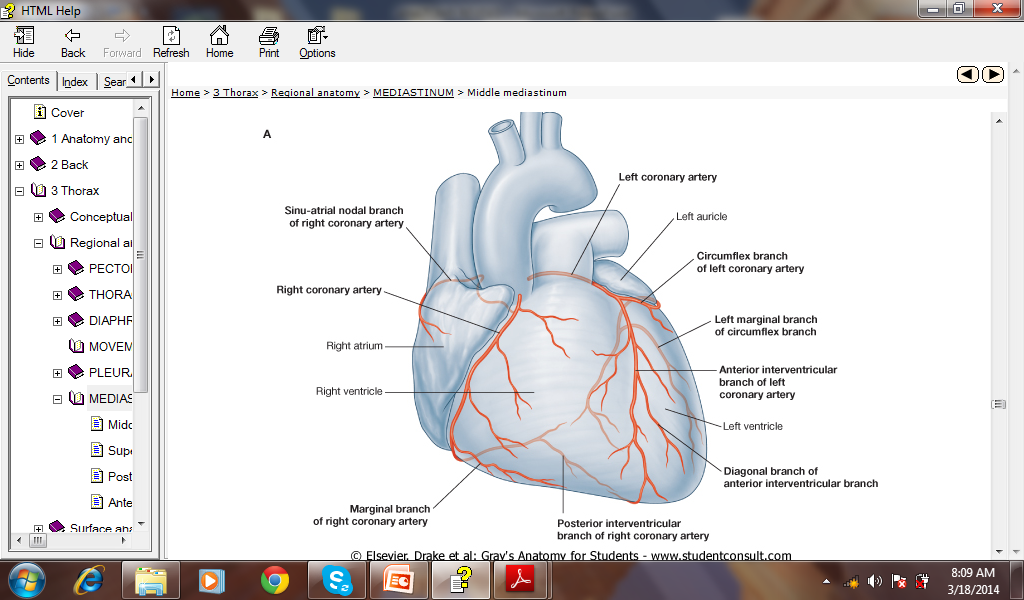 224
Conducting system of the heart
The heart is capable of generating its own electrical impulses and beating independently of nervous and hormonal control.
However, the intrinsic system can be stimulated or depressed by nerve impulses (parasympathetic vs sympathetic ctrl) initiated in the brain and by circulating chemicals including hormones.
There are specialized cells in the heart responsible for the generation and coordination of the transmission of electrical impulses to the other myocardial cells.
X-tics of conduction cells:
Automaticity: ability to initiate an electrical impulse
Excitability: ability to respond to an electrical impulse
Conductivity: ability to transmit an electrical impulse from one cell to another
225
Conducting cells
Sinoatrial node (SAN)
Is the primary pacemaker (fires faster than any other cell)
Located at the junction of the superior vena cava and the right atrium
Normal firing rate at 60 to 80 impulses per minute
Atrioventricular node (AVN)
Located in the right atrial wall near the tricuspid valve
Coordinates the incoming electrical impulses from the atria and, after a slight delay, relays the impulse to the ventricles. (WHY??)
Normal firing rate at 40 to 60 impulses per minute and forms the secondary pacemaker
226
Ct….
c) Atrioventricular bundle (AV bundle or bundle of His)
Originates  from the AV node. 
At the upper end of the ventricular septum, it divides into right and left bundle branches. 
d) Purkinje fibres
Within the ventricular myocardium the branches break up into fine fibres, called the Purkinje fibres. 
The AV bundle, bundle branches and Purkinje fibres convey electrical impulses from the AV node to the apex of the myocardium where the wave of ventricular contraction begins, then sweeps upwards and outwards, pumping blood into the pulmonary artery and the aorta.
227
VIDEO
228
Nerve supply to the heart
The heart is inervated by nerves from the Autonomic nervous system (sympathetic and parasymoathetic) that’s originates in the CV centre in medulla oblongata. 
The parasympathetic and sympathetic nerves have antagonistic  actions.
The vagus nerves (parasympathetic) supply mainly the SA and AV nodes and atrial muscle. This stimulation reduces the rate at which impulses are produced, decreasing the rate and force of the heart beat.
The sympathetic nerves supply the SA and AV nodes and the myocardium of atria and ventricles. This stimulation increases the rate and force of the heart beat.
229
Cardiac cycle
Def: series of events by which the heart acts as a pump.
During each heartbeat, or cardiac cycle, the heart contracts and then relaxes. 
Period of contraction is called systole while that of relaxation is known as diastole.
Stages of the cardiac cycle
Normal cardiac cycles per minute ranges from 60 to 80 (Average 74bpm). Each cycle lasts 0.8 seconds and  consists of:
atrial systole — atrial contraction
ventricular systole — ventricular contraction
complete cardiac diastole — atrial & ventricular relaxation.
230
Stages of a cardiac cycle
231
Superior & inferior vena cavae transport deoxygenated blood into RA at the same time as the 4 pulmonary veins convey oxygenated blood into LA.
Atrioventricular valves are open and blood flows passively through to the ventricles.
SA node triggers a wave of contraction that spreads over the myocardium of both atria, emptying the atria & completing ventricular filling (atrial systole 0.1 s).
When the wave of contraction reaches the AV node it is stimulated to emit an impulse which quickly spreads to the ventricular muscle via the AV bundle, the bundle branches and Purkinje fibres.
232
This results in a wave of contraction which sweeps upwards from heart’s apex & across walls of both ventricles pumping blood into pulmonary artery & aorta (ventricular  systole, 0.3 s). 
High pressure generated during ventricular contraction is greater than that in the atria and forces AV valves to close, preventing backflow of blood into the atria.
After ventricular contraction there is complete cardiac diastole, a period of 0.4 seconds, when atria and ventricles are relaxed. During this time the myocardium recovers until it is able to contract again, and the atria refill in preparation for the next cycle.
Heart valves & valves of the great vessels open & close according to the pressure within the chambers of the heart. AV valves are open while the ventricular muscle is relaxed during atrial filling & systole.
233
When ventricles contract there is a gradual increase in the pressure in these chambers, and when it rises above atrial pressure, AV valves close.
When ventricular pressure rises above that in the pulmonary artery and in the aorta, pulmonary & aortic valves open & blood flows into these vessels. 
When ventricles relax & pressure within them falls, the reverse process occurs. First, pulmonary & aortic valves close, then AV valves open & the cycle begins again. 
This sequence of opening & closing valves ensures that blood flows in only one direction.
234
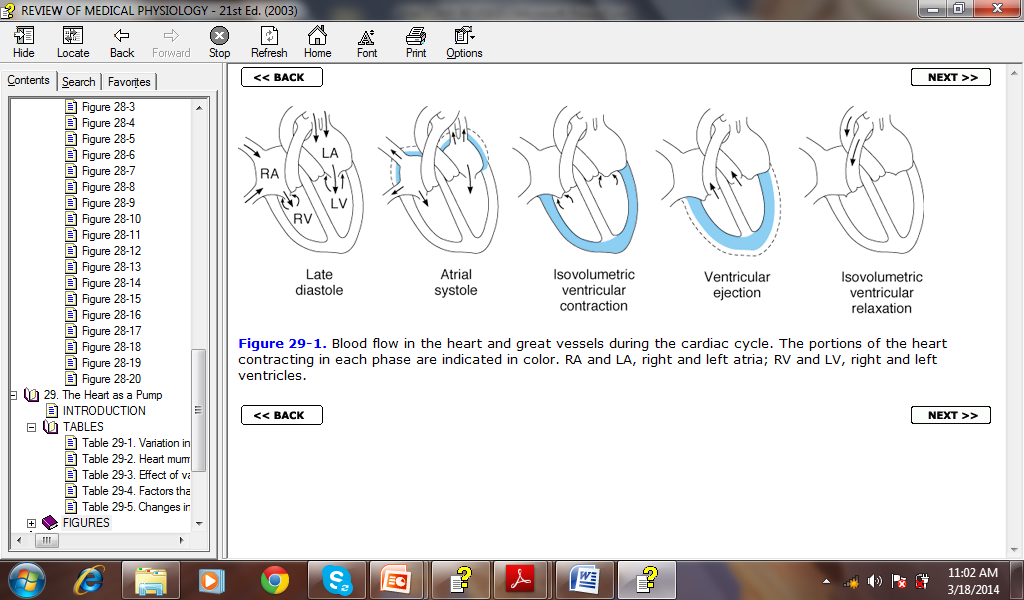 235
Heart sounds
Heartbeat is heard a little below the left nipple and slightly nearer the midline.
Heart sounds can be heard in the four auscultatory areas namely:
Aortic area – 2nd ICS to the right of the sternum
Pulmonic area -  2nd ICS to the left of the sternum
Tricuspid area – 4th and 5th ICS at the left lower border of the sternum
Mitral/Apical area – 5th ICS left MCL

There are four heart sounds 
2 sounds, separated by a short pause, can be clearly distinguished. Described as 'lub dup'.
236
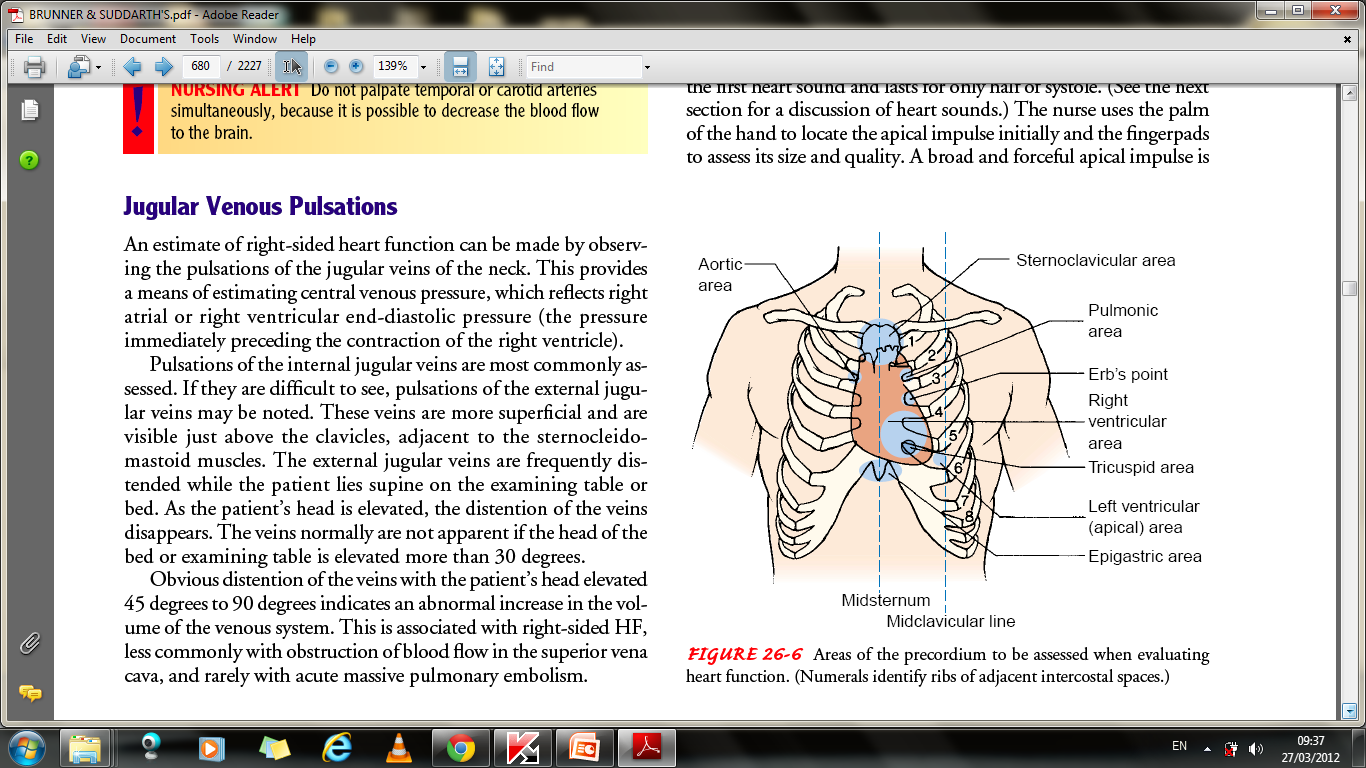 237
238
239
First heart sound (S1)
Is made by closing of atrioventricular valves
The heart sound is described as “lubb-dubb. Lubb represents S1
Corresponds with the start of the ventricular systole
It should be heard at all the sites and its louder at the apex
Its usually louder and longer
Second heart sound (S2)
Is made by closing of semi lunar valves
S2 is dubb of the lubb-dubb heart sound
Its heard in all sites and often louder at the base where aortic and pulmonic sites are auscultated
Its usually softer and shorter than S1
Corresponds with ventricular diastole
3rd  heart sound
Occurs shortly after S2
Normal in children and young adults < 30yrs at the beginning of diastole
Its heard over the apex with the bell (low pitch)
S3 is tu of the lubb dub tu heart sound
Fourth heart sound (S4
Occurs just before S1
Always abnormal
It signifies a non compliant or stiff ventricle as in aortic stenosis, hypertensive heart, coronary artery disease, pulmonic stenosis, hypertension
It sounds like tu lubb dubb
Felt at the apex when patient is in left lateral position
Both S3 and S4 occur in diastole
244
SUMMARY
245
Electrical changes in the heart
The pattern of electrical activity of the heart may be detected by electrodes placed on the skin and displayed on an oscilloscope screen or traced on paper. The apparatus used is an electrocardiograph and the tracing is an electrocardiogram (ECG).
The normal ECG tracing shows five waves named P, Q, R, S and T.
The P wave arises when the impulse from the SA node sweeps over the atria (atrial depolarisation)
The QRS complex represents the very rapid spread of the impulse from the AV node through the AV bundle and the Purkinje fibres and the electrical activity of the ventricular muscle (ventricular depolarisation)
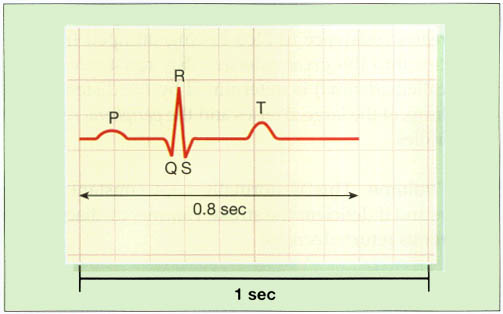 246
The T wave represents the relaxation of the ventricular muscle (Ventricular repolarisation)
Sinus rhythm refers to the ECG that originates from the SA node.
The rate of sinus rhythm is 60 to 100 beats per minute. A faster heart rate is called tachycardia and a slower heart rate, bradycardia.
247
248
Cardiac output
Cardiac output is the amount of blood ejected from each ventricle every minute. It’s expressed in litres per minute (L/min) 
Stroke volume: The amount of blood expelled by each contraction of the ventricles
Cardiac output is calculated by multiplying the stroke volume by the heart rate (measured in beats per minute):
Cardiac output (CO) = Stroke Volume(SV) x Heart rate(HR)
In a healthy adult, SV = 70 mL and the HR = 72 bpm.
 CO = 70 x 72
           = 5040 mL/min
           5L/min
249
Cardiac reserve: the increase in cardiac output to meet demands e.g., exercise. 
When increased blood supply is needed to meet increased tissue requirements of oxygen and nutrients, heart rate and/or stroke volume can be increased.
Stroke volume
Is determined by the volume of blood in the ventricles immediately before they contract, i.e. the ventricular end-diastolic volume (VEDV), sometimes called preload. 
Preload depends on the amount of blood returning to the heart through the superior and inferior venae cavae (the venous return). 
Factors that increase myocardial contraction include:
Increased preload
increased stimulation of the sympathetic nerves innervating the heart
hormones, e.g. adrenaline, noradrenaline, thyroxine.
250
Arterial blood pressure. 
This affects the stroke volume as it creates resistance to blood being pumped from the ventricles into the great arteries. 
This resistance (afterload) is determined by the distensibility, or elasticity, of the large arteries and the peripheral resistance of arterioles.
	Blood volume. 
This is normally kept constant by the kidneys and if deficient the stroke volume, cardiac output and venous return decrease.
251
Venous return
Venous return is the major determinant of cardiac output.
The force of contraction of the left ventricle ejecting blood into the aorta is not sufficient to return the blood through the veins and back to the heart.
Other factors involved are:
a) The position of the body: Gravity assists the venous return from the head and neck when standing or sitting and offers less resistance to venous return from the lower parts of the body when an individual is lying flat.
252
b) Muscular contraction:
Contraction of skeletal muscles surrounding the deep veins puts pressure on them, pushing blood towards the heart (skeletal muscle pump). 
c) The respiratory pump: During inspiration the expansion of the chest creates a negative pressure within the thorax, assisting flow of blood towards the heart. 
In addition, when the diaphragm descends during inspiration, the increased intra-abdominal pressure pushes blood towards the heart.
253
Blood flow through a vein; skeletal muscle contraction
254
255
Factors affecting heart rate
ANS; the rate at which the heart beats is a balance of sympathetic and parasympathetic activity; most important factor in determining heart rate.
Circulating chemicals. Hormones (catecholamines), secreted by the adrenal medulla, increase the heart rate. Thyroxine increases heart rate by its metabolic effect. Some drugs, dissolved gases and electrolytes in the blood may either increase or decrease the heart rate.
Position. When upright, the heart rate is usually faster than when lying down.
Exercise. Active muscles need more blood than resting muscles and this is achieved by an increased heart rate and selective vasodilatation.
256
Emotional states. During excitement, fear or anxiety the heart rate is increased. 
Gender. The heart rate is faster in women than men.
Age. In babies heart rate is more rapid than in older children and adults.
Temperature. The heart rate rises and falls with body temperature.
Baroreceptor reflex.
257
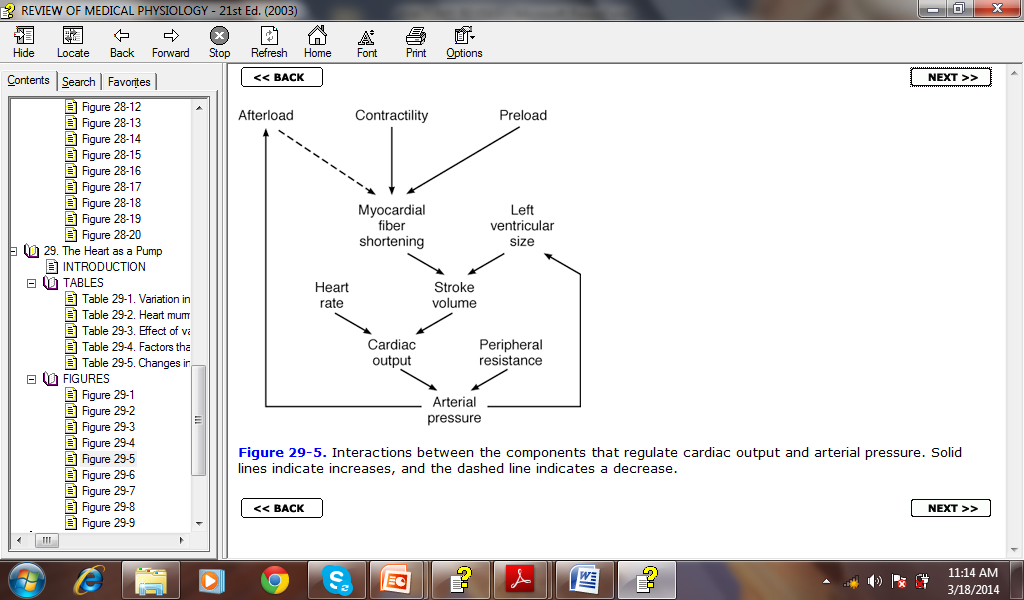 258
BLOOD PRESSURE
Def: The force or pressure which the blood exerts on the walls of the blood vessels.
Systemic arterial blood pressure maintains blood flow into and out of the organs. It results from the discharge of blood from the left ventricle into the already  full aorta.
Blood pressure is tightly controlled within normal limits 
It varies according to:
Time of the day
Posture
Gender
Age
Etc.
Arterial blood pressure is measured with a sphygmomanometer and is expressed with systolic pressure written abobe the diastolic pressure
259
Sytolic vs diastolic pressure
Systolic blood pressure: pressure produced within the arterial system when the left ventricle contracts and pushes blood into the aorta. In adults….about 120 mmHg.
Diastolic blood pressure: pressure within the arteries when complete cardiac diastole occurs and the heart is resting following the ejection of blood. Adults …..about 80 mmHg.
Pulse pressure: difference between systolic and diastolic blood pressures.
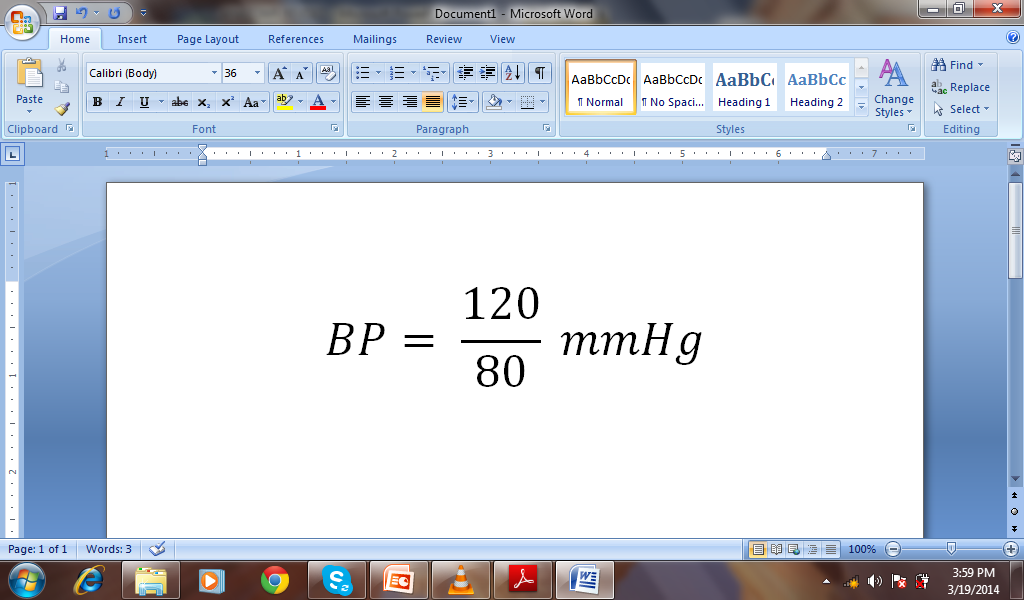 260
Factors determining blood pressure
Blood pressure is a product of Cardiac Output and Peripheral Resistance
Blood Pressure(BP) = Cardiac Output(CO) x Peripheral Resistance (PR)

Cardiac Output
Determined by SV and HR
Increase in CO raises both systolic and diastolic pressure.
261
Peripheral or arteriolar resistance 
Occurs mainly in the small arteries (arterioles)
Constriction and dilatation of the arterioles are the main determinants of PR
Vasoconstriction BP while vasodilatation BP

Autoregulation 
Some organs on the body are capable of  adjusting blood flow and BP in the local blood vessels so as to avoid to the small blood vessels due to sudden increase in BP
262
Control of blood pressure
2 Mechanisms;
short-term control: mainly involves baroreceptor reflex, chemoreceptors & circulating hormones.
long-term control: involves regulation of blood volume by kidneys & renin—angiotensin— aldosterone system.

Short term Blood Pressure Regulation
Cardiovascular centre (CVC) in the medulla & pons of the brain stem receives, integrates & coordinates inputs from:
baroreceptors (pressure receptors)
chemoreceptors
higher centres in the brain.
CVC sends autonomic nerves to heart & blood vessels & controls BP by slowing down or speeding up heart rate & by dilating or constricting blood vessels.
263
264
Baroreceptors: 
Def: Nerve endings sensitive to pressure changes (stretch) within the vessel, situated aortic arch & in the carotid sinuses  and are the body's principal moment-to-moment regulatory mechanism for controlling BP. 
A rise in BP in these arteries stimulates the baroreceptors, increasing their input to the CVC. 
CVC responds by increasing parasympathetic nerve activity to heart; slows the heart down. At the same time, sympathetic stimulation to the blood vessels is inhibited, causing vasodilatation.
Net result is a fall in systemic BP.
265
Conversely, if pressure within aortic arch & carotid sinuses falls, the rate of baroreceptor discharge also falls. 
CVC responds by increasing sympathetic drive to the heart to speed it up.
Sympathetic activity in blood vessels is also increased, leading to vasoconstriction. 
Baroreceptor control of blood pressure is also called the baroreceptor reflex
266
Baroreceptor reflex
267
Chemoreceptors
Def: Nerve endings situated in the carotid & aortic bodies and primarily involved in control of respiration. 
Are sensitive to changes in the levels of CO2, O2 & pH.
Their input to CVC influences its output only when severe disruption of respiratory function occurs or when arterial BP falls to less than 80 mmHg.
Higher centres in the brain
Their input to CVC is influenced by emotional states e.g fear, anxiety, pain & anger that may stimulate changes in BP.
Hypothalamus controls body temperature & influences the CVC which responds by adjusting the diameter of blood vessels in the skin.
268
Relationship between stimulation of chemoreceptors and arterial blood pressure.
269
270
Mechanisms of blood pressure control
Long term bp regulation
This control is exerted by
Renin-Angiotensin-Aldosterone System
Action of Antidiuretic Hormone (ADH)
Both regulate blood volume which influences BP
271
PULSE
Def: a wave of distension and elongation felt in an artery wall due to the contraction of the left ventricle during ventricular ejection.
The pulse is felt at any point where a superficial artery can be pressed gently against a bone.
No. of pulse beats per minute normally represents the heart rate and varies considerably in different people and in the same person at different times.
Information obtained from the pulse includes:
rate at which the heart is beating
regularity with which the heartbeats occur, 
volume or strength of the beat
tension — artery wall should feel soft & pliant under the fingers.
272
273
Main pulse points
Factors that affect the pulse rate
Narrowing or blockage of arteries supplying peripheral tissues; therefore blood is not pumped through them with each heartbeat
Failing or diseased hear;t therefore unable to generate enough force, with each contraction, to circulate blood to peripheral arteries.

NB: Under normal circumstances the pulse rate and the heart rate are identical (same)
274
CIRCULATION OF BLOOD
Blood is circulated thru two main systems:
Pulmonary circulation
Systemic or General Circulation
275
PULMONARY CIRCULATION
Refers to the circulation of blood from RV of heart to lungs & back to LA.
Pulmonary artery, carrying deoxygenated blood, leaves upper part of RV. It passes upwards & divides into left & right pulmonary arteries.
Left pulmonary artery runs to the root of left lung where it divides into 2 branches, one passing into each lobe.
Right PA passes to the root of right lung & divides into 2 branches. 
larger branch carries blood to middle & lower lobes
smaller branch to the upper lobe.
276
Within the lung these arteries subdivide into smaller arteries, arterioles & capillaries. Interchange of gases takes place between capillary blood & air in the lung’s alveoli. 
In each lung capillaries containing oxygenated blood join up & form 2 veins.
2 pulmonary veins leave each lung, returning oxygenated blood to LA of the heart.
During atrial systole this blood passes into LV & during ventricular systole it is forced into the aorta.
277
SYSTEMIC OR GENERAL CIRCULATION
Blood pumped out from LV is carried by aortic branches around the body & returned to RA of the heart by superior & inferior venae cavae.
AORTA
Begins at upper part of LV &, after passing upwards for a short way, it arches backwards and to the left. 
Descends behind the heart through the thoracic cavity a little to the left of thoracic vertebrae. 
At the level of 12th thoracic vertebra it passes behind the diaphragm then downwards in the abdominal cavity to the level of 4th lumbar vertebra, where it divides into right & left common iliac arteries.
Gives off paired branches, e.g. right & left renal arteries supplying kidneys, & some or unpaired branches, e.g. coeliac artery as it descends.
278
279
280
Aorta and its branches
281
Thoracic aorta
Part that lies above the diaphragm; has 3 parts:
ascending aorta
arch of the aorta
descending aorta in the thorax.
Ascending aorta: 
About 5 cm long; lies behind the sternum. 
Gives off the right & left coronary arteries that supply the myocardium
b) Arch of the aorta: Continuation of ascending aorta. 
Begins behind the manubrium of the sternum & runs upwards, backwards & to the left in front of trachea. 
Then passes downwards to the left of trachea; continuous with descending aorta.
282
Gives off 3 branches
brachiocephalic artery or trunk; 4 to 5 cm long; passes obliquely upwards, backwards & to the right. At the level of sternoclavicular joint it divides into right common carotid artery & right subclavian artery.
left common carotid artery
left subclavian artery.
283
Aortic arch
284
CIRCULATION OF BLOOD TO THE HEAD AND NECK
The paired arteries supplying the head & neck are the common carotid arteries & vertebral arteries .
Carotid arteries. 
Right common carotid artery is a branch of  brachiocephalic artery. 
Left common carotid artery arises directly from arch of aorta. 
Pass upwards on either side of neck & have the same distribution on each side. 
At the level of upper border of thyroid cartilage they divide into:
external carotid artery.
internal carotid artery.
285
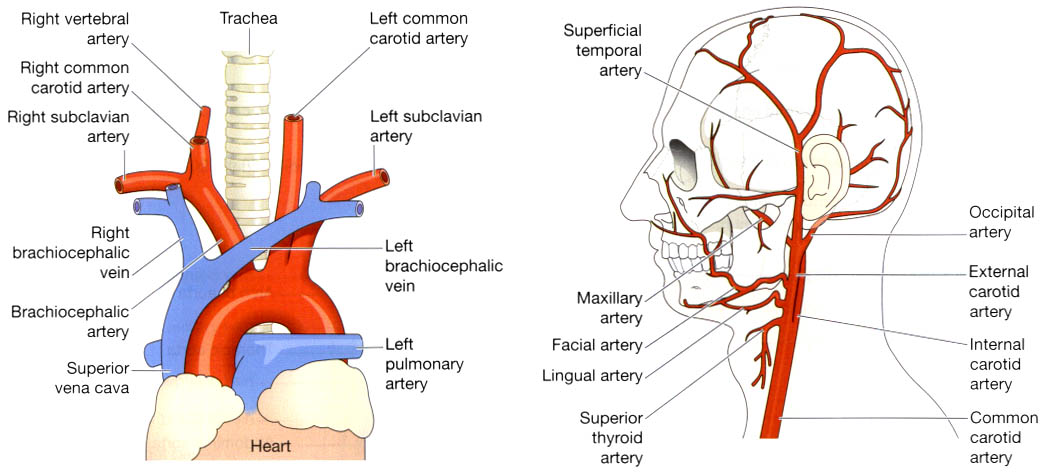 286
Main arteries of the left side of the head and neck
Carotid sinuses are slight dilatations at the point of division (bifurcation) of common carotid arteries into their internal & external branches.
Walls of the sinuses are thin & contain numerous nerve endings (baroreceptors).
Carotid bodies (chemoreceptors) are also found here.
The resultant nerve impulses initiate reflex adjustments of respiration through the respiratory centre in medulla oblongata.
287
External carotid artery supplies superficial tissues of head & neck, via a number of branches.
Superior thyroid artery supplies thyroid gland & adjacent muscles.
Lingual artery supplies the tongue, lining membrane of mouth, structures in the floor of mouth, tonsil & epiglottis.
Facial artery passes outwards over the mandible just in front of angle of the jaw & supplies muscles of facial expression & structures in the mouth. The pulse may be felt where the artery crosses the jaw bone.
288
Occipital artery supplies posterior part of the scalp.
Temporal artery passes upwards over the zygomatic process in front of the ear & supplies the frontal, temporal & parietal parts of the scalp. The pulse may be felt in front of the upper part of the ear.
Maxillary artery supplies muscles of mastication. Branch of it; the middle meningeal artery, runs deeply to supply structures in the interior of the skull.
289
Internal carotid artery. 
Major contributor to the circulus arteriosus. 
Has branches that supply eyes, forehead & nose. 
Ascends to skull’s base & passes through the carotid foramen in the temporal bone.
Circulus arteriosus (circle of Willis) 
Supplies greater part of the brain. 
4 large arteries contribute to its formation:
two internal carotid arteries  
two vertebral arteries
290
The vertebral arteries; arise from subclavian arteries, pass upwards through the foramina in the transverse processes of cervical vertebrae, enter the skull through the foramen magnum, then join to form the basilar artery. 
Anteriorly, 2 anterior cerebral arteries arise from the internal carotid arteries and are joined by the anterior communicating artery.
Posteriorly, 2 vertebral arteries join to form the basilar artery. 
Basilar  artery divides to form 2 posterior cerebral arteries, each of which is joined to the corresponding internal carotid artery by a posterior communicating artery, completing the circle.
291
Circulus arteriosus is therefore formed by:
2 anterior cerebral arteries
2 internal carotid arteries
1 anterior communicating artery
2 posterior communicating arteries
2 posterior cerebral arteries
1 basilar artery.
From this circle, 
Anterior cerebral arteries pass forward to supply the anterior part of the brain, 
Middle cerebral arteries pass laterally to supply the sides of the brain, 
Posterior cerebral arteries supply posterior part of  brain.
Branches of basilar artery supply parts of brain stem.
292
293
Arteries forming circle of circle of Willis
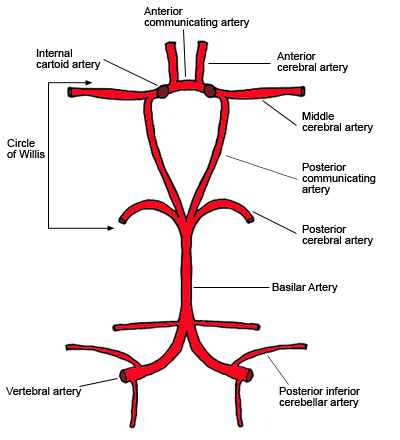 294
Assignment:
Draw a diagram showing the arteries that form the circle of Willis
295
Venous return from the head and neck
Thru deep & superficial veins.
Superficial veins; return venous blood from superficial structures of the face & scalp & unite to form the external jugular vein.
External jugular vein begins in the neck at the level of angle of the jaw. Passes downwards in front of sternocleidomastoid muscle, then behind the clavicle before entering subclavian vein.
Venous blood from deep areas of brain is collected into channels called dural venous sinuses (formed by layers of dura mater lined with endothelium).
Dura mater: outer protective covering of the brain.
296
Main venous sinuses
Superior sagittal sinus: carries venous blood from superior part of the brain. Begins in the frontal region and passes directly backwards in the skull’s midline of to occipital region where it turns to the right side and continues as right transverse sinus.
Inferior sagittal sinus; lies deep within the brain & passes backwards to form straight sinus.
Straight sinus; runs backwards & downwards to become left transverse sinus.
Transverse sinuses; begin in occipital region & run forward & medially in a curved groove of skull, to become continuous with sigmoid sinuses.
Sigmoid sinuses. Each curves downwards & medially & lies in a groove in the mastoid process of temporal bone. Inferiorly it continues as internal jugular vein.
297
Venous sinuses of the brain viewed from the right; The superior vena cava and the veins which form it.
298
Venous sinuses of the brain viewed from above.
299
Internal jugular veins; begin at jugular foramina in middle cranial fossa & each is the continuation of a sigmoid sinus. They run downwards in the neck behind sternocleidomastoid muscles. Behind the clavicle they unite with subclavian veins, carrying blood from upper limbs, forming brachiocephalic veins.
Brachiocephalic veins; situated one on each side in the neck’s root. Each is formed by union of internal jugular & subclavian veins. Left brachiocephalic vein is longer than the right & passes obliquely behind manubrium of the sternum, where it joins right brachiocephalic vein to form superior vena cava.
Superior vena cava, drains all the venous blood from head, neck & upper limbs; about 7 cm long. Passes downwards along right border of sternum & ends in RA of the heart.
300
301
Veins of the left side of the head and veins on the left side of the neck & head
CIRCULATION OF BLOOD TO THE UPPER LIMB
Arterial supply
a) Subclavian arteries. 
Right subclavian artery arises from brachiocephalic artery; the left branches from aortic arch. 
Slightly arched & pass behind the clavicles & over the first ribs before entering the axillae, where they continue as axillary arteries.
Before entering the axilla, each subclavian artery gives off 2 branches: 
Vertebral artery; passes upwards to supply the brain,  
Internal thoracic artery; supplies  breast & a number of structures in thoracic cavity.
302
b) Axillary artery: Continuation of subclavian artery; lies in the axilla. The first part lies deeply; then it runs more superficially to become brachial artery.
c) Brachial artery: runs down the medial aspect of upper arm, passes to the front of elbow & extends to about 1 cm below the joint, where it divides into radial & ulnar arteries.
d) Radial artery: passes down the radial or lateral side of forearm to the wrist. Just above the wrist, it lies superficially & can be felt in front of radius, where radial pulse is palpable. Then passes between first & second metacarpal bones & enters palm of the hand.
e) Ulnar artery: runs downwards on the ulnar or medial aspect of forearm to cross the wrist & pass into the hand.
f) Deep and superficial palmar arches: are anastomoses between radial & ulnar arteries, from which palmar metacarpal & palmar digital arteries arise to supply structures in the hand & fingers.
303
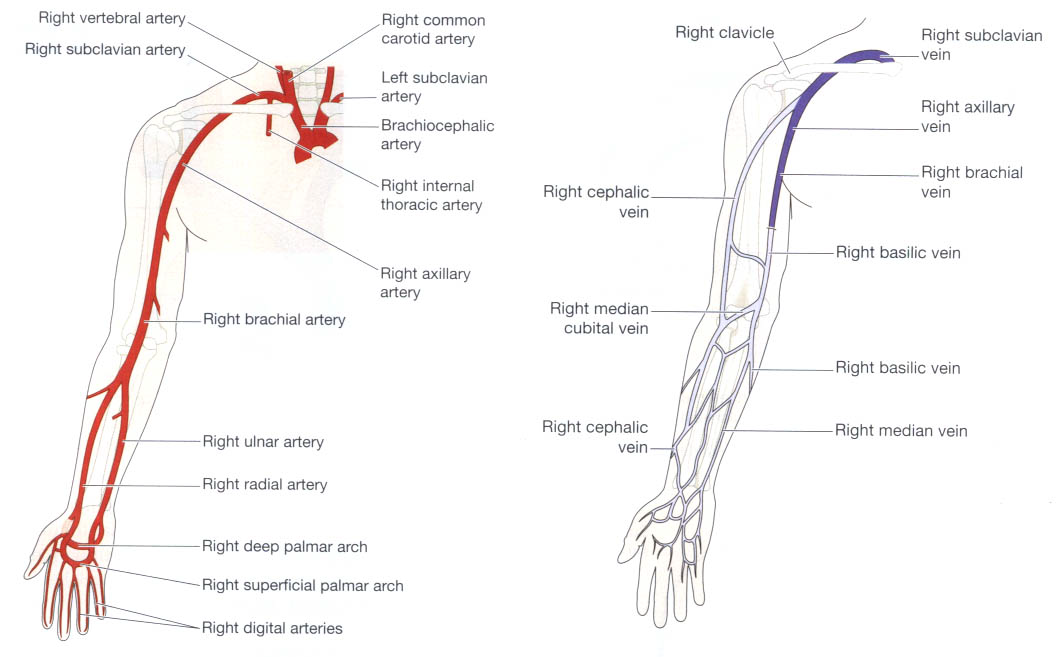 Main Arteries of the Right arm
304
Venous return from the upper limb
Divided into 2 groups: 
deep 
superficial veins 
Deep veins follows the course of arteries & have the same names:
palmar metacarpal veins
deep palmar venous arch
ulnar and radial veins
brachial vein
axillary vein
subclavian vein.
305
Superficial veins begin in the hand. They are:
cephalic vein
basilic vein
median vein
median cubital vein.
Cephalic vein: begins at the back of hand then winds round the radial side to the anterior aspect of forearm.
In front of the elbow, it gives off a large branch, the median cubital vein, which slants upwards & medially to join basilic vein. 
After crossing elbow joint, cephalic vein passes up lateral aspect of arm & in front of shoulder joint to end in axillary vein. 
Throughout its length, it receives blood from superficial tissues on lateral aspects of hand, forearm & arm.
306
Basilic vein: begins at the back of hand on the ulnar aspect, ascends on the medial side of forearm & upper arm then joins axillary vein. Receives blood from medial aspect of hand, forearm & arm. 
Median vein: small vein that is not always present. Begins at the palmar surface of hand, ascends on the front of the forearm & ends in the basilic vein or the median cubital vein.
Brachiocephalic vein: formed when subclavian & internal jugular veins unite. 
Superior vena cava: formed when the 2 brachiocephalic veins unite. Drains all the venous blood from head, neck & upper limbs & terminates in the right atrium. About 7 cm long & passes downwards along the right border of the sternum.
307
Main veins of the right arm
308
DESCENDING AORTA IN THE THORAX
Continuous with aortic arch; begins at the level of 4th thoracic vertebra.
Extends downwards on anterior surface of bodies of thoracic vertebrae to the level of 12th thoracic vertebra, where it passes behind the diaphragm to become abdominal aorta.
Gives off many paired branches which supply walls of  thoracic cavity & organs within the cavity, including:
bronchial arteries: supply bronchi & their branches, connective tissue in the lungs & lymph nodes at the root of the lungs
oesophageal arteries:  supply oesophagus
intercostal arteries that run along the inferior border of the ribs & supply intercostal muscles, some muscles of thorax, ribs, skin & its underlying connective tissues.
309
Venous return from the thoracic cavity
Mostly by azygos vein & hemiazygos vein. 
Main veins which join them are the 
bronchial, 
oesophageal & 
intercostal veins. 
Azygos vein joins the superior vena cava 
Hemiazygos vein joins the left brachiocephalic vein.
310
The aorta                 &             superior venacava 
and their main branches in the thorax
311
ABDOMINAL AORTA
Continuation of thoracic aorta. 
Begins at the level of the 12th thoracic vertebra and descends in front of bodies of vertebrae to the level of the 4th lumbar vertebra, where it divides into right & left common iliac arteries.
312
313
Abdominal aorta and its branches
Gives off paired & some unpaired branches.
Paired branches
Inferior phrenic arteries; supply diaphragm.
Renal arteries; supply kidneys & give off branches, suprarenal arteries, to supply adrenal glands.
Testicular arteries; supply testes -male.
Ovarian arteries; supply ovaries -female.
Testicular & ovarian arteries are much longer than the other paired branches because the testes & ovaries begin their development in the kidney region. 
Unpaired branches
Coeliac artery: short thick artery about 1.25 cm long. Arises immediately below the diaphragm & divides into 3 branches:
left gastric artery: supplies stomach
splenic artery: supplies pancreas & spleen
hepatic artery: supplies liver, gall bladder & parts of the stomach, duodenum & pancreas.
314
315
The coeliac artery and its branches.
Superior mesenteric artery; branches from aorta between the coeliac artery & renal arteries.
Supplies the whole of small intestine & proximal half of the large intestine.
Inferior mesenteric artery arises from aorta about 4 cm above its division into the common iliac arteries.
Supplies the distal half of the large intestine and part of the rectum.
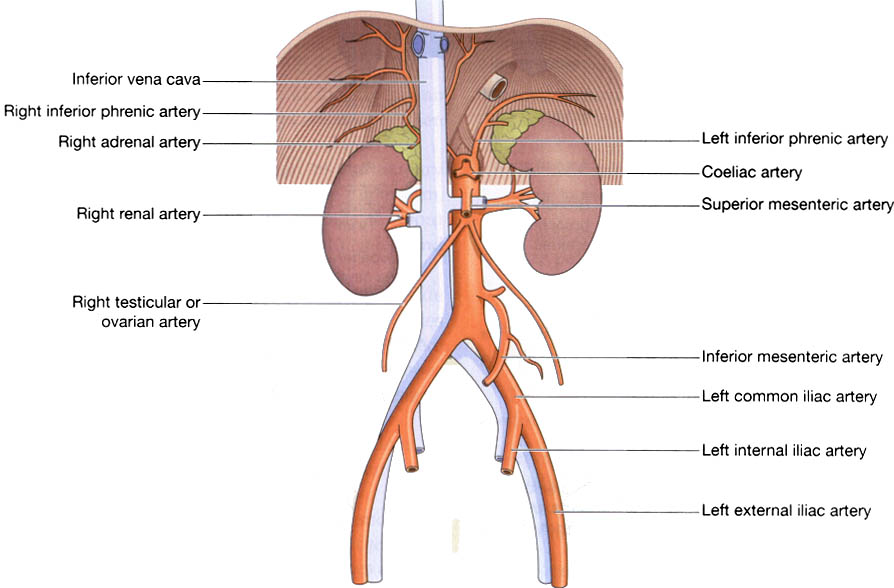 316
317
The superior and inferior mesenteric arteries and their branches.
Venous return from the abdominal organs
Inferior vena cava; formed when right & left common iliac veins join at the level of the body of the 5th lumbar vertebra. 
Largest vein in the body
Conveys blood from all parts of the body below the diaphragm to the RA of the heart.
Passes through the central tendon of the diaphragm at the level of 8th thoracic vertebra.
Paired testicular, ovarian, renal & adrenal veins join the inferior vena cava.
Blood from the remaining organs in the abdominal cavity passes through the liver via the portal circulation before entering the inferior vena cava.
318
PORTAL CIRCULATION
Venous blood passes from the capillary beds of the abdominal part of the digestive system, the spleen and pancreas to the liver.
It passes through a second capillary bed, the hepatic sinusoids, in the liver before entering the general circulation via the inferior vena cava.
Thus, blood with a high concentration of nutrients, absorbed from the stomach and intestines, goes to the liver first where some modifications takes place.
319
Portal vein
Formed by union of several veins namely: 
Splenic vein: drains blood from spleen, pancreas & part of the stomach.
Inferior mesenteric vein: returns venous blood from the rectum, pelvic & descending colon of large intestine. Joins splenic vein.
Superior mesenteric vein: returns venous blood from the small intestine & proximal parts of large intestine (caecum, ascending & transverse colon). Joins with splenic vein to form the portal vein.
Gastric veins: drain blood from the stomach & distal end of the oesophagus, then join the portal vein.
Cystic vein: drains venous blood from gall bladder joins the portal vein.
320
Venous drainage from abdominal organs and formation of portal vein
321
Portal vein: Origin and termination
322
CIRCULATION OF BLOOD TO THE PELVIS & LOWER LIMB
Arterial supply
a) Common iliac arteries. 
Right & left common iliac arteries are formed when the abdominal aorta divides at the level of 4th lumbar vertebra.
In front of the sacroiliac joint each divides into:
internal iliac artery
external iliac artery.
Internal iliac artery runs medially to supply the organs within the pelvic cavity. 
In females, one of the largest branches is uterine artery which provides the main arterial blood supply to reproductive organs.
External iliac artery runs obliquely downwards and passes behind the inguinal ligament into the thigh where it becomes the femoral artery.
323
b) Femoral artery
begins at the midpoint of inguinal ligament & extends downwards in front of the thigh; then turns medially and eventually passes round the medial aspect of femur to enter the popliteal space where it becomes popliteal artery; 
supplies blood to the structures of the thigh and some superficial pelvic & inguinal structures.
c) Popliteal artery;  
passes through the popliteal fossa behind the knee.
Supplies the structures in this area, including knee joint.
At the lower border of the popliteal fossa it divides into the anterior & posterior tibial arteries.
324
d) Anterior tibial artery 
passes forwards between tibia & fibula 
Supplies structures in the front of leg. 
Lies on the tibia, runs in front of ankle joint & continues over the dorsum (top) of the foot as dorsalis pedis artery.
e) Dorsalis pedis artery 
passes over the dorsum of the foot, supplying blood to the structures in this area. 
Ends by passing between the first & second metatarsal bones into the sole of the foot where it contributes to the formation of the plantar arch.
325
f) Posterior tibial artery 
Runs downwards & medially on the back of the leg.
Near its origin it gives off the peroneal artery which supplies the lateral aspect of the leg. 
In the lower part it becomes superficial and passes medial to the ankle joint to reach the sole of the foot where it continues as plantar artery. 
g) Plantar artery 
Supplies structures in the sole of foot. 
Together, with its branches & dorsalis pedis artery; form the plantar arch from which the digital branches arise to supply the toes.
326
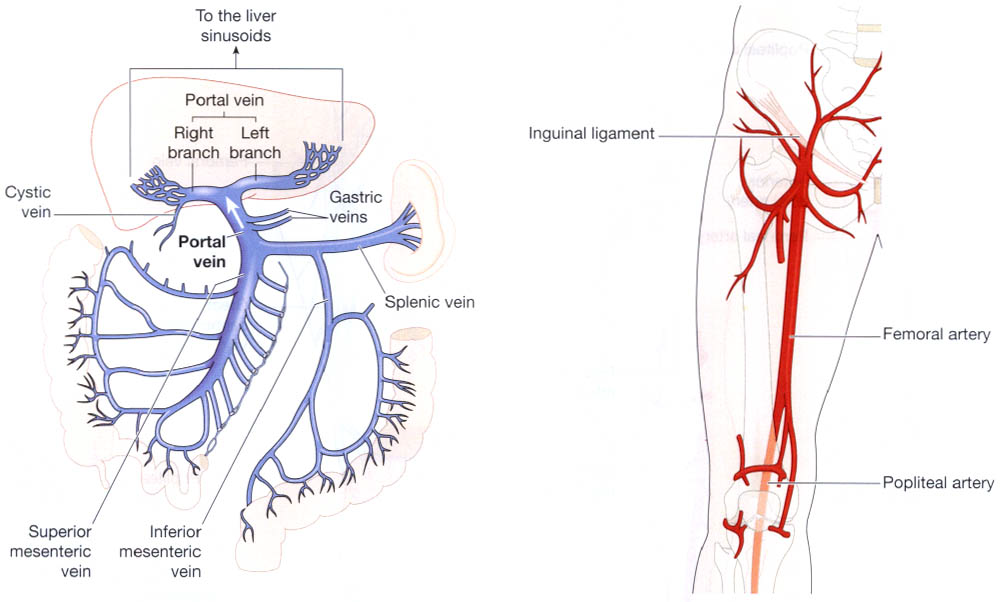 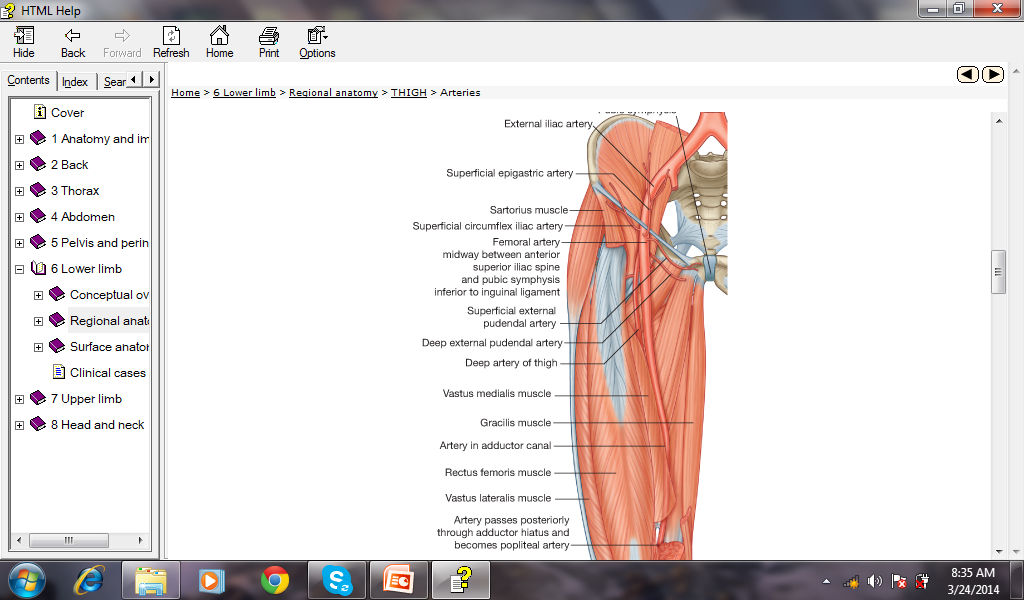 Femoral artery and its main brabnches
327
328
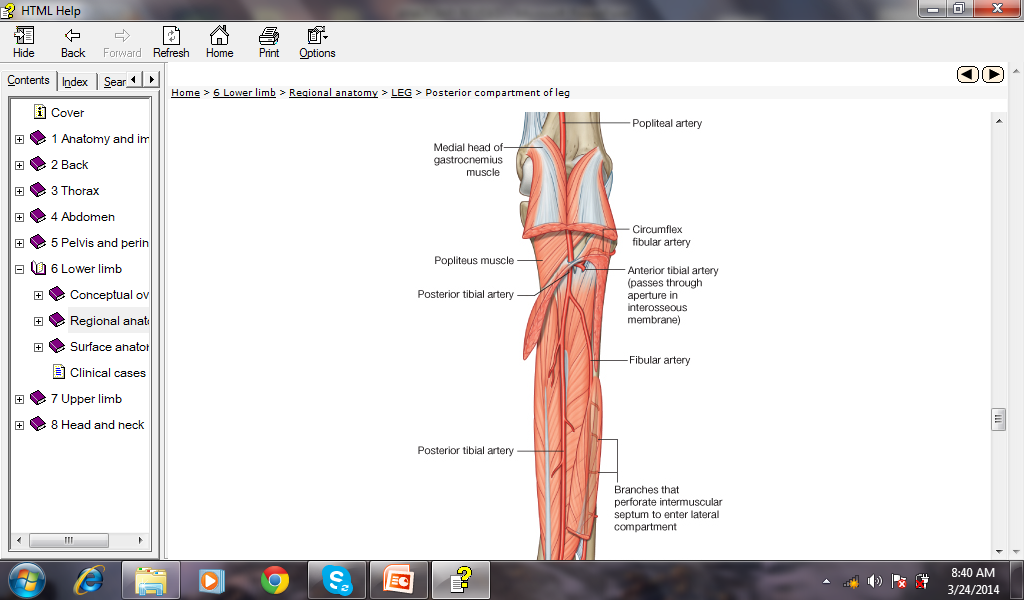 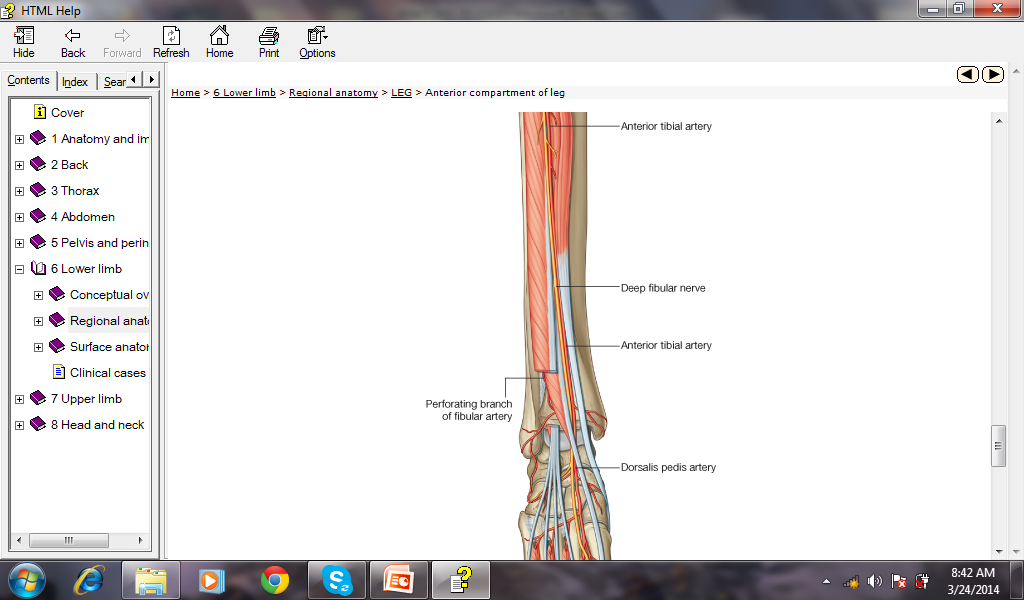 329
Venous return
Both deep and superficial veins.
Blood entering the superficial veins passes to the deep veins through communicating veins.
a) Deep veins. 
Accompany the arteries and their branches and have the same names. They are: 
digital veins 
plantar venous arch
posterior tibial vein
anterior tibial vein
popliteal vein
femoral vein
external iliac vein
internal iliac vein
common iliac vein.
330
Femoral vein: ascends in the thigh to the level of the inguinal ligament where it becomes the external iliac vein.
External iliac vein: enters the pelvis lying close to the femoral artery. It passes along the brim of the pelvis and at the level of the sacroiliac joint it is joined by the internal iliac vein to form the common iliac vein.
The internal iliac vein receives tributaries from several veins which drain the organs of the pelvic cavity.
The two common iliac veins begin at the level of the sacroiliac joints. They ascend obliquely and end a little to the right of the body of the 5th lumbar vertebra by uniting to form the inferior vena cava.
331
b) Superficial veins. 
2 main superficial veins
small saphenous vein
great saphenous vein.
Small saphenous vein 
begins behind the ankle joint where many small veins which drain the dorsum of the foot join together. 
Ascends superficially along the back of the leg and in the popliteal space it joins the popliteal vein (a deep vein).
332
Great saphenous vein 
Longest vein in the body. 
Begins at the medial half of the dorsum of the foot and runs upwards, crossing the medial aspect of the tibia and up the inner side of the thigh. 
Joins the femoral vein just below the inguinal ligament.
333
334
Superficial veins of the leg
Fetal circulation
ASSIGNMENT
Read and make notes note fetal circulation using the following sub-headings;
Placenta and its functions
Diagram of fetal circulation
Fetal adapatations
Changes at birth
335
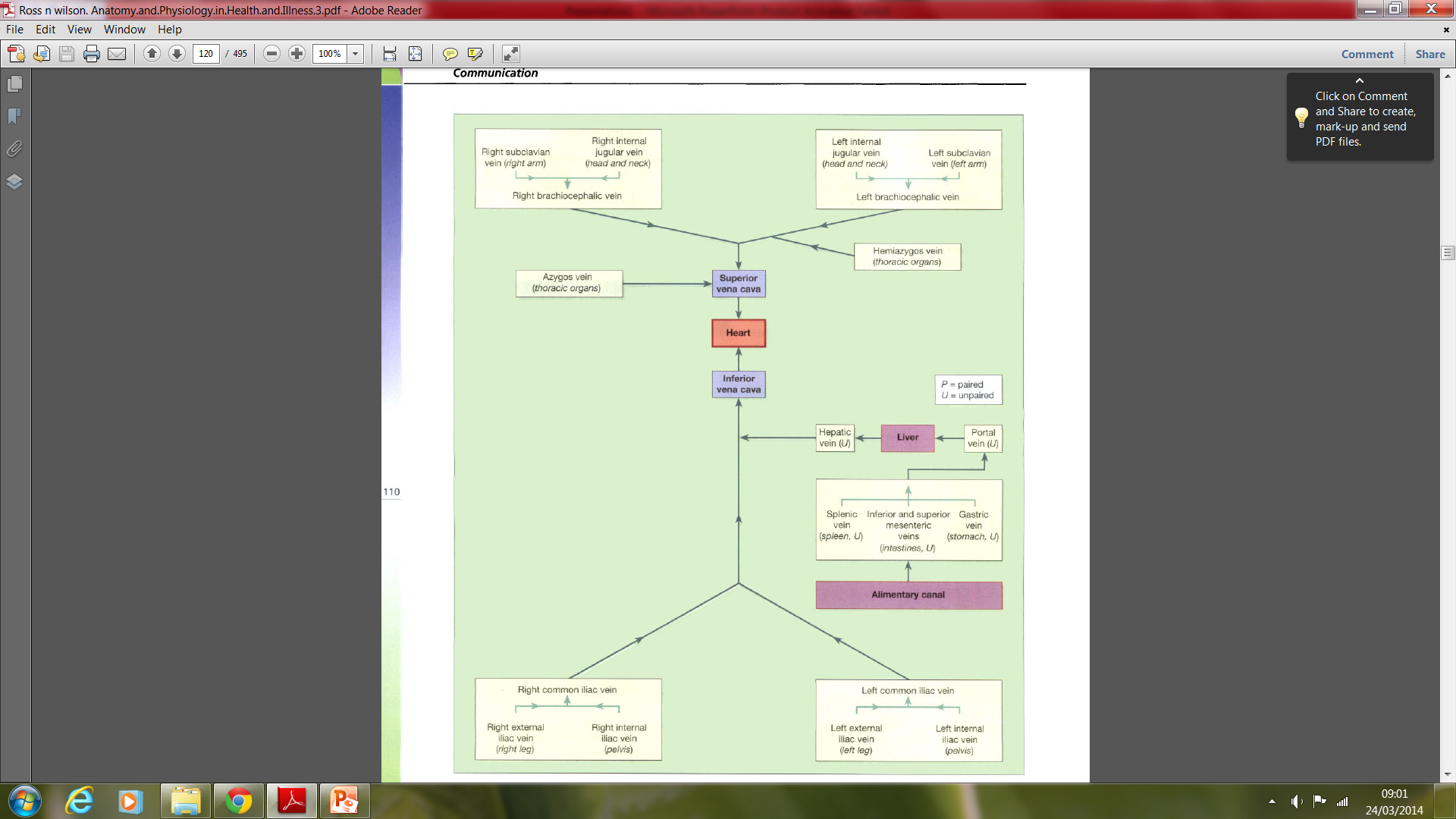 Venae cavae and 
the main veins 
of the body
The aorta and main arteries of the body
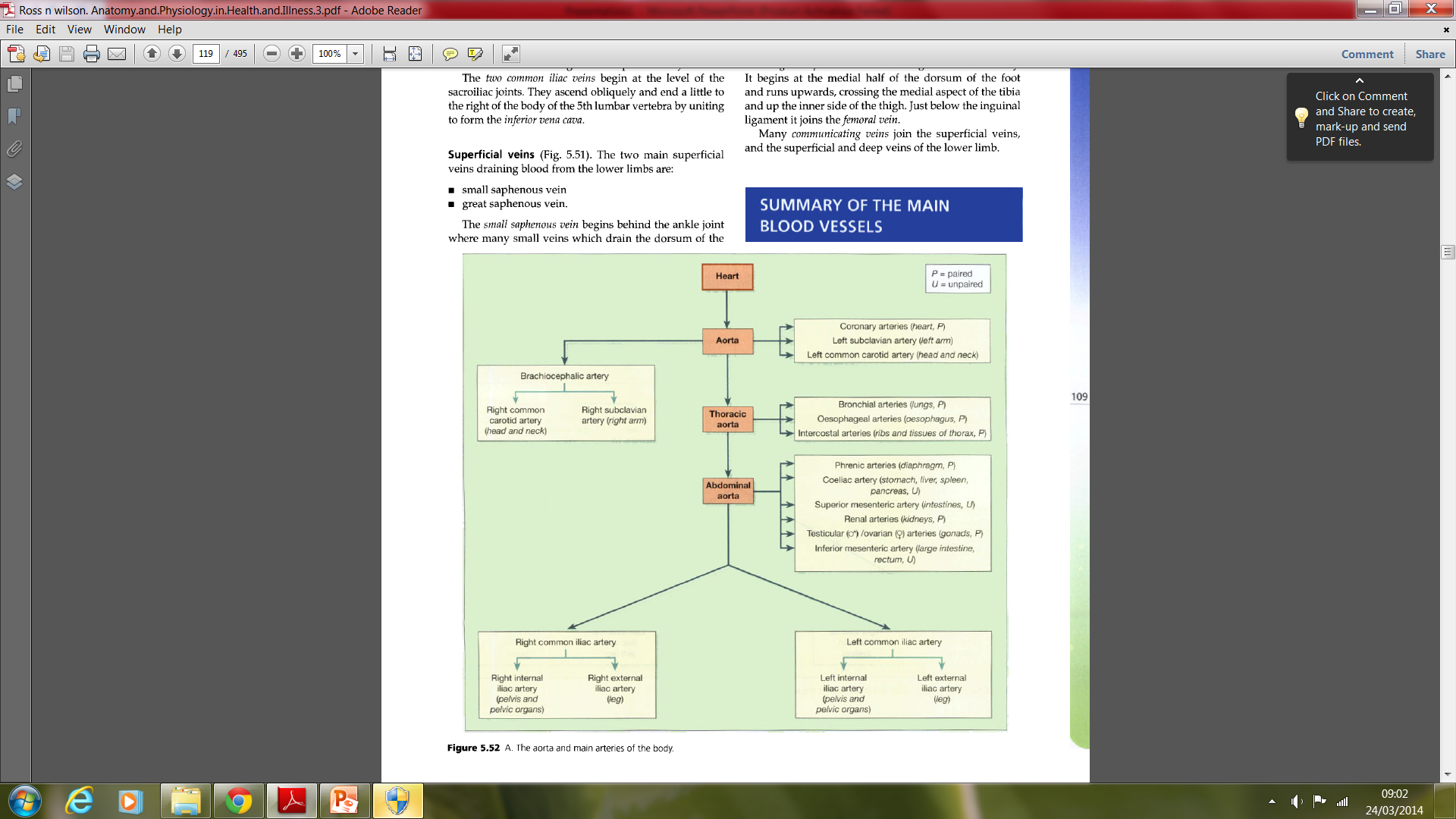 THE LYMPHATIC SYSTEM
The lymphatic system drains tissue fluid which diffuses into the lymph capillaries at the tissue level. 
It consists of:
lymph
lymph vessels
lymph nodes
lymph organs, e.g. spleen & thymus
diffuse lymphoid tissue, e.g. tonsils
bone marrow.
339
Function of lymphatic system
Tissue drainage: it usually drains excess tissue fluid back into the CVS that is not returned via the venous system. It drains around 3-4 litres of fluid thus preventing oedema and maintaining blood volume.
Absorption in the small intestine. Fat and fat-soluble materials, e.g. fat-soluble vitamins, are absorbed into the central lacteals (lymphatic vessels) of the villi.
Immunity. Lymphatic organs are concerned with production & maturation of lymphocytes; WBCs that are primarily responsible for provision of immunity.
340
LYMPH
Lymph: clear watery fluid, similar in composition to plasma, with exception of plasma proteins, & identical in composition to interstitial fluid. 
Lymph 
transports plasma proteins that seep out of the capillary beds back to the bloodstream. 
Carries away larger particles, e.g. bacteria & cell debris from damaged tissues, which can then be filtered out & destroyed by the lymph nodes. 
contains lymphocytes, which circulate in the lymphatic system allowing them to patrol the different regions of the body.
In the lacteals of small intestine, fats absorbed into the lymphatics give the lymph (chyle), a milky appearance.
341
LYMPH VESSELS
Lymph capillaries
Originate as blind-end tubes in the interstitial spaces. 
Have same structure as blood capillaries, but their walls are more permeable to all interstitial fluid constituents, including proteins and cell debris. 
Tiny capillaries join up to form larger lymph vessels.
All body tissues have a network of lymphatic vessels, with the exception of CNS, bones & the most superficial layers of the skin. 
Larger lymph vessels
Their walls are about the same thickness as those of small veins & have the same layers of tissue
Have numerous cup-shaped valves which ensure that lymph flows in one way only, i.e. towards the thorax
342
Movement of lymph is by intrinsic ability of the muscle tissue in the walls of the large lymph vessels to contract rhythmically (the lymphatic pump).
Movement is also aided by contraction of adjacent muscles & pulsation of large arteries.
Lymph vessels become larger as they join together, eventually forming 2 large ducts, the 
thoracic duct 
right lymphatic duct, that empty lymph into the subclavian veins.
343
Thoracic duct 
Begins at cisterna chyli; a dilated lymph channel situated in front of the bodies of the first two lumbar vertebrae.
About 40 cm long 
Opens into left subclavian vein
Drains lymph from both legs, pelvic & abdominal cavities, left half of thorax, head & neck & the left arm.
Right lymphatic duct
Dilated lymph vessel about 1 cm long. 
Lies in the root of the neck 
Opens into the right subclavian vein. 
Drains lymph from the right half of thorax, head & neck & the right arm
344
345
LYMPHATIC ORGANS AND TISSUES
a) Lymph nodes
Oval or bean-shaped organs that lie, often in groups, along the length of lymph vessels.
Structure
Have an outer capsule of fibrous tissue which dips down into the node substance forming partitions, or trabeculae. 
The main substance consists of reticular & lymphatic tissue containing many lymphocytes & macrophages.
Upto 4 or 5 afferent lymph vessels may enter a lymph node while only 1 efferent vessel carries lymph away from the node. 
Each node has a concave surface called the hilum where an artery enters & a vein & the efferent lymph vessel leave.
Arranged in deep & superficial groups.
346
Section of a lymph node.
347
Lymph from 
head & neck passes through deep and superficial cervical nodes
upper limbs passes through nodes situated in the elbow region then through the deep and superficial axillary nodes.
Most of breast passes through the axillary nodes
Organs and tissues in the thoracic cavity drains through groups of nodes that are situated close to the mediastinum, large airways, oesophagus and chest wall. 
Pelvic & abdominal cavities passes through many lymph nodes before entering the cisterna chyli. 
Lower limbs drains through deep & superficial nodes including groups of nodes behind the knee and in the groin (inguinal nodes).
348
349
Lymph nodes: face and neck
Functions Of Lymph Nodes
a) Filtering & phagocytosis
Lymph is filtered by reticular & lymphoid tissue as it passes through lymph nodes. 
Organic material is destroyed in lymph nodes by macrophages and antibodies. 
Some inorganic inhaled particles cannot be destroyed by phagocytosis and hence remain inside the macrophages, either causing no damage or killing the cell. 
Material not filtered off and dealt with in one lymph node passes on to successive nodes and by the time lymph enters the blood it has usually been cleared of foreign matter and cell debris. In some cases where phagocytosis of microbes is incomplete they may stimulate inflammation and enlargement of the node (lymphadenopathy).
b) Proliferation of lymphocytes
Activated T- and B-lymphocytes multiply in lymph nodes.
350
b) SPLEEN
Largest lymph organ
Formed by reticular & lymphatic tissue.
Lies in the left hypochondriac region of abdominal cavity between fundus of stomach and diaphragm. 
Purplish in colour 
Varies in size in different individuals, but is usually about 12 cm long, 7 cm wide and 2.5 cm thick. 
Weighs about 200 g.
351
Organs associated with the spleen
Superiorly & posteriorly —diaphragm
Inferiorly — left colic flexure of large intestine
Anteriorly —fundus of stomach
Medially —pancreas & left kidney
Laterally — separated from the 9th, 10th and 11th  ribs and the intercostal muscles by the diaphragm
352
The spleen
353
Structure
Slightly oval in shape with the hilum on the lower medial border. 
Anterior surface is covered with peritoneum. 
Enclosed in a fibroelastic capsule that dips into the organ, forming trabeculae. 
The cellular material, consisting of lymphocytes and macrophages, is called splenic pulp, and it lies between the trabeculae.
Red pulp; part bathed with blood & 
White pulp; areas of lymphatic tissue where there are sleeves of lymphocytes & macrophages around blood vessels.
354
Structures entering & leaving the spleen at the hilum are:
splenic artery: branch of coeliac artery
splenic vein: branch of portal vein
lymph vessels (efferent only)
nerves
355
A section of the spleen
356
Functions Of The Spleen
Phagocytosis: Breaks down old or abnormal blood cells and some bacteria. The by products is transported to the liver.
Storage of blood: Contains up to 350 ml of blood & in response to sympathetic stimulation can rapidly return a large part of this volume to the circulation, e.g. in haemorrhage.
Immune response: Contains T- & B-lymphocytes, which are activated by the presence of antigens, e.g. infection. Lymphocyte proliferation during serious infection can cause splenomegaly (enlargement).
Erythropoiesis: Spleen & liver are important sites of fetal blood cell production & spleen can also fulfill this function in adults in times of great need.
357
c) THYMUS GLAND
Lies in the upper part of mediastinum behind the sternum & extends upwards into the root of the neck.
Weighs about 10 to 15 g at birth 
Grows until the individual reaches puberty, when it begins to atrophy (shrink). 
Maximum weight, at puberty, is between 30 & 40g
Associated with
Anteriorly —sternum & upper 4 costal cartilages
Posteriorly —aortic arch & its branches, brachiocephalic veins, trachea
Laterally —lungs
Superiorly — structures in the root of the neck
Inferiorly — heart
358
Structure
Consists of 2 lobes joined by areolar tissue.
Lobes are enclosed by a fibrous capsule which dips into their substance, dividing them into lobules that consist of an irregular branching framework of epithelial cells & lymphocytes.
Function
Maturation and activation of T-Lymphocytes which then leave thymus & enter blood and lymphoid tissues. 
Maturation of thymus & other lymphoid tissue is stimulated by thymosin, a hormone secreted by the epithelial cells that form the framework of the thymus gland.

NB: shrinking of the gland begins in adolescence and with increasing age, the effectiveness of T-lymphocyte response to antigens decline.
359
d) Mucosa-associated lymphoid tissue (MALT)
These are collections of lymphoid tissues f ound throughout the body, at strategically placed locations
Contain B- & T-lymphocytes, which have migrated from bone marrow & thymus.
Have no afferent lymphatic vessels, don’t filter lymph, & are therefore not exposed to diseases spread by lymph. 
MALT is found throughout the GIT, respiratory tract & in GUT, all systems of the body exposed to the external environment.
Main groups of MALT are the tonsils & Peyer's patches.
Tonsils: located in the mouth & throat; destroy swallowed & inhaled antigens
Peyer's patches: large collections of lymphoid tissue found in the small intestine; intercept swallowed antigens.
360
THE NERVOUS SYSTEM
introduction
Nervous system detects and responds to changes inside and outside the body.
Controls important aspects of body function and maintains homeostasis together with the endocrine system.
Nervous system stimulation provides an immediate response while endocrine activity is slower and more prolonged.
Consists of the brain, the spinal cord and peripheral nerves. 
Response to changes in the internal environment maintains homeostasis and regulates involuntary functions, e.g. blood pressure and digestive activity. 
Response to changes in the external environment maintains posture and other voluntary activities.
362
Intro…..
Nervous system is divided into two main areas:
Central Nervous System (CNS); the brain and the spinal cord
Peripheral Nervous System (PNS); all the nerves outside the brain and spinal cord.
363
INTRO….
PNS comprises of paired cranial and sacral nerves; some are sensory (afferent), some are motor (efferent) and some mixed. 
has two functional parts:
the sensory division
the motor division
Motor division is involved in activities that are:
voluntary —the somatic nervous system(movement of voluntary muscles)
involuntary — the autonomic nervous system (ANS) (functioning of smooth and cardiac muscle and glands) which has 2 parts: sympathetic and parasympathetic
364
365
Functional components of the nervous system.
Cells and tissues of the nervous systemNEURONES
Neurones are nerve cells. 
Each neurone consists of a cell body and its processes, one axon and many dendrites.
Nerves: group/bundle of axons and/or dendrites of many neurons bound together.
Neurones cannot divide and for survival they need a continuous supply of oxygen and glucose and can only synthesise chemical energy (ATP) from glucose. 
Neurones generate and transmit electrical impulses called action potentials which are similar to small electrical impulses.
Some neurones initiate nerve impulses while others act as 'relay stations' where impulses are passed on and sometimes redirected.
366
Properties of neurones
Have the characteristics of irritability and conductivity.
Irritability: ability to initiate nerve impulses in response to stimuli from:
outside the body, e.g. touch, light waves
inside the body, e.g. a change in the CO2 concentration in the blood alters respiration.
Conductivity: ability to transmit an impulse.
367
Structure of a neuron
a) Cell bodies
Form the grey matter of the nervous system 
Found at the periphery of the brain and in the centre of the spinal cord. 
Nuclei: Groups of cell bodies the CNS
Ganglia: groups of cell bodies in the PNS.
b) Axons and dendrites
Def: Extensions of cell bodies and form the white matter of the nervous system. 
Axons are found deep in the brain and in groups, called tracts, at the periphery of the spinal cord. 
Are referred to as nerves or nerve fibres outside the brain and spinal cord.
368
369
Structure of neurones
Axons
Each nerve cell has only one axon, carrying nerve impulses away from the cell body. 
Usually longer than the dendrites, sometimes as long as 100 cm.
They begin at the axon hillock near the cell body
Structure of an axon
Has a membrane known as axolemma which encloses the cytoplasmic extension of the cell body.
Myelinated neurones
Are neurones whose axons are sorrounded by a Myelin sheath which consists of series of Schwann cells arranged along the length of the axon; 
Myelin sheath is found in large axons and those of peripheral nerves.
370
The outermost layer of Schwann cell plasma membrane is the Neurilemma
There are tiny areas of exposed axolemma between adjacent Schwann cells called Nodes of Ranvier  which assist the rapid transmission of nerve impulses.
Non-myelinated neurones
Postganglionic fibres and some small fibres in the CNS are non-myelinated. 
A number of axons are found embedded in Schwann cell plasma membranes. 
Adjacent Schwann cells are in close association and there is no exposed axolemma. 
Speed of transmission of nerve impulses is significantly slower in non-myelinated fibres.
371
372
Nerve fibres; myelinated and non-myelinated
Dendrites
Def: Many short processes that receive and carry incoming impulses towards cell bodies. 
Have the same structure as axons but they are usually shorter and branching. 
In motor neurones they form part of synapses 
In sensory neurones they form the sensory receptors that respond to stimuli.
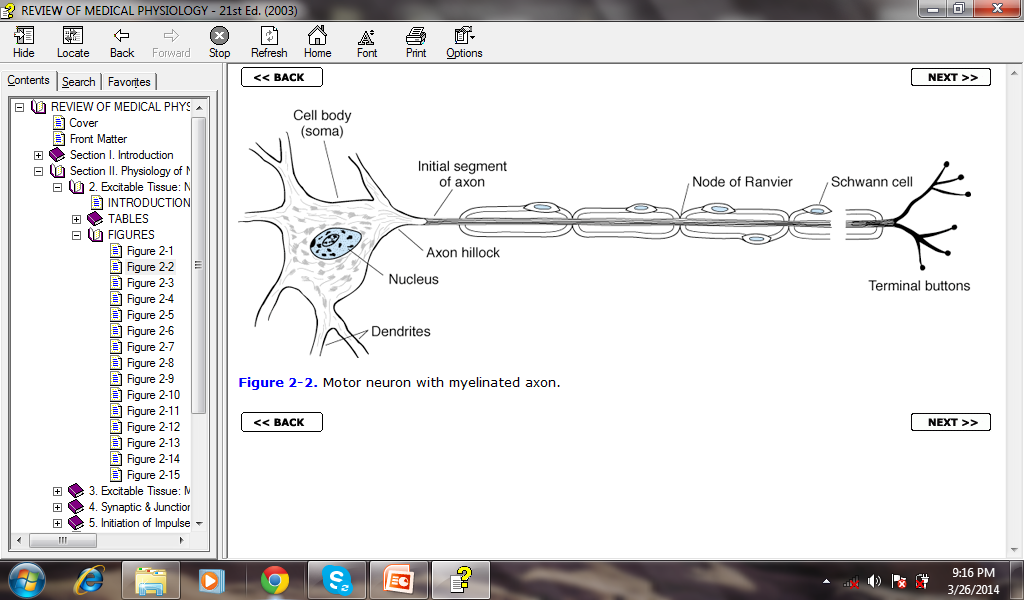 373
The nerve impulse (action potential)
An impulse is initiated by
stimulation of sensory nerve endings 
passage of an impulse from another nerve. 
Transmission of the impulse (cation potential) is due to movement of ions across the nerve cell membrane.
In the resting state the nerve cell membrane is polarised due to differences in the concentrations of ions across the plasma membrane. 
There is a different electrical charge on each side of the membrane, called the resting membrane potential. 
At rest, the charge on the outside is positive and inside it is negative. 
Principal ions involved are:
sodium (Na+); the main extracellular cation
potassium (K+); the main intracellular cation.
374
In the resting state there is a continual tendency for these ions to diffuse along their concentration gradients, i.e. K+ outwards and Na+ into cells. When stimulated, the permeability of the nerve cell membrane to these ions changes. 
Initially Na+ floods into the neurone from the ECF causing depolarisation, creating a nerve impulse or action potential.
The nerve impulse passes from the point of stimulation in one direction only, i.e. away from the point of stimulation towards the area of resting potential. 
Repolarisation immediaely follows and K+ floods out of the neurone and the movement of these ions returns the membrane potential to its resting state. This is called the refractory period during which restimulation is not possible. 
As the neurone returns to its original resting state, the action of the sodium pump expels Na+ from the cell in exchange for K+.
375
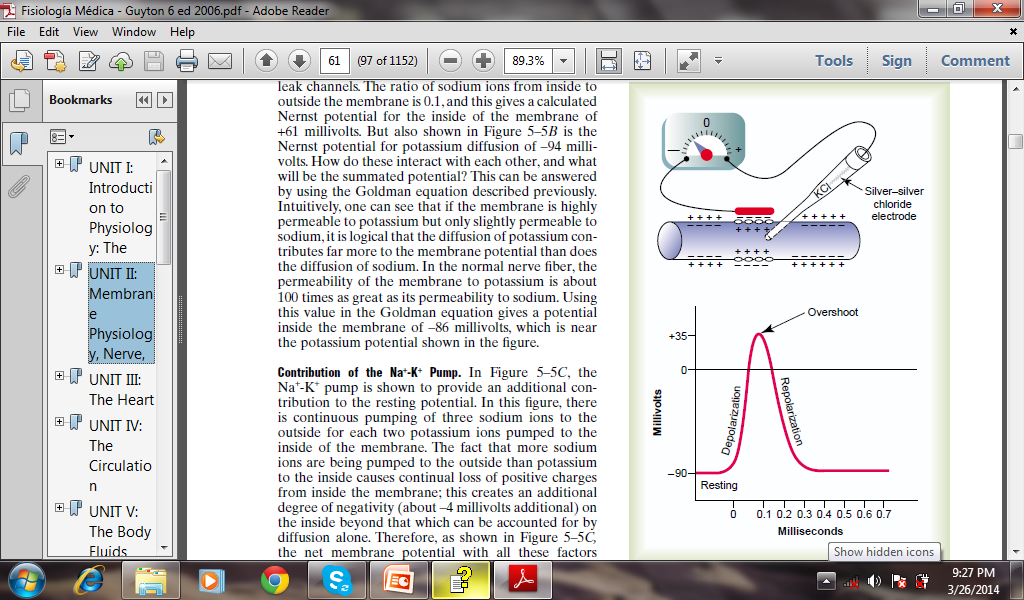 376
Insulating properties of the myelin sheath (in myelinated neurones) prevent the movement of ions. Therefore electrical changes across the membrane can only occur at the nodes of Ranvier.
When an impulse occurs at one node, depolarisation passes along the myelin sheath to the next node so that the flow of current appears to 'leap' from one node to the next (saltatory conduction). 
Speed of conduction depends on the diameter of the neurone: the larger the diameter, the faster the conduction.
Myelinated fibres conduct impulses faster than unmyelinated fibres because saltatory conduction is faster than the complete conduction, or simple propagation.
Fastest fibres can conduct impulses to, e.g., skeletal muscles at a rate of 130 metres per second while the slowest impulses travel at 0.5 metres per second.
377
Saltatory conduction of an impulse in a myelinated nerve fibre.
378
379
Simple propagation of an impulse in a non-myelinated nerve fibre.
THE SYNAPSE AND NEUROTRANSMITTERS
Synapse: point at which the nerve impulse passes from one neurone to another one. Two neurones make up a synapse.
The axon of the presynaptic neurone breaks up into minute branches which terminate in small swellings called synaptic knobs, or terminal boutons.
Synaptic knobs are in close proximity to the dendrites and the cell body of the postsynaptic neurone. The space between them is the synaptic cleft. 
Ends of synaptic knobs have spherical synaptic vesicles containing, a neurotransmitter, which is released into synaptic clefts. 
Neurotransmitters are synthesised by nerve cells, actively transported along the axons and stored in the synaptic vesicles. They are released by exocytosis in response to the action potential and diffuse across the synaptic cleft.
380
They act on specific receptor sites on the postsynaptic membranes. 
Their action is short lived. Immediately they have stimulated the postsynaptic neurone or effector organ, such as a muscle fibre, they are either 
inactivated by enzymes or
taken back into the synaptic knob. 
Usually neurotransmitters have an excitatory effect at the synapse but they are sometimes inhibitory.
381
DIAGRAM OF A SYNAPSE
Receptor site
Inactivator
(cholinesterase)
Synaptic Vesicles of neurotransmitter
Axon of presynaptic
Neuron forming the synaptic knob
Dendrite of postsynaptic
neuron
Na+
Na+
Na+
Inactivated
neurotransmitter
Neurotransmitter
(acetylcholine)
Mitochondrion
382
Neurotransmitters include: 
noradrenaline, 
gamma ammo- butyric acid (GABA), 
acetylcholine, 
dopamine, 
serotonin (5-hydroxytryptamine), 
enkephalins, 
endorphins 
Substance P.
383
384
Neurotransmitters at synapses in the PNS
The neuromuscular junction
Somatic nerves carry impulses directly to the synapses at skeletal muscles: the neuromuscular junctions. 
These are motor nerve ending where motor neuron terminates on the muscle.
Axons of motor neurones, conveying impulses to skeletal muscle to produce contraction, divide into fine filaments terminating in minute pads called motor end-plates.
At the point where the nerve reaches the muscle, the myelin sheath is absent and the fine filament passes to a sensitive area on the surface of the muscle fibre. 
Axon terminal: enlarged tip of the motor neuron contains sacs of the neurotransmitter acetylcholine.
385
The membrane of the muscle fiber is the sarcolemma, which contains receptor sites for acetylcholine, & an inactivator called cholinesterase.
Motor unit is constituted by the group of muscle fibres and the motor end-plates of the nerve fibre that supplies them.
Endings of autonomic nerves supplying smooth muscle and glands, branch near their effector structure and release a neurotransmitter which stimulates or depresses the activity of the structure.
386
Neuromuscular junction, (1) Acetylcholine is about to bond to the ACh receptor in the sarcolemma. (2) Channel opens to allow Na ions into the muscle cell. (3) Cholinesterase inactivates acetylcholine.
Motor neuron
Vesicles of Ach.
Axon terminal
Mitochondria
Sarcolemma
Synaptic cleft
Sarcomere
2
1
Ach.
3
Na+
Na+
Na+
387
Ach. receptor
Cholinesterase
NERVES
A nerve consists of numerous neurones collected into bundles
TYPES
a) Sensory or afferent nerves
Transmit action potentials (information) generated by sensory receptors on the body to the spinal cord which is then carried to the brain.
Sensory receptors are specialised nerve endings that respond to different stimuli (changes). Various types to include:
Somatic, cutaneous or common senses: Originate in the skin. They are: pain, touch, heat and cold.
Sensory nerve endings in the skin are fine branching filaments without myelin sheaths.
388
ii) Proprioceptor senses. Originate in muscles and joints and contribute to the maintenance of balance and posture.
iii) Special senses. Sight, hearing, smell, touch and taste .
iv) Autonomic afferent nerves. Originate in internal organs, glands and tissues, e.g. baroreceptors, chemoreceptors, and are associated with reflex regulation of involuntary activity and visceral pain.

b) Motor or efferent nerves
Originate in the brain, spinal cord and autonomic ganglia and transmit impulses to the effector organs: muscles and glands. 
2 types:
somatic nerves: involed in voluntary movement and reflexes
autonomic nerves: involved in cardiac and smooth muscle contraction and glandular secretion
389
c) Mixed nerves
Occur outside the spinal cord, when sensory and motor nerves are enclosed within the same sheath of connective tissue e.g. sciatic nerve
390
Neuroglia
Neurones of the CNS are supported by 4 types of non-excitable glial cells that make up a quarter to a half of the volume of brain tissue.
Unlike nerve cells these continue to replicate throughout life. They are 
astrocytes, 
oligodendrocytes, 
microglia 
ependymal cells.
391
Neuroglia
392
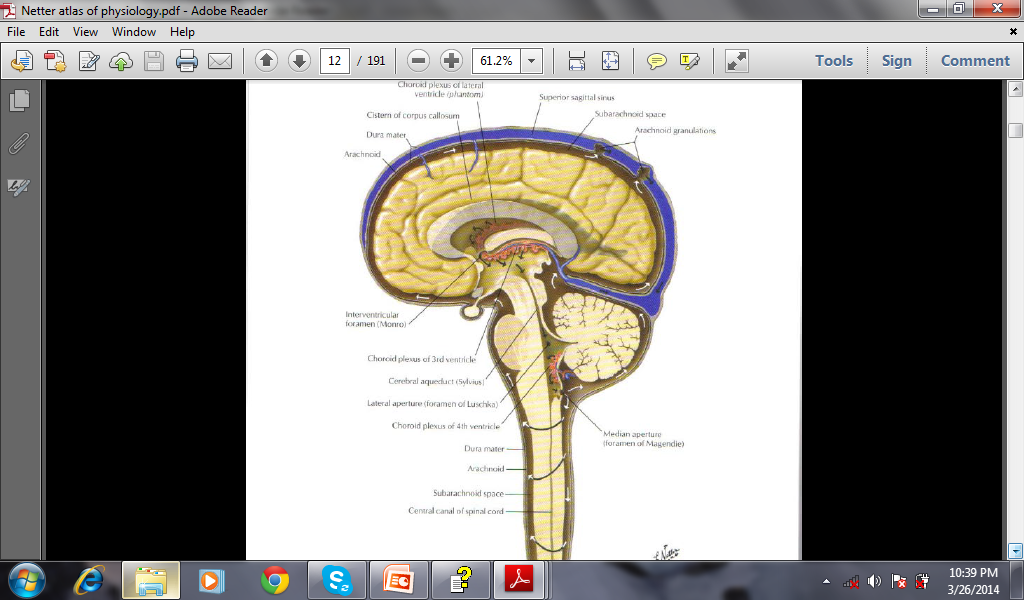 Central nervous system
393
The Central nervous System consists of the brain and the spinal cord
THE MENINGES
These are tissue membranes that cover the brain and spinal cord. 
Has 3 layers of tissue named from outside inwards; they are: 
dura mater
arachnoid mater
pia mater.
Dura and arachnoid maters are separated by a potential space, the subdural space. 
Arachnoid and pia maters are separated by the subarachnoid space, containing cerebrospinal fluid.
394
395
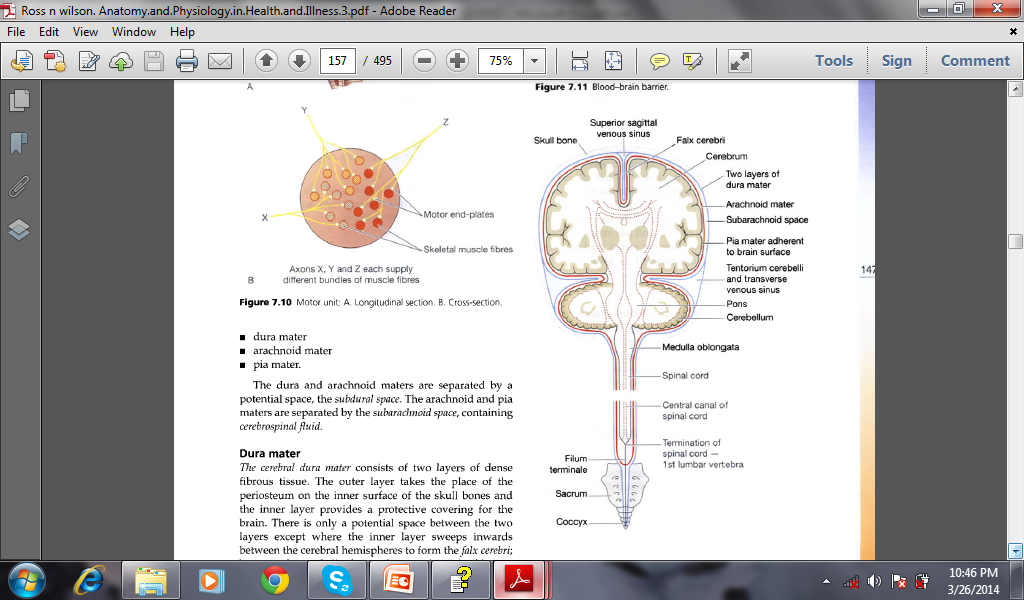 396
a)Dura mater
i) Cerebral dura mater consists of two layers of dense fibrous tissue. 
Outer layer takes the place of the periosteum on the inner surface of the skull bones and the inner layer provides a protective covering for the brain. 
Only a potential space exists between the two layers except where the inner layer sweeps inwards between the cerebral hemispheres to form the falx cerebri; between the cerebellar hemispheres to form the falx cerebelli; and between the cerebrum and cerebellum to form the tentorium cerebelli.
Venous blood from the brain drains into venous sinuses between the layers of dura mater. The superior sagittal sinus is formed by the falx cerebri, and the tentorium cerebelli forms the straight and transverse sinuses.
397
398
ii) Spinal dura mater forms a loose sheath round the spinal cord, extending from the foramen magnum to the second sacral vertebra; encloses the filum terminale and fuses with the periosteum of the coccyx. 
It is an extension of the inner layer of cerebral dura mater and is separated from the periosteum of the vertebrae and ligaments within the neural canal by the epidural or extradural space, containing blood vessels and areolar tissue.
Nerves entering and leaving the spinal cord pass through the epidural space.
Dyes, used for diagnostic purposes, and local anaesthetics or analgesics to relieve pain, may be injected into the epidural space.
399
b) Arachnoid mater
Delicate serous membrane that lies between the dura and pia maters. 
Separated from the dura mater by the subdural space, and from the pia mater by the subarachnoid space, containing cerebrospinal fluid. 
Passes over the convolutions of the brain and accompanies the inner layer of dura mater in the formation of the falx cerebri, tentorium cerebelli and falx cerebelli. 
Continues downwards to envelop the spinal cord and ends by merging with the dura mater at the level of the 2nd sacral vertebra.
400
c) Pia mater
Fine connective tissue containing many minute blood vessels.
Adheres to the brain, completely covering the convolutions and dipping into each fissure. 
Continues downwards surrounding the spinal cord.
Beyond the end of the cord it continues as the filum terminale, pierces the arachnoid tube and goes on, with the dura mater, to fuse with the periosteum of the coccyx.
401
402
Ventricles of the brain and the cerebrospinal fluid
The brain contains 4 irregular-shaped cavities called Ventricles containing cerebrospinal fluid (CSF).
They are:
right lateral ventricle
left lateral ventricle
third ventricle
fourth ventricle.
a) The lateral ventricles
Lie within the cerebral hemispheres, one on each side of the median plane just below the corpus callosum.
Separated from each other by a thin membrane, the septum lucidum, and are lined with ciliated epithelium
Communicate with the third ventricle by interventricular foramina.
403
b) The third ventricle
Situated below the lateral ventricles between the two parts of the thalamus. 
Communicates with the fourth ventricle by a canal, the cerebral aqueduct or aqueduct of the midbrain.
c) The fourth ventricle
Diamond-shaped cavity situated below and behind the third ventricle, between the cerebellum and pons. 
Continuous below with the central canal of the spinal cord and communicates with the subarachnoid space by foramina in its roof.
CSF enters the subarachnoid space through these openings and through the open distal end of the central canal of the spinal cord.
404
The positions of the ventricles of the brain (in yellow)
405
CEREBROSPINAL FLUID
CSF is secreted into each ventricle of the brain by choroid plexuses; a capillary network that forms cerebrospinal fluid from blood plasma.
CSF passes back into the blood through tiny diverticula of arachnoid mater, called arachnoid villi (arachnoid granulations), that project into the venous sinuses.
The movement of CSF from the subarachnoid space to venous sinuses depends upon the difference in pressure on each side of the walls of the arachnoid villi, which act as one-way valves. 
When CSF pressure is higher than venous pressure, CSF passes into the blood and when the venous pressure is higher the arachnoid villi collapse, preventing the passage of blood constituents into the CSF. 
There may also be some reabsorption of CSF by cells in the walls of the ventricles.
406
From the roof of the fourth ventricle CSF flows through foramina into the subarachnoid space and completely surrounds the brain and spinal cord. 
CSF movement is aided by pulsating blood vessels, respiration and changes of posture.
CSF is secreted continuously at a rate of about 0.5 ml per minute, i.e. 720 ml per day. 
The amount around the brain and spinal cord remains fairly constant at about 150ml, which means that absorption keeps pace with secretion. 
CSF pressure may be measured using a vertical tube attached to a lumbar puncture needle. It remains fairly constant at about 10 cm H2O when the individual is lying on his side and about 30 cm H2O when sitting up.
407
408
If the brain is enlarged by, e.g. haemorrhage or tumour, some compensation is made by a reduction in the amount of CSF. 
When the volume of brain tissue is reduced, such as in degeneration or atrophy, the volume of CSF is increased. 
CSF is a clear, slightly alkaline fluid with a specific gravity of 1.005, consisting of:
water
mineral salts
glucose
plasma proteins: small amounts of albumin and globulin
Creatinine (small amounts)
Urea (small amounts)
 a few leukocytes.
409
Functions of CSF
It is involved in the exchange of substances, for example, nutrients between the CSF and the nerve cells.
It keeps the brain and spinal cord moist.
It is a shock absorber for the brain, spinal cord and nerves.
It supports the brain and spinal cord and protects them by  maintaining pressure around the delicate structures in a uniform manner.
410
THE BRAIN
Constitutes about one-fiftieth of the body weight and lies within the cranial cavity.
The parts are
Cerebrum
Thalamus
hypothalamus
midbrain
pons
medulla oblongata
cerebellum.
The diencephalon
Brain Stem
411
412
CNS
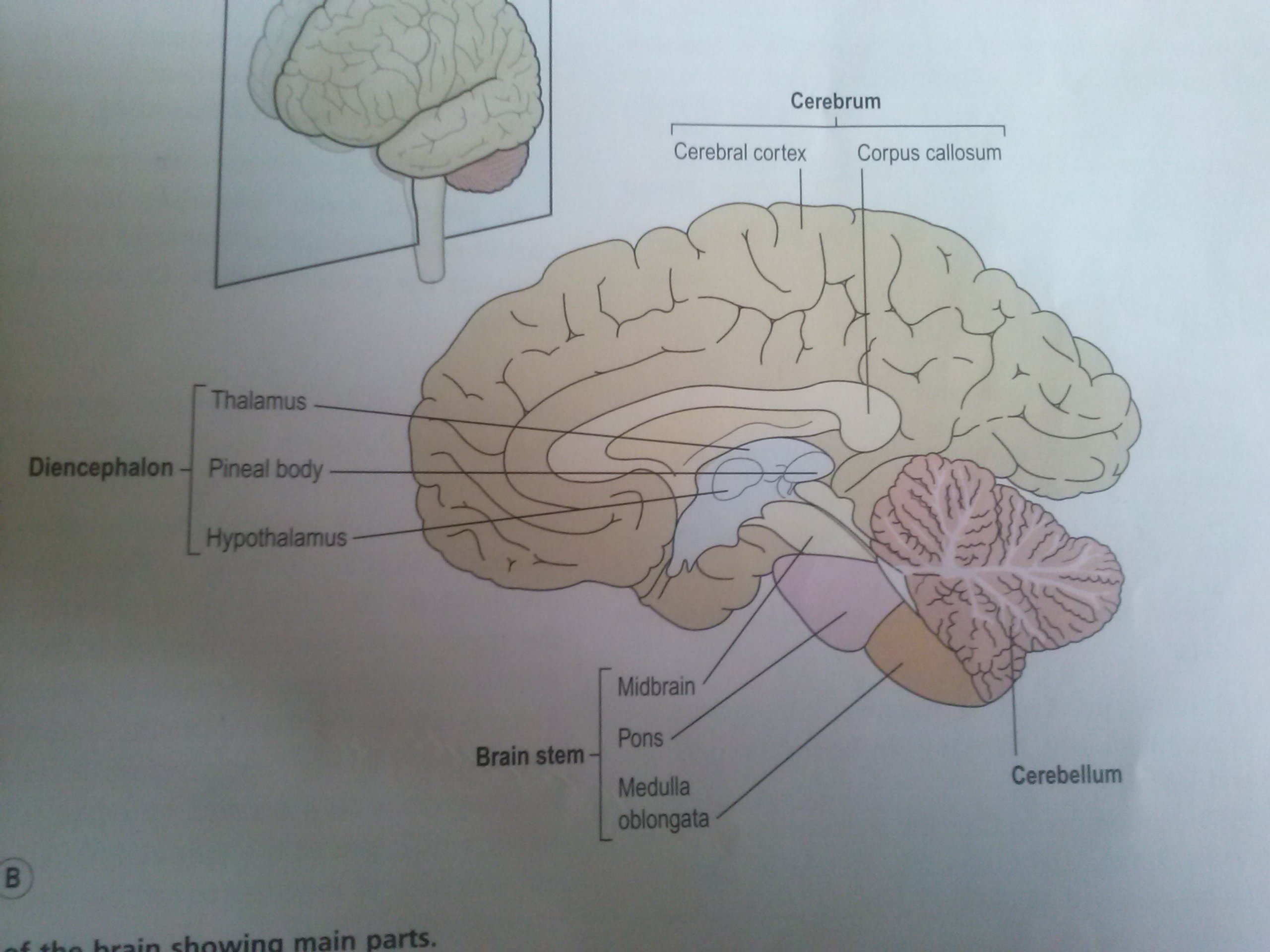 413
Blood supply to the brain
By circulus arteriosus
Receives about 15% of the cardiac output, approximately 750 ml of blood per minute.
414
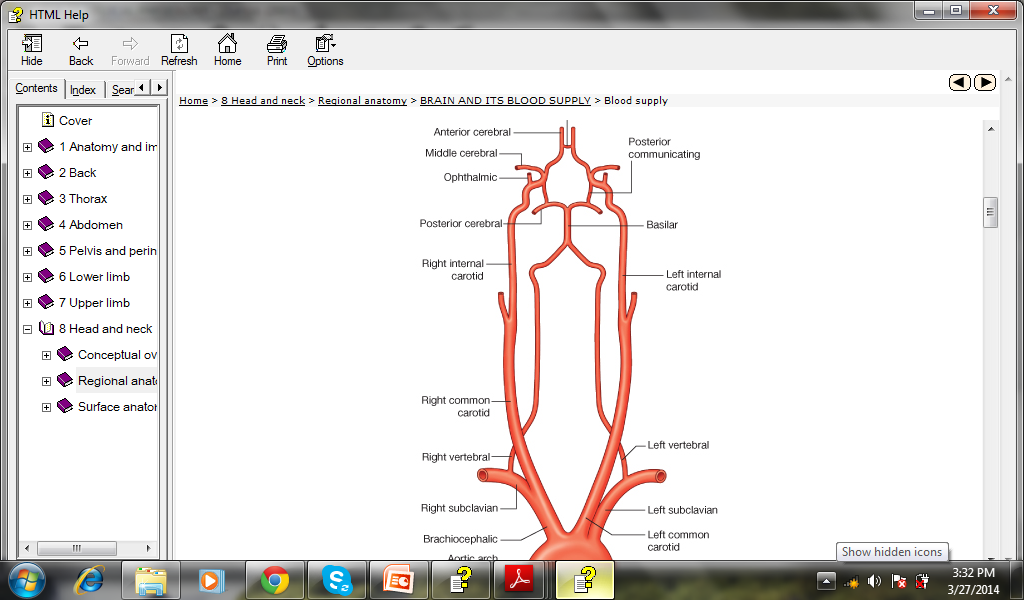 415
CEREBRUM
Largest part of the brain & occupies the anterior and middle cranial fossae.
Divided by a deep cleft, the longitudinal cerebral fissure, into right and left cerebral hemispheres, each containing one of the lateral ventricles. 
Deep within the brain, the hemispheres are connected by a mass of white matter (nerve fibres) called the corpus callosum. 
Falx cerebri, formed by the dura mater; separates the two hemispheres and penetrates to the depth of the corpus callosum.
Superficial (peripheral) part of the cerebrum is composed of nerve cell bodies or grey matter, forming the cerebral cortex, and the deeper layers consist of nerve fibres or white matter.
Cerebral cortex shows many infoldings of varying depth. 
Exposed areas of the folds are the gyri or convolutions and these are separated by sulci or fissures. 
Convolutions greatly increase the surface area of the cerebrum.
416
Cerebral cortex is divided into lobes that have the same names as the cranial bones under which they lie:
frontal
parietal
temporal
occipital.
Boundaries of the lobes are marked by deep sulci (fissures). 
These are the 
central, 
lateral and 
parieto-occipital sulci
417
The lobes and sulci of the cerebrum.
418
Cerebral Tracts and Basal Ganglia
The surface of the cerebral cortex is composed of grey matter (nerve cell bodies). 
Within the cerebrum the lobes are connected by masses of nerve fibres, or tracts, which make up the white matter of the brain. 
Afferent and efferent fibres linking the different parts of the brain and spinal cord are;
Association (arcuate) tracts: connect different parts of a cerebral hemisphere by extending from one gyrus to another, some of which are adjacent and some distant.
Commissural tracts: connect corresponding areas of the two cerebral hemispheres; the largest and most important commissure is the corpus callosum.
Projection tracts: connect the cerebral cortex with grey matter of lower parts of the brain and with the spinal cord, e.g. the internal capsule.
419
Internal capsule is a projection tract that lies deep within the brain between the basal nuclei (ganglia) and the thalamus. 
Many nerve impulses passing to and from the cerebral cortex are carried by fibres that form the internal capsule. 
Motor fibres within the internal capsule form the pyramidal tracts (corticospinal tracts) that cross over (decussate) at the medulla oblongata.
Motor fibres that do not pass thru the internal capsule for the extrapyramidal tracts
420
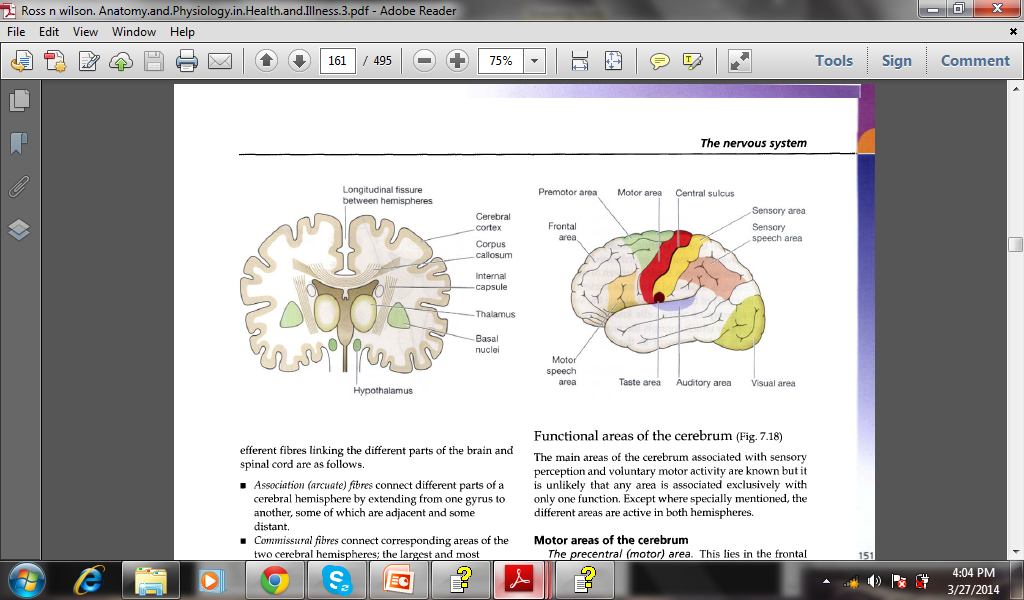 421
Functions of the cerebral cortex
Mental  activities involved in memory, intelligence, sense of responsibility, thinking, reasoning, moral sense and learning.
Sensory  perception, including the perception of pain, temperature, touch, sight, hearing, taste and smell
Initiation  and control of skeletal (voluntary) muscle contraction.
422
Functional areas of the cerebrum
A) Motor areas of the cerebrum
a)The primary motor area. 
Lies in the frontal lobe immediately anterior to the central sulcus. 
Its cell bodies control skeletal muscle activity
The pathway to the muscle has two neurones: the upper motor neurone and the lower motor neurone
The upper motor neurone passes downwards through the internal capsule to the medulla oblongata where it crosses to the opposite side then descends in the spinal cord. 
In the spinal cord the nerve impulse crosses a synapse to stimulate a second neurone which terminates at the motor end-plate of a muscle fibre thus, the motor area of the right hemisphere of the cerebrum controls voluntary muscle movement on the left side of the body and vice versa.
423
The motor nerve pathways: upper & lower motor neurones.
424
Damage to either of these neurones may result in paralysis
In the motor area of the cerebrum the body is represented upside down, i.e. the cells nearest the vertex control the feet and those in the lowest part control the head, neck, face and fingers.
The sizes of the areas of cortex representing different parts of the body are proportional to the complexity of movement of the body part, not to its size. 
b) Broca’s area: lies in the frontal lobe just above the lateral sulcus and it controls the movements necessary for speech. 
It is dominant in the left hemisphere in right-handed people and vice versa.
425
The motor homunculus showing body representation in the motor area of the cerebrum (A) & sensory area (B) of the cerebrum
426
Sensory area of the cerebrum
a) The somatosensory area. Lies behind the central sulcus. Perceives sensations of pain, temperature, pressure and touch, knowledge of muscular movement and the position of joints (proprioception)
The sensory area of the right hemisphere receives impulses from the left side of the body and vice versa. 
The size of the areas representing different parts of the body is proportional to the extent of sensory innervation, e.g. the large area for the face is consistent with the extensive sensory nerve supply by the three branches of the trigeminal nerves (5th cranial nerves).
427
b) The auditory (hearing) area. Lies immediately below the lateral sulcus within the temporal lobe. 
The cells receive and interpret impulses transmitted from the inner ear by the cochlear (auditory) part of the vestibulocochlear nerves (8th cranial nerves).
c) The olfactory (smell) area. Lies deep within the temporal lobe where impulses from the nose via the olfactory nerves (1st cranial nerves) are received and interpreted.
d) The taste area. Lies just above the lateral sulcus in the deep layers of the sensory area. This is the area where impulses from special nerve endings in taste buds in the tongue and in the lining of the cheeks, palate and pharynx are perceived as taste.
428
g) The visual area. Lies behind the parieto-occipital sulcus and includes the greater part of the occipital lobe.
The optic nerves (2nd cranial nerves) pass from the eye to this area which receives and interprets the impulses as visual impressions.
429
430
Association areas
These are areas that connected to other functional areas of the cortex and their main function is to receive, coordinate and interpret impulses from the sensory and motor areas thus permitting higher cognitive abilities.
a) The prefrontal area. Lies in the frontal lobe immediately anterior to the motor area. 
The cells exert a controlling influence over the motor area, ensuring an orderly series of movements. 
When a pattern of movement is established, it’s described as manual dexterity.
431
b) The frontal area. Extends anteriorly from the premotor area to include the remainder of the frontal lobe. 
It is a large area 
More highly developed in humans than in other animals. 
Communications between this and the other regions in the cerebrum are responsible for 
the behaviour, 
character 
emotional state of the individual.
432
c) The sensory speech (Wernicke’s) area. Situated in the lower part of the parietal lobe and extends into the temporal lobe. 
Spoken word is perceived here.
There is a dominant area in the left hemisphere in right-handed people and vice versa.
433
diencephalon
Deep within the cerebral hemispheres there are groups of cell bodies called nuclei which act as relay stations where impulses are passed from one neurone to the next in a chain. 
Important masses of grey matter include:
thalamus
hypothalamus.
434
a) Thalamus. Consists of 2 masses of grey and white matter situated within the cerebral hemispheres just below the corpus callosum, one on each side of the third ventricle. Sensory input from the skin, viscera and special sense organs is transmitted to the thalamus before redistribution to the cerebrum.
b) Hypothalamus. Situated below and in front of the thalamus, immediately above the pituitary gland. It’s linked to the posterior lobe of the pituitary gland by nerve fibres and to the anterior lobe by a complex system of blood vessels. 
It there4 controls output of hormones from the pituitary gland
435
[Speaker Notes: a) Basal nuclei. Lie deep within the cerebral hemispheres, with connections to the cerebral cortex and thalamus.
Form part of the extrapyramidal tracts & are involved in initiating muscle tone in slow and coordinated activities. If control is inadequate or absent, movements are jerky, clumsy and uncoordinated.]
Hypothalamus  also controls:
the autonomic nervous system
appetite and satiety
thirst and water balance
body temperature
emotional reactions, e.g. pleasure, fear, rage
sexual behaviour including mating and child rearing
biological clocks or circadian rhythms, e.g. sleeping and waking cycles, body temperature and secretion of some hormones.
436
BRAIN STEM
a) Midbrain
Situated around the cerebral aqueduct between the cerebrum above and the pons below. 
Consists of nuclei and nerve fibres (tracts) which connect the cerebrum with lower parts of the brain and with the spinal cord. 
The nuclei act as relay stations for the ascending and descending nerve fibres.
437
b)Pons
Situated in front of the cerebellum, below the midbrain and above the medulla oblongata. 
Consists mainly of nerve fibres which form a bridge between the two hemispheres of the cerebellum, and of fibres passing between the higher levels of the brain and the spinal cord.
438
Has nuclei  which act as relay stations and some of these are associated with the cranial nerves.
The anatomical structure of the pons differs from that of the cerebrum in that the cell bodies (grey matter) lie deeply and the nerve fibres are on the surface.
c) Medulla oblongata
Extends from the pons above and is continuous with the spinal cord below. 
It is about 2.5 cm long and it lies just within the cranium above the foramen magnum. 
Its anterior and posterior surfaces are marked by central fissures.
439
The outer aspect is composed of white matter which passes between the brain and the spinal cord, and grey matter lies centrally. 
Some cells constitute relay stations for sensory nerves passing from the spinal cord to the cerebrum.
The vital centres, consisting of nuclei associated with autonomic reflex activity, lie in its deeper structure. These are the:
cardiac centre
respiratory centre
vasomotor centre
reflex centres of vomiting, coughing, sneezing and swallowing.
440
Special features of the medulla oblongata include:
Decussation (crossing) of the pyramids. Motor nerves descending from the motor area in the cerebrum to the spinal cord in the pyramidal (corticospinal) tracts cross from one side to the other. 
Sensory decussation. Some of the sensory nerves ascending to the cerebrum from the spinal cord cross from one side to the other in the medulla. 
The cardiovascular centre controls the rate and force of cardiac contraction. It also controls the BP.
The respiratory centre controls the rate and depth of respiration. From this centre, nerve impulses pass to the phrenic and intercostal nerves which stimulate contraction of the diaphragm and intercostal muscles, thus initiating inspiration.
441
The vasomotor centre controls the diameter of the blood vessels. The sources of stimulation of the vasomotor centre are the arterial baroreceptors, body temperature and emotions. 
Reflex centres. When irritating substances are present in the stomach or respiratory tract, nerve impulses pass to the medulla oblongata, stimulating the reflex centres which initiate the reflex actions of vomiting, coughing and sneezing to expel the irritant.
442
d) Reticular formation
Def: a collection of neurones in the core of the brain stem, surrounded by neural pathways which conduct ascending and descending nerve impulses between the brain and the spinal cord. 
Functions
coordination of skeletal muscle activity associated with voluntary motor movement and the maintenance of balance
coordination of activity controlled by the autonomic nervous system, e.g. CVS, Resp and GIT activity
selective awareness that functions through the reticular activating system (RAS) which selectively blocks or passes sensory information to the cerebral cortex.
443
CEREBELLUM
Situated behind the pons and immediately below the posterior portion of the cerebrum occupying the posterior cranial fossa. 
Ovoid in shape and has two hemispheres, separated by a narrow median strip called the vermis. Grey matter forms the surface of the cerebellum, and the white matter lies deeply.
Functions
Maintenance of balance and posture
Coordination of voluntary movements
Motor learning
Cognitive functions esp language
NB: Damage to the cerebellum results in clumsy uncoordinated muscular movement, staggering gait and inability to carry out smooth, steady, precise movements.
444
Cerebellum and associated structures
445
SPINAL CORD
Def: the elongated, almost cylindrical part of the central nervous system, which is suspended in the vertebral canal surrounded by the meninges and cerebrospinal fluid. 
Continuous above with the medulla oblongata and extends from the upper border of the atlas to the lower border of the 1st lumbar vertebra (L1) See Fig 7.27, page 155
Its approximately 45 cm long in an adult male.
When a specimen of cerebrospinal fluid is required it is taken from a point below the level of the 2nd lumbar vertebra (lumbar puncture).
446
Spinal reflexes  control activities of the SC that are independent of the brain. To facilitate these there are extensive neurone connections between sensory and motor neurones at the same or different levels in the cord.
The spinal cord is incompletely divided into two equal parts, anteriorly by a short, shallow anterior median fissure and posteriorly by a deep narrow septum, the posterior median septum.
The SC is composed of grey matter in the centre surrounded by white matter supported by neuroglia..
447
spinal cord showing nerve roots on one side.
448
Section of the vertebral canal
449
450
Spinal cord and spinal nerves
Grey matter of the sc
It’s arrangement resembles the shape of the letter H, having two posterior, two anterior  and two lateral columns
The area of grey matter lying transversely is the transverse commissure and it is pierced by the central canal, an extension from the fourth ventricle, containing cerebrospinal fluid.
The cell bodies may be:
sensory cells, which receive impulses from the periphery of the body
lower motor neurones, which transmit impulses to the skeletal muscles
connector neurones, linking sensory and motor neurones, at the same or different levels, which form spinal reflex arcs.
At each point where nerve impulses are passed from one neurone to another there is a synapse.
451
Posterior columns of grey matter
These are composed of nuclei stimulated by sensory impulses from the periphery of the body. The nerve fibres of these cells contribute to the formation of the white matter of the cord and transmit the sensory impulses upwards to the brain.
Anterior columns of grey matter
These are composed of nuclei of the lower motor neurones which are stimulated by the axons of the upper motor neurones or by the cell bodies of connector neurones linking the anterior and posterior columns to form reflex arcs.
The posterior root (spinal) ganglia are composed of cell bodies which lie just outside the spinal cord on the pathway of the sensory nerves. All sensory nerve fibres pass through these ganglia. Their only function is to promote the onward movement of nerve impulses.
452
White matter of the sc
Arranged in three columns or tracts; 
anterior, 
posterior 
lateral. 
These tracts are formed by sensory nerve fibres ascending to the brain, motor nerve fibres descending from the brain and fibres of connector neurones. 
Tracts are often named according to their points of origin and destination, e.g. spinothalamic, corticospinal.
453
Sensory nerve tracts in the spinal cord
a.k.a. afferent or ascending tracts
Two main sources of sensation transmitted to the brain via the spinal cord.
1. The skin. Cutaneous receptors, are stimulated by pain, heat, cold and touch including pressure. Nerve impulses generated are conducted by three neurones to the sensory area in the opposite hemisphere of the cerebrum where the sensation and its location are perceived . Crossing to the other side, or decussation, occurs either at the level of entry into the cord or in the medulla.
454
Ct…..
2. The tendons, muscles and joints. Proprioceptors are stimulated by stretch. Together with impulses from the eyes and the ears they are associated with the maintenance of balance and posture and with perception of the position of the body in space. 
These nerve impulses have two destinations:
by a three-neurone system the impulses reach the sensory area of the opposite hemisphere of the cerebrum
by a two-neurone system the nerve impulses reach the cerebellar hemisphere on the same side.
455
456
sensory nerve pathways from the skin to the cerebrum.
Motor nerve tracts in the sc
a.k.a  efferent / descending tracts
Are neurones which transmit nerve impulses away from the brain.
Motor neurone stimulation results in:
contraction of skeletal (striated, voluntary) muscle
contraction of smooth (involuntary) muscle, cardiac muscle and the secretion by glands controlled by nerves of the autonomic nervous system
Voluntary muscle movement
The contraction of the muscles which move the joints is, in the main, under conscious (voluntary) control. 
However, some nerve impulses which affect skeletal muscle contraction are initiated in the midbrain, brain stem and cerebellum which is under unconscious control.
457
This involuntary activity is associated with coordination of muscle activity, e.g. when very fine movement is required and in the maintenance of posture and balance.
Motor nerve  tracts are either:
pyramidal (corticospinal)
extrapyramidal.
The motor fibres that form the pyramidal tracts travel through the internal capsule and are the main pathway for impulses to voluntary (skeletal) muscles.
Those motor fibres that do not pass through the internal capsule form the extrapyramidal tracts.
458
The upper motor neurone. 
Has its cell body (Betz's cell) in the primary motor area of the cerebrum. The axons pass through the internal capsule, pons and medulla.
In the spinal cord they form the lateral corticospinal tracts of white matter and the fibres terminate in close association with the cell bodies of the lower motor neurones in the anterior columns of grey matter. 
Axons of these upper motor neurones make up the pyramidal tracts and decussate in the medulla oblongata, forming the pyramids.
459
The lower motor neurone. 
Has its cell body in the anterior horn of grey matter in the spinal cord. 
Its axon emerges from the spinal cord by the anterior root, joins with the incoming sensory fibres and forms the mixed spinal nerve which passes through the intervertebral foramen.
Near its termination in muscle the axon branches into a variable number of tiny fibres which form motor end-plates.
460
Involuntary muscle movement
Upper motor neurones. 
Have their cell bodies in the midbrain, brain stem, cerebellum or spinal cord. 
They influence muscle activity in relation to the:
maintenance of posture and balance, 
coordination of muscle movement 
the control of muscle tone.

Spinal reflexes. 
Consist of three elements:
sensory neurones
connector neurones in the spinal cord
lower motor neurones.
In the simplest reflex arc there is only one of each.
461
A reflex action is an involuntary immediate motor response to a sensory stimulus. 
Many connector and motor neurones may be stimulated by afferent impulses from a small area of skin, e.g. the pain impulses initiated by touching a very hot surface. These stimulate connector and lower motor neurones in the cord which results in the contraction of many skeletal muscles of the hand, arm and shoulder, and the removal of the finger.
Reflexes of this type are invariably protective but they can on occasion be inhibited. E.g., if it is a precious plate that is very hot when lifted every effort will be made to overcome the pain to prevent dropping it!
462
Reflex arc
Def: pathway that nerve impulses travel when a reflex is elicited.
Has 5 essential parts:
1. Receptors—detect a change (the stimulus) & generate impulses. 
2. Sensory neurons—transmit impulses from receptors to the CNS.
3. Central nervous system—contains one or more synapses.
4. Motor neurons—transmit impulses from the CNS to the effector.
5. Effector—performs its characteristic action.
463
464
A simple reflex arc
Stretch reflexes. 
Only 2 neurones are involved. 
The cell body of the lower motor neurone is stimulated by the sensory neurone. 
There is no connector neurone involved. 
E.g, the knee jerk; by tapping the tendon just below the knee when it is bent, the sensory nerve endings in the tendon and in the thigh muscles are stretched. 
This is used as a test of the integrity of the reflex arc. This type of reflex has a protective function —it prevents excessive joint movement that may damage tendons, ligaments and muscles.
Autonomic reflexes:
Include pupillary light reflex when the pupil immediately constricts in response to bright light
465
Stretch Reflex
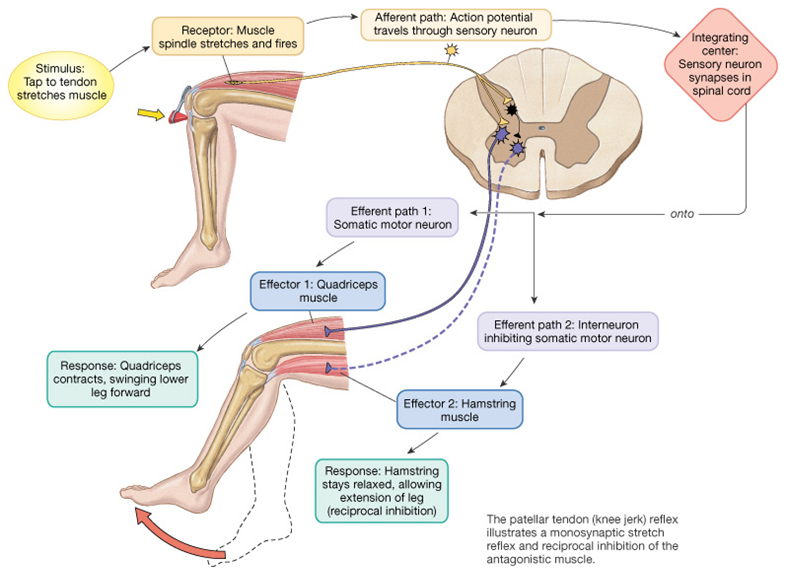 PERIPHERAL NERVOUS SYSTEM
Intro….
Consists of:
31 pairs of spinal nerves
12 pairs of cranial nerves
autonomic nervous system.
Most of PNS nerves are mixed nerves
468
Spinal nerves
Named and grouped according to the vertebrae with which they are associated. 
8 cervical
12 thoracic
5 lumbar
5 sacral
1 coccygeal.
QUESTION? Why are Cervical nerves 8?
Lumbar, sacral and coccygeal nerves leave the spinal cord near its termination at the level of the first lumbar vertebra, and extend downwards inside the vertebral canal in the subarachnoid space, forming a sheaf of nerves; the cauda equina.
469
NERVE ROOTS
Anterior nerve root: consists of motor nerve fibres which are the axons of the nerve cells in the anterior column of grey matter in the spinal cord and, in the thoracic and lumbar regions; sympathetic nerve fibres which are the axons of cells in the lateral columns of grey matter.
Posterior nerve root consists of sensory nerve fibres.
Sensory nerve fibres pass through posterior root ganglion before entering the spinal cord. 
Dermatome: the area of skin supplied by each nerve
Each nerve is formed by the union of anterior (motor) and posterior (sensory) nerve roots and there4 is a mixed nerves
470
For a very short distance after leaving the spinal cord the nerve roots have a covering of dura and arachnoid maters. These terminate before the two roots join to form the mixed spinal nerve. The nerve roots have no covering of pia mater.
Branches of Spinal Nerves
Immediately after emerging from the intervertebral foramen each spinal nerve divides into a ramus communicans, a posterior ramus and an anterior ramus.
The rami communicans are part of preganglionic sympathetic neurones of the ANS.
Posterior rami pass backwards and divide into medial and lateral branches to supply skin and muscles of relatively small areas of the posterior aspect of the head, neck and trunk.
Anterior rami supply the anterior and lateral aspects of the neck, trunk and the upper and lower limbs.
471
472
Relationship btw sympathetic and mixed spinal nerves
plexuses
In the cervical, lumbar and sacral regions the anterior rami unite near their origins to form plexuses before proceeding to supply skin, bones, muscles and joints of a particular area. 
Thus, these structures have a nerve supply from more than one spinal nerve and therefore damage to one spinal nerve does not cause loss of function of a region.
In the thoracic region the anterior rami do not form plexuses.
The 5 large plexuses of mixed nerves the:
cervical plexuses
brachial plexuses
lumbar plexuses
sacral plexuses
coccygeal plexuses.
473
Spinal cord, nerves and plexuses formed
474
Cervical plexus
Formed by the anterior rami of the first 4 cervical nerves. 
Lies opposite the 1st, 2nd, 3rd and 4th cervical vertebrae under the protection of the sternocleidomastoid muscle.
Superficial branches supply 
structures at the back & side of the head 
skin of the front of the neck to the level of the sternum.
Deep branches supply 
muscles of the neck, e.g. sternocleidomastoid & trapezius.
Phrenic nerve originates from C3,4 and 5 and passes downwards through the thoracic cavity to supply muscle of the diaphragm.
475
476
Brachial plexus
Formed by 
anterior rami of the lower 4 cervical nerves &
large part of the first thoracic nerve.
Situated in the neck and shoulder above and behind the subclavian vessels and in the axilla.
Its branches supply the skin, muscles of the upper limbs & some of the chest muscles.
5 large nerves and a number of smaller ones emerge from this plexus:
axillary (circumflex) nerve: C5, 6
radial nerve: C5, 6, 7, 8, Tl
musculocutaneous nerve: C5, 6, 7
median nerve: C5, 6, 7, 8, Tl
ulnar nerve: C7, 8, Tl
medial cutaneous nerve: C8, Tl.
477
478
Axillary nerve supplies: 
deltoid muscle, 
shoulder joint & overlying skin.
Radial nerve Supplies:
triceps muscle, 
extensors of the wrist and finger joints. 
skin of the thumb, the first two fingers and the lateral half of the third finger.
Musculocutaneous nerve Supplies the 
muscles of the upper arm 
skin of the forearm.
479
Median nerve: passes down the midline of the arm in close association with the brachial artery to supply:
 the muscles of the front of the forearm. 
small muscles and the skin of the front of the thumb, the first two fingers and the lateral half of the third finger. 
Ulnar nerve: descends through the upper arm lying medial to the brachial artery. 
passes behind the medial epicondyle of the humerus to supply the muscles on the ulnar aspect of the forearm. 
supplies 
muscles in the palm of the hand 
skin of the whole of the little finger and the medial half of the third finger.
480
Main nerves of the arm, distribution & origins of cutaneous nerves
481
LUMBAR PLEXUS
Formed by 
anterior rami of the first 3 & 
part of the 4th lumbar nerves. 
Situated in front of the transverse processes of the lumbar vertebrae and behind the psoas muscle. 
Main branches & their nerve roots are:
iliohypogastric nerve: L1
ilioinguinal nerve: L1
genitofemoral: L1, 2
lateral cutaneous nerve of thigh: L2, 3
femoral nerve: L2, 3,4
obturator nerve: L2, 3, 4
lumbosacral trunk: L4, 5.
482
483
Iliohypogastric, ilioinguinal and genitofemoral nerves supply
muscles and the skin in the area of the lower abdomen, upper and medial aspects of the thigh and the inguinal region.
Lateral cutaneous nerve of the thigh supplies 
skin of the lateral aspect of the thigh including part of the anterior and posterior surfaces.
Femoral nerve; one of the larger branches which passes behind the inguinal ligament to enter the thigh in close association with the femoral artery. 
divides into cutaneous and muscular branches to supply the skin and the muscles of the front of the thigh. 
One branch, the saphenous nerve, supplies the medial aspect of the leg, ankle and foot.
484
Obturator nerve supplies 
Adductor muscles of the thigh 
skin of the medial aspect of the thigh. 
ends just above the level of the knee joint.
Lumbosacral trunk descends into the pelvis and makes a contribution to the sacral plexus.
485
Sacral plexus
Formed by 
anterior rami of the lumbosacral trunk & 
the 1st , 2nd & 3rd sacral nerves. 
Lies in the posterior wall of the pelvic cavity.
Divides into a number of branches, supplying 
muscles and skin of the pelvic floor, 
muscles around the hip joint and the pelvic organs. 
Provides the sciatic nerve which contains fibres from L4, 5, S1, 2, 3.
486
Sciatic nerve 
largest nerve in the body. 
about 2 cm wide at its origin. 
passes through the greater sciatic foramen into the buttock then descends through the posterior aspect of the thigh supplying the hamstring muscles. 
At the level of the middle of the femur it divides to form
tibial & 
common peroneal nerves.
Tibial nerve 
descends through the popliteal fossa to the posterior aspect of the leg where it supplies muscles and skin. 
passes under the medial malleolus to supply muscles and skin of the sole of the foot and toes. 
main branch is the sural nerve which supplies 
tissues in the area of the heel, 
lateral aspect of the ankle &
a part of the dorsum of the foot.
487
Common peroneal nerve 
descends obliquely along the lateral aspect of the popliteal fossa
winds round the neck of the fibula into the front of the leg where it divides into the deep peroneal (anterior tibial) and the superficial peroneal (musculocutaneous) nerves which supply the skin and muscles of the anterior aspect of the leg and the dorsum of the foot and toes.
Pudendal nerve (S2, 3, 4). The branches supplies 
external anal sphincter, 
external urethral sphincter and adjacent skin. 
Genitalia 
Skin around the perineum
488
Coccygeal plexus
Very small plexus 
Formed by part of the 4th & 5th sacral and the coccygeal nerves.
Nerves from this plexus supply 
skin in the area of the coccyx 
levators ani and coccygeus muscles of the pelvic floor 
external anal sphincter.
489
Sacral & coccygeal plexuses
490
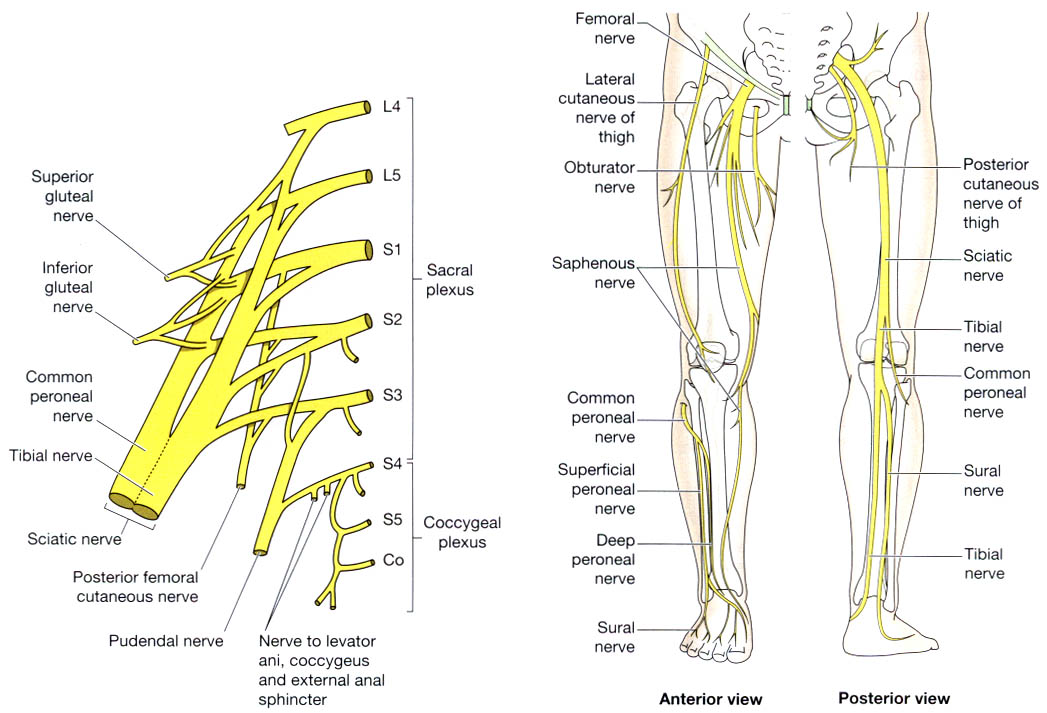 The main nerves of the legs
491
Distribution and origins of the cutaneous nerves of the leg.
492
Thoracic nerves
Do not form plexuses.
Are 12 pairs; first 11 are the intercostal nerves, 12th pair are the subcostal nerves. 
They pass between the ribs supplying them, the intercostal muscles and overlying skin. 
7th to the 12th thoracic nerves also supply the muscles and the skin of the posterior and anterior abdominal walls.
493
Cranial nerves
Def:12 pairs of nerves originating from nuclei in the inferior surface of the brain, some sensory, some motor and some mixed. 
They are:
	I. Olfactory
	II. Optic
	III. Oculomotor
	IV. Trochlear
	V. Trigeminal
	VI. Abducent
	VII. Facial
	VIII. Vestibulocochlear (auditory)
	IX. Glossopharyngeal
	X. Vagus
	XL Accessory
	XII. Hypoglossal
494
FUCTIONAL TYPES
MNEMONICS:
CRANIAL NERVES: Oh Oh Oh Tiny Tits Are Fun And Give Virgins Awkward Hips
FUNCTIONAL TYPES: Some Say Marry Money But My Brother Says Big Brains Matter More (S- Sensory, M- Motor, B-Both Sensory and Motor)
495
Cranial Nerves and Associated structures
496
I. Olfactory nerves (sensory)
Originate in the upper part of the mucous membrane of the nasal cavity
pass upwards through the cribriform plate of the ethmoid bone and then go to the olfactory bulb, proceed backwards as the olfactory tract, to the temporal lobe of the cerebrum.
Function: the sense of smell. 
II. Optic nerves (sensory)
Originate in the retinae of the eyes. 
Pass through the optic foramina of the sphenoid bone into the cranial cavity and join at the optic chiasma, then proceed backwards as the optic tracts to the lateral geniculate bodies of the thalamus.
497
Impulses pass from these to the centre for sight in the occipital lobes of the cerebrum and to the cerebellum. 
In the occipital lobe, sight is perceived
In the cerebellum, impulses from the eyes contribute to the maintenance of balance, posture and orientation of the head in space.
Function: sense of sight
498
III. Oculomotor nerves (motor)
Arise from nerve cells near the cerebral aqueduct.
They supply:
4 extraocular muscles that move the eyeball
the superior, medial and inferior recti  and the inferior oblique muscle.
Intraocular (intrinsic) muscles:
ciliary muscles; alter the shape of the lens, changing its refractive power
 circular muscles of the iris; constrict the pupil
the levator palpebrae muscle; raises the upper eyelid.
499
IV. Trochlear nerves (motor)
Arise from nerve cells near the cerebral aqueduct.
Supply the superior oblique muscles of the eyes.
V. Trigeminal nerves (mixed)
Among the largest of the cranial nerves. 
 Have 3 main branches. 
Ophthalmic nerves;  sensory only 
supply the lacrimal glands, conjunctiva of the eyes, forehead, eyelids, anterior aspect of the scalp and mucous membrane of the nose.
500
Maxillary nerves; sensory only 
supply the cheeks, upper gums, upper teeth and lower eyelids.
Mandibular nerves; both sensory and motor. 
largest of the 3 divisions 
supply the teeth and gums of the lower jaw, pinnae of the ears, lower lip and tongue. 
motor fibres supply the muscles of mastication.
501
Cutaneous distribution of the main branches of the right trigeminal nerve.
502
VI. Abducens nerves (motor)
Arise from a nuclei lying under the floor of the fourth ventricle. 
supply the lateral rectus muscles of the eyeballs.
VII. Facial nerves (mixed)
Arises from nerve cells in the lower part of the pons. 
motor fibres supply the muscles of facial expression. 
sensory fibres convey impulses from the taste buds in the anterior two-thirds of the tongue.
503
VIII. Vestibulocochlear (auditory) nerves (sensory).
2 distinct sets of fibres
Vestibular nerves
arise from the semicircular canals of the inner ear and convey impulses to the cerebellum. 
Associated with the maintenance of posture and balance.
Cochlear nerves 
originate in the organ of Corti in the inner ear 
convey impulses to the hearing areas in the cerebral cortex where sound is perceived.
IX. Glossopharyngeal nerves (mixed)
Arise from nuclei in the medulla oblongata.
Motor fibres stimulate the muscles of the tongue and pharynx and the secretory cells of the parotid (salivary) glands.
504
Sensory fibres convey impulses to the cerebral cortex from 
posterior third of the tongue, 
tonsils and pharynx 
taste buds in the tongue and pharynx.
Are essential for the swallowing and gag reflexes.
X. Vagus nerves (mixed)
Have a more extensive distribution than any other cranial nerves. 
Arise from nerve cells in the medulla oblongata and other nuclei, and pass down through the neck into the thorax and the abdomen. 
Form an important part of the parasympathetic nervous system .
505
Motor fibres supply 
smooth muscles and secretory glands of the pharynx, larynx, trachea, heart, oesophagus, stomach, intestines, pancreas, gall bladder, bile ducts, spleen, kidneys, ureter and blood vessels in the thoracic and abdominal cavities.
Sensory fibres convey impulses from the lining membranes of the same structures to the brain.
XI. Accessory nerves (motor)
Arise from cell bodies in the medulla oblongata and in the spinal cord. 
Supply the sternodeidomastoid & trapezius muscles.
Branches join the vagus nerves and supply the phanyngeal and laryngeal muscles.
XII. Hypoglossal nerves (motor)
Arise from nuclei in the medulla oblongata.
Supply the muscles of the tongue and muscles surrounding the hyoid bone and contribute to swallowing and speech.
506
507
Occulomotor (3)
Olfactory (1)
Trochlear (4)
Optic (2)
Abducens (6)
Trigeminal (5)
Facial (7)
Glossopharyngeal (9)
Acoustic (8)
Hypoglossal (12)
508
Accessory (11)
Vagus (10)
AUTONOMIC NERVOUS SYSTEM
ANS
Controls the functions of the body carried out 'automatically', i.e. initiated in the brain below the level of the cerebrum.
Effector organs are:
smooth muscle
cardiac muscle
Glands .
Efferent (motor) nerves of ANS arise from nerve cells in the brain and emerge at various levels between the midbrain and the sacral region of the spinal cord and travel together with the peripheral nerves.
510
ANS is divided into 2 divisions; having both structural & functional differences.
sympathetic (thoraco-lumbar outflow)
parasympathetic (cranio-sacral outflow).
They normally work in an opposing manner.
Sympathetic activity tends to predominate in stressful situations and parasympathetic activity during rest.
Each division has 2 efferent neurones in its peripheral pathways between the CNS & effector organs. 
These are:
the preganglionic neurone
the postganglionic neurone.
511
Cell body of the preganglionic neurone is in the brain or spinal cord. 
Its axon terminals synapse with the cell body of the postganglionic neurone in an autonomic ganglion outside the CNS. 
The postganglionic neurone conducts impulses to the effector organ.
512
SYMPHATHETIC NERVOUS SYSTEM
The preganglionic neurone. 
Has its cell body in the lateral column of grey matter in the spinal cord between the levels of the 1st thoracic & 2nd or 3rd lumbar vertebrae.
Nerve fibre leaves the cord by the anterior root & terminates either in the lateral chain of sympathetic ganglia or passes through it to one of the prevertebral ganglia.
Acetylcholine is the neurotransmitter.
The postganglionic neurone. 
Has its cell body in a ganglion and terminates in the organ or tissue supplied.
Noradrenaline is usually the neurotransmitter.
513
Sympathetic ganglia
a) The lateral chains of sympathetic ganglia. 
Chains of ganglia which extend from the upper cervical level to the sacrum, one chain lying on each side of the bodies of the vertebrae. 
The ganglia are attached to each other by nerve fibres. 
There is no parasympathetic supply to the 
sweat glands,
skin and 
blood vessels of skeletal muscles.
514
b) Prevertebral ganglia. 
3 in number; 
Situated in the abdominal cavity close to the origins of arteries of the same names:
coeliac ganglion
superior mesenteric ganglion
inferior mesenteric ganglion.
Consist of nerve cell bodies rather diffusely distributed among a network of nerve fibres which form plexuses. 
Preganglionic sympathetic fibres pass through the lateral chain to reach these ganglia.
515
Sympathetic outflow; Solid red lines - preganglionic fibres; broken lines - postganglionic fibres.
516
PARASYMPHATHETIC NERVOUS SYSTEM
Has two neurones(pre and postganglionic) and the primary neurotransmitter at both synapses is acetylcholine.
The preganglionic neurone.
Has its cell body either in the brain or in the spinal cord.
Those originating in the brain are the cranial nerves III, VII, IX and X, arising from nuclei in the midbrain and brain stem, and their nerve fibres terminate outside the brain. 
Cell bodies of the sacral outflow are in the lateral columns of grey matter at the distal end of the spinal cord.  Their fibres leave the cord in sacral segments 2, 3 and 4 and synapse with postganglionic neurones in the walls of pelvic organs.
The postganglionic neurone. 
Has its cell body either in a ganglion or in the wall of the organ supplied.
517
518
Parasympathetic outflow; Solid blue lines-preganglionic fibres;broken lines-postganglionic fibres
Functions of ans
Sympathetic stimulation prepares the body to deal with exciting and stressful situations. Mobilises the body for 'fight or flight‘ (catecholamines).
Parasympathetic stimulation tends to slow down body processes except digestion and absorption of food and the functions of the genitourinary systems. 
The 2 systems function together maintaining
regular heartbeat, 
normal temperature & 
an internal environment compatible with the immediate external surroundings.
519
Effects of ANS
a) Cardiovascular system
520
b) Respiratory system
Sympathetic stimulation
Causes dilatation of the airways (bronchodilation)
Increases  oxygen intake and carbon dioxide output
Parasympathetic stimulation
Produces constriction of the bronchi.
521
c) Digestive and urinary systems
Sympathetic stimulation
Liver: increased conversion  of glycogen to glucose
Adrenal glands are stimulated to secrete adrenaline & noradrenaline.
Stomach and small intestine: inhibits peristalsis and production of digestive juices
Urethral and anal sphincters: the muscle tone of the sphincters is increased, inhibiting micturition and defecation.
Bladder wall relaxes.
Metabolic rate is greatly increased.
522
Parasympathetic stimulation
Stomach and small intestine: rate of digestion & absorption of food is increased.
Pancreas: increased secretion of pancreatic juice & insulin .
Urethral and anal sphincters; Relaxation of internal sphincters thus allowing micturition and defecation to occur.in both cases there is voluntary relaxation of the external sphincters.
Liver: increased secretion of bile
No effect on adrenal glands and metabolic rate
523
d) Eye
Sympathetic stimulation
Dilatation of  the pupil. 
Causes retraction of the levator palpebral muscles thus  opening the eyes wide and giving the appearance of alertness and excitement. 
Slight relaxation of  the ciliary muscle that adjusts the thickness of the lens.
Parasympathetic stimulation
Pupillary constriction
Eyelids tend to close, giving the appearance of sleepiness.
Ciliary muscles contracts facilitation near vision
524
e) Skin
Sympathetic stimulation
Causes increased secretion of sweat
Produces contraction of the arrector pili (the muscles in the hair follicles of the skin), giving the appearance of 'goose pimples/flesh'.
Causes constriction of the blood vessels preventing heat loss.
There is no parasympathetic nerve supply to the skin.
Some sympathetic fibres are adrenergic, causing vasoconstriction, and some are cholinergic, causing vasodilatation
525
AFFERENT IMPULSES FROM VISCERA
Impulses transmitted by autonomic afferents are associated with:
visceral reflexes, usually at an unconscious level, e.g. cough, blood pressure
sensation of, e.g., hunger, thirst, nausea, sexual sensation, rectal and bladder distension
visceral pain.
Visceral pain
Def: A sensation of dull, poorly located pain from the viscera (internal organs)
Experienced when:
visceral nerves are stretched
large number of fibres are stimulated
there is ischaemia and local accumulation of metabolites
the sensitivity of nerve endings to painful stimuli is increased, e.g. during inflammation.
526
Referred pain
Def: Refers to visceral pain that is projected and felt as cutaneous pain. 
Occurs when sensory fibres from the viscera enter the same segment of the spinal cord as somatic nerves, i.e. those from the superficial tissues. 
Sensory nerve from this organs stimulates the closely associated nerve in the spinal cord and it transmits the impulses to the sensory area in the cerebral cortex where the pain is perceived as originating in the area supplied by the somatic nerve.
527
528
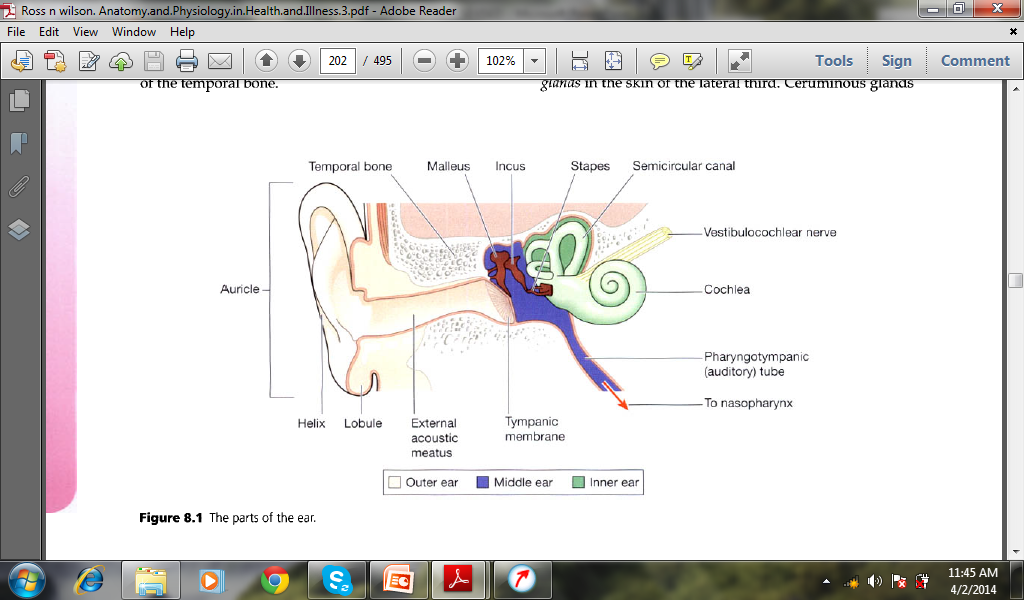 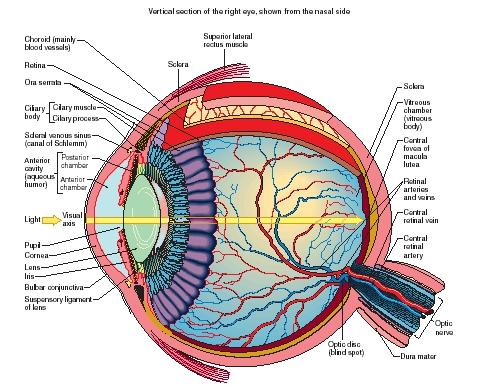 THE SPECIAL SENSES
intro
There are five special senses:
Hearing
Sight
Smell
Taste
Touch
Hearing, sight, smell and taste have specialized sensory receptors
530
Hearing and THE EAR
The ear is the organ of hearing. 
Supplied by cochlear part of 8th CN; stimulated by vibrations caused by sound waves.
Except the auricle (pinna), structures forming it are encased within petrous portion of the temporal bone
Structure
3 distinct parts:
		• outer ear
		• middle ear (tympanic cavity)
		• inner ear.
531
Parts of the ear
532
OUTER EAR
Consists of auricle & external acoustic meatus.
a) Auricle
Expanded portion projecting from side of head.
Composed of fibroelastic cartilage covered with skin. 
Deeply grooved & ridged; most prominent outer ridge: helix.
Lobule (earlobe): soft pliable part at lower extremity, composed of fibrous & adipose tissue richly supplied with blood.
b) External acoustic meatus (auditory canal)
Slightly 'S'-shaped tube about 2.5 cm long extending from auricle to tympanic membrane (eardrum). 
Lateral third; cartilaginous; remainder is a canal in the temporal bone.
533
Lined with skin containing hairs
Has numerous sebaceous & ceruminous glands in skin of lateral third. 
Ceruminous glands: modified sweat glands that secrete cerumen (earwax), a sticky material containing lysozyme and immunoglobulins.
Foreign materials are prevented from reaching the tympanic membrane by wax, hairs & curvature of meatus.
Movements of temporomandibular joint during chewing & speaking 'massage' the cartilaginous meatus, moving wax towards the exterior.
534
The tympanic membrane (eardrum): 
completely separates external acoustic meatus from middle ear. 
oval-shaped with slightly broader edge upwards 
Formed by 3 types of tissue: 
outer covering of hairless skin, 
middle layer of fibrous tissue 
inner lining of mucous membrane continuous with that of middle ear.
535
Tympanic membrane
536
MIDDLE EAR (tympanic cavity)
Irregular-shaped air-filled cavity within the temporal bone
The cavity, its contents & air sacs which open out of it are lined with either simple squamous or cuboidal epithelium.
Bounderies; 
Lateral wall; formed by tympanic membrane.
Roof and floor; formed by temporal bone.
Posterior wall; formed by temporal bone with openings leading to mastoid antrum through which air passes to air cells within the mastoid process.
Medial wall; thin layer of temporal bone with 2 openings:
		• oval window
		• round window
537
Oval window is occluded by stapes & round window, by a fine sheet of fibrous tissue.
Air reaches the cavity through pharyngotympanic (auditory/Eustachian) tube which extends from the nasopharynx. 
Its about 4 cm long; lined with ciliated epithelium. 
Presence of air at atmospheric pressure on both sides of tympanic membrane is maintained by the pharyngotympanic tube & enables the membrane to vibrate when sound waves strike it.
Pharyngotympanic tube is normally closed but when there is unequal pressure across the tympanic membrane it is opened by swallowing or yawning and the ears 'pop', equalising the pressure again.
538
Auditory ossicles
3 very small bones extending across middle ear from tympanic membrane to the oval window.
Form a series of movable joints with each other & with medial wall of the cavity at the oval window. 
Named according to their shapes.
The malleus. Lateral hammer-shaped bone.
Handle is in contact with tympanic membrane 
Head forms a movable joint with incus.
The incus. Middle anvil-shaped bone. 
Its body articulates with malleus, long process with stapes, and it’s stabilised by the short process, fixed by fibrous tissue to posterior wall of tympanic cavity.
The stapes. Medial stirrup-shaped bone.
Its head articulates with incus; its footplate fits into oval window.
Held in position by fine ligaments.
539
Auditory ossiscles
540
INNER (INTERNAL) EAR/ LABYRINTH
Contains organs of hearing & balance. 
2 parts, bony labyrinth & membranous labyrinth.
a) Bony labyrinth
Cavity within temporal bone lined with periosteum. 
Larger than, & encloses, membranous labyrinth.
Between bony & membranous labyrinth is a layer of watery fluid called perilymph and within membranous labyrinth is a watery fluid called endolymph.
Consists of:
		• 1 vestibule
		• 1 cochlea
		• 3 semicircular canals.
541
Vestibule: Is the expanded part nearest middle ear. 
Contains oval & round windows in its lateral wall and two membranous sacs: utricle and saccule that are important in balance.
Cochlea: resembles a snail's shell.
Has a broad base where it is continuous with the vestibule & a narrow apex, & it spirals round a central bony column.
Semicircular canals: these are 3 tubes arranged so that one is situated in each of the 3 planes of space. 
Continuous with vestibule.
542
b) Membranous labyrinth
Contains endolymph & lies within its bony counterpart.
Comprises:
		• vestibule; contains utricle & saccule
		• cochlea
		• 3 semicircular canals.
The cochlea
Contains 3 compartments: the
		• scala vestibuli
		• scala media, or cochlear duct
		• scala tympani.
In cross-section, bony cochlea has 2 compartments containing perilymph:  
scala vestibuli; originates at oval window, 
scala tympani; ends at round window. 
The 2 compartments are continuous with each other.
543
Inner ear; membranous labyrinth within bony labyrinth
544
Cochlear duct is part of membranous labyrinth; triangular in shape. 
On the basilar membrane, or base of the triangle, there are supporting cells & specialised cochlear hair cells containing auditory receptors. 
These cells form spiral organ (of Corti): sensory organ that responds to vibration by initiating nerve impulses that are then perceived as hearing by the brain. 
Auditory receptors are dendrites of efferent nerves that combine forming cochlear (auditory) part of 8th CN
545
Cochlea; showing spiral organ (of corti)
546
Physiology of hearing
Every sound produces sound waves/vibrations in the air, which travel at about 332 metres (1088 feet) per second.
Auricle concentrates the waves & directs them along the auditory meatus causing tympanic membrane to vibrate. 
Tympanic membrane vibrations are transmitted & amplified through the middle ear by movement of ossicles. 
At their medial end, footplate of stapes rocks to & fro in the oval window, setting up fluid waves in the perilymph of the scala vestibuli.
547
Some of the force of these waves is transmitted along the length of the scala vestibuli & scala tympani, but most of the pressure is transmitted into cochlear duct. 
This causes a corresponding wave motion in the endolymph, resulting in vibration of basilar membrane & stimulation of auditory receptors in the hair cells of the spiral organ. 
Nerve impulses generated pass to the brain in cochlear portion of 8th CN which transmits the impulses to the hearing area in the cerebrum where sound is perceived & to various nuclei in the pons & midbrain. 
The fluid wave is finally expended into the middle ear by vibration of the membrane of the round window.
548
549
Passage of sound waves
Properties of sound waves
pitch and volume/intensity 
Pitch: determined by frequency of the sound waves 
measured in hertz (Hz). 
Volume: depends on amplitude of the sound waves 
measured in decibels (dB).
550
Behaviour of sound waves; A. difference in frequency but same amplitude, B. differencein amplitude but same frequency
551
Balance and the ear
The semicircular canals & vestibule 
Semicircular canals have no auditory function. They provide information about the position of head in space, contributing to maintenance of posture & balance.
Situated above & behind vestibule of inner ear & open into it.
Like cochlea, SCC are composed of an outer bony wall & inner membranous tubes/ducts. Membranous ducts contain endolymph & are separated from the bony wall by perilymph.
Utricle: membranous sac which is part of the vestibule 
The 3 membranous ducts open into it at their dilated ends, ampullae. 
Saccule: part of vestibule 
communicates with utricle & cochlea.
In the walls of the utricle, saccule & ampullae; are fine specialised epithelial cells with minute projections called hair cells. Amongst the hair cells are sensory nerve endings which combine forming vestibular part of 8th CN.
552
Physiology of balance
Carrie out by semicircular canals & vestibule (utricle & saccule).
Any change head’s position causes movement in the perilymph & endolymph, which bends the hair cells & stimulates sensory nerve endings in the utricle, saccule & ampullae. 
Resultant nerve impulses are transmitted by vestibular nerve which joins cochlear nerve forming 8th CN. The vestibular branch passes first to the vestibular nucleus, then to the cerebellum.
Cerebellum also receives nerve impulses from the eyes & proprioceptors in the skeletal muscles & joints. 
The Impulses are coordinated & efferent nerve impulses pass to the cerebrum & to skeletal muscles; results in 
awareness of body position, maintenance of upright posture & fixing of the eyes on the same point, independently of head movements.
553
THE EYE
Organ of sight 
Situated in orbital cavity  and supplied by optic nerve (2nd CN).
Almost spherical in shape; about 2.5 cm in diameter. 
Space between eye & orbital cavity; occupied by adipose tissue. 
Bony walls of orbit & fat; protect the eye from injury.
The 2 eyes are structurally separate but some of their activities are coordinated so that they function as a pair.
554
Structure of the eye
3 layers of tissue in their walls.
outer fibrous layer: sclera & cornea
middle vascular layer or uveal tract: choroid, ciliary body & iris
inner nervous tissue layer: retina.
Structures inside the eyeball 
lens, 
aqueous fluid (humour) 
vitreous body (humour).
555
The eye
556
Sclera and cornea
Sclera or white of the eye forms the outermost layer of tissue of posterior & lateral aspects of eyeball 
Consists of a firm fibrous membrane that maintains eye’s shape & gives attachment to extraocular/extrinsic muscles of eye
Anteriorly continues as a clear transparent epithelial membrane known as the cornea. 
Light rays pass through the cornea to reach the retina. 
Cornea is convex anteriorly and is involved in refracting (bending) light rays to focus them on retina.
557
Choroid
Lines posterior 5/6 of inner surface of sclera. 
Very rich in blood vessels  and deep chocolate brown in colour. Light enters the eye through the pupil, stimulates nerve endings in the retina; then absorbed by the choroid.
Ciliary body
Is the anterior continuation of choroid consisting of ciliary muscle (smooth muscle fibres) & secretory epithelial cells.
Gives attachment to suspensory ligament of the lens
Its Contraction & relaxation changes the thickness of lens which refracts light rays entering the eye to focus them on the retina. 
Epithelial cells secrete aqueous fluid into anterior segment of eye and cornea (anterior & posterior chambers). 
It is Supplied by parasympathetic branches of 3rd CN and Stimulation causes contraction of smooth muscle & accommodation of the eye
558
Iris
Visible coloured part of eye 
Extends anteriorly from ciliary body, lying behind cornea and in front of lens. 
It divides anterior segment of eye into anterior & posterior chambers which contain aqueous fluid secreted by the ciliary body.
Its circular body is composed of pigment cells & 2 layers of smooth muscle fibres, one circular & the other radiating
In the centre is an aperture known as the pupil.
It is Supplied by 
Parasympathetic nerves  which constricts pupil  
Sympathetic nerves which dilates pupil.
Its colour is genetically determined & depends on the number of pigment cells present. 
Albinos have no pigment cells 
People with blue eyes have fewer than those with brown eyes.
559
Lens and suspensory ligaments
The choroid, ciliary body and iris
560
Lens 
Highly elastic circular biconvex body, lying immediately behind the pupil. 
Consists of fibres enclosed within a capsule 
Suspended from ciliary body by suspensory ligament. 
Its thickness is controlled by ciliary muscle through the suspensory ligament. 
Refracts light rays reflected by objects in front of eye. 
It is the only structure in the eye that can vary its refractory power; achieved by changing its thickness.
When the ciliary muscle contracts, it moves forward, releasing its pull on the lens, increasing its thickness. 
The nearer is the object being viewed, the thicker the lens becomes to allow focusing.
561
Retina
Innermost layer of the wall of eye 
Extremely delicate structure and is well adapted for stimulation by light rays. 
Composed of several layers of nerve cell bodies & their axons, lying on a pigmented layer of epithelial cells which attach it to the choroid. 
The light sensitive layer consists of sensory receptor cells: rods & cones that contain photosensitive pigments that convert light rays into nerve impulses
It lines about three-quarters of eyeball & thickest at the back & thins out anteriorly to end just behind the ciliary body. 
Near the centre of posterior part is macula lutea, or yellow spot. Here, there is a little depression called fovea centralis, consisting of only cones
562
Towards the anterior part of retina there are fewer cone- than rod-shaped cells.
About 0.5 cm to the nasal side of macula lutea all the nerve fibres of the retina converge to form the optic nerve. 
Small area of retina where the optic nerve leaves the eye is optic disc or blind spot and has no light sensitive cells.
563
Blood supply to the eye
Arterial blood: ciliary arteries & central retinal artery. 
Branches of ophthalmic artery, one of the branches of internal carotid artery.
Venous drainage: by a no. of veins, including the central retinal vein, which eventually empty into a deep venous sinus.
NB: Central retinal artery & vein are encased in the optic nerve, entering the eye at the optic disc.
564
Interior of the eye
Anterior segment of the eye (space between the cornea and the lens) is incompletely divided into anterior & posterior chambers by iris. 
Both chambers contain a clear aqueous fluid (humour) secreted into the posterior chamber by ciliary glands. 
Circulates in front of lens, through the pupil into the anterior chamber & returns to the venous circulation through scleral venous sinus (canal of Schlemm) in the angle between the iris & cornea. 
Intraocular pressure (IOP) remains fairly constant between 1.3 & 2.6 kPa (10 to 20 mmHg). 
    increased IOP causes glaucoma.
565
Aqueous fluid supplies nutrients & removes waste from transparent structures in the front of eye that have no blood supply, i.e. cornea, lens & lens capsule.
Behind the lens & filling posterior segment (cavity) of the eyeball is vitreous body (humour). 
soft, colourless, transparent, jelly-like substance composed of 99% water, some salts & mucoprotein. 
Maintains sufficient intraocular pressure to support the retina against the choroid & prevent the eyeball walls from collapsing.
The eye keeps its shape because of the intraocular pressure exerted by the vitreous body & aqueous fluid.
566
Optic nerves
Fibres originate in retina and converge forming optic nerve about 0.5 cm to the nasal side of macula lutea. 
The nerve pierces the choroid & sclera to pass backwards & medially through orbital cavity. Then passes through the optic foramen of sphenoid bone, backwards & medially to meet the nerve from the other eye at the optic chiasma.
Optic chiasma
Situated immediately in front of & above pituitary gland. 
Nerve fibres of the optic nerve from the nasal side of each retina cross over to the opposite side. 
Fibres from temporal side do not cross but continue backwards on the same side. 
Crossing over provides both cerebral hemispheres with sensory input from each eye.
567
Optic tracts
These are the pathways of the optic nerves, posterior to the optic chiasma. Each tract consists of the nasal fibres from the retina of one eye and the temporal fibres from the retina of the other. 
The optic tracts pass backwards through the cerebrum to synapse with nerve cells of the lateral geniculate bodies of the thalamus. From there the nerve fibres proceed backwards and medially as the optic radiations to terminate in the visual area of the cerebral cortex in the occipital lobes of the cerebrum.
568
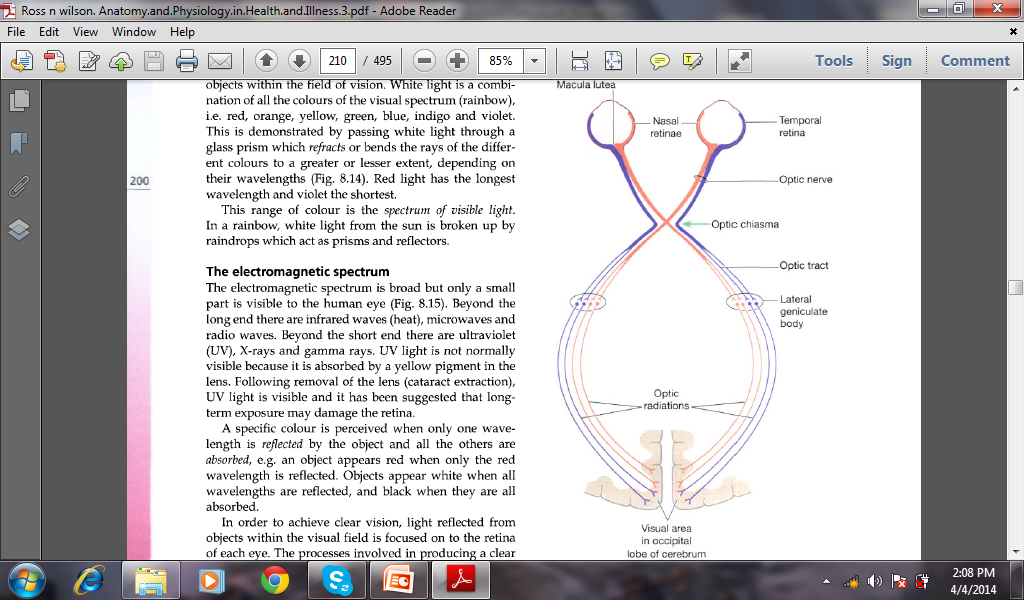 569
Physiology of sight
Clear vision is dependent on three processes: 
Refraction of the light rays
Changing of the size of the pupils
Accomodation
They are all coordinated
570
Refraction of light rays
When light rays pass from a medium of one density to a medium of a different density they are refracted or bent; for example in the eye the biconvex lens bends and focuses light rays 
This principle is used to focus light on the retina. Before reaching the retina light rays pass successively through the conjunctiva, cornea, aqueous fluid, lens and vitreous body. 
Abnormal refraction within the eye is corrected using biconvex or biconcave lenses
Light is refracted by the lens and on the brain the image of the perceived object is actually upside down.
571
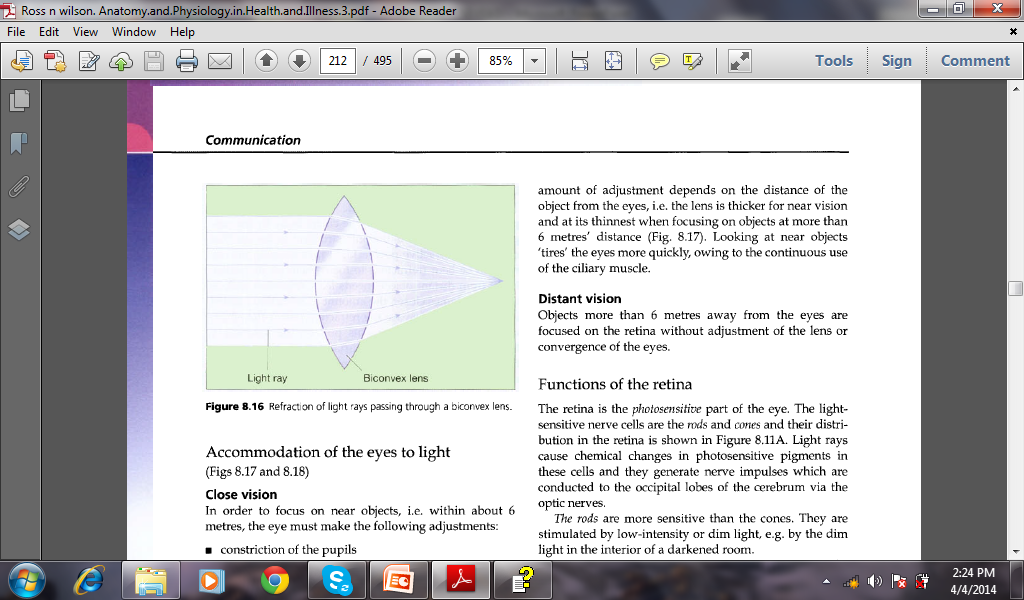 The lens is there4 responsible for focusing the images on the retina thru refraction of the lights. Distant objects need least refraction while closer objects needs increased refraction.
The refraction is effected by the ciliary muscles: to they contract and to  they relax.
572
Pupil size
Pupil size influences accommodation by controlling the amount of light entering the eye. In a bright light the pupils are constricted. In a dim light they are dilated. This protects the retina (from bright light) or increases clarity of images (in dim light)
The size changes is effected by the iris: contraction of circular fibres causes pupil constriction while contraction of radiating fibres causes pupil dilatation.
Its under sympathetic(dilatation) and parasympathetic (constriction) control
573
accomodation
Required in order for the eye to focus on near objects. In accomodation, there must be:
Constriction of the pupils
Convergence 
Changing of the power of lens
Constriction of the pupils: reduces the width of the beam of light entering the eye so that it passes through the central curved part of the lens.
Convergence: Extraocular muscles move the eyes and to obtain a clear image they rotate the eyes so that they converge on the object viewed.
574
The nearer an object is to the eyes the greater the eye rotation needed to achieve convergence, e.g. an individual focusing near the tip of his nose appears to be 'cross-eyed'.
If convergence is not complete the eyes are focused on different objects or on different points of the same object. There are then two images sent to the brain and this leads to double vision, diplopia. 
Changing the power of the lens. 
Changes in the thickness of the lens are made to focus light on the retina. The amount of adjustment depends on the distance of the object from the eyes, i.e. the lens is thicker for near vision and at its thinnest when focusing on objects at more than 6 metres' distance 
Looking at near objects 'tires' the eyes more quickly, owing to the continuous use of the ciliary muscle. The lens loses its elasticity and stiffens with age, a condition known as presbyopia
575
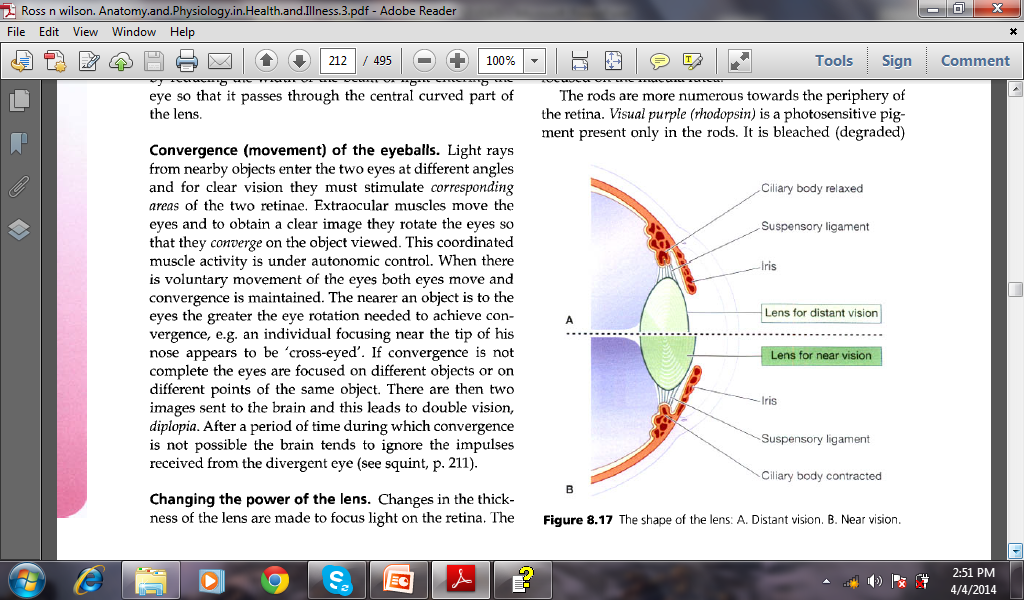 576
Functions of the retina
The retina is the photosensitive part of the eye and contains the lightsensitive nerve cells called rods and cones. 
Light rays cause chemical changes in photosensitive pigments in these cells and they generate nerve impulses which are conducted to the occipital lobes of the cerebrum via the optic nerves 
The rods are more sensitive than the cones. They are stimulated by low-intensity or dim light, e.g. by the dim light in the interior of a darkened room. 
The cones are sensitive to bright light and colour. The different wavelengths of visible light stimulate photosensitive pigments in the cones, resulting in the perception of different colours. In bright light the light rays are focused on the macula lutea. (colour blindness)
577
The rods are more numerous towards the periphery of the retina. Visual purple (rhodopsin) is a photosensitive pigment present only in the rods. It is bleached (degraded) by bright light and is quickly regenerated when an adequate supply of vitamin A is available
578
Dark adaptation
When exposed to bright light, the rhodopsin within the sensitive rods is completely degraded. This is not significant until the individual moves into a darkened area where the light intensity is insufficient to stimulate the cones, and temporary visual impairment results whilst the rhodopsin is being regenerated within the rods, 'dark adaptation'. 
When regeneration of rhodopsin occurs, normal sight returns.
579
Binocular vision
Binocular or stereoscopic vision enables 3D views although each eye 'sees' a scene slightly differently. There is an overlap of visual fields in the middle but the left eye sees more on the left than can be seen by the other eye and vice versa. The images from the two eyes are fused in the cerebrum so that only one image is perceived.
Binocular vision provides a much more accurate assessment of one object relative to another, e.g. its distance, depth, height and width. People with monocular vision may find it difficult, for example, to judge the  speed and distance of an approaching vehicle.
580
Extraocular muscles
Includes muscles of the eyelids and those that move the eye ball
Are 6 in number
4 straight (recti) muscles and
2 oblique muscles
Namely
• medial rectus
• lateral rectus
• superior rectus
• inferior rectus
• superior oblique
• inferior oblique.
581
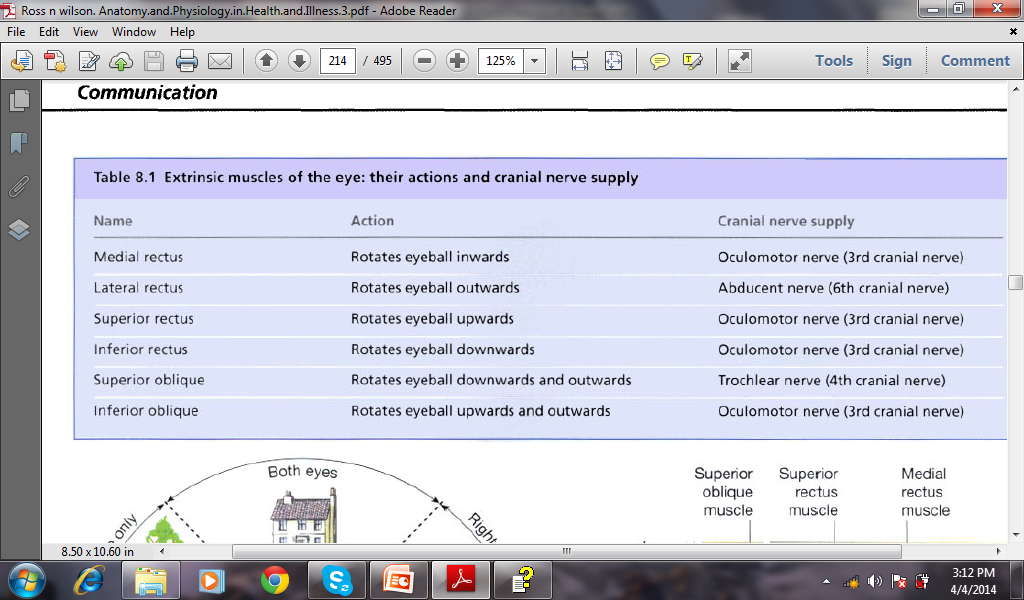 582
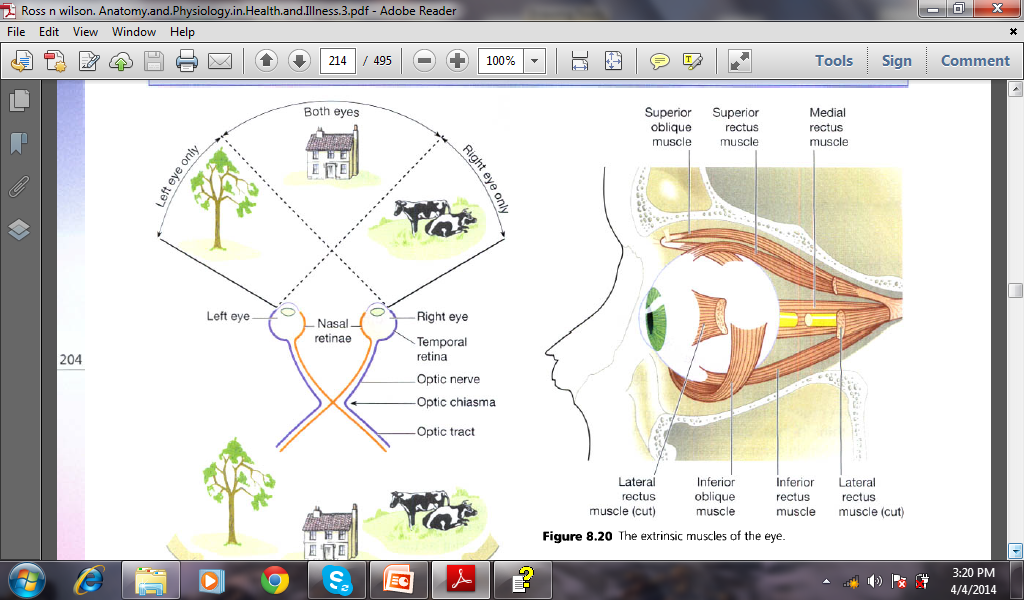 583
Accessory organs of the eye
Eyebrows: composed of hair that protect the eyeball from sweat, dust and other foreign bodies
Eyelids (palpebrae): movable folds of tissue found above and below the front of each eye. They also have the eyelashes (short curved hair). The layers of the eyelids are:
Thin skin
Loose areolar tissue (CT)
Two muscles (orbicularis oculi and levator palpebrae superioris)
Dense CT (tarsal plate)
A lining of conjuctiva
584
Conjunctiva is a fine transparent membrane which lines the eyelids and the front of the eyeball . Where it lines the eyelids it consists of highly vascular columnar epithelium. Corneal conjunctiva consists of avascular stratified epithelium. 
When the eyelids are closed the conjunctiva becomes a closed sac. It protects the delicate cornea and the front of the eye. 
The medial and lateral angles of the eye where the upper and lower lids come together are called respectively the medial canthus and the lateral canthus.
585
Eyelid margins 
Along the edges of the lids there are numerous sebaceous glands, some with ducts opening into the hair follicles of the eyelashes and some on to the eyelid margins between the hairs. 
Tarsal glands (meibomian glands) are modified sebaceous glands embedded in the tarsal plates with ducts that open on to the inside of the free margins of the eyelids. They secrete an oily material, spread over the conjunctiva by blinking, which delays evaporation of tears.
586
Functions of eyelids and eyelashes
Reflex closure of the lids occurs when the conjunctiva or eyelashes are touched, when an object comes close to the eye or when a bright light shines into the eye — this is called the conjunctival or corneal reflex.
Blinking at about 3- to 7-second intervals spreads tears and oily secretions over the cornea, preventing drying.
When the orbicularis oculi contracts, the eyes close. When the levator palpebrae contract the eyelids open
587
Lacrimal apparatus
For each eye this consists of:
1 lacrimal gland and its ducts
2 lacrimal canaliculi
1 lacrimal sac
1 nasolacrimal duct.
The lacrimal glands are exocrine glands situated in recesses in the frontal bones on the lateral aspect of each eye just behind the supraorbital margin. The glands secrete tears composed of water, mineral salts, antibodies, and lysozyme.
The tears leave the lacrimal gland by several small ducts and pass over the front of the eye under the lids towards the medial canthus where they drain into the two lacrimal canaliculi; the opening of each is called the punctum. The two canaliculi lie one above the other, separated by a small red body, the caruncle.
588
The tears then drain into the lacrimal sac which is the upper expanded end of the nasolacrimal duct. This is a membranous canal approximately 2 cm long, extending from the lower part of the lacrimal sac to the nasal cavity, opening at the level of the inferior concha.
Normally the rate of secretion of tears keeps pace with the rate of drainage. When a foreign body or other irritant enters the eye the secretion of tears is greatly increased and the conjunctival blood vessels dilate.
Secretion of tears is also increased in emotional states, e.g. crying, laughing
589
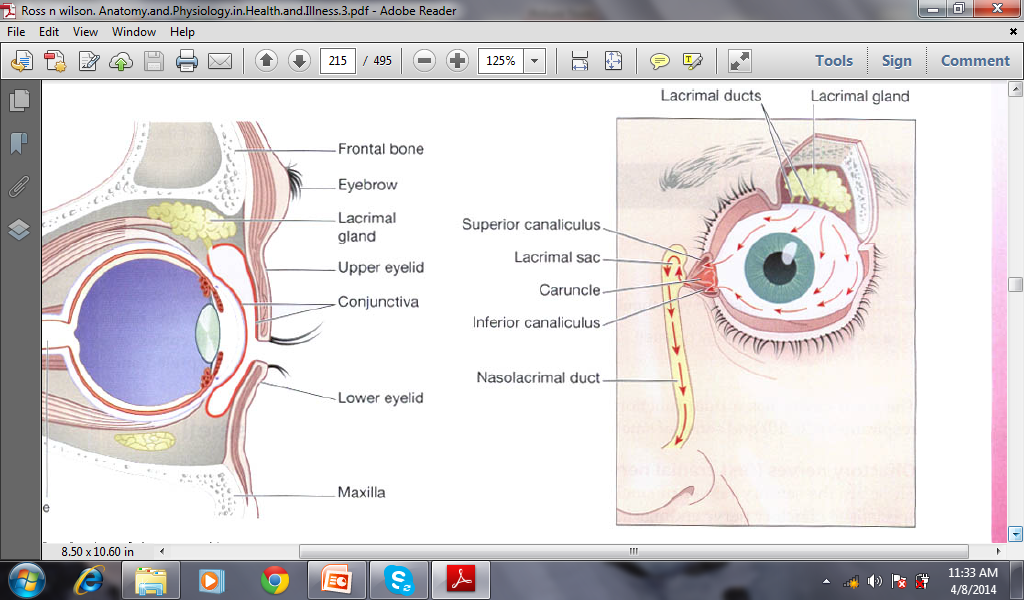 590
Functions
Washing  away irritating materials, e.g. dust, grit
The  bacteriocidal enzyme lysozyme prevents microbial infection
Its  oiliness delays evaporation and prevents drying of the conjunctiva
Nourishment of the cornea.
591
Sense of SMELL
The nasal cavity has a dual function: a passageway for respiration and sense of smell (olfaction).
Sensory nerves of smell originates from chemoreceptors in the mucous membrane of the roof of the nasal cavity above the superior nasal conchae
592
Olfactory Structures
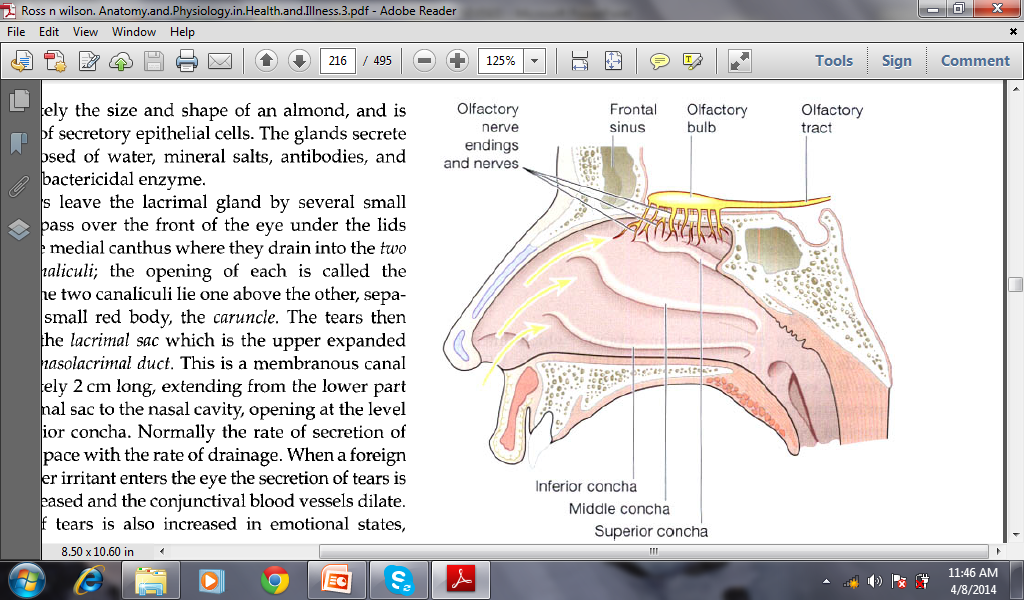 593
Physiology of smell
All odorous materials give off volatile molecules,  which are carried into the nose with the inhaled air and stimulate the olfactory chemoreceptors when dissolved in mucus.
The air entering the nose is warmed and convection currents carry eddies of inspired air to the roof of the nasal cavity. 
'Sniffing' concentrates volatile molecules in the roof of the nose. This increases the number of olfactory receptors stimulated and thus the perception of the smell.
594
NB: 
Inflammation of the nasal mucosa prevents odorous substances from reaching the olfactory area of the nose, causing loss of the sense of smell (anosmia). The usual cause is the common cold.
Adaptation. When an individual is continuously exposed to an odour, perception of the odour decreases and ceases within a few minutes.
595
Sense of TASTE
A.k.a Gustation
Closely linked with olfaction and it also involves stimulation of chemoreceptors by dissolved chemicals
Taste buds contain chemoreceptors that are found on the papillae of the tongue and widely distributed in the epithelia of the tongue, soft palate, pharynx and the epiglottis. They consist of small sensory nerve endings of the glossopharyngeal, facial and vagus nerves (cranial nerves VII, IX and X). 
Some of the cells have hair-like microvilli on their free border, projecting towards tiny pores in the epithelium. The sensory receptors are stimulated by chemicals that enter the pores dissolved in saliva.
596
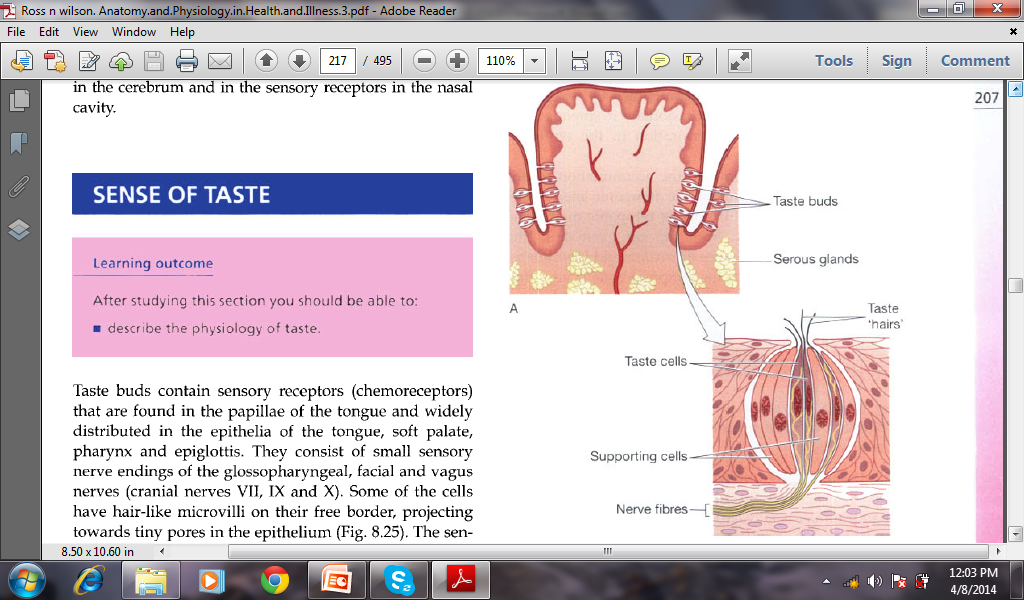 Structure of taste buds
597
Nerve impulses are generated and conducted along the glossopharyngeal, facial and vagus nerves before synapsing in the medulla and thalamus. 
Their final destination is the taste area in the parietal lobe of the cerebral cortex where taste is perceived
598
Physiology of taste
Four fundamental sensations of taste have been described — sweet, sour, bitter and salt. Some  tastes consistently stimulate taste buds in specific parts of the tongue:
Sweet  and salty, mainly at the tip
Sour, at the sides
Bitter, at the back.
The sense of taste triggers salivation and the secretion of gastric juice (Ch. 12). It also has a protective function, e.g. when foul-tasting food is eaten then reflex gagging or vomiting may be induced.
599
THE ENDOCRINE SYSTEM
ENDOCRINE SYSTEM
Consists of glands widely separated from each other with no direct anatomical links.
Endocrine glands 
consist of groups of secretory cells surrounded by an extensive network of capillaries which facilitates diffusion of hormones from the secretory cells into the bloodstream. 
are ductless because the hormones are secreted and diffuse directly into the bloodstream.
A hormone is formed in one organ or gland and carried in the blood to another organ (target organ or tissue), where it influences cellular activity, especially growth and metabolism. 
Most hormones are synthesized from amino acids (amines, polypeptides and proteins;  or are cholesterol-based lipids (steroids).
601
Endocrine glands are:
1 pituitary gland
1 thyroid gland
4 parathyroid glands
2 adrenal (suprarenal) glands
the pancreatic islets (islets of Langerhans)
1 pineal gland or body
1 thymus gland
2 ovaries in the female
2 testes in the male.
602
603
When a hormone arrives at its target cell, it binds to a specific receptor, where it acts as a switch influencing chemical or metabolic reactions inside the cell.
Receptors for 
water-soluble hormones are situated on the cell membrane 
lipid-soluble hormones are inside the cell. 
A hormone is released in response to a specific stimulus and usually its action reverses or negates the stimulus through a negative feedback mechanism. 
A positive feedback mechanism is amplification of the stimulus and increasing release of the hormone until a particular process is complete and the stimulus ceases, e.g. release of oxytocin during labour
604
605
PITUITARY GLAND AND HYPOTHALAMUS
They act as a unit, regulating the activity of most of the other endocrine glands. 
Pituitary gland (Hypophysis) 
lies in the hypophyseal fossa of the sphenoid bone below the hypothalamus, to which it is attached by a stalk. 
Pea-sized, weighs about 500 mg & consists of 3 distinct parts that originate from different types of cells.
Anterior pituitary (adenohypophysis) is an upgrowth of glandular epithelium from the pharynx 
Posterior pituitary (neurohypophysis) is a downgrowth of nervous tissue from the brain. A network of nerve fibres exists between the hypothalamus and the posterior pituitary.
Intermediate lobe; a thin strip between the 2 lobes.
606
607
Blood supply
Arterial blood. 
Branches from the internal carotid artery. 
Anterior lobe; supplied indirectly by blood that has already passed through a capillary bed in the hypothalamus but the posterior lobe is supplied directly.
Venous blood.
Comes from both lobes, containing hormones, and leaves the gland in short veins that enter the venous sinuses between the layers of dura mater.
608
Influence of hypothalamus on pituitary gland
a) The anterior pituitary. 
Supplied indirectly with arterial blood that has already passed through a capillary bed in the hypothalamus.
This network forms part of the pituitary portal system, which transports blood from the hypothalamus to the anterior pituitary where it enters thin-walled vascular sinusoids and is in very close contact with the secretory cells. 
The blood
Provides oxygen and nutrients, 
Transports releasing and inhibiting hormones secreted by the hypothalamus; which influence secretion and release of other hormones formed in the anterior pituitary.
609
b) The posterior pituitary. 
Formed from nervous tissue and consists of nerve cells surrounded by supporting cells called pituicytes. 
These neurones have their cell bodies in the supraoptic & paraventricular nuclei of the hypothalamus and their axons form a bundle known as the hypothalamo-hypophyseal tract. 
Posterior pituitary hormones are synthesized in the nerve cell bodies, transported along the axons and then stored in vesicles within the axon terminals. 
Their release by exocytosis is triggered by nerve impulses from the hypothalamus.
610
ANTERIOR PITUITARY
Release of an anterior pituitary hormone is controlled by a negative feedback mechanism. 
When there is a low level of a hormone in the blood supplying the hypothalamus it produces the appropriate releasing hormone which stimulates release of a trophic hormone by the anterior pituitary. 
This in turn stimulates the target gland to produce and release its hormone. 
As a result the blood level of that hormone rises and inhibits the secretion of releasing factor by the hypothalamus.
611
612
Negative feedback mechanism
613
The pituitary gland;  Synthesis and storage of antidiuretic hormone and oxytocin.
614
a) Thyroid stimulating hormone (TSH)
Synthesised by the anterior pituitary 
Its release is stimulated by TRH from the hypothalamus.
Stimulates growth and activity of the thyroid gland, which secretes the hormones thyroxine (T4) and triiodothyronine (T3). 
Release is lowest in the early evening and highest during the night. 
b) Adrenocorticotrophic hormone (corticotrophin, ACTH)
Corticotrophin releasing hormone (CRH) from the hypothalamus promotes the synthesis and release of ACTH by the anterior pituitary. 
Increases the concentration of cholesterol and steroids within the adrenal context and the output of steroid hormones, especially cortisol.
615
ACTH levels are highest at about 8 a.m. and fall to their lowest about midnight, although high levels sometimes occur at midday and 6 p.m (circadian rhythm). 
It is associated with the sleep pattern and adjustment to changes takes several days, following, e.g., shift work changes, travel to a different time zone (jet lag).
Other factors that stimulate secretion include
hypoglycaemia, 
exercise 
other stressors, e.g. emotional states and fever.
616
c) Growth hormone (GH)
Most abundant hormone synthesized by the anterior pituitary. 
Functions
Stimulates growth and division of most body cells but especially those in the bones and skeletal muscles. 
Regulates aspects of metabolism in many organs, e.g. liver, intestines and pancreas; 
Stimulates protein synthesis; 
Promotes breakdown of fats; 
Increases blood glucose levels .
617
Its release is stimulated by growth hormone releasing hormone (GHRH) and suppressed by growth hormone release inhibiting hormone (GHRIH) both of which are secreted by the hypothalamus. 
Secretion of GH is greater at night during sleep.
Hypoglycaemia, exercise and anxiety also stimulate release. 
The daily amount secreted peaks in adolescence and then declines with age.
Inhibition of GH secretion occurs by a negative feedback mechanism when the blood level rises and also when GHRIH (somatostatin) is released by the hypothalamus.
GHRIH also suppresses secretion of 
TSH  
gastrointestinal secretions, e.g. gastric juice, gastrin and cholecystokinin
618
d) Prolactin
Stimulates lactation (milk production) and has a direct effect on the breasts immediately after parturition (childbirth). 
Its blood level is stimulated by prolactin releasing hormone (PRH) released from the hypothalamus and it is lowered by prolactin inhibiting hormone (PIH, dopamine) and by an increased blood level of prolactin. 
After birth, suckling stimulates prolactin secretion and lactation. The resultant high blood level is a factor in reducing the incidence of conception during lactation.
Together with oestrogens, corticosteroids, insulin and thyroxine; is involved in initiating and maintaining lactation. 
Secretion is related to sleep, i.e. it is raised during any period of sleep, night or day.
Emotional stress increases production.
619
e) Gonadotrophins
Secreted by the anterior pituitary in response to luteinising hormone releasing hormone (LHRH)/ gonadotrophin releasing hormone (GnRH). 
In both males and females these are:
follicle stimulating hormone (FSH)
luteinising hormone (LH).
In both sexes. FSH stimulates production of gametes (ova or spermatozoa).
In females. LH and FSH are involved in secretion of the hormones oestrogen and progesterone during the menstrual cycle. 
In males. LH (interstitial cell stimulating hormone) (ICSH) stimulates the interstitial cells of the testes to secrete the hormone testosterone.
620
621
POSTERIOR PITUITARY
Releases  oxytocin and antidiuretic hormone (ADH or vasopressin); hormones synthesised in the hypothalamus.
The hormones act directly on non-endocrine tissue and their release by exocytosis is stimulated by nerve impulses from the hypothalamus.
a) Oxytocin
Stimulates 2 target tissues during and after parturition (childbirth): uterine smooth muscle and the muscle cells of the lactating breast. 
During parturition increasing amounts of oxytocin are released into the bloodstream in response to increasing distension of sensory stretch receptors in the uterine cervix by the baby's head.
622
Sensory impulses are generated and travel to the control centre in the hypothalamus, stimulating the posterior pituitary to release more oxytocin.
In turn this stimulates more forceful uterine contractions and greater stretching of the uterine cervix as the baby's head is forced further downwards (positive feedback mechanism).
The process of milk ejection also involves a positive feedback mechanism. Suckling generates sensory impulses that are transmitted from the breast to the hypothalamus.
The impulses trigger the release of oxytocin from the posterior pituitary and oxytocin stimulates contraction of the myoepithelial cells around the glandular cells and ducts of the lactating breast to contract, ejecting milk.
Suckling also inhibits the release of prolactin inhibiting hormone (PIH), prolonging prolactin secretion and lactation.
623
624
Positive feedback mechanism; oxytocin
b) Antidiuretic hormone (ADH) or vasopressin
Main effect:  to reduce urine output. 
Increases the permeability to water of the distal convoluted and collecting tubules of the nephrons of the kidneys.  As a result the reabsorption of water from the glomerular filtrate is increased.
Amount of ADH secreted is influenced by the osmotic pressure of the blood circulating to the osmoreceptors in the hypothalamus.
As the osmotic pressure rises, the secretion of ADH increases. More water is therefore reabsorbed and the urine output is reduced, thus the body retains more water and the rise in osmotic pressure is reversed. 
Conversely, when the osmotic pressure of the blood is low, e.g.,after a large fluid intake, secretion of ADH is reduced, less water is reabsorbed and more urine is produced .
At high concentrations, e.g., after severe blood loss, ADH causes smooth muscle contraction, especially vasoconstriction in the blood vessels of the skin and abdominal organs. This has a pressor effect, raising systemic blood pressure.
625
THYROID GLAND
Situated in the neck in front of the larynx and trachea at the level of the 5th, 6th and 7th cervical and 1st thoracic vertebrae. 
Highly vascular gland; weighs about 25 g & is surrounded by a fibrous capsule. 
Has 2 lobes, one on either side; joined by a narrow isthmus, lying in front of the trachea.
Lobes are roughly cone-shaped, about 5 cm long & 3 cm wide.
Arterial blood is through the 
Superior &
inferior thyroid arteries.
626
Venous return; by the thyroid veins which drain into the internal jugular veins.
2 parathyroid glands lie against the posterior surface of each lobe
Recurrent laryngeal nerve passes upwards close to the lobes of the gland and on the right side it lies near the inferior thyroid artery.
The gland is composed of cuboidal epithelium that forms spherical follicles; which secrete and store colloid, a thick sticky protein material (thyroglobulin). 
Between the follicles there are other cells found singly or in small groups: parafollicular cells (C-cells), which secrete the hormone calcitonin.
627
628
Thyroid gland and associated structures
Microscopic structure
629
i) Thyroxine and triiodothyronine
Iodine is essential for the formation of the thyroid gland hormones; thyroxine (T4) & tri-iodothyronine (T3). 
Body's main sources of iodine are 
seafood, 
vegetables grown in iodine-rich soil 
iodinated table salt in the diet. 
Iodine trapping: process by which thyroid gland selectively takes up iodine from the blood 
Thyroid hormones are synthesized as large precursor molecules called thyroglobulin. 
Release of T3 & T4 into the blood is regulated by TSH.
630
Secretion of TSH is stimulated by the TRH from the hypothalamus. 
Secretion of TRH is stimulated by 
exercise, 
stress, 
malnutrition, 
low plasma glucose 
sleep. 
Increased levels of T3 and T4; decrease TSH secretion and vice versa .
When the iodine supply is deficient, excess TSH is secreted and there is proliferation of thyroid gland cells and enlargement of the gland. 
Secretion of T3 and T4 begins about the 3rd month of fetal life and is increased at puberty and in women during the reproductive years, especially during pregnancy.
631
Thyroid hormones enter the target cells and regulate the expression of genes in the nucleus.
T3 and T4 affect most cells of the body by:
increasing the basal metabolic rate and heat production
regulating metabolism of carbohydrates, proteins and fats.
T3 and T4 
may enhance effect of other hormones (adrenaline & noradrenaline).
are essential for physical growth and mental development 
helps in regulating the metabolic rate of all body cells.
increase protein and bone turnover.
632
ii) Calcitonin
Secreted by the parafollicular (C-cells). 
Functions
Acts on bone and the kidneys to reduce the blood calcium (Ca2+) level when it is raised. 
Reduces the reabsorption of calcium from bones 
Inhibits reabsorption of calcium by the renal tubules. 
Its effect is antagonistic to that of parathyroid hormone (PTH, parathormone); secreted by parathyroid glands. 
Release of calcitonin is stimulated by an increase in the blood calcium level.
Important during childhood when bones undergo considerable changes in size and shape.
633
PARATHYROID GLANDS
4 parathyroid glands, 2 embedded in the posterior surface of each lobe of the thyroid gland
Surrounded by fine connective tissue capsules. 
Cells forming the glands are spherical in shape and are arranged in columns with channels containing blood between them.
Secrete parathyroid hormone (PTH, parathormone). 
Secretion is regulated by the blood level of calcium. When this falls, secretion of PTH is increased and vice versa.
Main function of PTH is to increase the blood calcium level when it is low.
634
This is achieved by 
indirectly increasing the amount of calcium absorbed from the small intestine and reabsorbed from the renal tubules. 
If these sources provide inadequate supplies then PTH stimulates osteoclasts (bone-destroying cells) and resorption of calcium from bones.
PTH & calcitonin from the thyroid gland act in a complementary manner to maintain blood calcium levels within the normal range. 
This is needed for:
muscle contraction
blood clotting
nerve impulse transmission.
635
636
ADRENAL/SUPRARENAL GLANDS
2, one situated on the upper pole of each kidney enclosed within the renal fascia . 
Are about 4 cm long & 3 cm thick.
Arterial blood supply; by branches from the abdominal aorta and renal arteries.
Venous return; by suprarenal veins. 
right gland drains into the inferior vena cava &
left gland into the left renal vein.
Composed of 2 parts. 
outer part; cortex 
inner part; medulla.
Adrenal cortex is essential to life but the medulla is not.
637
Adrenal cortex
Produces 3 groups of steroid hormones from cholesterol collectively called adrenocorticoids (corticosteroids, corticoids). 
The cortex has 3 distinct areas that produce:
Zona fasculata-          glucocorticoids
zona glomerulosa-    mineralocorticoids
Zona reticularis-        sex hormones (androgens). 
Glucocorticoids e.g., Cortisol (hydrocortisone), corticosterone and cortisone
Essential for life, regulating metabolism & responses to stress. 
Secretion is stimulated by 
ACTH from the anterior pituitary 
stress.
638
In non-stressful conditions secretion has marked circadian variations. The highest level of hormones occurs between 4 a.m. and 8 a.m. and the lowest, between midnight and 3 a.m. 
Effects of glucocorticoids
gluconeogenesis (formation of new sugar from, e.g protein) and hyperglycaemia.
lipolysis (breakdown of triglycerides into fatty acids and glycerol for energy production)
stimulating breakdown of protein, releasing amino acids, which can be used for synthesis of other proteins, e.g. enzymes, or for energy (ATP) production 
promoting absorption of sodium and water from renal tubules (a weak mineralocorticoid effect).
639
In pathological and pharmacological quantities glucocorticoids:
have an anti-inflammatory action
suppress the immune response
suppress the response of tissues to injury
delay wound healing. 
b) Mineralocorticoid- aldosterone
Angiotensin also stimulates the release of aldosterone.
Functions
Maintenance of water and electrolyte balance in the body. 
Stimulates the re-absorption of sodium (Na+) by the renal tubules 
Increases excretion of potassium (K+) in the urine.
Regulation of blood volume and blood pressure
640
Renin-angiotensin-aldosterone system. 
When renal blood flow is reduced or blood sodium levels fall the enzyme renin is secreted by kidney cells. 
Renin converts the plasma protein angiotensinogen, produced by the liver, to angiotensin I. 
Angiotensin converting enzyme (ACE), formed in small quantities in the lungs, proximal kidney tubules and other tissues converts angiotensin I to angiotensin II, which stimulates secretion of aldosterone.
It also causes vasoconstriction and increases blood pressure.
641
642
Regulation of aldosterone secretion
c) Sex hormones
Secreted by the adrenal cortex 
Mainly androgens (male sex hormones).
Contribute to the onset of puberty. An elevated level in females causes masculinisation. 
Adrenal medulla
Develops from nervous tissue in the embryo and is part of the sympathetic division of the autonomic nervous system.
Stimulated by its extensive sympathetic nerve supply to produce the hormones adrenaline and nor-adrenaline.
Adrenaline and noradrenaline
Noradrenaline is the postganglionic neurotransmitter of the sympathetic division of the autonomic nervous system.
Adrenaline and some noradrenaline are released into the blood from the adrenal medulla during stimulation of the sympathetic nervous system.
643
They are structurally very similar with similar effects. 
Together they potentiate the fight or flight response after initial sympathetic stimulation by:
increasing heart rate
increasing blood pressure
diverting blood to essential organs including the heart, brain and skeletal muscles by dilating their vessels and constricting those of less essential organs, such as the skin
increasing metabolic rate
dilating the pupils.
Adrenaline has a greater effect on the heart and metabolic processes whereas noradrenaline has more influence on blood vessels.
644
RESPONSE TO STRESS
When the body is under stress homeostasis is disturbed. To restore it and, in some cases, to maintain life there are immediate and, if necessary, longer-term responses.
Stressors include exercise, fasting, fright, temperature changes, infection, disease and emotional disturbances/ situations.
The immediate response is described as preparing for 'fight or flight'. This is mediated by the sympathetic part of the autonomic nervous.
In the longer term, ACTH from the anterior pituitary stimulates the release of glucocorticoids and mineralocorticoids from the adrenal cortex and a more prolonged response to stress occurs.
645
646
PANCREATIC ISLETS
Found in clusters irregularly distributed throughout the substance of the pancreas.
Pancreatic hormones are secreted directly into the bloodstream and circulate throughout the body.
3 main types of cells in the pancreatic islets:
α (alpha) cells that secrete glucagon
β (beta) cells that secrete insulin
δ (delta) cells that secrete somatostatin (GHRIH).
The normal blood glucose level is between 2.5 and 5.3 mmol/litre (45 to 95 mg/100 ml). 
Blood glucose levels are controlled mainly by the antagonistic  actions of insulin and glucagon:
glucagon increases blood glucose levels
insulin reduces blood glucose levels.
647
a) Insulin
Main function: Lowering blood levels of absorbed nutrients when they rise above normal.
Insulin promotes storage by:
acting on cell membranes and stimulating uptake and use of glucose by muscle and connective tissue cells
increasing conversion of glucose to glycogen (glycogenesis), especially in the liver and skeletal muscles
accelerating uptake of amino acids by cells, and the synthesis of protein
promoting synthesis of fatty acids and storage of fat in adipose tissue (lipogenesis)
decreasing glycogenolysis
preventing the breakdown of protein and fat, and gluconeogenesis (formation of new sugar from, e.g. protein).
648
Secretion of insulin is stimulated by increased blood glucose and amino acid levels, and gastrointestinal hormones, e.g. gastrin, secretin and cholecystokinin.
Secretion is decreased by sympathetic stimulation, glucagon, adrenaline, cortisol and somatostatin (GHRIH) secreted by cells of the pancreatic islets. 
Insulin is a polypeptide consisting of about 50 amino acids. 
b) Glucagon
Increases blood glucose levels by stimulating, e.g.:
conversion of glycogen to glucose in the liver and skeletal muscles (glycogenolysis)
gluconeogenesis.
Secretion of glucagon is stimulated by a low blood glucose level and exercise and decreased by somatostatin and insulin.
c) Somatostatin (GHRIH)
Also produced by the hypothalamus; inhibits the secretion of both insulin and glucagon.
649
PINEAL GLAND/BODY
Small body attached to the roof of the third ventricle and is connected to it by a short stalk containing nerves, many of which terminate in the hypothalamus.
About 10 mm long; reddish brown in colour and is surrounded by a capsule.
Melatonin
Hormone secreted by the pineal gland.
Secretion is influenced by the amount of light entering the eye stimulating the optic pathways and levels fluctuate during each 24-hour period, being highest at night and lowest around midday.
Functions: 
coordination of the circadian and diurnal rhythms of many tissues, possibly by influencing the hypothalamus
inhibition of growth and development of the sex organs before puberty, possibly by preventing synthesis or release of gonadotrophins.
Atrophies after puberty and may become calcified in later life.
650
THYMUS GLAND
651
Thymosin
Hormone secreted by the thymus gland 
Required for the development of T-lymphocytes for cell mediated immunity.
652
LOCAL HORMONES
Histamine: Synthesised by 
mast cells in the tissues 
basophils in blood.
Released as part of the inflammatory process, increasing capillary permeability and dilatation. 
Causes contraction of smooth muscle of the bronchi and alimentary tract. 
Stimulates the secretion of gastric juice.
b) Serotonin (5-hydroxytryptamine, 5-HT): Present in
platelets, 
brain 
the intestinal wall. 
Causes intestinal secretion and contraction of smooth muscle and its role in haemostasis (blood clotting)
653
c) Prostaglandins (PGs): Lipid substances that act as local hormones and have wide-ranging physiological effects in:
the inflammatory response
potentiating pain
fever
regulating blood pressure
blood clotting
uterine contractions during labour.
Chemically similar compounds include 
leukotrienes 
thromboxanes.
654
d) Erythropoietin: 
Synthesised by the kidneys 
Function: increases erythropoiesis
e) Gastrointestinal hormones
Includes
Gastrin:  Stimulates release of hydrochloric acid in stomach; produced by G cells
Ghrelin: stimulate appetite; produced by P/D1 cells
Neuropeptide Y: increased food intake & decreased physical activity.
Cholecystokinin (CCK), : Stimulates release of pancreatic secretions; produced by I cells
Secretin: Stimulates release of pancreatic enzymes, gallbladder contraction; produced by S cells
655
RESPIRATORY SYSTEM
Respiratory system
Provides the route by which 
supply of oxygen present in the atmospheric air gains entry to the body 
excretion of carbon dioxide occurs.
As the air breathed in moves through the air passages to reach the lungs, it is 
warmed or cooled to body temperature, 
moistened to become saturated with water vapour 
'cleaned' as particles of dust stick to the mucus which coats the lining membrane.
657
Blood provides the transport system for these gases between the lungs and the cells of the body.
External respiration: exchange of gases between the blood and the lungs
Internal respiration: exchange of gases between the blood and the cells. 
Respiratory system organs are:
nose
pharynx
larynx
trachea
two bronchi (one bronchus to each lung)
bronchioles and smaller air passages
two lungs and their coverings, the pleura
658
659
Assignment: draw the organs of respiration
660
NOSE AND NASAL CAVITY
Position and structure
Nasal cavity; the 1st of the respiratory organs & consists of a large irregular cavity divided into 2 equal passages by a septum. 
Posterior bony part of the septum is formed by the perpendicular plate of the ethmoid bone and the vomer.
Anteriorly; consists of hyaline cartilage. 
Roof; formed by the cribriform plate of the ethmoid bone, & the sphenoid bone, frontal bone and nasal bones.
Floor; formed by the roof of the mouth & consists of the hard palate in front and the soft palate behind.
Hard palate; composed of the maxilla and palatine bones 
Soft palate; consists of involuntary muscle.
Medial wall; formed by the septum.
Lateral walls; formed by the maxilla, the ethmoid bone and the inferior conchae.
Posterior wall; formed by the posterior wall of the pharynx.
661
662
Structures forming the nasal septum
Lining of the nose
By very vascular ciliated columnar epithelium (ciliated mucous membrane) containing mucus-secreting goblet cells. 
Anteriorly, it blends with the skin 
Posteriorly; it extends into the nasal part of the pharynx.
Openings into the nasal cavity
Anterior nares/nostrils; openings from the exterior into the nasal cavity. Hairs are present in this area.
Posterior nares: openings from the nasal cavity into the pharynx.
663
Paranasal sinuses: 
Def: Cavities in the bones of the face and the cranium which contain air. 
Tiny openings lined with mucous membrane, continuous with that of the nasal cavity, exist between the paranasal sinuses and the nasal cavity. 
Main sinuses are:
maxillary sinuses; in the lateral walls
frontal & sphenoidal sinuses; in the roof 
ethmoidal sinuses; in the upper part of the lateral walls .
Function 
Involved in  speech  
serve to lighten the skull. 
Nasolacrimal ducts extend from the lateral walls of the nose to the conjunctival sacs of the eye. They drain tears from the eyes.
664
665
Lateral wall of right nasal cavity.
Respiratory function of the nose
Nose; the first of the respiratory passages through which the inspired air passes. 
Function: begins the process by which the air is warmed, moistened and 'filtered'.
Projecting conchae  increase the surface area and cause turbulence, spreading inspired air over the whole nasal surface. The large surface area maximises warming, humidification and filtering.
a) Warming. Due to the immense vascularity of the mucosa. This explains the large blood loss when a nosebleed (epistaxis) occurs.
666
b) Filtering and cleaning of air. Occurs as hairs at the anterior nares trap larger particles. Smaller particles such as dust and microbes settle and adhere to the mucus.
Mucus protects the underlying epithelium from irritation and prevents drying. 
Synchronous beating of the cilia wafts the mucus towards the throat where it is swallowed or expectorated.
c) Humidification. Occurs as air travels over the moist mucosa and becomes saturated with water vapour.
Irritation of the nasal mucosa results in sneezing, a reflex action that forcibly expels an irritant.
667
pathway of air from the nose to the larynx
668
OLFACTORY FUNCTION OF THE NOSE
Nose: the organ of the sense of smell. 
Nerve endings that detect smell, located in the roof of the nose in the area of the cribriform plate of the ethmoid bones and the superior conchae. 
Nerve endings are stimulated by chemical substances given off by odorous materials. 
Resultant nerve impulses are conveyed by the olfactory nerves to the brain where the sensation of smell is perceived.
669
PHARYNX
Position: a tube 12 to 14 cm long that extends from the base of the skull to the level of the 6th cervical vertebra.
Lies behind the nose, mouth & larynx 
Wider at its upper end.
Structures associated with the pharynx
Superiorly — inferior surface of the base of the skull
Inferiorly — continuous with the oesophagus
Anteriorly — the wall is incomplete because of the openings into the nose, mouth and larynx
Posteriorly — areolar tissue, involuntary muscle and the bodies of the first six cervical vertebrae
Pharynx is divided into three parts: nasopharynx, oropharynx & laryngopharynx
670
a) Nasopharynx: nasal part of the pharynx 
Lies behind the nose above the level of the soft palate. On its lateral walls are the two openings of the auditory tubes, one leading to each middle ear. 
On the posterior wall there are the pharyngeal tonsils (adenoids), consisting of lymphoid tissue; most prominent in children up to approximately 7 years of age. Thereafter they gradually atrophy.
b) Oropharynx: oral part of the pharynx 
Lies behind the mouth, extending from below the level of the soft palate to the level of the upper part of the body of the 3rd cervical vertebra. 
Lateral walls of the pharynx blend with the soft palate to form two folds on each side.
Between each pair of folds there is a collection of lymphoid tissue; the palatine tonsil.
During swallowing, the nasal and oral parts are separated by the soft palate and the uvula
671
c) Laryngopharynx: laryngeal part of the pharynx 
Extends from the oropharynx above and continues as the oesophagus below, i.e. from the level of the 3rd to the 6th cervical vertebrae..
Structure
Pharynx is composed of 3 layers of tissue:
1. Mucous membrane lining. In the nasopharynx it is continuous with the lining of the nose and consists of ciliated columnar epithelium; in the oropharynx and laryngopharynx it is formed by tougher stratified squamous epithelium which is continuous with the lining of the mouth and oesophagus.
2. Fibrous tissue. Forms the intermediate layer. Thicker in the nasopharynx, where there is little muscle and becomes thinner towards the lower end, where the muscle layer is thicker.
3. Muscle tissue. Consists of several involuntary constrictor muscles that play part in the mechanism of swallowing (deglutition) which, in the pharynx, is not under voluntary control.
672
Blood and nerve supply
Arterial: by several branches of the facial artery. 
Venous return: the facial and internal jugular veins.
Nerve supply: from the pharyngeal plexus, formed by parasympathetic and sympathetic nerves.
Parasympathetic supply ; the vagus and glossopharyngeal nerves. 
Sympathetic supply; by nerves from the superior cervical ganglia
Functions
Passageway for air and food; Involved in both the respiratory and the digestive systems: air passes through the nasal and oral parts, and food through the oral and laryngeal parts.
Warming and humidifying; air is further warmed and moistened as it passes through the pharynx.
673
Taste; by glossopharyngeal(correct in the notes) nerve endings of the sense of taste in the epithelium of the oral and pharyngeal parts.
Hearing; the auditory tube, extending from the nasal part to each middle ear, allows air to enter the middle ear. Satisfactory hearing depends on the presence of air at atmospheric pressure on each side of the tympanic membrane (ear drum).
Protection; the lymphatic tissue of the pharyngeal and laryngeal tonsils produces antibodies in response to antigens. 
Speech; the pharynx acts as a resonating chamber for the sound ascending from the larynx, it helps (together with the sinuses) to give the voice its individual characteristics.
674
LARYNX (voice box)
Position: Extends from the root of the tongue & the hyoid bone to the trachea. 
Lies in front of the laryngopharynx at the level of the 3rd, 4th, 5th and 6th cervical vertebrae. 
After puberty, it grows larger in the male, which explains the prominence of the 'Adam's apple' and the generally deeper voice.
Structures associated with the larynx
Superiorly — the hyoid bone & the root of the tongue
Inferiorily — it is continuous with the trachea
Anteriorly — the muscles attached to the hyoid bone and the muscles of the neck
Posteriorly — the laryngopharynx and 3rd to 6th cervical vertebrae
Laterally — the lobes of the thyroid gland
675
Structure
Cartilages: Composed of several irregularly shaped cartilages attached to each other by ligaments and membranes. 
Main cartilages are:
1 thyroid cartilage…..hyaline cartilage
1 cricoid cartilage…….hyaline cartilage
2 arytenoid cartilages…….hyaline cartilage
1 epiglottis…..elastic fibrocartilage
Thyroid cartilage. Most prominent and consists of 2 flat pieces of hyaline cartilage, or laminae, fused anteriorly, forming the laryngeal prominence (Adam's apple).
Immediately above the laryngeal prominence the laminae are separated, forming a V-shaped notch known as the thyroid notch. 
Incomplete posteriorly & the posterior border of each lamina is extended to form 2 processes called the superior & inferior cornu.
676
Upper part is lined with stratified squamous epithelium like the larynx, and the lower part with ciliated columnar epithelium like the trachea.
b) Cricoid cartilage
Lies below the thyroid cartilage 
Composed of hyaline cartilage. 
Shaped like a signet ring, completely encircling the larynx with the narrow part anteriorly and the broad part posteriorly. 
broad posterior part articulates with the arytenoid cartilages above and with the inferior cornu of the thyroid cartilage below. 
Lined with ciliated columnar epithelium 
Muscles & ligaments are attached to its outer surface.
Its lower border marks the end of the upper respiratory tract.
677
c) Arytenoid cartilages. 
2 roughly pyramid- shaped hyaline cartilages situated on top of the broad part of the cricoid cartilage forming part of the posterior wall of the larynx. 
Give attachment to the vocal cords & to muscles 
Lined with ciliated columnar epithelium.
d) Epiglottis. 
Leaf-shaped fibroelastic cartilage attached to the inner surface of the anterior wall of the thyroid cartilage immediately below the thyroid notch. 
Rises obliquely upwards behind the tongue and the body of the hyoid bone. 
Covered with stratified squamous epithelium. 
Acts as the lid; it closes off the larynx during swallowing, protecting the lungs from accidental inhalation of foreign objects.
678
Larynx; view from behind & front
679
Blood and nerve supply
Arterial blood: by the superior & inferior laryngeal arteries
Venous drainage: by the thyroid veins, which join the internal jugular vein.
Parasympathetic nerve supply: from the superior laryngeal & recurrent laryngeal nerves; branches of the vagus nerves
Sympathetic nerves: from the superior cervical ganglia, one on each side. They provide the motor nerve supply to the muscles of the larynx and sensory fibres to the lining membrane.
680
Interior of the larynx
Vocal cords: 2 pale folds of mucous membrane with cord-like free edges which extend from the inner wall of the thyroid prominence anteriorly to the arytenoid cartilages posteriorly.
When the muscles controlling the vocal cords are relaxed, the vocal cords open and the passageway for air coming up through the larynx is clear; the vocal cords are abducted. The pitch of the sound produced by vibrating the vocal cords in this position is low. 
When the muscles controlling the vocal cords contract, the vocal cords are stretched out tightly across the larynx—they are adducted. The sound produced is high pitched. 
Pitch of the voice; determined by the tension applied to the vocal cords by the appropriate sets of muscles.
When not in use, the vocal cords are adducted.
681
Functions
Production of sound; Properties of pitch, volume and resonance.
Pitch of the voice depends upon the length and tightness of the cords. At puberty, the male vocal cords begin to grow longer, hence the lower pitch of the adult male voice.
Volume of the voice depends upon the force with which the cords vibrate. The greater the force of expired air the more the cords vibrate and the louder the sound emitted.
Resonance, or tone, is dependent upon the shape of the mouth, the position of the tongue and the lips, the facial muscles and the air in the paranasal sinuses.
Speech; Occurs during expiration when the sounds produced by the vocal cords are manipulated by the tongue, cheeks and lips.
Protection of the lower respiratory tract; During swallowing (deglutition) the larynx moves upwards, occluding the opening into it from the pharynx and the hinged epiglottis closes over the larynx. This ensures that food passes into the oesophagus and not into the lower respiratory passages.
Passageway for air; between the pharynx and trachea.
Humidifying, filtering and warming; inspired air as it travels through the larynx.
682
TRACHEA( windpipe)
Position: a continuation of the larynx 
Extends downwards to about the level of the 5th thoracic vertebra where it divides (bifurcates) at the carina into the right and left bronchi, one bronchus going to each lung. 
Approximately 10 to 11 cm long
Lies mainly in the median plane in front of the oesophagus.
Structures associated with the trachea
Superiorly —larynx
Inferiorly —right & left bronchi
Anteriorly —upper part: isthmus of the thyroid gland
	                       lower part: arch of the aorta & sternum
Posteriorly —oesophagus separates the trachea from the vertebral column
Laterally — lungs & the lobes of the thyroid gland
683
Structure
Composed of from 16 to 20 incomplete- posteriorly (C-shaped) rings of hyaline cartilages lying one above the other. 
Connective tissue & involuntary muscle join the cartilages and form the posterior wall where they are incomplete.
Soft tissue posterior wall is in contact with the oesophagus.
3 layers of tissue 'clothe' the cartilages of the trachea.
Outer layer: Consists of fibrous & elastic tissue; encloses the cartilages.
Middle layer: Consists of cartilages & bands of smooth muscle that wind round the trachea in a helical arrangement. There is some areolar tissue, containing blood and lymph vessels and autonomic nerves.
Inner lining: Consists of ciliated columnar epithelium, containing mucus-secreting goblet cells.
684
685
Blood and nerve supply, lymph drainage
Arterial blood supply: by the inferior thyroid & bronchial arteries 
Venous return: by the inferior thyroid veins into the brachiocephalic veins.
Nerve supply: 
Parasympathetic  supply: by the recurrent laryngeal nerves and other branches of the vagi. 
Sympathetic supply: by nerves from the sympathetic ganglia.
Lymph: Passes through lymph nodes situated round the trachea and in the carina, the area where it divides into 2 bronchi.
686
687
Functions
Support and patency: Arrangement of cartilage and elastic tissue prevents kinking and obstruction of the airway as the head and neck move; prevents collapse of the tube when the internal pressure is less than intrathoracic pressure, i.e. at the end of forced expiration. 
The absence of cartilage posteriorly allows the trachea to dilate and constrict in response to nerve stimulation, and for indentation as the oesophagus distends during swallowing. 
2. Mucociliary escalator: Synchronous and regular beating of the cilia of the mucous membrane lining that wafts mucus with adherent particles upwards towards the larynx where it is swallowed or expectorated.
688
3. Cough reflex: Nerve endings in the larynx, trachea and bronchi are sensitive to irritation that generates nerve impulses which are conducted by the vagus nerves to the respiratory centre in the brain stem. 
The reflex motor response is deep inspiration followed by closure of the glottis. The abdominal and respiratory muscles then contract and suddenly the air is released under pressure expelling mucus and/or foreign material from the mouth.
4. Warming, humidifying and filtering of air. These continue as in the nose, although air is normally saturated and at body temperature when it reaches the trachea.
689
BRONCHI AND SMALLER AIR PASSAGES
2 primary bronchi; formed when the trachea divides
a) The right bronchus. Wider, shorter & more vertical than the left bronchus; more likely of the two to become obstructed by an inhaled foreign body. 
Approximately 2.5 cm long. 
After entering the right lung at the hilum it divides into 3 branches, one to each lobe. 
b) The left bronchus. About 5 cm long & narrower than the right. 
After entering the lung at the hilum it divides into 2 branches, one to each lobe. 
Each branch then subdivides into progressively smaller tubes within the lung substance
690
BRONCHI AND BRONCHIOLES
Structure
Composed of the same tissues as the trachea & lined with ciliated columnar epithelium.
Bronchi progressively subdivide into bronchioles, terminal bronchioles, respiratory bronchioles, alveolar ducts and finally, alveoli. 
Towards the distal end of the bronchi the cartilages become irregular in shape and are absent at bronchiolar level. 
In the absence of cartilage, the smooth muscle in the walls of the bronchioles becomes thicker and is responsive to autonomic nerve stimulation & irritation. 
Ciliated columnar mucous membrane changes gradually to non-ciliated cuboidal shaped cells in the distal bronchioles.
691
692
Blood and nerve supply, lymph drainage
Arterial blood supply: branches of the right & left bronchial arteries 
Venous return: by the bronchial veins. On the right side they empty into the azygos vein and on the left into the superior intercostal vein.
Nerve supply: 
Vagus nerves (parasympathetic) stimulate contraction of smooth muscle in the bronchial tree, causing bronchoconstriction. 
Sympathetic stimulation causes bronchodilatation.
Lymphatic vessels and lymph nodes: by a network of lymph vessels. It passes through lymph nodes situated around the trachea & bronchial tree then into the thoracic duct on the left side and right lymphatic duct on the other.
693
Functions of air passages not involved in gaseous exchange
1. Control of air entry thus regulating the volume of air entering the lungs; by autonomic nerve supply: 
parasympathetic stimulation causes constriction 
sympathetic stimulation causes dilatation .
2. warming and humidifying
3. support and patency
3. removal of particulate matter
4. cough reflex
694
RESPIRATORY BRONCHIOLES & ALVEOLI
Structure
Lobules: blind ends of the respiratory tract distal to the terminal bronchioles, consisting of: respiratory bronchioles, alveolar ducts and alveoli (tiny air sacs).
Process of gas exchange occurs here. 
The walls gradually become thinner until muscle & connective tissue fade out leaving a single layer of simple squamous epithelial cells in the alveolar ducts and alveoli. 
These distal respiratory passages are supported by a loose network of elastic connective tissue in which macrophages, fibroblasts, nerves and blood and lymph vessels are embedded. 
Alveoli are surrounded by a network of capillaries. Exchange of gases during respiration takes place across 2 membranes, the alveolar and capillary membranes.
695
Interspersed between the squamous cells are other cells that secrete surfactant, a phospholipid fluid.
Surfactant
prevents the alveoli from drying out. 
reduces surface tension 
prevents alveolar walls collapsing during expiration. 
in newborn babies facilitates expansion of the lungs and the establishment of respiration
Secretion of surfactant into the distal air passages and alveoli begins about the 35th week of fetal life.
696
Functions of respiratory bronchioles & alveoli
External respiration.
Defence against microbes; 
Protective cells (lymphocytes & plasma cells) produce antibodies in the presence of antigens, 
macrophages and polymorphonuclear lymphocytes, are phagocytic. 
b) Warming and humidifying;  continues as in the upper airways. Inhalation of dry or inadequately humidified air over a period of time causes irritation of the mucosa and facilitates the establishment of pathogenic microbes.
697
LUNGS
Position and associated structures
2 lungs, one lying on each side of the midline in the thoracic cavity. 
They are cone-shaped & have an apex, a base, costal surface and medial surface.
a) The apex: rounded & rises into the root of the neck, about 25 mm (1 inch) above the level of the middle third of the clavicle. 
Structures associated with it are the 1st rib, the blood vessels & nerves in the root of the neck.
b) The base: Concave & semilunar in shape & is closely associated with the thoracic surface of the diaphragm.
698
c) The costal surface: Convex & closely associated with the costal cartilages, the ribs & the intercostal muscles.
d) The medial surface: Concave & has a roughly triangular-shaped area, called the hilum, at the level of the 5th, 6th & 7th thoracic vertebrae.
Structures which form the root of the lung enter & leave at the hilum. They are:
primary bronchus, 
pulmonary artery supplying the lung 
2 pulmonary veins draining it, 
bronchial artery & veins, 
lymphatic and 
nerve supply.
Mediastinum (area between the lungs) is occupied by the heart, great vessels, trachea, right and left bronchi, oesophagus, lymph nodes, lymph vessels and nerves.
699
Lungs and associated structures
700
Organization of the lungs
a) The right lung 
Divided into 3 distinct lobes: 
superior, 
middle 
inferior.
b) The left lung 
Smaller as the heart is situated left of the midline. 
Divided into only 2 lobes: 
superior 
inferior
701
702
Pleura and pleural cavity
Pleura: consists of a closed sac of serous membrane which contains a small amount of serous fluid. 
The lung is invaginated into this sac so that it forms two layers: 
one adheres to the lung 
the other to the wall of the thoracic cavity
a) Visceral pleura: Adherent to the lung, covering each lobe and passing into the fissures which separate them.
b) Parietal pleura: Adherent to the inside of the chest wall and the thoracic surface of the diaphragm.
Remains detached from the adjacent structures in the mediastinum 
continuous with the visceral pleura round the edges of the hilum.
703
The pleural cavity; It’s only a potential space. 
The 2 layers of pleura are separated by only a thin film of serous fluid which allows them to glide over each other, preventing friction between them during breathing. 
Serous fluid is secreted by the epithelial cells of the membrane.
If either layer of pleura is punctured, the underlying lung collapses due to its inherent property of elastic recoil.
704
705
Relationship between pleura and lungs
Interior of the lungs
Composed of the bronchi & smaller air passages, alveoli, connective tissue, blood vessels, lymph vessels and nerves. 
Pulmonary blood supply 
Pulmonary artery divides into 2, one branch conveying deoxygenated blood to each lung. 
Within the lungs each pulmonary artery divides into many branches which eventually end in a dense capillary network around the walls of the alveoli. 
Walls of the alveoli & those of the capillaries each consist of only one layer of flattened epithelial cells.
Exchange of gases between air in the alveoli & blood in the capillaries takes place across these two very fine membranes.
706
Pulmonary capillaries join up, becoming 2 pulmonary veins in each lung. 
They leave the lungs at the hilum and convey oxygenated blood to the left atrium of the heart.
707
708
capillary network surrounding the alveoli.
709
Respiration
Muscles of respiration
Expansion of the chest during inspiration occurs partly voluntary and partly involuntary. 
Main muscles of respiration in normal quiet breathing are the: 
intercostal muscles 
diaphragm. 
During difficult or deep breathing they are assisted by the muscles of the neck, shoulders and abdomen.
710
a) Intercostal muscles
11 pairs that occupy the spaces between the 12 pairs of ribs. 
Arranged in 2 layers, external & internal intercostal muscles
External intercostal muscle fibres: Extend in a downwards and forwards direction from the lower border of the rib above to the upper border of the rib below.
Internal intercostal muscle fibres: Extend in a downwards and backwards direction from the lower border of the rib above to the upper border of the rib below, crossing the external intercostal muscle fibres at right angles.
1st rib is fixed. Therefore, when the intercostal muscles contract they pull all the other ribs towards the first rib.
711
The intercostal muscles and the bones of the thorax.
712
b) Diaphragm
Dome-shaped structure separating the thoracic & abdominal cavities. 
Forms the floor of the thoracic cavity & the roof of the abdominal cavity 
Consists of a central tendon from which muscle fibres radiate to be attached to the lower ribs and sternum and to the vertebral column by 2 crura.
When the muscle of the diaphragm is relaxed, the central tendon is at the level of the 8th thoracic vertebra.
713
When it contracts, its muscle fibres shorten & the central tendon is pulled downwards to the level of the 9th thoracic vertebra, enlarging the thoracic cavity in length. This decreases pressure in the thoracic cavity and increases it in the abdominal and pelvic cavities. 
Diaphragm is supplied by the phrenic nerves.
Intercostal muscles & the diaphragm contract simultaneously ensuring the enlargement of the thoracic cavity in all directions, that is from back to front, side to side and top to bottom.
714
715
CYCLE OF RESPIRATION
Occurs 12 to 15 times per minute & consists of 3 phases:
inspiration
expiration
pause.
Inspiration
When the capacity of the thoracic cavity is increased by simultaneous contraction of the intercostal muscles and the diaphragm, the parietal pleura moves with the walls of the thorax and the diaphragm. This reduces the pressure in the pleural cavity to a level considerably lower than atmospheric pressure. 
Visceral pleura follows the parietal pleura pulling the lung with it. 
This stretches the lungs and the pressure within the alveoli and in the air passages falls, drawing air into the lungs in an attempt to equalise the atmospheric and alveolar air pressures.
716
Process of inspiration is active, as it requires expenditure of energy for muscle contraction. 
Negative pressure created in the thoracic cavity aids venous return to the heart and is known as the respiratory pump.
Expiration
Relaxation of the intercostal muscles & the diaphragm results in downward & inward movement of the rib cage & elastic recoil of the lungs. 
As this occurs, pressure inside the lungs exceeds that in the atmosphere & therefore air is expelled from the respiratory tract. 
The lungs still contain some air & are prevented from complete collapse by the intact pleura. 
It’s passive as it does not require the expenditure of energy. After expiration, there is a pause before the next cycle begins.
717
718
Physiological variables affecting respiration
Elasticity: ability of the lung to return to its normal shape after each breath. 
Compliance: a measure of the distensibility of the lungs, i.e. the effort required to inflate the alveoli. When compliance is low the effort needed to inflate the lungs is greater than normal, e.g. in some diseases where elasticity is reduced or when insufficient surfactant is present.
NOTE: compliance & elasticity are opposing forces.
3. Airflow resistance. When this is increased, e.g. in bronchoconstriction, more respiratory effort is required to inflate the lungs.
719
Lung volumes and capacities
Normal quiet breathing; about 15 complete respiratory cycles per minute. 
Lungs & the air passages are never empty and, as the exchange of gases takes place only across the walls of the alveolar ducts and alveoli, the remaining capacity of the respiratory passages is called the anatomical dead space (about 150 ml).
Tidal volume (TV): Amount of air which passes into & out of the lungs during each cycle of quiet breathing (about 500 ml).
Inspiratory reserve volume (IRV): Extra volume of air that can be inhaled into the lungs during maximal inspiration.
Inspiratory capacity (IC): Amount of air that can be inspired with maximum effort; consists of the TV & IRV.
720
Functional residual capacity (FRC): Amount of air remaining in the air passages & alveoli at the end of quiet expiration. 
As blood flows continuously through the pulmonary capillaries interchange of gases is not interrupted between breaths, preventing marked changes in the concentration of blood gases. 
FRV also prevents collapse of the alveoli on expiration.
Expiratory reserve volume (ERV): Largest volume of air which can be expelled from the lungs during maximal expiration.
721
Residual volume (RV): Volume of air remaining in the lungs after forced expiration. Cannot be directly measured 
Forced expiratory volume (FEV): Volume of air that can be forcibly exhaled within a specific time, normally 1-3 seconds.
Vital capacity (VC): Maximum volume of air which can be moved into & out of the lungs:
	VC = Tidal volume + IRV + ERV
Alveolar ventilation: Volume of air that moves into & out of the alveoli per minute. It is equal to the tidal volume minus the anatomical dead space, multiplied by the respiratory rate:
	Alveolar ventilation = (TV - anatomical dead space) x respiratory rate
	                                   = (500 -150) ml x 15 per minute
                                         = 5.25 litres per minute
Lung function tests are carried out to determine respiratory function & are based on these parameters.
722
Lung volumes and capacities: IRV = inspiratory reserve volume; IC = inspiratory capacity; FRC = functional residual capacity; ERV = expiratory reserve volume; RV = residual volume; VC = vital capacity.
723
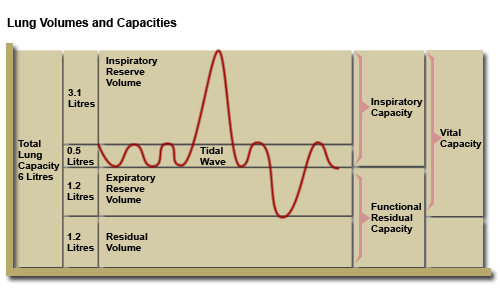 724
Composition of air
Air is a mixture of gases: nitrogen, oxygen, carbon dioxide, water vapour and small quantities of inert gases.
Each gas in the mixture exerts a part of the total pressure proportional to its concentration, i.e. the partial pressure,e.g. PO2, PCO2.
Alveolar air
Its composition remains fairly constant & is different from atmospheric air. 
Saturated with water vapour
Contains more CO2 & less O2.
725
Saturation with water vapour provides 6.3 kPa (47 mmHg) thus reducing the partial pressure of all the other gases present. 
During each inspiration only some of the alveolar gases are exchanged.
Expired air
A mixture of alveolar air & atmospheric air in the dead space.
726
727
Diffusion of gases
Exchange of gases occurs when a difference in partial pressure exists across semi-permeable membranes.
Gases move by diffusion from the higher concentration to the lower until equilibrium is established
Atmospheric nitrogen is not used by the body so its partial pressure remains unchanged and is the same in inspired and expired air, alveolar air and in the blood.
External respiration
Def: Exchange of gases by diffusion between the alveoli and the blood. 
Total area for gas exchange in the lungs is 70 to 80 square metres.
728
External respiration: exchange of gases btn alveolar air & capillary blood
729
CO2 diffuses from venous blood down its concentration gradient into the alveoli until equilibrium with alveolar air is reached while, O2 diffuses from the alveoli into the blood. 
Slow flow of blood through the capillaries increases the time available for diffusion to occur. 
When blood leaves the alveolar capillaries, the O2 & CO2  concentrations are in equilibrium with those of alveolar air.
Internal respiration
Def: Exchange of gases by diffusion between blood in the capillaries & the body cells. 
Gaseous exchange does not occur across the walls of the arteries carrying blood from the heart to the tissues, because their walls are too thick.
730
PO2 of blood arriving at the capillary bed is therefore the same as blood leaving the lungs.
Blood arriving at the tissues has a higher PO2 and a lower PCO2; creating concentration gradients between the blood and the tissues, and gaseous exchange therefore occurs. 
O2 diffuses from the bloodstream through the capillary wall into the tissues. 
CO2 diffuses from the cells into the ECF then into the bloodstream towards the venous end of the capillary.
731
Internal respiration: exchange of gases between capillary blood and tissue cells.
732
Transport of gases in the blood stream
a) Oxygen
Carried in the blood in:
chemical combination with haemoglobin as oxyhaemoglobin (98.5% of blood O2)
solution in plasma water (1.5% of blood O2).
Oxyhaemoglobin is an unstable compound that under certain conditions readily dissociates releasing oxygen.
Factors that increase dissociation include: 
raised CO2 content of tissue fluid,
raised temperature 
2,3-diphosphoglycerate (substance present in red blood cells). 
When oxygen leaves the erythrocyte, the deoxygenated haemoglobin turns purplish in colour.
733
b) Carbon dioxide
Excreted by the lungs 
Transported by 3 mechanisms:
most of it is in the form of bicarbonate ions (HCO3) in the plasma (70% of blood CO2)
some is dissolved in the plasma (7% of blood CO2)
some is carried in erythrocytes, loosely combined with haemoglobin as carbaminohaemoglobin (23% of blood CO2).
734
CONTROL OF RESPIRATION
Normally involuntary. 
Voluntary control is exerted during activities such as speaking and singing but is overridden if blood CO2 rises (hypercapnia).
a) The respiratory centre
Formed by groups of nerve cells that control the rate & depth of respiration. They are situated in the brain stem, in the medulla oblongata & the pons. 
In the medulla there are inspiratory neurones & expiratory neurones. 
Activity of the respiratory rhythmicity centre is adjusted by nerves in the pons i.e. the pneumotaxic centre and the apneustic centre in response to input from other parts of the brain.
Motor impulses leaving the respiratory centre pass in the phrenic and intercostal nerves to the diaphragm and intercostal muscles respectively.
735
b) Chemoreceptors
Def: receptors that respond to changes in the partial pressures of O2 & CO2 in the blood & CSF. 
Located centrally & peripherally.
Central chemoreceptors: 
Are on the surface of the medulla oblongata & are bathed in CSF. 
When the arterial PCO2 rises (hypercapnia), they respond by stimulating the respiratory centre, increasing ventilation of the lungs & reducing arterial PCO2.
Their sensitivity to raised arterial PCO2 is the most important factor in maintaining homeostasis of blood gases in health.
A small reduction in PO2 (hypoxaemia) has the same, but less pronounced effect, but a substantial reduction has a depressing effect.
736
Peripheral chemoreceptors: 
Situated in the arch of the aorta & in the carotid bodies .
More sensitive to small rises in arterial PCO2 than  to similarly low arterial PO2 levels. 
Nerve impulses, generated in the peripheral chemoreceptors, are conveyed by the glossopharyngeal and vagus nerves to the medulla and stimulate the respiratory centre. The rate and depth of breathing are then increased. 
An increase in blood acidity stimulates them, resulting in increased ventilation, increased CO2 excretion and increased blood pH.
737
c) Other factors that influence respiration
Breathing may be modified by the higher centres in the brain by 
speech, singing
emotional displays, e.g. crying, laughing, fear
drugs, e.g. sedatives, alcohol
sleep.
Temperature influences breathing. In fever respiration is increased due to increased metabolic rate while in hypothermia it is depressed, as is metabolism. 
Temporary changes in respiration occur in swallowing, sneezing and coughing.
Hering-Breuer reflex; prevents over-inflation of the lungs. Stretch receptors situated in the thoracic wall generate nerve inhibitory impulses when the lungs have inflated. They travel via the vagus nerves to the respiratory centre.
738
Strenuous exercise; both the rate & depth of breathing increase, increasing O2 uptake & CO2 excretion in order to meet increased needs and so maintain homeostasis. 
NOTE: When intense respiratory effort is required, the accessory muscles of respiration are used. The most important is the sternodeidomastoid.
739
THE DIGESTIVE SYSTEM
Digestive system
Has a general structure which is modified at different levels to provide for the processes occurring at each level. 
Breaks down the foods eaten until they are in a form suitable for absorption: amino acids, mineral salts, fat and vitamins. 
Chemical substances which effect these changes are secreted into the canal by specialised glands, some
in the walls of the canal 
outside the canal with ducts leading into it.
741
Activities in the digestive system are:
Ingestion: process of taking food into the alimentary tract.
Propulsion: moves the contents along the alimentary tract.
Digestion: Consists of:
mechanical breakdown of food by, e.g. mastication (chewing)
chemical digestion of food by enzymes present in secretions produced by glands & accessory organs of the digestive system.
Absorption: process by which digested food substances pass through the walls of some organs of the alimentary canal into the blood and lymph capillaries for circulation round the body.
Elimination: Excretion of food substances which have been eaten but cannot be digested and absorbed.
742
743
Organs of the digestive system
Functions of digestive system
Movement of food along the digestive tract
Mechanical and chemical digestion  of food
Absorption of digested food into circulatory and lymphatic system
Elimination of indigestible and waste products
744
ORGANS OF THE DIGESTIVE SYSTEM
Alimentary tract
Def: Long tube through which food passes. 
Commences at the mouth and terminates at the anus.
The parts are:
mouth
pharynx
oesophagus
stomach
small intestine
large intestine
rectum 
anal canal.
745
Accessory organs
Includes glands in the lining membrane of the organs & glands situated outside the tract.
Consist of:
3 pairs of salivary glands
pancreas
liver & the biliary tract.
The organs & glands are linked physiologically as well as anatomically in that digestion and absorption occur in stages, each stage being dependent upon the previous stage or stages.
746
BASIC STRUCTURE OF THE ALIMENTARY
Layers of the walls of the alimentary canal follow a consistent pattern from the oesophagus onwards. 
Walls are formed by 4 layers of tissue:
adventitia or outer covering
muscle layer
submucosal layer
mucosa — lining.
747
General structure of alimentary canal
748
a) Adventitia (outer covering)
Thorax; it consists of loose fibrous tissue 
Abdomen; organs are covered by a serous membrane called peritoneum.
Peritoneum
Largest serous membrane of the body. 
Consists of a closed sac, containing a small amount of serous fluid, within the abdominal cavity; prevents friction.
Richly supplied with blood and lymph vessels, and contains a considerable number of lymph nodes. 
Provides a physical barrier to local spread of infection, and can isolate an infective focus such as appendicitis, preventing involvement of other abdominal structures.
Has 2 layers:
parietal layer; lines the abdominal wall
visceral layer; covers the organs (viscera) within the abdominal and pelvic cavities.
749
Arrangement of the peritoneum is such that the organs are invaginated into the closed sac from below, behind and above so that they are at least partly covered by the visceral layer. 
This means that the:
pelvic organs are covered only on their superior surface
stomach & intestines, deeply invaginated from behind, are almost completely surrounded by peritoneum and have a double fold (the mesentery) that attaches them to the posterior abdominal wall. 
fold of peritoneum enclosing the stomach extends beyond the greater curvature of the stomach, and hangs down in front of the abdominal organs like an apron (greater omentum). The greater omentum stores fat, which provides both insulation and a long-term energy store.
750
pancreas, spleen, kidneys & adrenal glands are invaginated from behind but only their anterior surfaces are covered and are therefore retroperitoneal.
liver is invaginated from above and is almost completely covered by peritoneum which attaches it to the inferior surface of the diaphragm
main blood vessels & nerves pass close to the posterior abdominal wall & send branches to the organs between folds of peritoneum.
Parietal peritoneum lines the anterior abdominal wall.
In the male it is completely closed but in the female the uterine tubes open into it and the ovaries are the only structures inside
751
Peritoneal cavity (gold), the abdominal organs of the digestive system & pelvic organs. B. greater omentum
752
b) Muscle layer
Consists of 2 layers of smooth muscle. 
Muscle fibres of the outer layer are arranged longitudinally, and those of the inner layer encircle the wall of the tube. 
Between these 2 muscle layers are blood vessels, lymph vessels and a plexus of sympathetic & parasympathetic nerves, called the myenteric or Auerbach's plexus; supply the adjacent smooth muscle & blood vessels.
Contraction & relaxation of the muscle layers occurs in waves which push the contents of the tract onwards (peristalsis). 
Muscle contraction also mixes food with the digestive juices.
Onward movement of the contents of the tract is controlled at various points by sphincters consisting of an increased number of circular muscle fibres. They also act as valves preventing backflow in the tract. The control allows time for digestion and absorption to take place.
753
c) Submucosa
Consists of loose connective tissue with some elastic fibres. 
Within this layer are plexuses of blood vessels and nerves, lymph vessels and varying amounts of lymphoid tissues. 
Nerve plexus: submucosal or Meissner's plexus, consisting of sympathetic & parasympathetic nerves which supply the mucosal lining.
d) Mucosa: Consists of 3 layers of tissue:
mucous membrane; formed by columnar epithelium; is the innermost layer & has 3 main functions: protection, secretion & absorption
lamina propria; consisting of loose connective tissue, which supports the blood vessels that nourish the inner epithelial layer, and varying amounts of lymphoid tissue that has a protective function
muscularis mucosa, a thin outer layer of smooth muscle that provides involutions of the mucosa layer, e.g. gastric glands, villi.
754
Mucous membrane
In parts of the tract which are subject to great wear and tear or mechanical injury this layer consists of stratified squamous epithelium with mucus-secreting glands just below the surface. 
In areas where the food is already soft and moist and where secretion of digestive juices and absorption occur, the mucous membrane consists of columnar epithelial cells interspersed with mucus-secreting goblet cells.
Mucus lubricates the walls of the tract and protects them from digestive enzymes.
755
The secretions include:
saliva from the salivary glands
gastric juice from the gastric glands
intestinal juice from the intestinal glands
pancreatic juice from the pancreas
bile from the liver.
Nerve supply
Parasympathetic supply: mostly provided by the vagus nerves. Stimulation causes smooth muscle contraction and the secretion of digestive juices. The most distal part of the tract is supplied by sacral nerves.
756
Sympathetic supply: Nerves which emerge from the spinal cord in the thoracic and lumbar regions. These form plexuses in the thorax, abdomen and pelvis, from which nerves pass to the organs of the alimentary tract. Action: reduce smooth muscle contraction and glandular secretion.
Within the walls of the canal are 2 nerve plexuses from which both sympathetic and parasympathetic fibres are distributed .
Myenteric or Auerbach's plexus: lies between the 2 layers of smooth muscle that it supplies, and influences peristalsis.
Submucosal or Meissner's plexus: lies in the submucosa & supplies the mucous membrane & secretory glands.
757
ANS supply to the digestive system; parasympathetic-blue, sympathetic -red
758
Blood supply
Arterial blood supply
In the thorax; oesophagus is supplied by paired oesophageal arteries, branches from the thoracic aorta. 
In the abdomen & pelvis; alimentary tract, pancreas, liver & biliary tract are supplied by the unpaired branches from the aorta: 
coeliac artery 
superior & inferior mesenteric arteries.
Coeliac artery divides into 3 branches which supply the stomach, duodenum, pancreas, spleen, liver, gall bladder & bile ducts. They are:
left gastric artery
splenic artery
hepatic artery.
Superior mesenteric artery supplies the whole of the small intestine, the caecum, ascending colon and most of the transverse colon.
759
Branches of the coeliac artery and the organs they supply
760
Inferior mesenteric artery supplies
 a small part of the transverse colon, 
the descending colon, 
sigmoid colon and most of the rectum.
Distal part of the rectum & the anus are supplied by the middle & inferior rectal arteries, branches of the internal iliac arteries.
Arteries supplying the stomach & intestines pass between the layers of peritoneum from the posterior abdominal wall to the organs.
761
Blood supply to small and large intestines
762
Venous drainage
In the thorax: Venous blood from the oesophagus passes in the oesophageal veins to the azygos & hemiazygos veins. 
Azygos vein joins the superior vena cava near the heart, and the hemiazygos joins the left brachiocephalic vein.
Some blood from the lower part of the oesophagus drains into the left gastric vein. 
b) In the abdomen and pelvis: Veins that drain blood from the lower part of the oesophagus, the stomach, pancreas, small intestine, large intestine and most of the rectum join to form the portal vein. The blood, containing a high concentration of absorbed nutritional materials, is conveyed first to the liver then to the inferior vena cava. 
Blood from the lower part of the rectum & anal canal drains into the internal iliac veins. This blood is delivered directly into the inferior vena cava.
763
THE MOUTH/ORAL CAVITY
Bounded by muscles & bones:
Anteriorly —lips
Posteriorly —continuous with the oropharynx
Laterally —muscles of the cheeks
Superiorly —bony hard palate & muscular soft palate
Inferiorly —muscular tongue & the soft tissues of the floor of the mouth.
Lined throughout with mucous membrane, consisting of stratified squamous epithelium containing small mucus-secreting glands.
Part of the mouth between the gums (alveolar ridges) & the cheeks is the vestibule and the remainder of the cavity is the mouth proper. 
Mucous membrane lining of the cheeks and the lips is reflected on to the gums or alveolar ridges and is continuous with the skin of the face.
764
Palate; forms the roof of the mouth & is divided into the anterior hard palate and the posterior soft palate
Bones forming the hard palate; maxilla & palatine bones. 
Soft palate; muscular, curves downwards from the posterior end of the hard palate & blends with the walls of the pharynx at the sides.
Uvula; curved fold of muscle covered with mucous membrane, hanging down from the middle of the free border of the soft palate. 
Originating from the upper end of the uvula are 4 folds of mucous membrane, 2 passing downwards at each side to form membranous arches. 
The posterior folds, 1 on each side, are the palatopharyngeal arches and the 2 anterior folds are the palatoglossal arches. On each side, between the arches, is palatine tonsil.
765
structures in the mouth; inferior surface of the tongue.
766
Tongue
Voluntary muscular structure which occupies the floor of the mouth. 
Attached by its base to the hyoid bone & by a fold of its mucous membrane covering; the frenulum, to the floor of the mouth. 
Superior surface consists of stratified squamous epithelium, with numerous papillae (little projections), containing nerve endings of the sense of taste (taste buds). 
3 varieties of papillae.
Vallate papillae, usually between 8 & 12 altogether; are arranged in an inverted V shape towards the base of the tongue. Are the largest of the papillae & are the most easily seen.
Fungiform papillae; situated mainly at the tip and the edges of the tongue & are more numerous than the vallate papillae.
Filiform papillae; smallest of the 3 types. Are most numerous on the surface of the anterior two-thirds of the tongue.
767
Locations of the papillae of the tongue and related structures.
768
Blood supply
Arterial blood supply: lingual branch of the external carotid artery.
Venous drainage: lingual vein which joins the internal jugular vein.
Nerve supply:
Hypoglossal nerves; supply the voluntary muscle tissue
Lingual branch of the mandibular nerves; nerves of somatic (ordinary) sensation, i.e. pain, temperature  & touch
Facial & glossophanryngeal nerves; nerves of the special sensation of taste.
Functions of the tongue
Plays an important part in:
mastication (chewing)
deglutition (swallowing)
speech
769
Teeth
Embedded in the alveoli or sockets of the alveolar ridges of the mandible & the maxilla. 
Each individual has 2 sets, or dentitions, the temporary or deciduous teeth and the permanent teeth. 
At birth the teeth of both dentitions are present in immature form in the mandible & maxilla.
20 temporary teeth, 10 in each jaw. They begin to erupt when the child is about 6 months old, and should all be present after 24 months.
Permanent teeth begin to replace the deciduous teeth in the 6th year of age & this dentition, consisting of 32 teeth, is usually complete by the 24th year.
770
771
Functions of the teeth
Incisor & canine teeth; used for cutting & for biting off pieces of food, 
Premolar & molar teeth, with broad, flat surfaces; for grinding or chewing food.
Structure of a tooth.
Consists of:
the crown — part which protrudes from the gum
the root — part embedded in the bone
the neck — slightly narrowed region where the crown merges with the root.
772
Centre of the tooth, is the pulp cavity; containing blood vessels, lymph vessels & nerves. Surrounding this is a hard ivory-like substance called dentine.
Outside the dentine of the crown is a thin layer of very hard substance, the enamel. 
Root of the tooth is covered with a substance resembling bone; cement, which fixes the tooth in its socket.
Blood vessels & nerves pass to the tooth through a small foramen at the apex of each root.
Nerve supply
Upper teeth; branches of the maxillary nerves 
Lower teeth; branches of the mandibular nerves. 
Both branches of the trigeminal nerves
773
shapes of the permanent teeth
774
Section of a tooth
775
SALIVARY GLANDS
Pour their secretions into the mouth. 
3 pairs: parotid, submandibular glands & sublingual glands.
a) Parotid glands
Situated one on each side of the face just below the external acoustic meatus. Each gland has a parotid duct opening into the mouth at the level of 2nd upper molar tooth.
b) Submandibular glands
Lie one on each side of the face under the angle of the jaw. 2 submandibular ducts open on the floor of the mouth, one on each side of the frenulum of the tongue.
c) Sublingual glands
Lie under the mucous membrane of the floor of the mouth in front of the submandibular glands. Have numerous small ducts that open into the floor of the mouth.
776
777
Position of salivary glands
Structure of the salivary glands
Surrounded by a fibrous capsule.
Consist of a number of lobules made up of small acini lined with secretory cells. 
Secretions are poured into ductules which join up to form larger ducts leading into the mouth.
Nerve supply
Parasympathetic stimulation; increases secretion
sympathetic stimulation; decreases  secretion.
Blood supply
Arterial supply: branches from the external carotid arteries 
Venous drainage; into the external jugular veins.
778
Composition of saliva
Saliva: combined secretions from the salivary glands & the small mucus-secreting glands of the lining of the oral cavity. 
About 1.5 litres of saliva is produced daily and it consists of: 
water
mineral salts
enzyme: salivary amylase
mucus
lysozyme
immunoglobulins
blood-clotting factors.
779
Secretion of saliva
Under autonomic nerve control.
Parasympathetic stimulation causes vasodilatation and profuse secretion of watery saliva with a relatively low content of enzymes & other organic substances.
Sympathetic stimulation causes vasoconstriction and secretion of small amounts of saliva rich in organic material, especially from the submandibular glands. 
Reflex secretion occurs when there is food in the mouth & the reflex can easily become conditioned so that the sight, smell and even the thought of food stimulates the flow of saliva.
780
Functions of saliva
Chemical digestion of polysaccharides: Enzyme amylase begins the breakdown of complex sugars, reducing them to the disaccharide maltose.
Optimum pH for the action of salivary amylase is 6.8.
Salivary pH ranges from 5.8-7.4 depending on the rate of flow; the higher the flow rate, the higher is the pH. 
Enzyme action continues during swallowing until terminated by the strongly acidic pH (1.5 to 1.8) of the gastric juices, which degrades the amylase.
2. Lubrication of food. Dry food entering the mouth is moistened & lubricated by saliva before it can be made into a bolus ready for swallowing.
781
3. Cleansing and lubricating. An adequate flow of saliva is necessary to cleanse the mouth & keep its tissues soft, moist & pliable. Helps prevent damage to mucous membrane by rough/abrasive foodstuffs.
4. Non-specific defence. Lysozyme, immunoglobulins & clotting factors combat invading microbes.
5. Taste. Taste buds are stimulated only by chemical substances in solution. Dry foods stimulate the sense of taste only after thorough mixing with saliva.
782
PHARYNX
Has 3 parts. 
Nasopharynx; important in respiration.
Oropharynx & laryngopharynx; passages common to both the respiratory & digestive systems.
Walls are built of 3 layers of tissue.
Lining membrane (mucosa); stratified squamous epithelium, continuous with the lining of the mouth at one end & with the oesophagus at the other.
Middle layer; consists of fibrous tissue which becomes thinner towards the lower end & contains blood, lymph vessels & nerves.
Outer layer; consists of a number of involuntary constrictor muscles which are involved in swallowing. When food reaches the pharynx swallowing is no longer under voluntary control.
783
Blood supply
Arterial: branches of the facial arteries. 
Venous drainage: into the facial veins & internal jugular veins.
Nerve supply
From the pharyngeal plexus 
Parasympathetic & sympathetic nerves.
Parasympathetic supply: mainly by the glossopharyngeal & vagus nerves 
sympathetic : from the cervical ganglia.
784
OESOPHAGUS
About 25 cm long & about 2 cm in diameter
Lies in the median plane in the thorax in front of the vertebral column behind the trachea and the heart. 
Continuous with the pharynx above & just below the diaphragm it joins the stomach. 
Passes between muscle fibres of the diaphragm behind the central tendon at the level of the 10th thoracic vertebra.
Immediately the oesophagus has passed through the diaphragm it curves upwards before opening into the stomach. This sharp angle prevents the regurgitation of gastric contents into the oesophagus. 
Upper & lower ends of the oesophagus are closed by sphincter muscles.
785
Upper cricopharyngeal sphincter; prevents air passing into the oesophagus during inspiration & aspiration of oesophageal contents. 
Cardiac or lower oesophageal sphincter;  prevents reflux of acid gastric contents into the oesophagus. 
Structure
4  layers of tissue.
Outer covering; the adventitia, consists of elastic fibrous tissue.
Proximal third; lined by stratified squamous epithelium 
Distal third; by columnar epithelium.
Middle third; lined by a mixture of the two.
786
Blood supply
Arterial supply: 
thoracic region- mainly by the oesophageal arteries, branches from the aorta. 
abdominal region - by branches from the inferior phrenic arteries and the left gastric branch of the coeliac artery.
Venous drainage. 
Thoracic region; into the azygos & hemiazygos veins. 
Abdominal part drains into the left gastric vein. Venous plexus at the distal end links the upward & downward venous drainage, i.e. the general & portal circulations.
Nerve supply
Sympathetic & parasympathetic nerves terminate in the myenteric & submucosal plexuses.
Parasympathetic fibres are branches of the vagus nerves
787
Functions of the mouth, pharynx & oesophagus
a) Formation of a bolus. When food is taken into the mouth it is masticated or chewed by the teeth & moved round the mouth by the tongue & muscles of the cheeks. 
It is mixed with saliva & formed into a soft mass or bolus ready for deglutition or swallowing.
Length of time that food remains in the mouth depends, to a large extent, on the consistency of the food.
b) Deglutition or swallowing. Occurs in 3 stages after mastication is complete & the bolus has been formed. Initiated voluntarily but completed by a reflex (involuntary) action.
788
Muscles involved in mastication
789
Swallowing
1. Mouth is closed & voluntary muscles of the tongue & cheeks push the bolus backwards into the pharynx.
2. Muscles of the pharynx are stimulated by a reflex action initiated in the walls of the oropharynx & coordinated in the medulla & lower pons in the brain stem. Contraction of these muscles propels the bolus down into the oesophagus. Soft palate rises up & closes off the nasopharynx; the tongue & pharyngeal folds block the way back into the mouth; & larynx is lifted up & forward so that its opening is occluded by the overhanging epiglottis preventing entry into the airway.
3. Presence of the bolus in the pharynx stimulates a wave of peristalsis which propels the bolus through the oesophagus to the stomach.
790
Peristaltic waves pass along the oesophagus only after swallowing. 
Ahead of a peristaltic wave, the cardiac sphincter guarding the entrance to the stomach relaxes to allow the descending bolus to pass into the stomach. Usually, 
Factors preventing gastric reflux include:
constriction of the cardiac sphincter. 
Attachment of the stomach to the diaphragm by the peritoneum
Maintenance of an acute angle between the oesophagus & fundus of the stomach, i.e. an acute cardio-oesophageal angle
increased tone of the cardiac sphincter when intraabdominal pressure is increased & the pinching effect of diaphragm muscle fibres.
Walls of the oesophagus are lubricated by mucus which assists the passage of the bolus during the peristaltic contraction of the muscular wall.
791
Positions of structures during swallowing.
792
STOMACH
J-shaped dilated portion of the alimentary tract situated in the epigastric, umbilical & left hypochondriac regions of the abdominal cavity.
Organs associated with the stomach 
Anteriorly —left lobe of liver & anterior abdominal wall
Posteriorly —abdominal aorta, pancreas, spleen, left kidney & adrenal gland 
Superiorly — diaphragm, oesophagus & left lobe of liver
Inferiorly — transverse colon & small intestine
To the left — diaphragm & spleen
To the right—liver & duodenum
793
794
Stomach & associated structures
Structure of the stomach 
Continuous with the oesophagus at the cardiac sphincter & with the duodenum at the pyloric sphincter. 
Has 2 curvatures. 
Lesser curvature: short, lies on the posterior surface of the stomach & is the downwards continuation of the posterior wall of the esophagus. Just before the pyloric sphincter it curves upwards to complete the J shape. 
Greater curvature: formed where the oesophagus joins the stomach and the anterior region angles acutely upwards, curves downwards then slightly upwards towards the pyloric sphincter.
795
stomach is divided into 3 regions: 
the fundus, 
the body 
the antrum. 
When the stomach is inactive the pyloric sphincter is relaxed and open and when the stomach contains food the sphincter is closed.
796
797
Walls of the stomach
a) Muscle layer: Consists of 3 layers of smooth muscle fibres: 
an outer layer of longitudinal fibres
a middle layer of circular fibres
an inner layer of oblique fibres.
Has 3 layers of muscle instead of 2.
Arrangement allows for the churning motion characteristic of gastric activity, as well as peristaltic movement. 
Circular muscle is strongest in the pyloric antrum & sphincter.
798
b) Mucosa. 
When the stomach is empty the mucous membrane lining is thrown into longitudinal folds or rugae, and when full the rugae are 'ironed out' and the surface has a smooth, velvety appearance. 
Numerous gastric glands are situated below the surface in the mucous membrane; that secrete gastric juice into the stomach.
799
800
Blood supply
Arterial blood: branches of the coeliac artery 
Venous drainage: into the portal vein. 
Nerve supply
Sympathetic supply: mainly from the coeliac plexus
Parasympathetic supply: from the vagus nerves.
Sympathetic stimulation reduces  
the motility of the stomach 
The secretion of gastric juice
Vagal stimulation has the opposite effect
801
Gastric juice and functions of the stomach
Stomach size varies with the volume of food it contains, about 1.5 litres or more in an adult. 
When a meal has been eaten the food accumulates in the stomach in layers, the last part of the meal remaining in the fundus for some time. 
Mixing with the gastric juice takes place. 
Gastric muscle contraction consists of a churning movement that breaks down the bolus and mixes it with gastric juice, and peristaltic waves that propel the stomach contents towards the pylorus. 
When the stomach is active the pyloric sphincter closes. Strong peristaltic contraction of the pyloric antrum forces gastric contents, after they are sufficiently liquefied, through the pylorus into the duodenum in small spurts.
802
Gastric juice
About 2 litres are secreted daily.
Consists of:
water…. secreted by gastric glands
mineral salts… secreted by gastric glands
Mucus……. secreted by goblet cells & on the stomach surface
hydrochloric acid …secreted by parietal cells in the gastric glands
intrinsic factor 1.. secreted by parietal cells in the gastric glands
inactive enzyme precursors: pepsinogens secreted by chief cells in the glands.
803
Functions of gastric juice
Water further liquefies the food swallowed.
Hydrochloric acid:
	— acidifies the food and stops the action of salivary amylase
	— kills ingested microbes
	— provides the acid environment needed for effective digestion by pepsins. 
3)   Pepsinogens are activated to pepsins by hydrochloric acid and by pepsins already present in the stomach. They begin the digestion of proteins, breaking them into smaller molecules. Pepsins act most effectively at pH 1.5 to 3.5.
4)   Intrinsic factor (a protein) is necessary for the absorption of vitamin B12 from the ileum.
5)  Mucus prevents mechanical injury to the stomach wall by lubricating the contents. It prevents chemical injury by acting as a barrier between the stomach wall and the corrosive gastric juice.
804
Secretion of gastric juice
Fasting juice: small quantity of gastric juice always present in the stomach, even when it contains no food. 
Secretion reaches its maximum level about 1 hour after a meal then declines to the fasting level after about 4 hours.
3 phases of secretion of gastric juice
1. Cephalic phase. Occurs before food reaches the stomach & is due to reflex stimulation of the vagus nerves initiated by the sight, smell or taste of food. 
2. Gastric phase. When stimulated by the presence of food, the entero-endocrine cells in the pyloric antrum & duodenum secrete gastrin. 
Gastrin, circulating in the blood which supplies the stomach, stimulates the gastric glands to produce more gastric juice.
Gastrin secretion is suppressed when the pH in the pyloric antrum falls to about 1.5.
805
3. Intestinal phase. When the partially digested contents of the stomach reach the small intestine, a hormone complex enterogastrone is produced by endocrine cells in the intestinal mucosa, which slows down the secretion of gastric juice & reduces gastric motility.
2 of the hormones forming this complex are secretin & cholecystokinin (CCK).
By slowing the emptying rate of the stomach, the contents of the duodenum become more thoroughly mixed with bile & pancreatic juice. This phase is most marked when the meal has had a high fat content.
Rate at which the stomach empties depends to a large extent on the type of food eaten. 
Carbohydrate meal leaves the stomach in 2 to 3 hours, 
Protein meal remains longer 
Fatty meal remains in the stomach longest.
806
807
Phases of gastric juice secretion
Functions of the stomach
Temporary storage allowing time for the digestive enzymes, pepsins, to act.
chemical digestion — pepsins convert proteins to polypeptides
mechanical breakdown — 3 smooth muscle layers enable the stomach to act as a churn, gastric juice is added and the contents are liquefied to chyme
limited absorption of water, alcohol & some lipid soluble drugs
non-specific defence against microbes — provided by hydrochloric acid in gastric juice. 
preparation of iron for absorption further along the tract — the acid environment of the stomach solubilises iron salts, which is required before iron can be absorbed
production of intrinsic factor needed for absorption of vitamin B12 in the terminal ileum.
regulation of the passage of gastric contents into the duodenum.
808
SMALL INTESTINE
Continuous with the stomach at the pyloric sphincter & leads into the large intestine at the ileocaecal valve.
About 5 metres long & lies in the abdominal cavity surrounded by the large intestine.
Chemical digestion of food is completed here & most of the absorption of nutrients takes place.
Comprises 3 main sections continuous with each other.
Duodenum; about 25 cm long & curves around the head of the pancreas. Secretions from the gall bladder & pancreas are released into the duodenum through a common structure, the hepatopancreatic ampulla, & the opening into the duodenum is guarded by the hepatopancreatic sphincter (of Oddi).
Jejunum; middle section, about 2 metres long.
Ileum; about 3 metres long & ends at the ileocaecal valve, which controls the flow of material from the ileum to the caecum, the first part of the large intestine, & prevents regurgitation.
809
810
Duodenum
Structure of the small intestine
Peritoneum. mesentery attaches the jejunum & ileum to the posterior abdominal wall. 
Attachment is quite short in comparison with the length of the small intestine, therefore it is fan-shaped. 
b) Mucosa. Surface area is greatly increased by permanent circular folds, villi and microvilli.
The permanent circular folds, unlike the rugae of the stomach, are not smoothed out when the small intestine is distended. They promote mixing of chyme as it passes along.
811
812
Villus in the small intestine
Villi: tiny finger-like projections of the mucosal layer into the intestinal lumen, about 0.5 to 1 mm long .
Walls consist of columnar epithelial cells, or enterocytes, with tiny microvilli (1 μm long) on their free border. Goblet cells interspersed between the enterocytes. 
Lymph capillaries/lacteals; absorbed fat gives the lymph a milky appearance. 
Absorption & some final stages of digestion of nutrients take place in the enterocytes before entering the blood and lymph capillaries.
Intestinal glands; simple tubular glands situated below the surface between the villi. 
Cells of the glands migrate upwards to form the walls of the villi replacing those at the tips as they are rubbed off by the intestinal contents. The entire epithelium is replaced every 3 to 5 days.
813
During migration, the cells form digestive enzymes that lodge in the microvilli and, together with intestinal juice, complete the chemical digestion of carbohydrates, protein and fats. 
Numerous lymph nodes are found in the mucosa at irregular intervals throughout the length of the small intestine. 
Smaller ones are called solitary lymphatic follicles
About 20 or 30 larger nodes situated towards the distal end of the ileum are called aggregated lymphatic follicles (Peyer's patches).
Function: Strategically placed to neutralise ingested antigens.
814
815
Blood supply 
Arterial blood: superior mesenteric artery 
Venous drainage: superior mesenteric vein which joins other veins to form the portal vein. 
Nerve supply
Both sympathetic & parasympathetic . 
Intestinal juice
About 1500 ml secreted daily. 
Consists of:
Water
mucus
mineral salts
enzyme: enterokinase (enteropeptidases).
pH of intestinal juice is usually between 7.8 & 8.0.
816
Functions of the small intestine
Onward movement of its contents; produced by peristalsis
Secretion of intestinal juice
Completion of chemical digestion of carbohydrates, protein and fats in the enterocytes of the villi
Protection against infection by microbes that have survived the antimicrobial action of the HCL in the stomach, by the solitary lymph follicles & aggregated lymph follicles
Secretion of the hormones cholecystokinin & secretin
absorption of nutrients.
817
Chemical digestion in the small intestine
When acid chyme passes into the small intestine it is mixed with pancreatic juice, bile & intestinal juice, & is in contact with the enterocytes of the villi. 
Digestion of all the nutrients is completed:
Carbohydrates; broken down to monosaccharides
Proteins;  broken down to amino acids
Fats; broken down to fatty acids & glycerol.
818
Pancreatic juice
Enters the duodenum at the hepatopancreatic ampulla 
Consists of:
	• water
	• mineral salts
	• enzymes:
	— amylase
	— lipase
	• inactive enzyme precursors:
	— trypsinogen
	— chymotrypsinogen
	— procarboxypeptidase (pancraetic estrase).
819
Alkaline (pH 8 to 8.3) because it contains significant quantities of bicarbonate ions, especially sodium & potassium which are alkaline in solution.
Specific gravity is 1.010 to 1.030
Total quantity is about 500 ml per meal & 1500 ml in 24 hrs.
When acid stomach contents enter the duodenum, they are mixed with pancreatic juice & bile and the pH is raised to between 6 and 8; the pH at which the pancreatic enzymes, amylase and lipase, act most effectively.
820
Functions of pancreatic juice
a) Digestion of proteins. Trypsinogen & chymotrypsinogen are inactive enzyme precursors activated by enterokinase (enteropeptidase), an enzyme in the microvilli, which converts them into the active proteolytic enzymes trypsin and chymotrypsin.
These enzymes convert polypeptides to tripeptides, dipeptides & amino acids. 
They are produced as inactive precursors & are activated only upon arrival in the duodenum, otherwise they would digest the pancreas.
821
b) Digestion of carbohydrates. Pancreatic amylase converts all digestible polysaccharides (starches) not acted upon by salivary amylase to disaccharides.
c) Digestion of fats. Lipase converts fats to fatty acids and glycerol. To aid the action of lipase, bile salts emulsify fats, i.e. reduce the size of the globules, increasing their surface area.
Control of secretion
Stimulated by secretin & CCK, produced by endocrine cells in the walls of the duodenum. 
Presence in the duodenum of acid material from the stomach stimulates the production of these hormones.
822
BILE
Secreted & excreted by the liver
Minute droplets of bile collect inside tiny vacuoles of liver cells & are discharged into bile capillaries.
Liver bile is alkaline & contains bile salts & bile pigments
In the gall bladder it’s concentrated 5 to 10 times & its alkalinity is reduced.
Total quantity is 500- 1000 ml daily; specific gravity 1.010- 1.011.
Human bile is yellow green; taste is bitter & consistency viscid.
Main bile pigments are bilirubin & biliverdin
823
pH of 8; 500-1000 ml are secreted daily. 
Consists of:
water
mineral salts
mucus
bile salts
bile pigments, mainly bilirubin
cholesterol.
Bilirubin; waste product of the breakdown of erythrocytes & is excreted in the bile rather than in the urine because of its low solubility in water. 
Altered by microbes in the large intestine forming urobilinogen (highly water soluble) which is reabsorbed & then excreted in the urine, but most is converted to stercobilin & excreted in the faeces.
824
Functions of bile
Bile salts, sodium taurocholate & sodium glycocholate, emulsify fats in the small intestine.
Helps in absorption of fats, iron & fat soluble vitamins(e.g. vitamin K) 
Excretion of cholesterol & lecithin
Stimulates peristalsis
Helps maintain suitable pH
Mucin of bile salts acts as a buffer & lubricant
Stercobilin colours & deodorises the faeces.
825
Release of bile from the gall bladder
When a meal has been eaten, the hormone CCK is secreted by the duodenum during the intestinal phase of secretion of gastric juice. 
This stimulates contraction of the gall bladder & relaxation of the hepatopancreatic sphincter, enabling the bile & pancreatic juice to pass into the duodenum together.
826
INTESTINAL SECRETIONS
Principal constituents are:
water
mucus
mineral salts
enzyme: enterokinase (enteropeptidase). 
Most of the digestive enzymes in the small intestine are contained in the enterocytes of the walls of the villi.
Digestion of carbohydrate, protein & fat is completed by direct contact between these nutrients & the microvilli & within the enterocytes.
Enzymes involved in completing the chemical digestion of food in the enterocytes of the villi are:
peptidases
lipase
sucrase, maltase and lactase.
827
Chemical digestion associated with enterocytes
Alkaline intestinal juice (pH 7.8 to 8.0) assists in raising the pH of the intestinal contents to between 6.5 & 7.5.
Enterokinase activates pancreatic peptidases e.g trypsin which convert some polypeptides to amino acids and some to smaller peptides. Final stage of breakdown to amino acids of all peptides occurs inside the enterocytes.
Lipase completes the digestion of emulsified fats to fatty acids & glycerol partly in the intestine & partly in the enterocytes.
Sucrase, maltase & lactase complete the digestion of carbohydrates by converting disaccharides e.g sucrose, maltose & lactose to monosaccharides inside the enterocytes.
Control of secretion
By the mechanical stimulation of the intestinal glands 
Hormone secretin may also be involved.
828
Absorption of nutrients
Occurs by 2 processes:
a) Diffusion. Monosaccharides, amino acids, fatty acids & glycerol diffuse slowly down their concentration gradients into the enterocytes from the intestinal lumen.
b) Active transport. Monosaccharides, amino acids, fatty acids & glycerol may be actively transported into the villi.
Disaccharides, dipeptides & tripeptides are also actively transported into the enterocytes where their digestion is completed before transfer into the capillaries of the villi.
Monosaccharides & amino acids pass into the capillaries in the villi; fatty acids & glycerol into the lacteals.
Some proteins are absorbed unchanged, e.g. antibodies present in breast milk and oral vaccines, such as poliomyelitis vaccine.
829
Vitamins, mineral salts & water are also absorbed from the small intestine into the blood capillaries. 
Fat-soluble vitamins are absorbed into the lacteals along with fatty acids & glycerol. 
Vitamin B12 combines with intrinsic factor in the stomach & is actively absorbed in the terminal ileum.
Surface area through which absorption takes place in the small intestine is greatly increased by the 
circular folds of mucous membrane 
very large number of villi & microvilli present.
Large amounts of fluid enter the alimentary tract each day. Of this, only about 500ml is not absorbed by the small intestine, & passes into the large intestine.
830
831
Absorption of nutrients
LARGE INTESTINE (COLON), RECTUM & ANAL CANAL
a) The large intestine. 
About 1.5 metres long, beginning at the caecum in the right iliac fossa & terminating at the rectum & anal canal deep in the pelvis. 
Has a larger lumen than that of the small intestine.
Forms an arch round the coiled-up small intestine.
Divided into the caecum, ascending colon, transverse colon, descending colon, sigmoid colon, rectum and anal canal.
Caecum. First part of the colon. 
Dilated region which has a blind end inferiorly 
Continuous with the ascending colon superiorly. 
Just below the junction of the 2 the ileocaecal valve opens from the ileum.
832
833
Interior of the caecum
Vermiform appendix; a fine tube, closed at one end, which leads from the caecum. 
About 13 cm long 
Has the same structure as the walls of the colon but contains more lymphoid tissue.
Ascending colon. Passes upwards from the caecum to the level of the liver where it curves acutely to the left at the hepatic flexure to become the transverse colon.
Transverse colon. A loop of colon which extends across the abdominal cavity in front of the duodenum & the stomach to the area of the spleen where it forms the splenic flexure & curves acutely downwards to become the descending colon.
Descending colon. Passes down the left side of the abdominal cavity then curves towards the midline.
834
After it enters the true pelvis it is known as the sigmoid colon.
Sigmoid colon. An S-shaped curve in the pelvis then continues downwards to become the rectum.
b) The rectum. Slightly dilated section of the colon about 13 cm long. 
Leads from the sigmoid colon & terminates in the anal canal.
c) The anal canal. A short passage about 3.8 cm long in the adult & leads from the rectum to the exterior.
2 sphincter muscles control the anus; 
Internal sphincter, consisting of smooth muscle fibres; is under the control of the ANS. 
External sphincter, formed by skeletal muscle, is under voluntary control.
835
836
Structure
4 layers of tissue of the basic structure of the GIT.
Arrangement of the longitudinal muscle fibres is modified in the colon. 
They don’t form a smooth continuous layer of tissue but are collected into 3 bands, called taeniae coli, situated at regular intervals round the colon. 
They stop at the junction of the sigmoid colon & the rectum. 
As these bands of muscle tissue are slightly shorter than the total length of the colon they give a sacculated or puckered appearance to the organ.
The anal sphincters are formed by thickening of the circular muscle layer.
837
Submucosal layer; there is more lymphoid tissue than in any other part of the alimentary tract, providing non-specific defence against invasion by resident & other microbes.
Mucosal lining of the colon and the upper region of the rectum; large numbers of goblet cells which secrete mucus. They are not present beyond the junction between the rectum & the anus.
Lining membrane of the anus consists of stratified squamous epithelium; continuous with the mucous membrane lining of the rectum above & merges with the skin beyond the external anal sphincter. 
In the upper section of the anal canal the mucous membrane is arranged in 6 to 10 vertical folds, the anal columns. 
Each column contains a terminal branch of the superior rectal artery and vein.
838
839
Arrangement of muscle fibres in the colon, rectum & anus
Blood supply
Arterial supply: mainly by the superior & inferior mesenteric arteries.
Superior mesenteric artery supplies the caecum, ascending & most of the transverse colon.
Inferior mesenteric artery supplies the remainder of the colon & the proximal part of the rectum.
Distal section of the rectum & the anus are supplied by branches from the internal iliac arteries.
Venous drainage: mainly by the superior & inferior mesenteric veins. 
They join the splenic & gastric veins to form the portal vein. 
Veins draining the distal part of the rectum & the anus join the internal iliac veins.
840
Functions of the large intestine, rectum & anal canal
Absorption of water, mineral salts, vitamins & some drugs are absorbed into the blood.
2. Microbial activity
Large intestine is heavily colonised by Escherichia coli, Enterobacter aerogenes, Streptococcus faecalis and Clostridium perfringens (welchii), which synthesise vitamin K & folic acid. These microbes are commensals in humans. 
3. Mass movement
Peristaltic movement occurs at fairly long intervals (about twice an hour) sweeping along the transverse colon forcing its contents into the descending & sigmoid colons (mass movement).
Precipitated by the entry of food into the stomach.
This combination of stimulus & response is called the gastrocolic reflex.
841
4. Defaecation
In infants defaecation occurs by reflex (involuntary) action. 
In the 2nd or 3rd year of life the ability to override the defaecation reflex is developed; acquired voluntary control means that the brain can inhibit the reflex until such time as it is convenient to defaecate. 
External anal sphincter is under conscious control through the pudendal nerve.
Defaecation involves involuntary contraction of the muscle of the rectum & relaxation of the internal anal sphincter.
842
Contraction of the abdominal muscles & lowering of the diaphragm increase the intra-abdominal pressure (Valsalva's manoeuvre) & so assist the process of defaecation. 
When defaecation is voluntarily postponed the feeling of fullness & need to defaecate tends to fade until the next mass movement occurs & the reflex is initiated again. 
Repeated suppression of the reflex may lead to constipation.
843
Constituents of faeces. 
Semisolid brown mass. 
Brown colour is due to the presence of stercobilin.
Even though absorption of water takes place in the large intestine, water still makes up about 60 to 70% of the weight of the faeces. 
Remainder consists of: 
fibre (indigestible cellular plant and animal material)
dead and live microbes
epithelial cells from the walls of the tract
fatty acids
mucus secreted by the epithelial lining of the large intestine.
Mucus helps to lubricate the faeces & an adequate amount of roughage in the diet ensures that the contents of the colon are sufficiently bulky to stimulate defaecation.
844
PANCREAS
Pale grey gland weighing about 60 grams. 
About 12 to 15 cm long & situated in the epigastric & left hypochondriac regions of the abdominal cavity. 
Consists of a broad head, a body & a narrow tail.
Head lies in the curve of the duodenum, 
Body lies behind the stomach 
Tail lies in front of the left kidney & just reaches the spleen.
Abdominal aorta & the inferior vena cava lie behind the gland.
Both an exocrine & endocrine gland.
845
846
The exocrine pancreas
Consists of a large number of lobules made up of small alveoli, the walls of which consist of secretory cells.
Each lobule is drained by a tiny duct & these unite eventually to form the pancreatic duct, which extends the whole length of the gland & opens into the duodenum.
Just before entering the duodenum the pancreatic duct joins the common bile duct to form the hepatopancreatic ampulla. 
Duodenal opening of the ampulla is controlled by the hepatopancreatic sphincter (of Oddi).
Function: to produce pancreatic juice containing enzymes that digest carbohydrates, proteins & fats .
847
The endocrine pancreas
Distributed throughout the gland are groups of specialised cells called the pancreatic islets (of Langerhans).
The islets have no ducts so the hormones diffuse directly into the blood.
Function: to secrete the hormones insulin & glucagon, which are principally concerned with control of blood glucose levels.
848
Blood supply
Arterial blood: splenic & mesenteric arteries 
Venous drainage: veins of the same names that join other veins to form the portal vein.
Nerve supply
Parasympathetic stimulation; increases the secretion of pancreatic juice 
Sympathetic stimulation depresses secretion of pancreatic juice.
849
LIVER
Largest gland in the body, dark red in color, weighing 1 -2.3 kg; wedge shaped with its wider end to the right.
About 28 cms long & 16 cms wide. It’s greatest thickness is 9 cms.
Situated in the upper part of the abdominal cavity occupying the greater part of the right hypochondriac region, part of the epigastric region & extending into the left hypochondriac region. 
Its upper & anterior surfaces are smooth & curved to fit the under surface of the diaphragm; its posterior surface is irregular in outline.
850
Anterior view
851
Organs associated with the liver
Superiorly & anteriorly— diaphragm & anterior abdominal wall
Inferiorly —stomach, bile ducts, duodenum, hepatic flexure of the colon, right kidney & adrenal gland
Posteriorly —oesophagus, inferior vena cava, aorta, gall bladder, vertebral column & diaphragm
Laterally — lower ribs & diaphragm
852
853
Posterior surface
Enclosed in a thin inelastic capsule & incompletely covered by a layer of peritoneum.
Folds of peritoneum form supporting ligaments attaching the liver to the inferior surface of the diaphragm. 
Held in position partly by these ligaments & partly by the pressure of the organs in the abdominal cavity.
Liver has 4 lobes, 
Large right lobe 
Left lobe; smaller, wedge-shaped
Caudate &quadrate lobes (are areas on the posterior surface)
854
The portal fissure
Def: region on the posterior surface of the liver where various structures enter & leave the gland.
Portal vein enters, carrying blood from the stomach, spleen, pancreas and the small and large intestines.
Hepatic artery enters, carrying arterial blood. 
Nerve fibres, sympathetic & parasympathetic, enter here.
Right & left hepatic ducts leave, carrying bile from the liver to the gall bladder.
Lymph vessels leave the liver, draining some lymph to abdominal & some to thoracic nodes.
Blood supply
Arterial blood: hepatic artery & the portal vein 
Venous drainage: hepatic veins, varying in number, leave the posterior surface and immediately enter the inferior vena cava just below the diaphragm.
855
856
Blood flow through the liver
Structure of liver
Lobes of the liver are made up of tiny lobules
Lobules are hexagonal in outline & are formed by cubical-shaped cells; hepatocytes, arranged in pairs of columns radiating from a central vein. 
Between 2 pairs of columns of cells there are sinusoids containing a mixture of blood from the tiny branches of the portal vein & hepatic artery. 
This arrangement allows the arterial blood & portal venous blood to mix & come into close contact with the liver cells.
Amongst the cells lining the sinusoids are hepatic macrophages (Kupffer cells) whose function is to ingest and destroy any foreign particles present in the blood flowing through the liver.
857
Blood drains from the sinusoids into central or centrilobular veins. These then join with veins from other lobules, forming larger veins, until eventually they become the hepatic veins which leave the liver & empty into the inferior vena cava just below the diaphragm.
Bile canaliculi run between the columns of liver cells.
Each column of hepatocytes has a blood sinusoid on one side & a bile canaliculus on the other.
Canaliculi join up to form larger bile canals until eventually they form the right & left hepatic ducts which drain bile from the liver.
Lymphoid tissue & a system of lymph vessels are present in each lobule.
858
859
Liver lobule
Functions of the liver
Carbohydrate metabolism. Conversion of glucose to glycogen in the presence of insulin, & liver glycogen back to glucose in the presence of glucagon; to maintain the blood glucose level within relatively narrow limits.
2. Fat metabolism. Desaturation of fat, i.e. converts stored fat to a form in which it can be used by the tissues to provide energy. 
3. Protein metabolism. Deamination of amino acids
removes the nitrogenous portion from the amino acids not required for the formation of new protein; urea is formed from this nitrogenous portion which is excreted in urine.
breaks down genetic material of worn-out cells of the body to form uric acid which is excreted in the urine.
860
Transamination— removes the nitrogenous portion of amino acids & attaches it to other carbohydrate molecules forming new non-essential amino acids.
Synthesis of plasma proteins & most of the blood clotting factors from the available amino acids occurs in the liver.
4. Breakdown of erythrocytes in adult life & defence against microbes. Carried out by phagocytic Kupffer cells in the sinusoids.
5. Detoxification of drugs & noxious substances e.g., ethanol & toxins produced by microbes.
6. Metabolism of ethanol; follows consumption of alcoholic drinks.
7. Inactivation of hormones. Include insulin, glucagon, cortisol, aldosterone, thyroid & sex hormones.
8. Synthesis of vitamin A from carotene. Carotene is the provitamin found in some plants, e.g. carrots
861
9. Production of heat. Has a high metabolic rate & is the main heat-producing organ of the body.
10. Secretion of bile. Hepatocytes synthesise the constituents of bile from the mixed arterial & venous blood in the sinusoids. These include bile salts, bile pigments and cholesterol.
11. Reduces the circulating adrenal-cortical & sex hormones by degradation & conjugation. 
12. Storage. Substances include:
fat-soluble vitamins: A, D, E, K
iron, copper
some water-soluble vitamins, e.g. riboflavine, niacin, pyridoxine, folic acid and vitamin B12.
862
13. Acts as storehouse of blood & regulates blood volume
14. Forms RBCs in fetal life
15. Manufactures prothrombin & fibrinogen & prevents intravascular clotting.
16. It is the seat of ketone body formation
17. Major producer of thrombopoietin, a glycoprotein hormone that regulates the production of platelets by the bone marrow
863
Composition of bile
About 500 ml of bile are secreted by the liver daily. 
Bile consists of:
water
mineral salts
mucus
bile pigments, mainly bilirubin
bile salts, which are derived from the primary bile acids, cholic acid and chenodeoxycholic acid
cholesterol.
Bile acids, cholic & chenodeoxycholic acid, are synthesised by hepatocytes from cholesterol, conjugated (combined) with either glycine or taurine, then secreted into bile as sodium or potassium salts.
864
In the terminal ileum most of the bile salts are reabsorbed & return to the liver in the portal vein; enterohepatic circulation.
Bilirubin is one of the products of haemolysis of erythrocytes by Kupffer cells in the liver & by other macrophages in the spleen & bone marrow. 
It is insoluble in water & is carried in the blood bound to albumin.
In hepatocytes it is conjugated with glucuronic acid & becomes water soluble before being excreted in bile.
Bacteria in the intestine change the form of bilirubin & most is excreted as stercobilinogen in the faeces. 
A small amount is reabsorbed & excreted in urine as urobilinogen.
Excess blood bilirubin causes jaundice.
865
866
BILIARY TRACT
Bile ducts 
Right & left hepatic ducts join to form the common hepatic duct just outside the portal fissure.
Hepatic duct passes downwards for about 3 cm where it is joined at an acute angle by the cystic duct from the gall bladder. 
Cystic & hepatic ducts together form the common bile duct which passes downwards behind the head of the pancreas to be joined by the main pancreatic duct at the hepatopancreatic ampulla. 
Opening of the combined ducts into the duodenum is controlled by sphincter of Oddi. 
Common bile duct is about 7.5 cm long, diameter of about 6 mm.
867
868
Flow of bile from  the liver to the duodenum
GALL BLADDER
Pear-shaped sac attached to the posterior surface of the liver by connective tissue. 
Has a fundus, a body & a neck which is continuous with the cystic duct.
Structure
Same layers of tissue as alimentary canal, with some modifications.
Peritoneum covers only the inferior surface. 
In contact with the posterior surface of the right lobe of the liver & is held in place by the visceral peritoneum of the liver.
Muscle layer; Has an additional layer of oblique muscle fibres.
Mucous membrane displays small rugae when the gall bladder is empty that disappear when it is distended with bile.
869
Blood supply
Arterial blood: cystic artery; a branch of the hepatic artery.
Venous drainage: cystic vein which joins the portal vein.
Nerve supply
By sympathetic & parasympathetic nerve fibres.
870
Functions of the gall bladder
reservoir for bile
concentration of the bile by up to 10- or 15-fold, by absorption of water through the walls of the gall bladder
release of stored bile.
Contraction is stimulated by:
Hormone CCK
Presence of fat & acid chyme in the duodenum.
Relaxation of the hepatopancreatic sphincter is caused by CCK
871
METABOLISM
Constitutes all the chemical reactions that occur in the body, using absorbed nutrients to:
provide energy by chemical oxidation of nutrients
make new or replacement body substances.
2 types of processes are involved.
a) Catabolism. 
Def: Process of breaking down large molecules into smaller ones releasing chemical energy that is stored as ATP & heat. 
Heat is used to maintain core body temperature at the optimum level for chemical activity (36.8°C).
Excess heat is lost through the skin & excreta
872
b) Anabolism.
Def: Process of building up, or synthesis, of large molecules from smaller ones & requires a source of energy, usually ATP.
Both involve a series of chemical reactions;  metabolic pathways which permit controlled, efficient & gradual transfer of energy from ATP.
Metabolic pathways are switched on & off by hormones, providing control of metabolism & meeting individual requirements.
Both processes occur continually in all cells maintaining an energy balance.
873
Energy
Measured and expressed in units of work (joules) or units of heat (kilocalories).
A kilocalorie (kcal): amount of heat required to raise the temperature of 1 litre of water by 1°C. 
On a daily basis, the body's collective metabolic processes generate a total of about 3 million kcal.
	1 kcal = 4184 joules (J) = 4.184 kilojoules (kJ)
Nutritional value of carbohydrates, protein & fats eaten in the diet may be expressed in kilojoules per gram or kcal per gram.
1 gram of carbohydrate provides 17 kilojoules (4 kcal)
1 gram of protein provides 17 kilojoules (4 kcal)
1 gram of fat provides 38 kilojoules (9 kcal)
874
Metabolic rate
Def: Rate at which energy is released from the fuel molecules inside cells. 
Can be estimated by measuring O2 or CO2 excretion.
Basal metabolic rate (BMR): Rate of metabolism when the individual is at rest in a warm environment & is in the post-absorptive state, i.e. has not had a meal for at least 12 hours. 
release of energy is sufficient to meet only the essential needs of vital organs, e.g heart, lungs, nervous system & kidneys.
875
Post-absorptive state is important because the intake of food, especially protein, stimulates an increase in metabolic rate, due to increased energy utilisation by the liver; specific dynamic action (SDA) of food.
In measuring the BMR, surface area of the body is taken into account because energy in the form of heat is lost through the skin. 
Surface area in square metres is calculated from the height and weight of the individual.
Carbohydrates, proteins & fats are the sources of energy & they are obtained from the variety of food, usually in the following proportions:
protein 10-15%
fat 15-30%
carbohydrate 55-75%
876
877
Assignment/ class presentation
Central metabolic pathways
Glycolysis
The citric acid or Krebs cycle
Oxidative phosphorylation
Metabolism of
Carbohydrates
Proteins
Fats
878
THE URINARY SYSTEM
Urinary system
One of the excretory systems of the body. 
Consists of:
2 kidneys, which secrete urine
2 ureters, which convey the urine from the kidneys to the urinary bladder
1 urinary bladder where urine collects & is temporarily stored
1 urethra through which the urine is discharged from the urinary bladder to the exterior.
880
881
Plays a vital part in maintaining homeostasis of water and electrolyte concentrations within the body. 
Kidneys produce urine that contains metabolic waste products, including the nitrogenous compounds urea & uric acid, excess ions & some drugs.
Main functions of the kidneys:
formation & secretion of urine
production & secretion of erythropoietin
production & secretion of renin, an important enzyme in the control of blood pressure.
Urine is stored in the bladder & excreted by the process of micturition.
882
KIDNEYS
Lie on the posterior abdominal wall, one on each side of the vertebral column, behind the peritoneum & below the diaphragm. 
Extend from the level of the 12th thoracic vertebra to the 3rd lumbar vertebra, receiving some protection from the lower rib cage. 
Right kidney is usually slightly lower than the left, because of the considerable space occupied by the liver.
Bean-shaped organs, about 11 cm long, 6 cm wide, 3 cm thick & weigh 150 g. 
Embedded in, & held in position by a mass of fat.
A sheath of fibroelastic renal fascia encloses the kidney and the renal fat.
883
Anterior view
884
Organs associated with the kidneys
Right kidney
Superiorly — right adrenal gland
Anteriorly —right lobe of the liver, duodenum & hepatic flexure of the colon
Posteriorly —diaphragm & muscles of the posterior abdominal wall
Left kidney
Superiorly — left adrenal gland
Anteriorly —spleen, stomach, pancreas, jejunum & splenic flexure of the colon
Posteriorly —diaphragm & muscles of the posterior abdominal wall
885
Posterior view
886
Gross structure of the kidney
3 areas of tissue:
a fibrous capsule, surrounding the kidney
cortex, a reddish-brown layer of tissue immediately below the capsule & outside the Pyramids 
medulla, the innermost layer, consisting of pale conical-shaped striations; renal pyramids.
Hilum; concave medial border of the kidney where the renal blood & lymph vessels, ureter & nerves enter.
Renal pelvis; funnel-shaped structure which acts as a receptacle for the urine formed by the kidney.
Has a number of distal branches called calyces, each of which surrounds the apex of a renal pyramid.
887
Urine formed in the kidney passes through a papilla at the apex of a pyramid into a minor calyx, then into a major calyx before passing through the pelvis into the ureter. 
Walls of the pelvis contain smooth muscle & are lined with transitional epithelium. 
Peristalsis of the smooth muscle originating in pacemaker cells in the walls of the calyces propels urine through the pelvis & ureters to the bladder.
This is an intrinsic property of the smooth muscle, & is not under nerve control.
888
889
Microscopic structure of the kidney
Composed of about 1 million functional units, the nephrons, & a smaller number of collecting tubules. 
Collecting tubules transport urine through the pyramids to the renal pelvis giving them their striped appearance. 
Tubules are supported by a small amount of connective tissue, containing blood vessels, nerves & lymph vessels.
890
The Nephron
Tubule closed at one end, the other end opening into a collecting tubule. 
Closed/blind end is indented to form Bowman's capsule which almost completely encloses a network of arterial capillaries, the glomerulus.
Continuing from the glomerular capsule, remainder of the nephron is about 3 cm long & has 3 parts:
proximal convoluted tubule
medullary loop (loop of Henle)
distal convoluted tubule, leading into a collecting duct.
Collecting ducts unite, forming larger ducts that empty into the minor calyces.
891
After entering the kidney at the hilum, renal artery divides into smaller arteries & arterioles. 
In the cortex an afferent arteriole, enters each glomerular capsule then subdivides into a cluster of capillaries, forming the glomerulus.
Between the capillary loops there are connective tissue phagocytic mesangial cells; part of the reticuloendothelial system.
Blood vessel leading away from the glomerulus; efferent arteriole, breaks up into a 2nd capillary network to supply oxygen & nutrients to the remainder of the nephron.
892
Bp in the glomerulus is higher than in other capillaries because the diameter of the afferent arteriole is greater than that of the efferent arteriole.
Walls of the glomerulus & glomerular capsule consist of a single layer of flattened epithelial cells. 
Nerve supply to the blood vessels of the kidney consists of sympathetic & parasympathetic nerves thus permits control of renal blood vessel diameter & renal blood flow independently of autoregulation.
893
894
Nephron & associated vessels
895
Blood vessels series
896
Functions of the kidney
Formation of urine
Waste products of protein metabolism are excreted, electrolyte balance is maintained and the pH is maintained by the excretion of hydrogen ions.
3 processes are involved:
simple filtration
selective re-absorption
secretion
i) Simple filtration 
Takes place through the semi-permeable walls of the glomerulus & glomerular capsule.
897
Water & a large number of small molecules pass through. 
Blood cells, plasma proteins & other large molecules are unable to filter through & remain in the capillaries.
Filtration is assisted by the difference between the blood pressure in the glomerulus & the pressure of the filtrate in the glomerular capsule. 
Because the diameter of the efferent arteriole is less than that of the afferent arteriole, a capillary hydrostatic pressure of about 7.3 kPa (55 mmHg) builds up in the glomerulus. 
This pressure is opposed by the osmotic pressure of the blood, about 4 kPa (30 mmHg), and by filtrate hydrostatic pressure of about 2 kPa (15 mmHg) in the glomerular capsule.
898
Filtration in the nephron
899
Net filtration pressure is, therefore:
	7.3 - (4 + 2) = 1.3 kPa, or
	55 - (30 + 15) = 10 mmHg.
Glomerular filtration rate (GFR): Volume of filtrate formed by both kidneys each minute.
Healthy adult; GFR is about 125 ml/min; i.e. 180 litres of dilute filtrate are formed each day by the 2 kidneys.
Most of the filtrate is reabsorbed with less than 1%, i.e. 1 to 1.5 litres, excreted as urine.
900
Autoregulation of filtration. 
Autoregulation: Protective mechanism whereby renal blood flow is maintained at a constant pressure across a wide range of systolic blood pressures (from 80 to 200 mmHg).
901
Operates independently of nervous control. 
An inherent property in renal blood vessels; it may be stimulated by changes in blood pressure in the renal arteries or by fluctuating levels of certain metabolites, e.g. prostaglandins.
ii) Selective re-absorption 
Def: Process by which the composition & volume of the glomerular filtrate are altered during its passage through the convoluted tubules, the medullary loop and collecting tubule. 
General purpose: To reabsorb into the blood those filtrate constituents needed by the body to maintain fluid & electrolyte balance & the pH of the blood.
902
Active transport is carried out at carrier sites in the epithelial membrane.
Some constituents of glomerular filtrate (e.g. glucose, amino acids) do not normally appear in urine because they are completely reabsorbed unless they are present in blood in excessive quantities.
Kidneys' maximum capacity for re-absorption of a substance is the transport maximum, or renal threshold, e.g. normal blood glucose level is 2.5 to 5.3 mmol/l (45 to 95 mg/100 ml).
If the level rises above the transport maximum of about 9 mmol/1 (160 mg/100 ml) glucose appears in the urine because all the carrier sites are occupied & the mechanism for active transfer out of the tubules is overloaded.
903
Other substances reabsorbed by active transport include amino acids & sodium, calcium, potassium, phosphate & chloride.
In some cases re-absorption is regulated by hormones.
Parathyroid hormone & calcitonin; together regulate re-absorption of calcium & phosphate.
ADH; increases the permeability of the distal convoluted tubules & collecting tubules, increasing water re-absorption. 
Aldosterone; increases the re-absorption of sodium & excretion of potassium
Nitrogenous waste products,e.g urea & uric acid, are reabsorbed only to a slight extent.
904
Negative feedback regulation of secretion of ADH
905
iii) Secretion 
Involves removal of substances not required & foreign materials not cleared from the blood by filtration because of the short time they remain in the glomerulus. 
Such substances are excreted from the body in the urine. 
Tubular secretion of hydrogen (H+) ions is important in maintaining homeostasis of blood pH.
906
Composition of urine
Water 96%
Urea 2%
Uric acid
Creatinine
Ammonia
Sodium
Potassium            2%
Chlorides
Phosphates
Sulphates
Oxalates
907
Urine is clear & amber in colour due to the presence of urobilin.
Specific gravity is between 1.020 & 1.030 & pH is around 6 (normal range of 4.5 to 8). 
A healthy adult passes 1000 to 1500 ml per day. 
Amount of urine produced & the specific gravity vary according to the fluid intake & the amount of solute excreted. 
During sleep & muscular exercise urine production is decreased.
908
Water and urine output
Water is excreted 
in saturated expired air, 
as a constituent of the faeces, 
through the skin as sweat 
as the main constituent of urine. 
Amount lost in expired air & in the faeces is fairly constant.
Amount of sweat produced is associated with the maintenance of normal body temperature.
Balance between fluid intake & output is thus controlled by the kidneys. 
Minimum urinary output is about 500 ml per day. 
Amount produced in excess of this is controlled mainly by ADH.
909
Water and urine output ct.
Osmoreceptors detect changes in the osmotic pressure of the blood.
Nerve impulses from the osmoreceptors stimulate the posterior lobe of the pituitary gland to release ADH.
When the osmotic pressure is raised, ADH output is increased & as a result, water re-absorption by the cells in distal convoluted tubules and collecting ducts is increased, reducing the blood osmotic pressure & ADH output. 
Feedback mechanism may be opposed when there is an excessive amount of a dissolved substance in the blood. E.g., DM, excess water is excreted with the excess glucose. Polyuria may lead to dehydration in spite of increased production of ADH but it is usually accompanied by acute thirst & increased water intake.
910
Electrolyte balance
Changes in the concentration of electrolytes in the body fluids may be due to changes in:
body water content, or
electrolyte levels.
Sodium & potassium concentration
Sodium is excreted mainly in urine & sweat.
Sodium is a normal constituent of urine & amount excreted is regulated by the hormone aldosterone.
Cells in the afferent arteriole of the nephron are stimulated to produce the enzyme renin by sympathetic stimulation, low blood volume or by low arterial blood pressure.
Renin converts the plasma protein angiotensinogen, produced by the liver, to angiotensin I. 
ACE converts angiotensin I into angiotensin II; a very potent vasoconstrictor & increases Bp.
911
Water is reabsorbed with sodium & together they increase blood volume, leading to reduced renin secretion.
When sodium re-absorption is increased, potassium excretion is increased, indirectly reducing intracellular potassium.
Amount of sodium excreted in sweat is insignificant except when sweating is excessive.
When excessive sweating is sustained, acclimatization occurs in about 7 to 10 days & amount of electrolytes lost in sweat is reduced.
Sodium & potassium occur in high concentrations in digestive juices — sodium in gastric juice & potassium in pancreatic & intestinal juice.
912
Normally these ions are reabsorbed by the colon but following acute & prolonged diarrhoea they may be excreted in large quantities with resultant electrolyte imbalance.
To maintain the normal pH of the blood, the cells of the proximal convoluted tubules secrete H+ ions. 
In the filtrate they combine with buffers:
bicarbonate, forming carbonic acid
	    (H+ + HCO- -> H2C03)
ammonia, forming ammonium ions
	    (H+ + NH3 --» NH+4)
hydrogen phosphate, forming dihydrogen phosphate
	    (H+ + HPO2 3->> H2PO3-).
913
Carbonic acid is converted to CO2 & H2O), & the CO2 is reabsorbed maintaining the buffering capacity of the blood. 
H+ ions are excreted in the urine as ammonium salts & hydrogen phosphate. 
Normal pH of urine varies from 4.5 to 7.8 depending on 
diet, large amount of animal proteins tend to produce more acidic urine than vegetarians. 
time of day etc.
914
Urinary system consists of two kidneys, two ureters, the urinary bladder, and the urethra. 
The kidneys form urine,rest of the system eliminates urine. 
The purpose of urine formation is the removal of potentially toxic waste products from the blood; 
Other kidney functions :
	Regulation of the blood volume, composition, and pressure 	by the excretion or conservation of water
	Regulation of the electrolyte balance of the blood by the 	excretion or conservation of minerals
	Regulation of the acid-base balance of the blood by the 	excretion or conservation of ions such as hydrogen or 	bicarbonate
	Production of erythropoietin, which then stimulates 	eryth ocyte production in the bone marrow.
915
URETERS
Def: Tubes that convey urine from the kidneys to the urinary bladder. 
About 25 to 30 cm long with a diameter of about 3 mm.
Continuous with the funnel-shaped renal pelvis. 
Passes downwards through the abdominal cavity, behind the peritoneum in front of the psoas muscle into the pelvic cavity & passes obliquely through the posterior wall of the bladder. 
When urine accumulates & the pressure in the bladder rises, the ureters are compressed & the openings occluded. 
Prevents reflux of urine into the ureters as the bladder fills & during micturition, when pressure increases as the muscular bladder wall contracts.
916
917
Structure
3 layers of tissue:
an outer covering of fibrous tissue, continuous with the fibrous capsule of the kidney
a middle muscular layer consisting of interlacing smooth muscle fibres that form a syncytium spiralling round the ureter, some in clockwise and some in anticlockwise directions and an additional outer longitudinal layer in the lower third
an inner layer, the mucosa, lined with transitional epithelium.
Function
Propel urine from the kidneys into the bladder by peristaltic contraction of the smooth muscle layer. 
An intrinsic property of the smooth muscle. Waves of contraction originate in a pacemaker in the minor calyces.
918
URINARY BLADDER
A reservoir for urine. 
Lies in the pelvic cavity & its size & position vary, depending on the amount of urine it contains. When distended, the bladder rises into the abdominal cavity.
Structure 
Roughly pear-shaped, but becomes more oval as it fills with urine. 
Has anterior, superior & posterior surfaces. 
posterior surface is the base. 
Opens into the urethra at its lowest point, the neck.
Peritoneum covers only the superior surface before it turns upwards as the parietal peritoneum, lining the anterior abdominal wall.
919
920
Bladder wall is composed of 3 layers: 
Outer layer of loose connective tissue, containing blood & lymphatic vessels and nerves, covered on the upper surface by the peritoneum 
Middle layer, consisting of a mass of interlacing smooth muscle fibres and elastic tissue loosely arranged in three layers.;  the detrusor muscle and it empties the bladder when it contracts.
Mucosa, lined with transitional epithelium.
921
922
When the bladder is empty the inner lining is arranged in folds/rugae, & these gradually disappear as the bladder fills. 
Bladder is distensible but when it contains 300 to 400 ml, the awareness of the desire to urinate is initiated.
Total capacity is about 600 ml.
3 orifices in the bladder wall form a triangle/trigone 
Upper 2 orifices on the posterior wall are the openings of the ureters.
Lower orifice is the point of origin of the urethra. 
Where the urethra commences is a thickening of the smooth muscle layer forming the internal urethral sphincter; not under voluntary control.
923
924
The trigone
URETHRA
Def: canal extending from the neck of the bladder to the exterior, at the external urethral orifice.
Female urethra is approximately 4 cm long and 20 cm in males 
It runs downwards & forwards behind the symphysis pubis & opens at the external urethral orifice just in front of the vagina.
External urethral orifice is guarded by the external urethral sphincter; under voluntary control.
Walls consist of 3 layers of tissue.
Muscle layer, continuous with that of the bladder. At its origin there is the internal urethral sphincter, consisting mainly of elastic tissue & smooth muscle fibres, under autonomic nerve control.
925
Slow and continuous contraction of this sphincter keeps the urethra closed. In the middle third there is skeletal muscle surrounding the urethra, under voluntary nerve control, that forms the external urethral sphincter.
Submucosa, a spongy layer containing blood vessels & nerves
Mucosa, continuous with that of the bladder in the upper part. 
In the lower part, it consists of stratified squamous epithelium, continuous externally with the skin of the vulva.
926
MICTURITION
When 300 to 400 ml of urine have accumulated, afferent autonomic nerve fibres in the bladder wall sensitive to stretch are stimulated. 
In the infant this initiates a spinal reflex action & micturition occurs.
Micturition occurs when autonomic efferent fibres convey impulses to the bladder causing contraction of the detrusor muscle & relaxation of the internal urethral sphincter.
When the nervous system is fully developed the micturition reflex is stimulated but sensory impulses pass upwards to the brain & there is an awareness of the desire to pass urine. 
By conscious effort, reflex contraction of the bladder wall and relaxation of the internal sphincter can be inhibited for a limited period of time.
927
In adults, micturition occurs when the detrusor muscle contracts, & there is reflex relaxation of the internal sphincter & voluntary relaxation of the external sphincter.
It can be assisted by increasing the pressure within the pelvic cavity,Valsalva's manoeuvre.
928
929
Simple reflex control of micturition where conscious effort can’t override reflex action
Control of micturition where conscious effort overrides reflex action
930
THE SKIN
The skin
Completely covers the body
Continuous with the membranes lining the body orifices. 
It:
protects the underlying structures from injury & from invasion by microbes
contains sensory (somatic) nerve endings of pain, temperature & touch
is involved in the regulation of body temperature.
932
The skin
Surface area of about 1.5 to 2 m2 in adults 
Contains glands, hair & nails. 
2 main layers:
epidermis
dermis.
Between the skin & underlying structures; is a layer of subcutaneous fat.
A) Epidermis
Most superficial layer of the skin 
Composed of stratified keratinised squamous epithelium which varies in thickness in different parts of the body. 
Thickest on the palms of the hands & soles of the feet.
933
No blood vessels or nerve endings in the epidermis, but its deeper layers are bathed in interstitial fluid from the dermis, which provides oxygen and nutrients, and is drained away as lymph.
Has several layers (strata) of cells which extend from the deepest germinative layer to the surface stratum corneum (a thick horny layer). 
Cells on the surface are flat, thin, non-nucleated, dead cells, or squames, in which the cytoplasm has been replaced by the fibrous protein keratin. 
Constantly being rubbed off & replaced by cells which originated in the germinative layer & have undergone gradual change as they progressed towards the surface.
934
Complete replacement of the epidermis takes about 40 days.
Maintenance of healthy epidermis depends upon 3 processes being synchronised:
desquamation (shedding) of the keratinised cells from the surface
effective keratinisation of the cells approaching the surface
continual cell division in the deeper layers with newly formed cells being pushed to the surface.
Hairs, secretions from sebaceous glands & ducts of sweat glands pass through the epidermis to reach the surface.
935
Surface of epidermis is ridged by projections of cells in the dermis; papillae.
Downward projections of the germinative layer between the papillae aid nutrition of epidermal cells & stabilise the 2 layers, preventing damage due to shearing forces. 
Blisters develop when acute trauma causes separation of the dermis & epidermis & serous fluid collects between the 2 layers.
936
Main layers of the epidermis
937
Colour of the skin is affected by 3 main factors.
Melanin, a dark pigment derived from the amino acid tyrosine & secreted by melanocytes in the deep germinative layer, is absorbed by surrounding epithelial cells. 
No. of melanocytes is fairly constant; colour differences depend on the amount of melanin secreted. It protects the skin from the harmful effects of sunlight. 
Exposure to sunlight promotes synthesis of increased amounts of melanin.
b) Level of oxygenation of Hb & amount of blood circulating in the dermis give the skin its pink colour.
c) Bile pigments in blood & carotenes in subcutaneous fat give the skin a yellowish colour.
938
B) Dermis
Tough & elastic. 
Formed from connective tissue
Matrix contains collagen fibres interlaced with elastic fibres. 
Rupture of elastic fibres occurs when the skin is overstretched, resulting in permanent striae, or stretch marks, that may be found in pregnancy & obesity. Collagen fibres bind water & give the skin its tensile strength, but as this ability declines with age, wrinkles develop.
Main cells found in the dermis; Fibroblasts, macrophages & mast cells
939
Two layers  of dermis
Papillary – areolar connective tissue; includes dermal papillae
 
Reticular – “reticulum” (network) of collagen  and reticular fibers
940
Underlying its deepest layer is areolar tissue & varying amounts of adipose tissue (fat). 
Structures in the dermis are:
blood vessels
lymph vessels
Sensory nerve endings
sweat glands and their ducts
hairs, arrector pili muscles 
sebaceous glands
941
Main structures in the dermis
942
Blood vessels. Arterioles form a fine network with capillary branches supplying sweat glands, sebaceous glands, hair follicles & the dermis. 
Epidermis has no blood supply; obtains nutrients and oxygen from interstitial fluid derived from blood vessels in the papillae of the dermis.
Lymph vessels. Form a network throughout the dermis.
Sensory nerve endings. Receptors sensitive to touch, change in temperature, pressure & pain are widely distributed in the dermis.
943
944
Sweat glands
Found widely distributed throughout the skin & are most numerous in the palms of the hands, soles of the feet, axillae & groins. 
Composed of epithelial cells. 
Their bodies lie coiled in the subcutaneous tissue.
Some ducts open onto the skin surface at tiny depressions, or pores, & others open into hair follicles.
Glands opening into hair follicles don’t become active until puberty. 
In the axilla, they secrete an odourless milky fluid which, if decomposed by surface microbes, causes an unpleasant odour. 
Stimulated by sympathetic nerves in response to raised body temperature & fear.
945
Function: Regulation of body temperature. 
Evaporation of sweat from body surfaces takes heat from the body 
Amount of sweat produced is governed by the temperature-regulating centre in the hypothalamus. 
Hairs
Formed by a down-growth of epidermal cells into the dermis or subcutaneous tissue, called hair follicles.
At the base of the follicle is a cluster of cells; bulb. 
Formed by multiplication of cells of the bulb & as they are pushed upwards, away from their source of nutrition, the cells die & become keratinised.
946
Part of the hair above the skin is the shaft & the remainder, the root.
Hair colour is genetically determined & depends on the amount of melanin present. 
White hair is the result of the replacement of melanin by tiny air bubbles.
The arrector pili. 
Little bundles of smooth muscle fibres attached to the hair follicles.
Contraction makes the hair stand erect & raises the skin around the hair, causing 'goose flesh'. 
The muscles are stimulated by sympathetic nerve fibres in response to fear & cold. 
Erect hairs trap air, which acts as an insulating layer; an efficient warming mechanism especially when accompanied by shivering.
947
The sebaceous glands. 
Consist of secretory epithelial cells derived from the same tissue as the hair follicles. 
Secrete an oily substance, sebum, into the hair follicles.
Present in the skin of all parts of the body except the palms of the hands & the soles of the feet.
Most numerous in the skin of the scalp, face, axillae & groins. 
In regions of transition from one type of superficial epithelium to another, e.g, lips, eyelids, nipple, labia minora & glans penis, they are independent of hair follicles, secreting sebum directly on to the surface.
948
Sebum 
keeps the hair soft & pliable 
gives the hair a shiny appearance. 
provides some waterproofing on the skin
acts as a bactericidal & fungicidal agent on the skin, preventing the successful invasion of microbes. 
prevents drying & cracking of skin, especially on exposure to heat & sunshine. 
Activity of these glands increases at puberty & is less at the extremes of age, rendering infants & elderly prone to the effects of excessive moisture, e.g. nappy rash in infants.
949
Nails
Derived from the same cells as epidermis & hair.
Consist of a hard, horny keratin plate. 
Protect the tips of the fingers & toes.
It’s root is embedded in the skin, is covered by the cuticle & forms the hemispherical pale area called the lunula.
Nail plate: exposed part that has grown out from the germinative zone of the epidermis called the nail bed.
Finger nails grow more quickly than toe nails & growth is quicker when the environmental temperature is high.
950
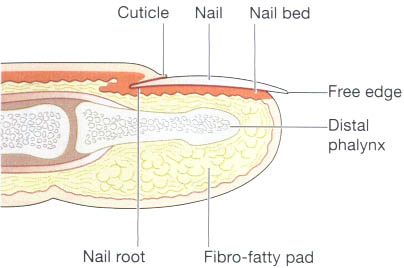 951
Functions of the skin
1. Protection
Forms a relatively waterproof layer that protects the deeper & more delicate structures. It acts as a barrier against:
invasion by microbes
chemicals
physical agents, e.g. mild trauma, ultraviolet light
dehydration.
Epidermis contains Langerhans cells which phagocytose intruding antigens & travel to lymphoid tissue, where they present antigen to T-lymphocytes, thus stimulating an immune response.
952
The pigment melanin affords some protection against harmful ultraviolet rays in sunlight

	Due to the presence of the sensory nerve endings in the skin the body reacts by reflex action to unpleasant or painful stimuli, protecting it from further injury.
953
2. Regulation of body temperature
Heat production
Principal organs involved are:.
Muscles. Contraction of skeletal muscles produces a large amount of heat & the more strenuous the muscular exercise the greater the heat produced. Shivering involves muscle contraction & produces heat when there is the risk of the body temperature falling below normal.
Liver; very chemically active & heat is produced as a by-product. Metabolic rate and heat production are increased after eating.
954
Digestive organs; produce heat during peristalsis & by the chemical reactions involved in digestion.
Heat loss through the skin is affected by the
difference between body & environmental temperatures, 
amount of the body surface exposed to the air 
type of clothes worn. 
Air is a poor conductor of heat and when layers of air are trapped in clothing & between the skin & clothing they act as effective insulators against excessive heat loss. 
Control is achieved mainly by thermoreceptors in the hypothalamus.
955
Mechanisms of heat loss. 
In evaporation, the body is cooled when heat is used to convert the water in sweat to water vapour.
In radiation, exposed parts of the body radiate heat away from the body.
In conduction, clothes and other objects in contact with the skin take up heat.
In convection, air passing over the exposed parts of the body is heated and rises, cool air replaces it and convection currents are set up. Heat is also lost from the clothes by convection.
956
Control of body temperature
Nervous control. 
_By temperature regulating centre in the hypothalamus;
responsive to the temperature of circulating blood.
Vasomotor centre in the medulla oblongata controls the diameter of the small arteries and arterioles; thus the amount of blood which circulates in the capillaries in the dermis. 
Nerve impulses sent to skeletal muscles stimulate shivering
Activity of the sweat glands. When the temperature of the body is increased by 0.25 to 0.5°C the sweat glands are stimulated to secrete sweat, which is conveyed to the surface of the body by ducts.
957
c) Effects of vasodilatation. As heat production increases, the arterioles become dilated & more blood pours into the capillary network in the skin. 
amount of sweat produced is increased
temperature of the skin is raised and there is an increase in the amount of heat lost by radiation, conduction and convection. 
If the environmental temperature is low, vasoconstriction is stimulated by sympathetic nerves; decreasing blood flow near the body surface, conserving heat.
958
d) Fever. Caused by release of chemicals (pyrogens) from damaged tissue and the cells involved in inflammation. 
Pyrogens act on the hypothalamus, which releases prostaglandins that reset the hypothalamic thermostat to a higher temperature.
The body responds by activating heat-promoting mechanisms until the new higher temperature is reached. 
When the thermostat is reset to the normal level, heat-loss mechanisms are activated. There is profuse sweating and vasodilatation accompanied by warm, pink (flushed) skin until body temperature falls to the normal range again.
959
e) Hypothermia. Present when core temperature, e.g. the rectal temperature, is below 35°C (95°F). 
At a rectal temperature below 32°C (89.6°F), compensatory mechanisms to restore body temperature usually fail, e.g. 
shivering is replaced by muscle rigidity and cramps
vasoconstriction fails to occur 
there is lowered blood pressure, pulse and respiration rates. 
Mental confusion and disorientation occur. Death usually occurs when the temperature falls below 25°C (77°F).
960
3. Formation of vitamin D
7-dehydrocholesterol is a lipid-based substance in the skin and ultraviolet light from the sun converts it to vitamin D. 
This circulates in the blood & is used, with calcium and phosphate, in the formation & maintenance of bone. 
Excess vitamin D is stored in the liver.
4. Cutaneous sensation
Sensory receptors in the dermis are sensitive to touch, pressure, temperature or pain.
Stimulation generates nerve impulses in sensory nerves that are transmitted to the cerebral cortex.
961
5. Absorption
Of:
some drugs, in transdermal patches, e.g. hormones used as replacement therapy in postmenopausal women, nicotine as an aid to stopping smoking
some toxic chemicals, e.g. mercury.
6. Excretion
Of:
sodium chloride in sweat and excess sweating may lead to abnormally low blood sodium levels
urea, especially when kidney function is impaired
aromatic substances, e.g. garlic and other spices.
962
THE SKELETON
BONE
A strong and durable type of connective tissue.
Consists of:
water (25%)
organic constituents including osteoid (the carbon containing part of the matrix) and bone cells (25%)
inorganic constituents, mainly calcium phosphate (50%).
964
Functions of bones
provide the framework of the body
give attachment to muscles and tendons
permit movement of the body as a whole and of parts of the body, by forming joints that are moved by muscles
form the boundaries of the cranial, thoracic and pelvic cavities, protecting the organs they contain
contain red bone marrow in which blood cells develop; haematopoiesis
provide a reservoir of minerals, especially calcium phosphate.
965
Types of bones
Bones are classified as long,short,irregular,flat and sesamoid
Long bones consist of a shaft and two extremeties.Examples include the femur, tibia and fibula
Short,irregular,flat and sesamoid bones have no shafts or extremities and are diverse in shape and size e.g short bones-carpals(wrist),irregular bones-vertebrae and some skull bones, flat bones-sternum, ribs and most skull bones, sesamoid bones-patella(knee cap)
966
967
TYPES OF BONES
1. Long Bones
Tubular shell with cavity in the middle.
Found in: Arms, legs, hands, etc. E.g. humerus & femur
Has the following layers
Periosteal layer  for oppositional growth
Compact layer for rigidity
Cancellous/spongy layer for inner support
Marrow support for blood forming cells
Growth takes place at the epiphyseal disc
Blood supply is from 
nutritional arteries, 
periosteal arteries supplying periosteum, 
epiphyseal arteries supplying epiphyses and around
968
2. Short Bones
No marrow cavity; don’t contain epiphysis
Are cuboidal than tubular in shape
Found in: Wrist & ankle E.g. carpals and tarsals
3. Flat Bones
Flat and thin, (protection, broad surface for muscle attachment)
Found in: Cranium, pectoral & pelvic girdles E.g. parietal, scapula, ilium, sternum
4. Irregular Bones
Specialized shape & function (support weight, dissipate loads, protect spinal cord)
Found in: Spinal column E.g. vertebral bodies
5. Sesamoid Bones
Small bones embedded within a tendon or joint capsule (alters angle of insertion, reduces friction)
Found in: Knee, hand, thumb & big toe E.g. patella & Pisiform
969
BONE STRUCTURE
General structure of a long bone
Have a diaphysis or shaft & two epiphyses or extremities. 
Diaphysis; composed of compact bone with a central medullary canal, containing fatty yellow bone marrow. 
Epiphyses; Consist of an outer covering of compact bone with cancellous bone inside. 
Diaphysis & epiphyses are separated by epiphyseal cartilages, which ossify when growth is complete. 
Thickening of a bone occurs by the deposition of new bone tissue under the periosteum.
970
Long bones are almost completely by, the periosteum. 
Periosteum:
Has an outer layer, fibrous & the inner layer, osteogenic, containing osteoblasts & osteoclasts which are involved in maintenance & remodelling of bones; 
gives attachment to muscles & tendons 
protects bones from injury.
Hyaline cartilage replaces periosteum on the articular surfaces of bones forming synovial joints.
971
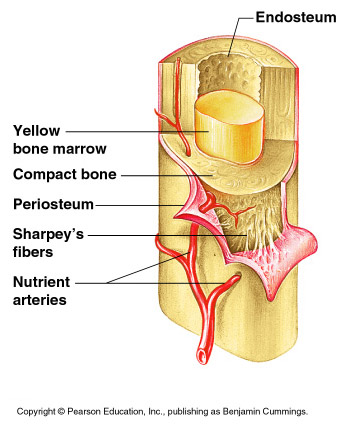 Structure of a mature long bone
972
Structure of short, irregular, flat & sesamoid bones
Relatively thin outer layer of compact bone with cancellous bone inside containing red bone marrow.
Enclosed by periosteum except the inner layer of the cranial bones where it is replaced by dura mater.
973
Flat & irregular bones
974
Microscopic structure of bone
Compact (cortical) bone
Large numbers of Haversian systems or osteons. 
Consist of a central Haversian canal, containing blood & lymph vessels & nerves, surrounded by concentric rings or plates of bone (lamellae). 
Between these are lacunae, tiny spaces, containing tissue fluid & spider-shaped osteocytes. 
Canaliculi link the lacunae with each other and with the central Haversian canal. 
Tissue fluid nourishes the bone cells. 
Areas between Haversian systems contain interstitial lamellae, remains of older systems partially broken down during remodelling or growth of bone.
The 'tubular' arrangement of lamellae gives bone greater strength than a solid structure of the same size.
975
Microscopic structure of compact bone
976
b) Cancellous (trabecular, spongy) bone
Has a framework formed from trabeculae which consist of a few lamellae & osteocytes interconnected by canaliculi.
Spaces between the trabeculae contain red bone marrow that nourishes the osteocytes.
Bone cells
Osteoblasts: cells responsible for bone formation (later mature into osteocytes).
Osteoblasts & chondrocytes (cartilage-forming cells) develop from the same parent fibrous tissue cells.
Differentiation into osteogenic cells, rather than chondroblasts, depends upon an adequate oxygen supply.
977
Microscopic structure of cancellous bone
978
Osteoblasts
Bone-forming cells that secrete collagen & other constituents of bone tissue. 
Present:
in the deeper layers of periosteum
in the centres of ossification of immature bone
at the ends of the diaphysis adjacent to the epiphyseal cartilages of long bones
at the site of a fracture.
Osteocytes
As bone develops, osteoblasts become trapped and remain isolated in lacunae. They stop forming new bone at this stage and are called osteocytes.
Osteocytes are nourished by tissue fluid in the canaliculi that radiate from the Haversian canals.
979
Osteoclasts
Function: resorption of bone to maintain the optimum shape. 
Takes place at bone surfaces:
under the periosteum, to maintain the shape of bones during growth and to remove excess callus formed during healing of fractures
round the walls of the medullary canal during growth and to canalise callus during healing.
A fine balance of osteoblast & osteoclast activity maintains normal bone structure and functions.
980
Development of bone tissue (osteogenesis or ossification)
Begins before birth & is not complete until about the 21st year of life. 
Long, short & irregular bones develop from rods of cartilage, cartilage models.
Flat bones develop from membrane models and sesamoid bones from tendon models. 
Bone development consists of 2 processes:
secretion by osteoblasts of osteoid, i.e. collagen fibres in a mucopolysaccharide matrix which gradually replaces the original cartilage and membrane models
calcification of osteoid immediately after its deposition.
981
2 types of arrangement of collagen in osteoid.
Woven (non-lamellar) bone. Collagen fibres are deposited in irregular bundles, then ossified. 
Occurs during ossification of bones that originate as membrane models, e.g. skull bones. 
In adults it is also present in bone tumours & healing fractures.
2. Lamellar bone. Collagen fibres are deposited as in woven bone, organised into characteristic lamellae found in compact and cancellous bone then ossified. 
Occurs when cartilage models are replaced by bone and in healing of fractures.
982
Development of long bones
Ossification begins in small areas of osteogenic cells, or centres of ossification in the cartilage model. 
This is accompanied by development of a bone collar at about 8 weeks of gestation. 
Later  blood supply develops & bone tissue replaces cartilage as osteoblasts secrete osteoid components in the shaft. 
Bone lengthens as ossification continues & spreads to the epiphyses. 
Around birth, secondary centres of ossification develop in the epiphyses & the medullary canal forms when osteoclasts break down the central bone tissue in the middle of the shaft. 
After birth, the bone grows in length by ossification of the diaphyseal surface of the epiphyseal cartilages and growth is complete when the cartilages become completely ossified.
983
984
Stages in long bone development
Hormonal regulation of bone growth
1. Growth hormone & thyroid hormones, are especially important during infancy & childhood.
2. Testosterone & oestrogens influence the physical changes that occur at puberty.
3. Cacitonin & PTH; homeostasis of blood & bone calcium levels required for bone development.
985
AXIAL SKELETON
Skull, vertebral column, ribs & sternum. 
a) Skull
Rests on the upper end of the vertebral column 
Its bony structure is divided into 2 parts: cranium & face.
Cranium
Formed by a number of flat & irregular bones that provide a bony protection for the brain. 
Has a base upon which the brain rests & a vault that surrounds & covers it. 
Periosteum inside the skull bones consists of the outer layer of dura mater. In the mature skull the joints (sutures) between the bones are immovable (fibrous).
986
Bones have numerous perforations through which nerves, blood & lymph vessels pass. 
Bones of the cranium:
1 frontal bone
2 parietal bones
2 temporal bones
1 occipital bone
1 sphenoid bone
1 ethmoid bone
987
988
Bones of the skull and sutures
i) Frontal bone
Bone of the forehead. 
Forms part of the orbital cavities & supraorbital margins. 
Originates in 2 parts joined in the midline by frontal suture
ii) Parietal bones
Form sides & roof of skull. 
Articulate with each other at the sagittal suture, with the frontal bone at the coronal suture, with the occipital bone at the lambdoidal suture and with the temporal bones at the squamous sutures. 
Inner surface is concave & is grooved by the brain & blood vessels
989
iii)Temporal bones 
Lie one on each side of the head & form immovable joints with the parietal, occipital, sphenoid & zygomatic bones.
iv) Occipital bone
Forms the back of the head & part of the base of the skull. 
Has immovable joints with the parietal, temporal & sphenoid bones. 
Occiput has 2 articular condyles that form hinge joints with the first bone of the vertebral column, the atlas. 
Between the condyles there is the foramen magnum through which the spinal cord passes into the cranial cavity.
990
v) Sphenoid bone 
Occupies middle portion of the base of skull & it articulates with the occipital, temporal, parietal & frontal bones. 
Superior surface in the middle of the bone is hypophyseal fossa (sella turcica); pituitary gland rests.
vi) Ethmoid bone
Occupies the anterior part of the base of the skull & helps to form the orbital cavity, the nasal septum & the lateral walls of the nasal cavity. 
On each side are 2 projections into the nasal cavity, the upper & middle conchae or turbinated processes. 
Horizontal flattened part, the cribriform plate, forms the roof of the nasal cavity & has numerous small foramina through which nerve fibres of the olfactory nerve pass upwards from the nasal cavity to the brain.
991
Face
13 bones in addition to the frontal bone:
2 zygomatic or cheek bones
1 maxilla (originated as 2)
2 nasal bones
2 lacrimal bones
1 vomer
2 palatine bones
2 inferior conchae
1 mandible (originated as 2).
992
993
Bones of the face
i) Zygomatic/cheek bones
Form the prominences of the cheeks & part of the floor & lateral walls of the orbital cavities.
ii) Maxilla/upper jaw bone
Originates as 2 bones; fusion takes place before birth. 
Forms upper jaw, anterior part of the roof of the mouth, lateral walls of the nasal cavity & part of the floor of the orbital cavities. 
Alveolar ridge/process, projects downwards & carries the upper teeth. On each side is the maxillary sinus, lined with ciliated mucous membrane & with openings into the nasal cavity.
iii) Nasal bones
2 small flat bones which form the greater part of the lateral & superior surfaces of the bridge of the nose.
994
iv) Lacrimal bones
2 small bones; posterior & lateral to the nasal bones & form part of the medial walls of the orbital cavities. Each is pierced by a foramen for the passage of the nasolacrimal duct which carries the tears from the medial canthus of the eye to the nasal cavity.
v) Vomer
Thin flat bone which extends upwards from the middle of the hard palate to form the main part of the nasal septum.
Superiorly; articulates with the perpendicular plate of the ethmoid bone.
vi) Palatine bones
2 L-shaped bones. 
Horizontal parts unite to form the posterior part of the hard palate 
Perpendicular parts project upwards to form part of the lateral walls of the nasal cavity. At their upper extremities they form part of the orbital cavities.
995
vii) Inferior conchae
Each concha is a scroll-shaped bone which forms part of the lateral wall of the nasal cavity & projects into it below the middle concha. Superior & middle conchae are parts of the ethmoid bone.
viii) Mandible
Only movable bone of the skull. 
Originates as 2 parts which unite at the midline. Each half consists of 2 main parts: 
a curved body with the alveolar ridge containing the lower teeth 
a ramus which projects upwards almost at right angles to the posterior end of the body. At the upper end the ramus divides into the condylar process which articulates with the temporal bone to form the temporomandibular joint and the coronoid process that gives attachment to muscles and ligaments. The point where the ramus joins the body is the angle of the jaw.
996
997
Sinuses
Containing air are present in sphenoid, ethmoid, maxillary & frontal bones. 
All communicate with the nasal cavity & are lined with ciliated mucous membrane.
Functions :
to give resonance to the voice
to lighten the bones of the face & cranium, making it easier for the head to balance on top of the vertebral column.
998
Fontanelles of the skull 
Where 3 or more bones meet; fontanelles. 
2 largest 
anterior fontanelle, not fully ossified until the child is 12 to 18 months old, 
posterior fontanelle, usually ossified 2 to 3 months after birth. 
Skull bones don’t fuse before birth to allow for moulding of the baby's head during its passage through the birth canal.
999
b) Vertebral column 
24 separate movable, irregular bones, sacrum (five fused bones) & coccyx (four fused bones). 
24 separate bones, in 3 groups: 
7 cervical, 
12 thoracic 
5 lumbar.
1000
Vertebral column
1001
Characteristics of a typical vertebra
a) The body. situated anteriorly & size varies with the site; Smallest in the cervical region & become larger towards the lumbar region.
b) The vertebral (neural) arch encloses a large vertebral foramen. 
Ring of bone consists of 2 pedicles that project backwards from the body & 2 laminae.
Where the pedicles & laminae unite, transverse processes project laterally 
Where the 2 laminae meet in the midline posteriorly they form a spinous process. 
Neural arch has 4 articular surfaces: 
2 articulate with the vertebra above & 2 with the one below. 
Vertebral foramina form the vertebral (neural) canal that contains the spinal cord.
1002
A typical vertebra
1003
Special features of vertebrae in different parts of the vertebral column
1. Cervical vertebrae
Transverse processes have a foramen through which a vertebral artery passes upwards to the brain.
First 2 cervical vertebrae are atypical.
The atlas; 1st cervical vertebra & consists simply of a ring of bone with 2 short transverse processes. 
Anterior part of the large vertebral foramen is occupied by the odontoid process of the axis, which is held in position by a transverse ligament.
Thus, the odontoid process forms the body of the atlas.
1004
Posterior part is the true vertebral foramen & is occupied by the spinal cord. 
Superior surface; has 2 articular facets which form joints with the condyles of the occipital bone of the skull. Nodding movement of the head takes place at these joints.
The axis; 2nd cervical vertebra. 
Body is small 
Has the upward projecting odontoid process or dens that articulates with the atlas. 
Movement at this joint is turning the head from side to side.
1005
Cervical vertebra
1006
2. Thoracic vertebrae: Bodies & transverse processes have facets for articulation with the ribs.
3. Lumbar vertebrae:  Have no special features.
4. Sacrum 
5 rudimentary vertebrae fused to form a triangular or wedge-shaped bone with a concave anterior surface. 
Upper part/base, articulates with the 5th lumbar vertebra.
On each side it articulates with the ilium to form a sacroiliac joint, & at its inferior tip it articulates with the coccyx. 
Anterior edge of the base, the promontory, protrudes into the pelvic cavity. 
Vertebral foramina are present, & on each side of the bone there is a series of foramina for the passage of nerves.
5. Coccyx : 4 terminal vertebrae fused to form a very small triangular bone, the broad base of which articulates with the tip of the sacrum.
1007
1008
Features of vertebral column
1. Intervertebral discs
Bodies of adjacent vertebrae are separated by intervertebral discs, consisting of an outer rim of fibrocartilage (annulus fibrosus) and a central core of soft gelatinous material (nucleus pulposus).
Thinnest in the cervical region & become progressively thicker towards the lumbar region. 
Posterior longitudinal ligament in the vertebral canal helps to keep them in place. 
Have a shock-absorbing function 
Cartilaginous joints they form contribute to the flexibility of the vertebral column as a whole.
1009
2. Intervertebral foramina
Throughout the length of the column, on each side between every pair of vertebrae, through which the spinal nerves, blood vessels & lymph vessels pass.
3. Ligaments of the vertebral column
Hold the vertebrae together & help to maintain the intervertebral discs in position.
Transverse ligament maintains the odontoid process of the axis in the correct position in relation to the atlas
Anterior longitudinal ligament extends the whole length of the column & lies in front of the vertebral bodies.
1010
Posterior longitudinal ligament lies inside the vertebral canal & extends the whole length of the vertebral column in close contact with the posterior surface of the bodies of the bones. Ligamenta flava connect the laminae of adjacent vertebrae.
Ligamentum nuchae & supraspinous ligament connect the spinous processes, extending from the occiput to the sacrum.
4. Curves of the vertebral column
4 curves, 2 primary & 2 secondary.
Primary curvature: position shown by the fetus in the uterus; lies curled up so that the head & the knees are more or less touching.
1011
Secondary cervical curve; develops when the child can hold up his head (after about 3 months) & the secondary lumbar curve develops when he stands upright (after 12 to 15 months). 
Thoracic & sacral primary curves are retained.
5. Movements of the vertebral column
Movts. Between individual bones of the vertebral column are very limited. 
Movts. of the column as a whole are quite extensive & include flexion (bending forward), extension (bending backward), lateral flexion (bending to the side) and rotation.
1012
Development of spinal curves
1013
Functions of the vertebral column
Collectively the vertebral foramina form the vertebral canal which provides a strong bony protection for the delicate spinal cord lying within it.
Pedicles of adjacent vertebrae form intervertebral foramina, one on each side, providing access to the spinal cord for spinal nerves, blood vessels & lymph vessels.
Numerous individual bones enable a certain amount of movement.
Supports the skull.
Intervertebral discs act as shock absorbers, protecting the brain.
Forms the axis of the trunk, giving attachment to the ribs, shoulder girdle and upper limbs, and the pelvic girdle and lower limbs.
1014
THORACIC CAGE
Bones are:
1 sternum
2 pairs of ribs
12 thoracic vertebrae
Sternum or breast bone
Flat bone felt just under the skin in the middle of the front of the chest.
Manubrium; uppermost section & articulates with the clavicles at the sternoclavicular joints & with the first 2 pairs of ribs.
Body/middle portion gives attachment to the ribs.
Xiphoid process; tip of the bone. 
Gives attachment to the diaphragm, muscles of the anterior abdominal wall & the linea alba.
1015
1016
Thoracic cage
The sternum
1017
Ribs
12 pairs which form the bony lateral walls of the thoracic cage & articulate posteriorly with the thoracic vertebrae. 
First 10 pairs are attached anteriorly to the sternum by costal cartilages, some directly & some indirectly.
Last 2 pairs (floating ribs] have no anterior attachment.
1018
Characteristics of a rib
1. Head articulates posteriorly with the bodies of 2 adjacent thoracic vertebrae 
2. On the tubercle there is a facet that articulates with the transverse process of one. 
3. Sternal end is attached to the sternum by a costal cartilage. 
4. Superior border is rounded & smooth while the inferior border has a marked groove occupied by the intercostal blood vessels and nerves.
1019
A typical rib
1020
APPENDICULAR SKELETON
Shoulder girdle with upper limbs & pelvic girdle with lower limbs.
Shoulder girdle & upper limb
Each shoulder girdle consists of:
1 clavicle
1 scapula.
Each upper limb consists of:
1 humerus
1 radius
1 ulna
8 carpal bones
5 metacarpal bones
14 phalanges.
1021
1022
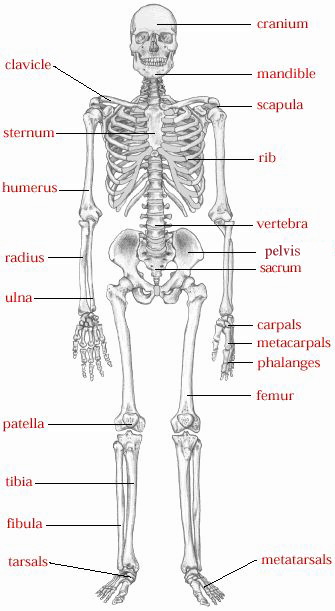 1023
Upper extremity
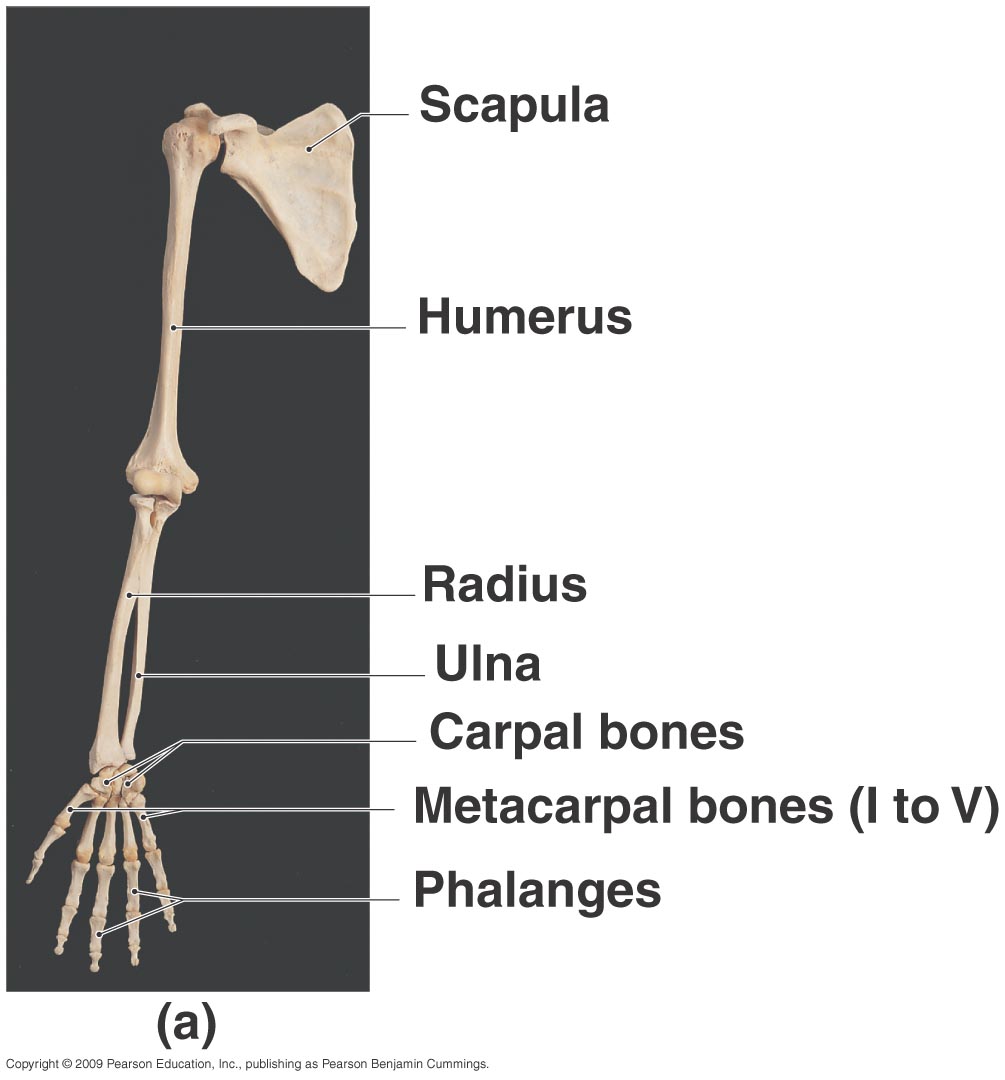 1024
1. Clavicle/collar bone 
Long bone which has a double curve. 
Articulates with manubrium of sternum at sternoclavicular joint and forms acromioclavicular joint with the acromion process of scapula. 
Provides the only bony link between upper limb & axial skeleton.
2. Scapula/shoulder blade 
Flat triangular-shaped bone, lying on the posterior chest wall superficial to the ribs & separated from them by muscles.
Lateral angle; is a shallow articular surface, glenoid cavity which, with the head of the humerus, forms the shoulder joint.
Posterior surface; spinous process that projects beyond lateral angle of bone that overhangs the shoulder joint; acromion process. 
Articulates with clavicle at acromioclavicular joint.
Coracoid process, a projection from the upper border of the bone, gives attachment to muscles that move the shoulder joint.
1025
Collar bone
1026
Right scapula
1027
3. Humerus 
Bone of upper arm. 
Head articulates with glenoid cavity of scapula, forming shoulder joint. 
Distal to the head are 2 roughened projections of bone, greater & lesser tubercles, & between them is a deep groove, bicipital groove or intertubercular sulcus, occupied by one of the tendons of biceps muscle.
Distal end presents 2 surfaces that articulate with radius & ulna to form elbow joint.
1028
Right humerus
1029
4. Ulna & radius
2 bones of forearm. 
Ulna is longer than & medial to the radius & when the arm is in anatomical position, the 2 bones are parallel. 
Articulate with humerus at elbow joint, carpal bones at wrist joint & with each other at the proximal & distal radioulnar joints.
1030
1031
Radius and ulna
5. Carpal or wrist bones 
8 carpal bones arranged in 2 rows of 4. 
From outside inwards:
	• proximal row: scaphoid, lunate, triquetral, pisiform
	• distal row: trapezium, trapezoid, capitate, hamate.
Closely fitted together & held in position by ligaments. 
Bones of proximal row are associated with wrist joint & those of distal row form joints with metacarpal bones.
Tendons of muscles lying in the forearm cross the wrist & are held close to the bones by strong fibrous bands, called retinacula.
1032
6. Metacarpal bones/bones of the hand
5 bones. 
Numbered from thumb side inwards.
Proximal ends articulate with carpal bones & distal ends with phalanges.
7. Phalanges/finger bones
14 phalanges, 3 in each finger & 2 in the thumb. 
Articulate with metacarpal bones & with each other.
1033
1034
Bones of the wrist, hand and fingers
Pelvic girdle & lower limb
Pelvic girdle bones:
2 innominate bones
1 sacrum.
Lower limb bones:
1 femur 
1 tibia 
1 fibula 
1 patella
7 tarsal bones
5 metatarsal bones
14 phalanges
1035
LOWER LIMB
1036
1. Innominate/hip bones 
Each, 3 fused bones, ilium, ischium & pubis. 
On its outer surface is a deep depression, acetabulum, which forms the hip joint with head of femur.
The ilium; upper flattened part of the bone, presents the iliac crest, anterior point of which is called anterior superior iliac spine.
The pubis; anterior part of the bone, articulates with pubis of the other hip bone at a cartilaginous joint, symphysis pubis.
The ischium; inferior & posterior part.
Union of the 3 parts takes place in the acetabulum.
1037
Right innominate bone
1038
2. The pelvis 
Formed by 2 innominate bones which articulate anteriorly at symphysis pubis & posteriorly with sacrum at sacroiliac joints. 
Divided into 2 parts by brim of the pelvis, consisting of promontory of the sacrum & iliopectineal lines of innominate bones. 
Greater/false pelvis: above the brim; lesser/true pelvis; below.
Differences between male & female pelves
Female pelvis has lighter bones, is more shallow and rounded and is generally more roomy.
1039
Bones of the pelvis
1040
Male and female pelves
1041
3. Femur/thigh bone
Longest & strongest bone of the body.
Head is almost spherical & fits into the acetabulum of hip bone; hip joint. 
Centre of the head is a small depression for attachment of ligament of the head of femur.
Neck extends outwards & slightly downwards from the head to the shaft 
Most of it is within the capsule of the hip joint.
Posterior surface of the lower third forms a flat triangular area; popliteal surface. 
Distal extremity has 2 articular condyles which, with tibia & patella, form knee joint.
1042
Left femur
1043
4. Tibia or shin bone
Medial of the 2 bones of the lower leg.
Proximal extremity is broad & flat and presents 2 condyles for articulation with the femur at the knee joint.
Head of the fibula articulates with the inferior aspect of the lateral condyle, forming the proximal tibiofibular joint.
Distal extremity of the tibia forms the ankle joint; with the talus & the fibula. 
Medial malleolus; a downward projection of bone medial to the ankle joint.
5. Fibula 
Long slender lateral bone in the leg.
Head/upper extremity articulates with the lateral condyle of the tibia forming the proximal tibiofibular joint and the lower extremity articulates with the tibia then projects beyond it to form the lateral malleolus
1044
1045
Left tibia and fibula
6. Patella or knee cap
Roughly triangular-shaped sesamoid bone. 
Posterior surface articulates with the patellar surface of the femur in the knee joint & its anterior surface is in the patellar tendon.
7. Tarsal or ankle bones
7; form posterior part of the foot. 
1 talus 			- 3 cuneiform
1 calcaneus 		- 1 cuboid.
1 navicular
Talus articulates with tibia & fibula at ankle joint. 
Calcaneus forms heel of the foot.
1046
8. Metatarsal bones of the foot
5 bones, numbered from within outwards. 
Proximal ends; they articulate with the tarsal bones & at their distal ends, with the phalanges.
Enlarged distal head of the 1st metatarsal bone forms the 'ball' of the foot.
9. Phalanges of the toes 
14; arranged in a similar manner to those in the fingers.
1047
10. Arches of the foot. 
Bones have a bridge-like arrangement & are supported by muscles and ligaments so that 4 arches are formed,
a medial 
lateral longitudinal arch and
2 transverse arches.
Medial longitudinal arch. Highest; formed by calcaneus, talus, navicular, 3 cuneiform & first 3 metatarsal bones.
Only calcaneus & distal end of metatarsal bones should touch the ground.
1048
Lateral longitudinal arch. Much less marked than its medial counterpart. 
Bony components; calcaneus, cuboid, 2 lateral metatarsal bones. 
Again only calcaneus & metatarsal bones should touch ground.
Transverse arches. Run across the foot. 
Most marked at the level of the 3 cuneiform & cuboid bones.
1049
Bones of the foot
1050
Tendons and ligaments supporting arches of the left foot
1051
THE JOINTS
Joints
Def:  Site at which any 2 or more bones articulate. 
Some joints:
Have no movement (fibrous), 
Have some only slight movement (cartilaginous) 
are freely movable (synovial).
1053
TYPES OF JOINTS
a) Fibrous or fixed joints
Immovable joints having fibrous tissue between the bones, e.g. 
between bones of skull (sutures) 
between teeth & maxilla & mandible.
b) Cartilaginous or slightly movable joints 
Pad of fibro-cartilage between ends of bones that form the joint allows for very slight movement. E.g., the 
symphysis pubis 
joints between vertebral bodies.
1054
Fibrous or fixed joint e.g., sutures of the skull
1055
Cartilaginous or slightly movable joint
1056
c) Synovial or freely movable joints
Allow a wide range of movements. 
Classified according to  
range of movement possible 
shape of articulating parts of the bones involved.
i) Ball and socket joint. 
Head or ball of one bone articulates with a socket of another & shape of the bones allows for a wide range of movement. 
Movements possible; flexion, extension, adduction, abduction, rotation & circumduction.
E.g., shoulder & hip.
ii) Hinge joints. Allow movements of flexion & extension only. E.g.,  
elbow, knee, ankle, 
joints between atlas & occipital bone
interphalangeal joints of fingers & toes.
1057
iii) Gliding joints. Articular surfaces glide over each other, e.g. 
sternoclavicular joints, 
acromioclavicular joints 
joints between carpal bones 
Joints between tarsal bones.
iv) Pivot joints. Movement is round one axis (rotation), e.g. the
proximal  & distal radioulnar joints 
joint between atlas & odontoid process of the axis.
v)  saddle joints. Movements take place round 2 axes, permitting flexion, extension, abduction, adduction & circumduction, e.g. the 
wrist, temporomandibular, metacarpophalangeal & metatarsophalangeal joints.
1058
Synovial joint
1059
1060
Characteristic of synovial joint
1. Articular or hyaline cartilage
Covers parts of bones which are in contact. 
Provides a smooth articular surface 
Strong enough to absorb compression forces & bear the weight of the body. 
Cartilage lining, which is up to 7mm thick in young people, becomes thinner & less compressible with age. 
Has no blood supply
receives its nourishment from synovial fluid.
1061
2. Capsule or capsular ligament
Sleeve of fibrous tissue surrounding & enclosing the joint; hold bones together.
Sufficiently loose to allow freedom of movement but strong enough to protect it from injury.
3. Synovial membrane
Composed of epithelial cells 
Found:
lining the capsule
covering those parts of the bones within the joint not covered by articular cartilage
covering all intracapsular structures that do not bear weight.
1062
4. Synovial fluid. 
Thick sticky fluid, of egg-white consistency, secreted by synovial membranes into the synovial cavity, 
Functions:
provides nutrients for structures within joint cavity
contains phagocytes; remove microbes & cellular debris
acts as a lubricant
maintains joint stability
prevents the ends of the bones from being separated, as does a little water between two glass surfaces.
Little sacs of synovial fluid or bursae are present in some joints, e.g. knee. 
Act as cushions to prevent friction between a bone & a ligament or tendon, or skin where a bone in a joint is near the surface.
1063
5. Other intracapsular structures
Structures within the capsule, but outside the synovial membrane, which assist in maintenance of stability, e.g. fat pads & menisci in the knee joint.
6. Extracapsular structures
Ligaments that blend with capsule provide additional stability at most joints.
Muscles or their tendons also provide stability and stretch across the joints they move. 
7. Nerve & blood supply
Crossing a joint usually supply the capsule & muscles that move it.
1064
MAIN SYNOVIAL JOINTS OF THE LIMBS
a) Shoulder joint 
Ball & socket
Capsular ligament is very loose inferiorly to allow for the free movement of the joint. 
Glenoid cavity is deepened by a rim of fibrocartilage, the glenoid labrum, which provides additional stability without limiting movement. 
Tendon of the long head of the biceps muscle extends through the joint cavity & is attached to the upper rim of the glenoid cavity. 
important in stabilising the joint.
1065
Extracapsular structures consist of: 
coracohumeral ligament, extending from coracoid process of the scapula to the humerus
glenohumeral ligaments, which blend with & strengthen the capsule
transverse humeral ligament, retaining  biceps tendon in the intertubercular groove.
1066
Shoulder joint
1067
Muscles and movements
MUSCLES
Coracobrachialis muscle. Lies on the upper medial aspect of the arm. Arises from coracoid process of scapula, stretches across in front of shoulder joint; inserted into middle third of humerus. 
flexes shoulder joint.
2. Deltoid muscle. Origin: from clavicle, acromion process & spine of scapula & radiate over the shoulder joint; inserted into deltoid tuberosity of humerus. 
Forms fleshy & rounded contour of shoulder.
Anterior fibres cause flexion, middle/main part, abduction; posterior fibres extend shoulder joint.
1068
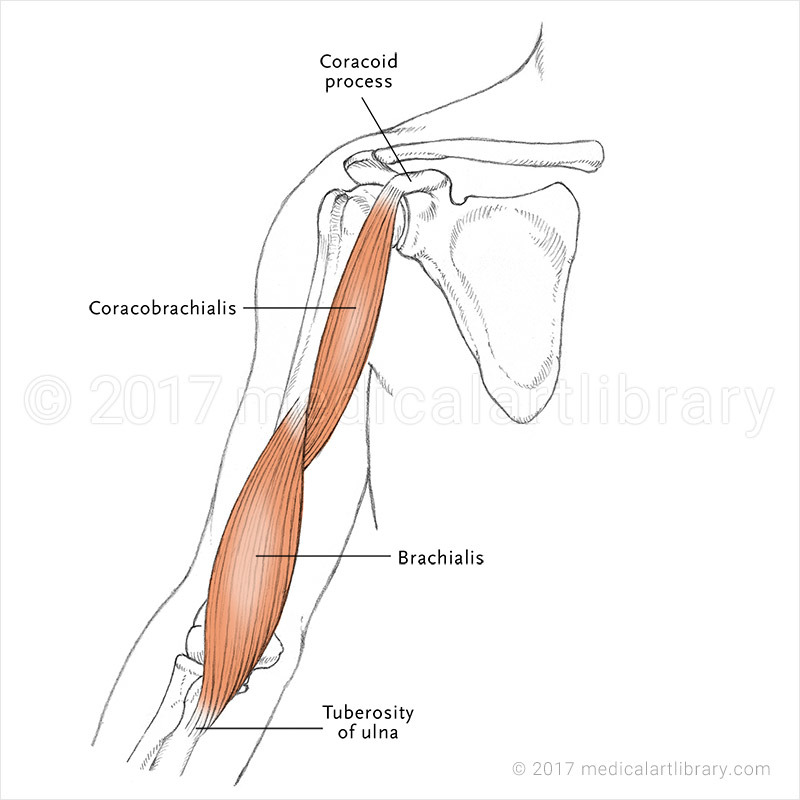 1069
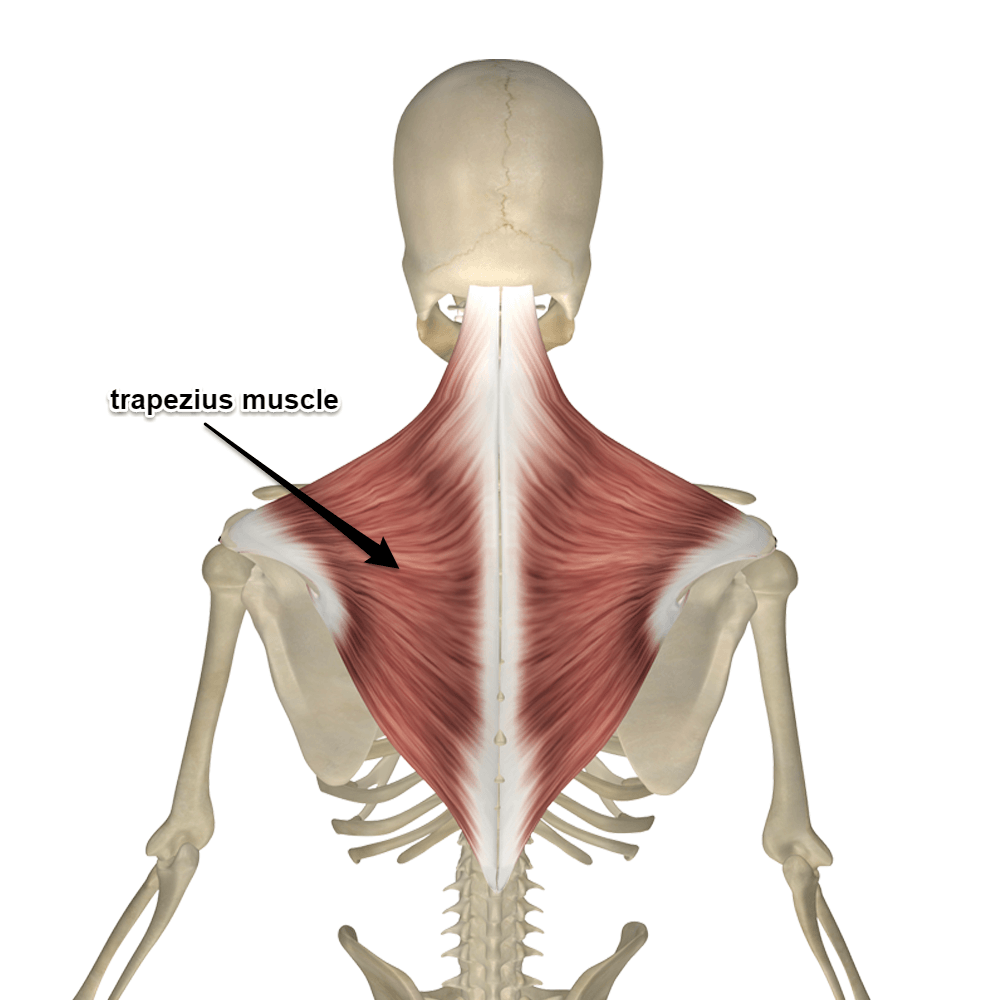 1070
3. Pectoralis major. Lies on anterior thoracic wall.
Fibres originate from middle third of clavicle & from sternum; inserted into lip of the intertubercular groove of humerus. 
Flexes & adducts the arm.
4. Latissimus dorsi. Origin: posterior part of iliac crest & spinous processes of lumbar & lower thoracic vertebrae. 
Passes upwards across the back then under the arm; inserted into the bicipital groove of humerus. 
Adducts, medially rotates & extends the arm.
5. Teres major. Origin: inferior angle of scapula; inserted into the humerus just below shoulder joint. 
Extends, adducts & medially rotates the arm.
1071
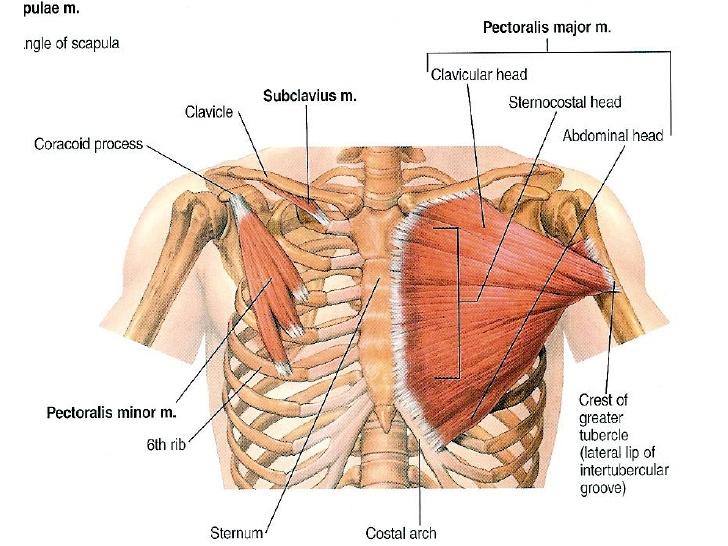 1072
Movements
Flexion: coracobrachialis, anterior fibres of deltoid & pectoralis major.
Extension: teres major, latissimus dorsi & posterior fibres of deltoid.
Abduction: deltoid.
Adduction: combined action of flexors & extensors.
Circumduction: flexors, extensors, abductors & adductors acting in series.
Medial rotation: pectoralis major, latissimus dorsi, teres major & anterior fibres of deltoid.
Lateral rotation: posterior fibres of deltoid.
1073
b) Elbow joint 
Formed by trochlea & capitulum of humerus & trochlear notch of ulna & head of radius.
Extracapsular structures; anterior, posterior, medial & lateral strengthening ligaments.
Muscles
i) Biceps muscle. 
Lies on anterior aspect of upper arm. 
Proximal end; divided into 2 parts (heads). 
Short head rises from coracoid process of scapula & passes in front of shoulder joint to the arm. 
Long  head originates from rim of glenoid cavity & its tendon passes through joint cavity & bicipital groove of humerus to the arm.
1074
Retained in the bicipital groove by a transverse ligament which stretches across the groove. 
Helps stabilise & flex shoulder joint 
Assists with flexion & supination at elbow joint 
ii) Brachialis muscle.
Lies on anterior aspect of upper arm deep to biceps. 
Origin: shaft of humerus, extends across elbow joint; inserted into the ulna just distal to the joint capsule. 
Main flexor of elbow joint.
iii) Triceps muscle. Lies on posterior aspect of humerus.
Arises from 3 heads, one from scapula,2 from posterior surface of humerus. Insertion: by a common tendon to the olecranon process of ulna. 
Helps stabilise shoulder joint, assists in adduction of the arm and extends the elbow joint.
Movements
Flexion: biceps & brachialis.
Extension: triceps.
1075
The elbow and proximal radio-ulnar joint
1076
c) Proximal and distal radioulnar joints
Proximal; formed by rim of head of radius rotating in the radial notch of ulna, is in the same capsule as elbow joint. 
Annular ligament encircles the head of radius & keeps it in contact with radial notch of ulna.
Distal; pivot joint between distal end of radius & head of ulna.
Muscles
Pronator teres. Lies obliquely across upper third of the front of forearm. 
Origin: medial epicondyle of humerus  & coronoid process of ulna; passes obliquely across the forearm; inserted into lateral surface of shaft of radius.
Rotates radioulnar joints, changing the hand from the anatomical to writing position, i.e. pronation
1077
2. Supinator muscle. Lies obliquely across posterior & lateral aspects of forearm. 
Origin: lateral epicondyle of humerus & upper part of ulna; inserted into the lateral surface of upper third of radius. 
Rotates radioulnar joints, changing hand from the writing to anatomical position, i.e. supination. 
Movements
Pronation: pronator teres.
Supination: supinator and biceps.
1078
d) Wrist joint 
A condyloid joint between the distal end of the radius and the proximal ends of the scaphoid, lunate and triquetral. 
A disc of white fibrocartilage separates the ulna from the joint cavity and articulates with the carpal bones. It also separates the inferior radioulnar joint from the wrist joint.
Extracapsular structures consist of medial and lateral ligaments and anterior and posterior radiocarpal ligaments.
Muscles and movements
Muscles 
1. Flexor carpi radialis. Lies on the anterior surface of the forearm. 
Originates from the medial epicondyle of the humerus and is inserted into the second and third metacarpal bones. 
Flexes the wrist joint, and when acting with the extensor carpi radialis, abducts the joint.
1079
2. Flexor carpi ulnaris. Lies on the medial aspect of the forearm. It originates from the medial epicondyle of the humerus and the upper parts of the ulna and is inserted into the pisiform, the hamate and the fifth metacarpal bones. It flexes the wrist, and when acting with the extensor carpi ulnaris, adducts the joint.
3. Extensor carpi radialis longus and brevis. These lie on the posterior aspect of the forearm. The fibres originate from the lateral epicondyle of the humerus and are inserted by a long tendon into the second and third metacarpal bones. They extend and abduct the wrist.
4. Extensor carpi ulnaris. Lies on the posterior surface of the forearm. It originates from the lateral epicondyle of the humerus and is inserted into the fifth metacarpal bone. It extends and adducts the wrist.
1080
Movements
Flexion: flexor carpi radialis and the flexor carpi ulnaris.
Extension: extensors carpi radialis (longus and brevis)
and the extensor carpi ulnaris.
Abduction: flexor and extensors carpi radialis.
Adduction: flexor and extensor carpi ulnaris.
1081
The wrist and distal radio-ulnar joint
1082
Muscles of the upper limb
1083
Joints of the hands and fingers
There are synovial joints between the carpal bones, between the carpal and metacarpal bones, between the metacarpal bones and proximal phalanges and between the phalanges. 
The powerful movements that occur at these joints are produced by muscles in the forearm which have tendons extending into the hand. 
The flexor retinaculum; a strong fibrous band that stretches across the front of the carpal bones, enclosing their concavity and forming the carpal tunnel.
1084
The tendons of flexor muscles of the wrist joint and the fingers and the median nerve pass through the carpal tunnel, the retinaculum holding them close to the bones. 
Synovial membrane forms sleeves around these tendons in the carpal tunnel and extends some way into the palm of the hand. 
Synovial sheaths also enclose the tendons on the flexor surfaces of the fingers. Synovial fluid prevents friction that might damage the tendons as they move over the bones.
The extensor retinaculum; a strong fibrous band that extends across the back of the wrist. 
Tendons of muscles that extend the wrist and finger joints are encased in synovial membrane under the retinaculum. 
The synovial sheaths are less extensive than on the flexor aspect. 
The synovial fluid secreted prevents friction.
1085
The carpal tunnel & synovial sheaths
1086
Hip joint 
Ball and socket joint formed by the cup-shaped acetabulum of the innominate bone and the almost spherical head of the femur. 
The capsular ligament includes most of the neck of the femur. The cavity is deepened by the acetabular labrum, a ring of fibrocartilage attached to the rim of the acetabulum. This adds stability to the joint without limiting its range of movement.
The ligament of the head of the femur extends from the shallow depression in the middle of the head of the femur to the acetabulum. It conveys a blood vessel to the head of the femur. 
Synovial membrane covers both sides of the acetabular labrum and forms a sleeve around the ligament of the head of the femur. 
3 important ligaments surround and strengthen the capsule. 
They are the iliofemoral, ischiofemoral and pubofemoral ligaments.
1087
Muscles and movements
Muscles
Psoas muscle. Arises from the transverse processes and bodies of the lumbar vertebrae. 
Passes across the flat part of the ilium and behind the inguinal ligament to be inserted into the femur.
Together with the iliacus it flexes the hip joint.
2. Iliacus muscle. Lies in the iliac fossa of the innominate bone. 
Originates from the iliac crest, passes over the iliac fossa and joins the tendon of the psoas muscle to be inserted into the lesser trochanter of the femur.
Iliacus and psoas flexes the hip joint.
1088
3. Quadriceps femoris. Group of 4 muscles lying on the front and sides of the thigh; the rectus femoris and three vasti. 
The rectus femoris originates from the ilium and the three vasti from the upper end of the femur. Together they pass over the front of the knee joint to be inserted into the tibia by the patellar tendon.
Only the rectus femoris flexes the hip joint.
Together the group acts as a very strong extensor of the knee joint.
4. Gluteal muscles. Consist of the gluteus maximus, medius and minimus which together form the fleshy part of the buttock. 
They originate from the ilium and sacrum and are inserted into the femur. 
They cause extension, abduction and medial rotation at the hip joint.
1089
5. Sartorius. Longest muscle in the body and crosses both the hip and knee joints. 
Originates from the anterior superior iliac spine and passes obliquely across the hip joint, thigh and knee joint to be inserted into the medial surface of the upper part of the tibia. 
Associated with flexion and abduction at the hip joint and flexion at the knee.
6. Adductor group. Lies on the medial aspect of the thigh. 
They originate from the pubic bone and are inserted into the linea aspera of the femur. 
They adduct and medially rotate the thigh.
1090
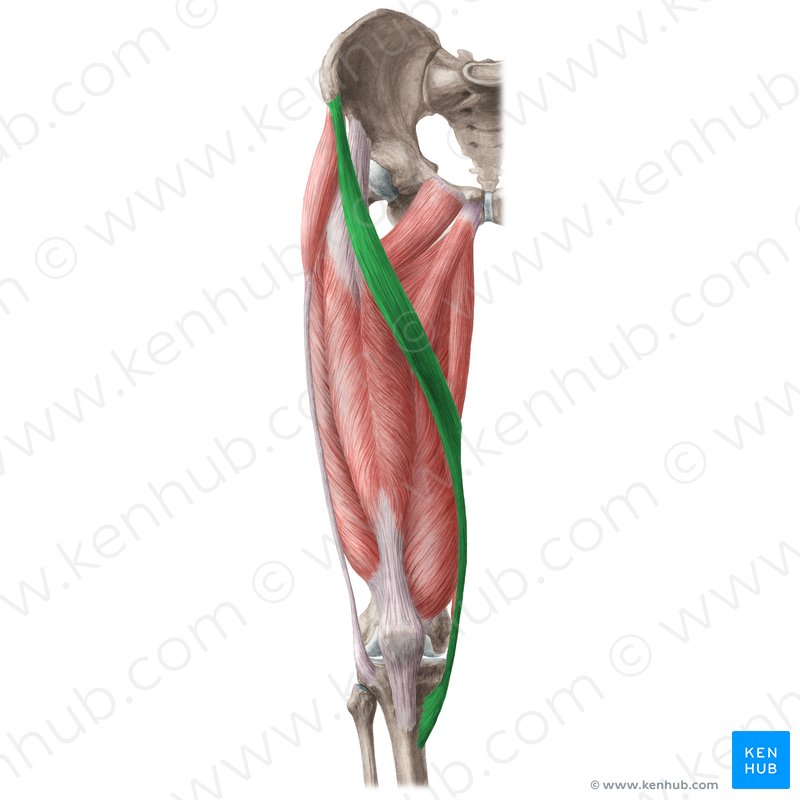 1091
Movements
Flexion: psoas, iliacus, rectus femoris and sartorius.
Extension: gluteus maximus and the hamstrings.
Abduction: gluteus medius and minimus, sartorius and others.
Adduction: adductor group.
Lateral rotation: mainly gluteal muscles and adductor group.
Medial rotation: gluteus medius and minimus and others.
1092
1093
Hip joint
Muscles of posterior abdominal wall & pelvis which flex the hip joint
1094
Knee joint
Largest and most complex joint. 
It is a hinge joint formed by the condyles of the femur, the condyles of the tibia and the posterior surface of the patella. 
The anterior part of the capsule consists of the tendon of the quadriceps femoris muscle which also supports the patella. 
Intracapsular structures include two cruciate ligaments that cross each other, extending from the intercondylar notch of the femur to the intercondylar eminence of the tibia. They help to stabilise the joint. 
Semilunar cartilages or menisci are incomplete discs of white fibrocartilage lying on top of the articular condyles of the tibia. They are wedge-shaped, being thicker at their outer edges. They help to stabilise the joint by preventing lateral displacement of the bones.
1095
Bursae and pads of fat are numerous. They prevent friction between a bone and a ligament or tendon and between the skin and the patella. 
Synovial membrane covers the cruciate ligaments and the pads of fat. The menisci are not covered with synovial membrane because they are weight bearing. 
The most important strengthening ligaments are the medial and lateral ligaments.
Muscles and movements
Possible movements at this joint are flexion, extension and a rotatory movement which 'locks' the joint when it is fully extended. 
When the joint is locked, balance is maintained with less muscular effort than when it is flexed.
1096
1097
Knee joint
Muscles 
Hamstring muscles. Lie on the posterior aspect of the thigh.
They originate from the ischium and are inserted into the upper end of the tibia. 
They are biceps femoris, semi-membranosus and semi-tendinosus muscles.
They flex the knee joint.
2. Gastrocnemius. Forms the bulk of the calf of the leg. 
Arises by two heads, one from each condyle of the femur, and passes down behind the tibia to be inserted into the calcaneus by the calcanean tendon (Achilles tendon). 
It crosses both knee and ankle joints, causing flexion at the knee and plantarflexion at the ankle.
1098
3. Quadriceps femoris . Extends the knee joint.
Movements
Flexion (bending backwards): gastrocnemius and hamstrings.
Extension (straightening): quadriceps femoris muscle.
1099
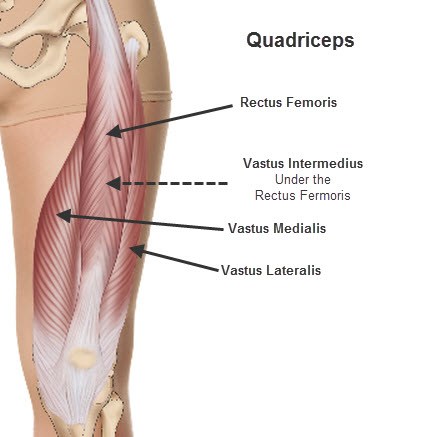 1100
1101
Main muscles of the lower limb; anterior, posterior
Ankle joint 
Hinge joint formed by the distal end of the tibia and its malleolus (medial malleolus), the distal end of the fibula (lateral malleolus) and the talus. 
4 important ligaments strengthen this joint. They are the deltoid and anterior, posterior, medial and lateral ligaments.
Muscles and movements
Muscles
Anterior tibialis muscle. Originates from the upper end of the tibia, lies on the anterior surface of the leg and is inserted into the middle cuneiform bone by a long tendon. It is associated with dorsiflexion of the foot.
1102
2. Soleus. One of the main muscles of the calf of the leg, lying immediately deep to the gastrocnemius. 
Originates from the heads and upper parts of the fibula and the tibia. 
Its tendon joins that of the gastrocnemius so that they have a common insertion into the calcaneus by the calcanean (Achilles) tendon. 
It causes plantar-flexion at the ankle and helps to stabilise the joint when standing
1103
1104
Left ankle joint
3. Gastrocnemius. a powerful plantarflexor.
Movements
Flexion (dorsiflexion): anterior tibialis assisted by the muscles which extend the toes.
Extension (plantarflexion): gastrocnemius and soleus assisted by the muscles which flex the toes.
The movements of inversion and eversion occur between the tarsal bones and not at the ankle joint.
1105
Joints of the foot and toes
Synovial joints are between the tarsal bones, between the tarsal and metatarsal bones, between the metatarsals and proximal phalanges and between the phalanges. 
Movements are produced by muscles in the leg with long tendons which cross the ankle joint, and by muscles of the foot. 
The tendons crossing the ankle joint are encased in synovial sheaths and are held close to the bones by strong transverse ligaments. They move smoothly within their sheaths as the joints move.
In addition to moving the joints of the foot these muscles support the arches of the foot and help to maintain body balance.
1106
THE MUSCULAR SYSTEM
1108
Naming Skeletal Muscles
1 – Location of the muscle
2 – Shape of the muscle
3 – Size of the muscle
4 – Direction/Orientation of the muscle
      fibers/cells
5 – Number of Origins 
6 – Location of the Attachments
7 – Action of the muscle
1109
Muscles Named by Location
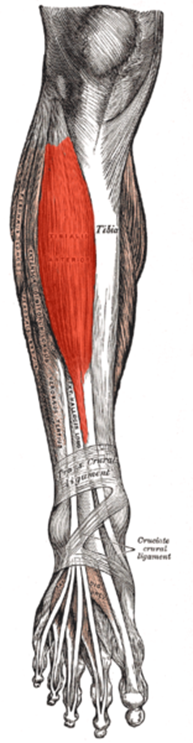 Location:
frontalis – frontal bone
lateralis – lateral or on the side
tibialis anterior – front of tibia
fibularis longus – near fibula
supra – above 
infra – below
sub - underneath
1110
Muscles Named by Shape
Shape:
deltoid – triangle
Latissimus – wide
teres - round
trapezius – trapezoid
serratus –saw-toothe
orbicularis – circular
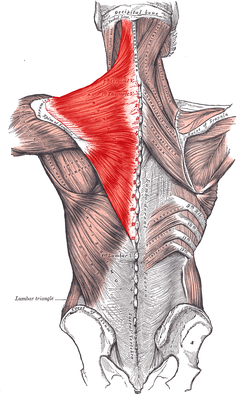 1111
Muscles Named by Size
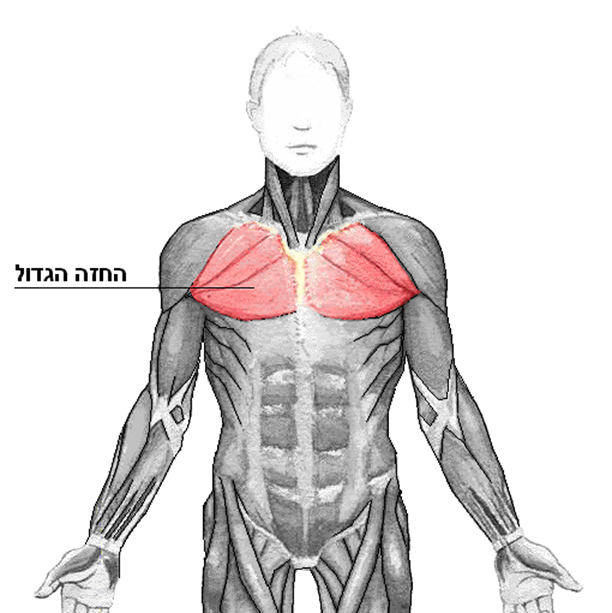 Size:
maximus – largest
minimis – smallest
vastus - huge
longus – longest 
brevis – short 
major – large 
minor – small
1112
Muscles Named by Direction of Fibers
Direction/Orientation:
rectus (straight) - parallel to the muscle’s long axis
      ex: rectus abdominis

transversus (transverse) – at right angles to the muscle’s long axis

oblique – diagonal
1113
Muscles Named for Number of Origins
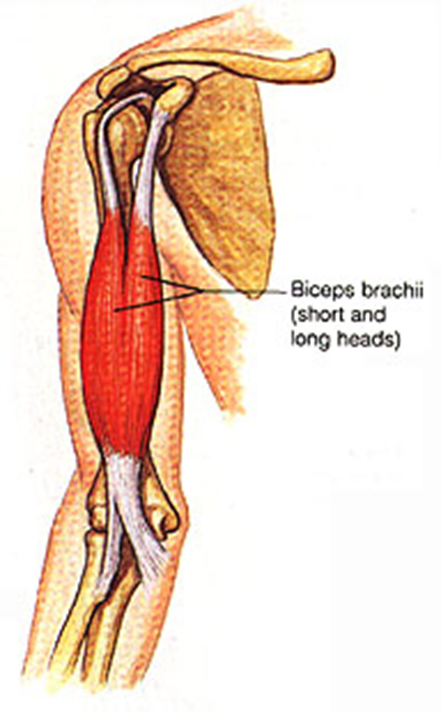 Number of Origins:
biceps – two origins
     ex: biceps brachii

triceps – three origins
 	     ex:  triceps brachii

quadriceps – four origins
1114
Muscles Named for Origin and Insertion Points
Origin and Insertion:
sterno = sternum

cleiodo = clavicle

mastoid = location on the temporal bone
Example- sternocleiodomastoid muscle
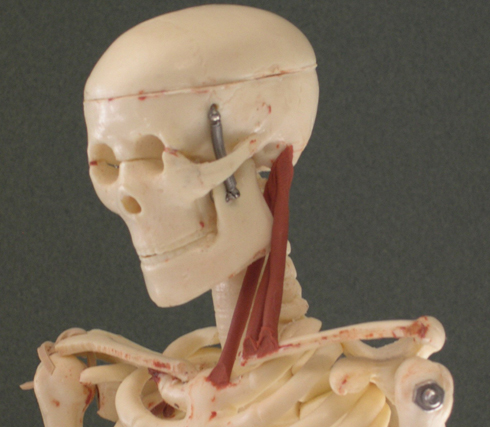 1115
Muscles Named for Action
Action:
flexor carpi radialis – flexes wrist
abductor magnus – abducts the thigh
extensor digitorum – extends the fingers
levator – lifts a structure
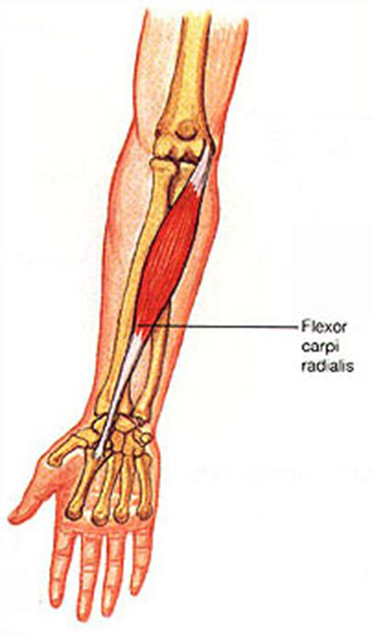 1116
FUNCTIONS OF SKELETAL MUSCLES
>Attaches to bones to provide voluntary movement.
>During contractions provide heat and energy
>Helps maintain posture. 
>Some protect internal organs
1117
1118
MUSCLES OF THE FACE
1. Occipitofrontalis (unpaired). Consists of a posterior muscular part over the occipital bone (occipitalis), an anterior part over the frontal bone (frontalis) & an extensive flat tendon or aponeurosis that stretches over the dome of the skull and joins the 2 muscular parts.
Function: Raises the eyebrows.
2. Levator palpebrae superioris. Extends from the posterior part of the orbital cavity to the upper eyelid. 
Function: It raises the eyelid.
3. Orbicularis oculi. Surrounds the eye, eyelid & orbital cavity.
Function: Closes the eye & when strongly contracted 'screws up' the eyes.
4. Buccinator. Flat muscle of the cheek. Draws the cheeks in towards the teeth in chewing & in forcible expulsion of air from the mouth ('the trumpeter's muscle').
1119
5. Orbicularis oris (unpaired). Surrounds the mouth & blends with the muscles of the cheeks. 
Function: Closes the lips & when strongly contracted, shapes the mouth for whistling.
6. Masseter. Broad muscle, extending from the zygomatic arch to the angle of the jaw. 
Function: In chewing it draws the mandible up to the maxilla, closing the jaw & exerts considerable pressure on the food.
7. Temporalis. Covers the squamous part of the temporal bone. It passes behind the zygomatic arch to be inserted into the coronoid process of the mandible. 
Function: Closes the mouth & assists with chewing.
8. Pterygoid. Extends from the sphenoid bone to the mandible. 
Function: Closes the mouth & pulls the lower jaw forward.
1120
MUSCLES OF THE NECK
1. Sternocleidomastoid. 
Arises from the manubrium of the sternum & the clavicle & extends upwards to the mastoid process of the temporal bone. 
Function: 
Assists in turning the head from side to side. 
When the muscle on one side contracts it draws the head towards the shoulder. 
When both contract at the same time they flex the cervical vertebrae or draw the sternum & clavicles upwards when the head is maintained in a fixed position, e.g. in forced respiration.
1121
2. Trapezius. 
Covers the shoulder & the back of the neck. 
Upper attachment: to the occipital protuberance
Medial attachment: to the transverse processes of the cervical and thoracic vertebrae 
Lateral attachment: to the clavicle & to the spinous & acromion processes of the scapula. 
Function: 
pulls the head backwards, 
squares the shoulders 
controls the movements of the scapula when the shoulder joint is in use.
1122
Muscles of the face, head and neck
1123
MUSCLES OF THE BACK
6 pairs of large muscles
Arrangement of these muscles is the same on each side of the vertebral column.
They are:
trapezius
teres major
psoas
latissimus dorsi
quadratus lumborum
sacrospinalis.
1124
1125
1. Quadratus lumborum. Originates from the iliac crest then it passes upwards, parallel & close to the vertebral column & is inserted into the 12th rib.
Function: 
the 2 muscles fix the lower rib during respiration & cause extension of the vertebral column (bending backwards). 
If one muscle contracts it causes lateral flexion of the lumbar region of the vertebral column.
2. Sacrospinalis (erector spinae). Group of muscles lying between the spinous & transverse processes of the vertebrae. Originate from the sacrum & inserted into the occipital bone.
Function: Their contraction causes extension of the vertebral column.
1126
Transverse section of posterior abdominal wall
1127
MUSCLES OF THE ABDOMINAL WALL
6 pairs of muscles. 
From the surface inwards they are:
rectus abdominis
external oblique
internal oblique
transversus abdominis
quadratus lumborum
Psoas
1128
Anterior abdominal wall is divided longitudinally by the linea alba which extends from the xiphoid process of the sternum to the symphysis pubis. 
1. Rectus abdominis. Most superficial muscle. 
Broad & flat, originating from the transverse part of the pubic bone then passing upwards to be inserted into the lower ribs & the xiphoid process of the sternum.
Medially the 2 muscles are attached to the linea alba.
2. External oblique. Extends from the lower ribs downwards & forward to be inserted into the iliac crest & by an aponeurosis, to the linea alba.
1129
3. Internal oblique. Lies deep to the external oblique. 
Arises from the iliac crest & by a broad band of fascia from the spinous processes of the lumbar vertebrae. 
Fibres pass upwards towards the midline to be inserted into the lower ribs & by an aponeurosis, into the linea alba. 
Fibres are at right angles to those of the external oblique.
1130
4. Transversus abdominis. Deepest muscle of the abdominal wall. 
Fibres arise from the iliac crest & the lumbar vertebrae & pass across the abdominal wall to be inserted into the linea alba by an aponeurosis. 
Fibres are at right angles to those of the rectus abdominis.
Functions
Main function of the 4 pairs of muscles is to form the strong muscular anterior wall of the abdominal cavity. When the muscles contract together they:
compress the abdominal organs
flex the vertebral column in the lumbar region
Contraction of the muscles on one side only bends the trunk towards that side. 
Contraction of the oblique muscles on one side rotates the trunk.
1131
Anterior abdominal wall muscles
1132
Transverse section of muscles and fascia of anterior abdominal wall
1133
Inguinal canal
Canal, 2.5 to 4 cm long & passes obliquely through the abdominal wall.
Runs parallel to and immediately in front of the transversalis fascia & part of the inguinal ligament. 
In the male it contains the spermatic cord 
In the female, the round ligament. 
Constitutes a weak point through which herniation may occur.
1134
MUSCLES OF THE PELVIC FLOOR
Pelvic floor is divided into 2 identical halves that unite along the midline. 
Each half consists of fascia & muscle. 
Muscles are:
levator ani
coccygeus.
1. Levator ani. Broad flat muscle, forming the anterior part of the pelvic floor. 
Originate from the inner surface of the true pelvis & unite in the midline.
Together they form a sling which supports the pelvic organs.
1135
2. Coccygeus. Triangular sheet of muscle & tendinous fibres situated behind the levator ani.
Originate from the medial surface of the ischium & are inserted into the sacrum & coccyx. 
Complete the formation of the pelvic floor which is perforated in the male by the urethra & anus; in the female by the urethra, vagina & anus.
Functions
Pelvic floor supports the organs of the pelvis & maintains continence, i.e. resists raised intrapelvic pressure during micturition & defaecation.
1136
Structure of a skeletal muscle
1137
Skeletal muscle is comprised of a series of muscle fibers made of muscle cells. 
These muscle cells are long and multinucleated. 
At the ends of each skeletal muscle a tendon connects the muscle to bone. 
This tendon connects directly to the epimysium, or collagenous outer covering of skeletal muscle.
Underneath the epimysium, muscle fibers are grouped into bundles called fascicles. These fascicles are surrounded by another protective covering formed from collagen. The perimysium, as it is called, allows nerve and blood vessels to make their way through the muscle.
1138
Each fascicle is formed from tens to hundreds of bundled muscle fibers. 
Each muscle fiber is formed from a chain of multinucleated muscle cells. 
These fibers are then protected by another layer called the endomysium as they are bundled into fascicles. 
Each muscle cell has distinct regions when viewed under a microscope. 
These are known as sarcomeres, and give skeletal muscle a banded or striated appearance. 
Each sarcomere is a complex of proteins, which operates to contract the muscle.
1139
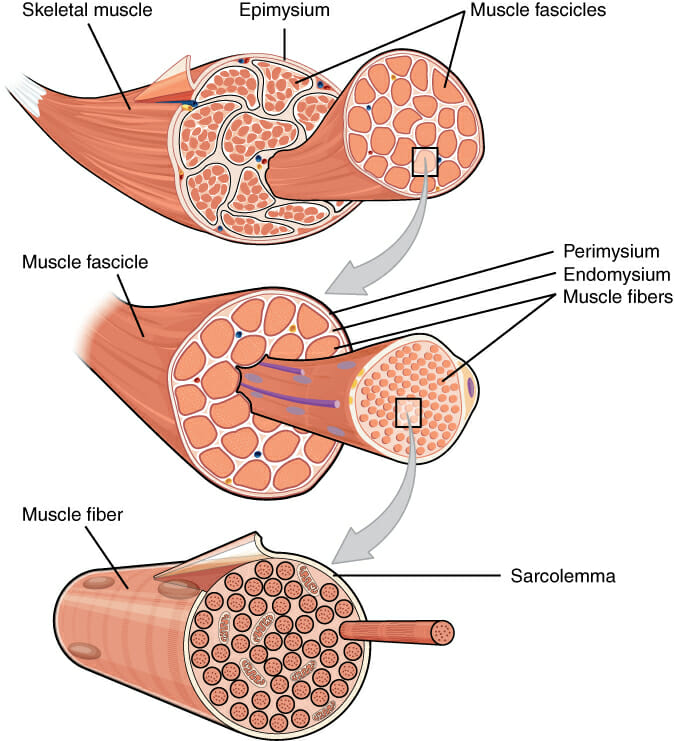 1140
Sarcomeres are formed from actin and myosin, as well as a number of associated helper proteins. 
The filaments seen between the dark bands are actin and myosin filaments. 
Actin is composed of many units of actin and takes the form of a twisting filament. 
Actin is accompanied by a number of proteins which help stabilize it and provide a pathway for muscle contraction. The two most important are troponin and tropomyosin.
1141
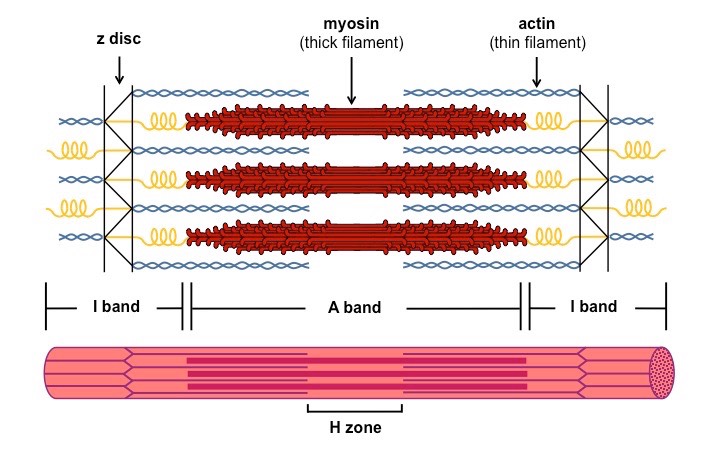 1142
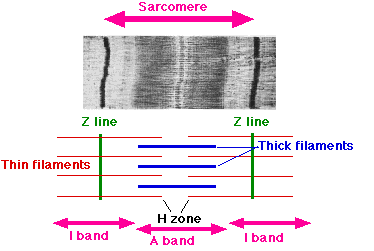 1143
Tropomyosin surrounds the actin filament, and stops the heads of myosin from attaching. Troponin locks tropomyosin in place until receiving the signal to contract. Myosin is a fiber composed of many interlaced tails of individual myosin units. The heads of the units stick above the fiber and are attracted to the actin filament.
1144
Physiology of muscle contraction
Muscle fibers are excitable cells. 
The cell membrane (sarcolemma) contains the ion channels and pumps necessary to maintain a very negative resting membrane potential and the voltage gated ion channels necessary for generation of an action potential
The junction between a motor nerve and a muscle is known as neuromuscular junction or motor end-plate.
The muscle t-tubular membrane contains receptors called dihydropyridine receptors which senses the arrival of an electrical wave at neuromuscular junction
1145
The interaction between activated dihydropyridine receptor and ryanodine receptors leads to the opening of  Ca2+  channels from sarcoplasmic reticulum leading to flooding of the cytoplasm with Ca2+ where it acts as the trigger for contraction.
When Ca2+ is released from the sarcoplasmic reticulum into the cytoplasm, Ca2+ allosterically binds to troponin-C, causing troponin to release from tropomyosin. 
Tropomyosin then shift position, allowing the myosin heads to attach to the actin filament.
1146
Once the myosin heads are attached, the ATP available is used to contract the filament. 
This is done by each pair of myosin heads slowly crawling down the filament. Energy from ATP is used to move one head, while the other is attached. 
When many hundreds or thousands of heads are involved, this quickly contracts the sarcomere up to 70% of its original length
As the nervous impulse hits each muscle fiber and muscle at the same time, the arm can lift in a fluid motion.
1147
As an added feedback measure, every skeletal muscle has special sensory cells which send feedback to the brain. 
These cells, called muscle spindles, have specialized proteins which can sense tension.
When tension is received by the cell, the cell starts a nervous impulse and sends the signal through neurons to the brain
The somatic nervous system controls these actions, and allows us to move our body in a coordinated manner.
1148
THE REPRODUCTIVE SYSTEMS
Reproductive system
Both males & females produce specialised reproductive germ cells; gametes. 
Male gametes; spermatozoa 
Female gametes; ova.
Contain the genetic material/genes, on chromosomes, which pass inherited characteristics on to the next generation. 
In other body cells there are 46 chromosomes arranged in 23 pairs but in the gametes there are only 23, one from each pair. 
Gametes are formed by meiosis
1150
Functions of reproductive system
Female
formation of female gametes, ova
reception of male gametes, spermatozoa
provision of suitable environments for fertilisation of the ovum by spermatozoa and development of the resultant fetus
Parturition 
Lactation.
Male 
production of male gametes, spermatozoa
transmission of spermatozoa to the female.
1151
FEMALE REPRODUCTIVE SYSTEM
Divided into external & internal organs.
A) External genitalia (vulva)
Consist of labia majora & labia minora, clitoris, vaginal orifice, vestibule, hymen & the vestibular glands (Bartholin's glands).
a) Labia majora
2 large folds which form the boundary of the vulva.
Composed of skin, fibrous tissue & fat and contain large numbers of sebaceous glands.
Anteriorly, the folds join in front of the symphysis pubis, & posteriorly they merge with the skin of the perineum.
At puberty hair grows on the mons pubis & on the lateral surfaces of the labia majora.
1152
b) Labia minora
2 smaller folds of skin between the labia majora, containing numerous sebaceous glands.
Cleft between the labia minora is the vestibule. 
Vagina, urethra & ducts of the greater vestibular glands open into the vestibule.
c) Clitoris
Corresponds to the penis in the male & contains sensory nerve endings & erectile tissue. 
d) Hymen
Thin layer of mucous membrane which partially occludes the opening of the vagina. Normally incomplete to allow for passage of menstrual flow.
e) Vestibular glands (Bartholin’s glands)
Situated one on each side near the vaginal opening. 
About the size of a small pea & have ducts, opening into the vestibule immediately lateral to the attachment of the hymen. They secrete mucus that keeps the vulva moist.
1153
1154
Blood supply, lymph drainage & nerve supply
Arterial supply: by branches from the internal pudendal arteries that branch from the internal iliac arteries and by external pudendal arteries that branch from the femoral arteries.
Venous drainage: Forms a large plexus which eventually drains into the internal iliac veins.
Lymph drainage: Through the superficial inguinal nodes.
Nerve supply: by branches from pudendal nerves.
Perineum
Area extending from the base of the labia minora to the anal canal. 
Roughly triangular & consists of connective tissue, muscle and fat.
Gives attachment to the muscles of the pelvic floor
1155
INTERNAL GENITALIA
Lie in the pelvic cavity 
Consist of vagina, uterus, 2 uterine tubes & 2 ovaries.
a) Vagina
Fibromuscular tube lined with stratified squamous epithelium, connecting the external & internal organs of reproduction. 
Runs obliquely upwards & backwards at an angle of about 45° between the bladder in front & rectum & anus behind. 
Adult; anterior wall is about 7.5 cm (3 inches) long & the posterior wall about 9 cm long.
Difference is due to the angle of insertion of the cervix through the anterior wall.
1156
Female reproductive organs in the pelvis
1157
Female reproductive organs in the pelvis and associated structures
1158
Structure of the vagina 
3 layers: 
an outer covering of areolar  tissue, 
a middle layer of smooth muscle 
an inner lining of stratified squamous epithelium that forms ridges or rugae.
Has no secretory glands but the surface is kept moist by cervical secretions. 
Between puberty & menopause, Lactobacillus acidophilus bacteria are normally present which secrete lactic acid, maintaining the pH between 4.9 and 3.5. 
Acidity inhibits the growth of most microbes that may enter the vagina from the perineum.
1159
Blood supply, lymph drainage & nerve supply
Arterial supply: by an arterial plexus formed round the vagina, derived from the uterine & vaginal arteries which are branches of the internal iliac arteries.
Venous drainage: by a venous plexus, situated in the muscular wall, drains into the internal iliac veins.
Lymph drainage. Through the deep & superficial iliac glands.
Nerve supply: Parasympathetic fibres from the sacral outflow, sympathetic fibres from the lumbar & somatic sensory fibres from the pudendal nerves.
Functions of the vagina
Acts as the receptacle for the penis during coitus
provides an elastic passageway through which the baby passes during childbirth.
1160
b) Uterus
Hollow muscular pear-shaped organ, flattened antero-posteriorly. 
Lies in the pelvic cavity between the urinary bladder & the rectum.
Leans forward (anteversion), & is bent forward (anteflexion) almost at right angles to the vagina, so that its anterior wall rests partly against the bladder below, & forming the vesicouterine pouch between the two organs.
When the body is in the upright position the uterus lies in an almost horizontal position.
About 7.5 cm long, 5 cm wide & its walls are about 2.5 cm thick.
1161
Weighs from 30 to 40 grams. 
Its parts are the fundus, body & cervix 
The fundus: Dome-shaped part of the uterus above the openings of the uterine tubes.
The body: main part. 
Narrowest inferiorly at the internal os where it is continuous with the cervix.
The cervix ('neck' of the uterus): Protrudes through the anterior wall of the vagina, opening into it at the external os.
Structure of the uterus
Walls are composed of 3 layers of tissue: perimetrium, myometrium & endometrium
Perimetrium
Peritoneum, which is distributed differently on the various surfaces of the uterus.
1162
Anteriorly, it extends over the fundus & the body where it is folded on to the upper surface of the urinary bladder forming the vesicouterine pouch.
Posteriorly, the peritoneum extends over the fundus, the body and the cervix, then it continues on to the rectum to form the rectouterine pouch (of Douglas).
Laterally, only the fundus is covered because the peritoneum forms a double fold with the uterine tubes in the upper free border. 
This double fold is the broad ligament which, at its lateral ends, attaches the uterus to the sides of the pelvis.
1163
Myometrium
Thickest layer of tissue in the uterine wall. 
Mass of smooth muscle fibres interlaced with areolar tissue, blood vessels & nerves.
Endometrium
Consists of columnar epithelium containing a large number of mucus-secreting tubular glands. 
Divided functionally into 2 layers.
a) The functional layer: upper layer & it thickens & becomes rich in blood vessels in the first half of the menstrual cycle. If the ovum is not fertilised & does not implant, it’s shed during menstruation.
b) The basal layer: lies next to the myometrium, and is not lost during menstruation. Layer from which the fresh functional layer is regenerated during each cycle.
Upper two-thirds of the cervical canal is lined with this mucous membrane.
1164
Section of the uterus
1165
Blood supply, lymph drainage & nerve supply
Arterial supply: by the uterine arteries; branches of the internal iliac arteries. 
Supply the uterus & uterine tubes & join with the ovarian arteries to supply the ovaries. 
Branches pass downwards to anastomose with the vaginal arteries to supply the vagina.
Venous drainage: Veins follow the same route as the arteries & drain into the internal iliac veins.
Lymph drainage: by deep & superficial lymph vessels which drain lymph from uterus & uterine tubes to the aortic lymph nodes & groups of nodes associated with the iliac blood vessels.
Nerve supply: Parasympathetic fibres from the sacral outflow & sympathetic fibres from the lumbar outflow.
1166
Supports of the uterus
By surrounding organs, muscles of the pelvic floor & ligaments that suspend it from the walls of the pelvis.
Supporting structures 
a) Broad ligaments. Formed by a double fold of peritoneum, one on each side of the uterus.
Hang down from the uterine tubes as though draped over them & at their lateral ends they are attached to the sides of the pelvis. 
Uterine tubes are enclosed in the upper free border 
Near the lateral ends they penetrate the posterior wall of the broad ligament & open into the peritoneal cavity. 
Ovaries are attached to the posterior wall, one on each side. 
Blood, lymph vessels & nerves pass to the uterus & uterine tubes between the layers of the broad ligaments.
1167
b) Round ligaments: Bands of fibrous tissue between the 2 layers of broad ligament, one on each side of the uterus. 
Pass to the sides of the pelvis then through the inguinal canal to end by fusing with the labia majora.
c) Uterosacral ligaments. Originate from the posterior walls of the cervix & vagina & extend backwards, one on each side of the rectum, to the sacrum.
d) Transverse cervical ligaments (cardinal ligaments).
Extend one from each side of the cervix & vagina to the side walls of the pelvis.
e) Pubocervical fascia. Extends forward from the transverse cervical ligaments on each side of the bladder & is attached to the posterior surface of the pubic bones.
1168
Main ligaments supporting the uterus
1169
Functions of the uterus
After puberty, the endometrium of the uterus goes through a regular monthly cycle of changes, the menstrual cycle; to prepare the uterus to receive, nourish & protect a fertilised ovum. If the ovum is not fertilised a new cycle begins with a short period of bleeding (menstruation).
If the ovum is fertilised the zygote embeds itself in the uterine wall. The uterine muscle grows to accommodate the embryo during its first 8 weeks, and a fetus for the remainder of the pregnancy.
Uterine secretions nourish the ovum before it implants in the endometrium, & after implantation the rapidly expanding ball of cells is nourished by the endometrial cells themselves. 
Provides attachment to the placenta, which provides the means by which the growing baby receives oxygen & nutrients & gets rid of its wastes.
1170
During labour, the uterus forcefully expels the baby by means of powerful rhythmical contractions.
c) Uterine tubes (Fallopian tubes)
About 10 cm long & extend from the sides of the uterus between the body & the fundus.
Lie in the upper free border of the broad ligament
Their trumpet-shaped lateral ends penetrate the posterior wall, opening into the peritoneal cavity close to the ovaries. 
End of each tube has fingerlike projections; fimbriae. Longest is the ovarian fimbria which is in close association with the ovary.
1171
Structure of the uterine tubes
Have an outer covering of peritoneum (broad ligament), a middle layer of smooth muscle & are lined with ciliated epithelium.
Blood supply, lymph drainage & nerve supply
Same as for the uterus.
Function of the uterine tubes
Convey the ovum from the ovary to the uterus by peristalsis & cilliary movement. 
Mucus secreted by the lining membrane provides ideal conditions for movement of ova & spermatozoa. 
Fertilisation of the ovum usually takes place in the uterine tube
1172
d) Ovaries
Female gonads/glands
Lie in a shallow fossa on the lateral walls of the pelvis. 
2.5 to 3.5 cm long, 2 cm wide & 1 cm thick. 
Each is attached to the upper part of the uterus by the ovarian ligament & to the back of the broad ligament by a broad band of tissue, the mesovarium. 
Blood vessels and nerves pass to the ovary through the mesovarium.
Structure of the ovaries
2 layers of tissue.
The medulla. Lies in the centre & consists of fibrous tissue, blood vessels & nerves.
1173
ii) The cortex. Surrounds the medulla. 
Has a framework of connective tissue, or stroma, covered by germinal epithelium. 
Contains ovarian follicles in various stages of maturity, each of which contains an ovum. 
Before puberty the ovaries are inactive but the stroma already contains immature (primordial) follicles, which the female has from birth. 
During the childbearing years, about every 28 days, one ovarian follicle (Graafian follicle) matures, ruptures & releases its ovum into the peritoneal cavity (ovulation).
1174
1175
Development of the ovarian follicle
Blood supply, lymph drainage & nerve supply
Arterial supply: by the ovarian arteries, which branch from the abdominal aorta just below the renal arteries.
Venous drainage: a plexus of veins behind the uterus from which the ovarian veins arise. Right ovarian vein opens into the inferior vena cava & the left into the left renal vein.
Lymph drainage: to the lateral aortic & pre-aortic lymph nodes. Lymph vessels follow the same route as the arteries.
Nerve supply: by parasympathetic nerves from the sacral outflow & sympathetic nerves from the lumbar outflow.
1176
Functions of the ovaries
Maturation of the follicle is stimulated by FSH from the anterior pituitary, and oestrogen secreted by the follicle lining cells.
Ovulation is triggered by a surge of LH from the anterior pituitary, which occurs a few hours before ovulation. 
After ovulation, the follicle lining cells develop into the corpus luteum (yellow body), under the  influence of LH. 
Corpus luteum produces progesterone & some oestrogen. 
If the ovum is fertilised it embeds itself in the wall of the uterus where it grows & develops & produces the hormone human chorionic gonadotrophin (hCG), which stimulates the corpus luteum to continue secreting progesterone & oestrogen for the first 3 months of the pregnancy after which time this function is continued by the placenta.
1177
If the ovum is not fertilised the corpus luteum degenerates & a new cycle begins with menstruation. 
At the site of the degenerate corpus luteum an inactive mass of fibrous tissue forms; corpus albicans. 
Sometimes more than one follicle matures at a time, releasing 2 or more ova in the same cycle.
When this happens & the ova are fertilised; result is a multiple pregnancy.
1178
Puberty in the female
Puberty: age at which internal reproductive organs reach maturity. Called the menarche; marks the beginning of the childbearing period. 
Age of puberty varies between 10 & 14 years & a number of physical and psychological changes take place at this time:
uterus, uterine tubes & ovaries reach maturity
menstrual cycle & ovulation begin (menarche)
breasts develop & enlarge
pubic & axillary hair begins to grow
there is an increase in the rate of growth in height & widening of the pelvis
there is an increase in the amount of fat deposited in the subcutaneous tissue, especially at the hips & breasts.
1179
The menstrual cycle
Def: a series of events, occurring regularly in females every 26 to 30 days throughout the childbearing period of about 36 years. 
Consists of a series of changes that take place concurrently in the ovaries & uterine walls, stimulated by changes in the blood concentrations of hormones. 
Hormones secreted in the cycle are regulated by negative feedback mechanisms.
Hypothalamus secretes LHRH which stimulates the anterior pituitary to secrete: 
FSH, which promotes the maturation of ovarian follicles & the secretion of oestrogen, leading to ovulation
LH, which triggers ovulation, stimulates the development of the corpus luteum & the secretion of progesterone.
1180
Average length of the menstrual cycle is about 28 days. 
Days of the cycle are numbered from the beginning of the menstrual phase of the menstrual cycle which usually lasts about 4 days. 
Followed by the proliferative phase (about 10 days), then by the secretory phase (about 14 days).
1181
a) Menstrual phase
When the ovum is not fertilised, the corpus luteum starts to degenerate. Progesterone & oestrogen levels fall, & the functional layer of the endometrium, which is dependent on high levels of these ovarian hormones, is shed in menstruation.
Menstrual flow consists of the secretions from endometrial glands, endometrial cells, blood from the broken down capillaries & unfertilised ovum.
Falling levels of oestrogen & progesterone lead to resumed anterior pituitary activity, rising FSH levels & the initiation of the next cycle.
1182
b) Proliferative phase
Ovarian follicle, stimulated by FSH,  grows towards maturity & produces oestrogen.
Oestrogen stimulates the proliferation of the functional layer of the endometrium in preparation for the reception of a fertilised ovum. 
Endometrium becomes thicker by rapid cell multiplication accompanied by an increase in the numbers of mucus-secreting glands & blood capillaries.
Ends when ovulation occurs & oestrogen production declines.
1183
c) Secretory phase
Immediately after ovulation, the lining cells of the ovarian follicle are stimulated by LH to develop the corpus luteum, which produces progesterone & some oestrogen.
Under the influence of progesterone, the endometrium becomes oedematous & the secretory glands produce increased amounts of watery mucus, which assists the passage of the spermatozoa through the uterus to the uterine tubes where the ovum is usually fertilised. 
Similar increase in the secretion of watery mucus by the glands of the uterine tubes & by cervical glands which lubricate the vagina also occurs.
1184
The ovum may survive in a fertilisable form for a very short time after ovulation; about 8 hours.
Spermatozoa, deposited in the vagina during coitus, may be capable of fertilising the ovum for only about 24 hours although they may survive for several days.
This means that the period in each cycle during which fertilisation can occur is relatively short. 
Time of ovulation can be determined by observing certain changes in the woman's body around this period. 
Changes in cervical mucus, from thick & dry in consistency to thin, elastic & watery, are detected &, in addition, body temperature rises by a small but measurable amount immediately following ovulation.
1185
If the ovum is not fertilised menstruation occurs & a new cycle begins.
If the ovum is fertilised there is no breakdown of the endometrium & no menstrual flow. 
Fertilised ovum (zygote) travels through the uterine tube to the uterus where it becomes embedded in the wall and produces hCG.
hCG keeps the corpus luteum intact, enabling it to continue secreting progesterone & oestrogen for the first 3 to 4 months of the pregnancy, inhibiting the maturation of further ovarian follicles. 
During that time the placenta develops & produces oestrogen, progesterone & gonadotrophins.
1186
MENOPAUSE (CLIMACTERIC)
Occurs between the ages of 45 & 55 years, marking the end of the childbearing period. 
May occur suddenly or over a period of years, sometimes as long as 10 years
Caused by changes in sex hormone levels. 
Ovaries gradually become less responsive to FSH and LH, & ovulation and the menstrual cycle become irregular, eventually ceasing.
1187
Several other phenomena may occur at the same time including:
short-term unpredictable vasodilatation with flushing, sweating & palpitations, causing discomfort & disturbance of the normal sleep pattern
shrinkage of the breasts
Axillary & pubic hair become sparse
atrophy of the sex organs
episodes of uncharacteristic behaviour sometimes occur, e.g. irritability, mood changes
gradual thinning of the skin
loss of bone mass that predisposes to osteoporosis
slow increase in blood cholesterol levels that predisposes postmenopausal women to cardiovascular disorders.
Similar changes occur after bilateral irradiation or surgical removal of the ovaries.
1188
BREASTS (MAMMARY GLANDS)
Accessory glands of the female reproductive system. 
Also in the male but in only a rudimentary form.
In the female the breasts are small & immature until puberty. Thereafter they grow and develop to their mature size under the influence of oestrogen and progesterone. During pregnancy these hormones stimulate further growth. 
After the baby is born the hormone prolactin from the anterior pituitary stimulates the production of milk, and oxytocin from the posterior pituitary stimulates the release of milk in response to the stimulation of the nipple by the sucking baby, by a positive feedback mechanism.
1189
Structure of the breast
Consists of glandular tissue, fibrous tissue and fatty tissue.
Each breast consists of about 20 lobes of glandular tissue, each lobe being made up of a number of lobules that radiate around the nipple. 
The lobules consist of a cluster of alveoli which open into small ducts and these unite to form large excretory ducts, called lactiferous ducts. 
The lactiferous ducts converge towards the centre of the breast where they form dilatations or reservoirs for milk.
Leading from each dilatation, or lactiferous sinus, is a narrow duct which opens on to the surface at the nipple.
1190
Fibrous tissue supports the glandular tissue and ducts, and fat covers the surface of the gland and is found between the lobes.
The nipple. 
A small conical eminence at the centre of the breast surrounded by a pigmented area, the areola.
On the surface of the areola are numerous sebaceous glands (Montgomery's tubercles) which lubricate the nipple during lactation.
1191
Structure of the breast
1192
Blood supply, lymph drainage and nerve supply
Arterial blood supply: by blood from the thoracic branches of the axillary arteries and from the internal mammary and intercostal arteries.
Venous drainage: by an anastomotic circle round the base of the nipple from which branches carry the venous blood to the circumference and end in the axillary and mammary veins.
Lymph drainage: Mainly into the axillary lymph vessels and nodes. Lymph may drain through the internal mammary nodes if the superficial route is obstructed.
1193
Nerve supply: by branches from the 4th, 5th and 6th thoracic nerves which contain sympathetic fibres. 
There are numerous somatic sensory nerve endings in the breast especially around the nipple. When these touch receptors are stimulated by sucking, impulses pass to the hypothalamus and the flow of the hormone oxytocin is increased, promoting the release of milk.
Function of the breast
Production of milk (lactation).
1194
MALE REPRODUCTIVE SYSTEM
Consists of the following organs:
2 testes
2 epididymides
2 deferent ducts (vas deferens)
2 spermatic cords
2 seminal vesicles
2 ejaculatory ducts
1 prostate gland
1 penis
1195
Male reproductive organs and associated structures
1196
a) Scrotum
A pouch of deeply pigmented skin, fibrous and connective tissue and smooth muscle.
Divided into 2 compartments each of which contains one testis, one epididymis and the testicular end of a spermatic cord. 
Lies below the symphysis pubis, in front of the upper parts of the thighs and behind the penis.
b) Testes
The reproductive glands of the male and are the equivalent of the ovaries in the female. 
Are about 4.5 cm long, 2.5 cm wide and 3 cm thick 
Suspended in the scrotum by the spermatic cords.
Are surrounded by three layers of tissue.
1197
i) The tunica vaginalis: A double membrane, forming the outer covering of the testes, and is a downgrowth of the abdominal and pelvic peritoneum. 
During early fetal life the testes develop in the lumbar region of the abdominal cavity just below the kidneys. 
They then descend into the scrotum taking with them coverings of peritoneum, blood and lymph vessels, nerves and the deferent duct. 
The peritoneum eventually surrounds the testes in the scrotum, and becomes detached from the abdominal peritoneum.
1198
Descent of the testes into the scrotum should be complete by the 8th month of fetal life.
ii) The tunica albuginea: a fibrous covering beneath the tunica vaginalis that surrounds the testes. Ingrowths form septa dividing the glandular structure of the testes into lobules.
iii) The tunica vasculosa: Consists of a network of capillaries supported by delicate connective tissue.
1199
Structure of the testes
In each testis are 200 to 300 lobules and within each lobule are 1 to 4 convoluted loops composed of germinal epithelial cells, called seminiferous tubules. 
Between the tubules there are groups of interstitial cells (of Leydig) that secrete the hormone testosterone after puberty. 
At the upper pole of the testis the tubules combine to form a single tubule. This tubule, about 6 m in its full length, is repeatedly folded and tightly packed into a mass called the epididymis. It leaves the scrotum as the deferent duct (vas deferens) in the spermatic cord.
Blood and lymph vessels pass to the testes in the spermatic cords.
1200
1201
Testis and its coverings
Functions of the testes
Spermatozoa (sperm) are produced in the seminiferous tubules of the testes, and mature as they pass through the long and convoluted epididymis, where they are stored.
Sperm production is controlled by hormone FSH from the anterior pituitary.
Spermatozoa
A mature sperm has a head, a body, and a long whip-like tail that is used for motility. 
The head is almost completely filled by the nucleus, containing its DNA. It also contains the enzymes required to penetrate the outer layers of the ovum to reach, and fuse with, its nucleus.
1202
The body of the sperm is packed with mitochondria, which fuel the propelling action of the tail that powers the sperm on its journey into the female reproductive tract.
Successful spermatogenesis takes place at a temperature about 3°C below normal body temperature. 
The testes are cooled by their position outside the abdominal cavity, and the thin outer covering of the scrotum has very little insulating fat.
1203
A spermatozoon
1204
c) The spermatic cords
Suspend the testes in the scrotum.
Each cord contains a testicular artery, testicular veins, lymphatics, a deferent duct and testicular nerves, which come together to form the cord from their various origins in the abdomen. 
The cord, which is covered in a sheath of smooth muscle and connective and fibrous tissues, extends through the inguinal canal and is attached to the testis on the posterior wall.
The testicular artery. branches from the abdominal aorta, just below the renal arteries.
1205
The testicular vein: passes into the abdominal cavity. The left vein opens into the left renal vein and the right into the inferior vena cava.
Lymph drainage. Through lymph nodes around the aorta.
The deferent duct. About 45 cm long. It passes upwards from the testis through the inguinal canal and ascends medially towards the posterior wall of the bladder where it is joined by the duct from the seminal vesicle to form the ejaculatory duct.
The nerve supply: by branches from the 10th and 11th thoracic nerves.
1206
d) Seminal vesicles
2 small fibromuscular pouches lined with columnar epithelium, lying on the posterior aspect of the bladder.
At its lower end each seminal vesicle opens into a short duct which joins with the corresponding deferent duct to form an ejaculatory duct.
Functions of the seminal vesicles
They contract and expel, seminal fluid, during ejaculation. 
Seminal fluid, which forms 60% of the bulk of the fluid ejaculated at male orgasm, contains nutrients to support the sperm during their journey through the female reproductive tract.
1207
e) Ejaculatory ducts
2 tubes about 2 cm long, each formed by the union of the duct from a seminal vesicle and a deferent duct.
They pass through the prostate gland and join the prostatic urethra, carrying seminal fluid and spermatozoa to the urethra.
Are composed of the same layers of tissue as the seminal vesicles.
f) Prostate gland
Lies in the pelvic cavity in front of the rectum and behind the symphysis pubis, surrounding the first part of the urethra. 
Consists of an outer fibrous covering, a layer of smooth muscle and glandular substance composed of columnar epithelial cells.
1208
Functions of the prostate gland
Secretes a thin, milky fluid that makes up about 30% of semen, and gives it its milky appearance.
It is slightly alkaline, which provides a protective local environment for sperm arriving in the acidic vagina. 
It also contains a clotting enzyme, which thickens the semen in the vagina, increasing the likelihood of semen being retained in the vicinity of the cervix.
1209
A section of the prostate and associated structures
1210
g) Urethra 
Provides a common pathway for the flow of urine and semen.
About 19 to 20 cm long 
Consists of 3 parts: 
The prostatic urethra originates at the urethral orifice of the bladder and passes through the prostate gland.
The membranous urethra is the shortest and narrowest part and extends from the prostate gland to the bulb of the penis, after passing through the perineal membrane. 
The spongiose or penile urethra lies within the corpus spongiosum of the penis and terminates at the external urethral orifice in the glans penis.
1211
There are two urethral sphincters. The internal sphincter consists of smooth muscle fibres at the neck of the bladder above the prostate gland. 
The external sphincter consists of skeletal muscle fibres surrounding the membranous part.
h) Penis
Has a root and a body. 
The root lies in the perineum and the body surrounds the urethra. 
Formed by three cylindrical masses of erectile tissue and involuntary muscle. 
The erectile tissue is supported by fibrous tissue and covered with skin and has a rich blood supply.
1212
The two lateral columns are called the corpora cavernosa and the column between them, containing the urethra, is the corpus spongiosum.
At its tip it is expanded into a triangular structure known as the glans penis. 
Just above the glans the skin is folded upon itself and forms a movable double layer, the foreskin or prepuce. 
Arterial blood: supplied by deep, dorsal and bulbar arteries of the penis which are branches from the internal pudendal arteries.
1213
Venous drainage: A series of veins drain blood to the internal pudendal and internal iliac veins. 
Nerve supply: by autonomic and somatic nerves.
Parasympathetic stimulation leads to filling of the spongy erectile tissue with blood, caused by arteriolar dilatation and venoconstriction, which increases blood flow into the penis and obstructs outflow. 
The penis therefore becomes engorged and erect, an essential prerequisite for coitus to occur.
1214
1215
The penis
Ejaculation
Occurs at the point of male orgasm.
Spermatozoa are expelled from the epididymis and pass through the deferent duct, the ejaculatory duct and the urethra. 
The semen is propelled by powerful rhythmical contraction of the smooth muscle in the walls of the deferent duct; the muscular contractions are sympathetically mediated. 
Muscle in the walls of the seminal vesicles and prostate gland also contracts, adding their contents to the fluid passing through the genital ducts.
The force generated by these combined processes leads to emission of the semen through the external urethral sphincter.
1216
1217
Route taken by spermatozoa during ejaculation
Sperm comprise only 10% of the final ejaculate, the remainder being made up of seminal and prostatic fluids, which are added to the sperm during male orgasm, as well as mucus produced in the urethra.
Between 2 and 5 ml of semen are produced in a normal ejaculate, and contain between 40 and 100 million spermatozoa per ml.
If not ejaculated, sperm gradually lose their fertility after several months and are reabsorbed by the epididymis.
1218
Puberty in the male
Occurs between the ages of 10 and 14. 
Luteinising hormone from the anterior lobe of the pituitary gland stimulates the interstitial cells of the testes to increase the production of testosterone.
Testosterone influences the development of the body to sexual maturity. 
In the male, fertility and sexual ability tend to decline gradually with ageing. 
The secretion of testosterone gradually declines, usually beginning at about 50 years of age.
1219
The changes which occur at puberty are: 
growth of muscle and bone and a marked increase in height and weight 
enlargement of the larynx and deepening of the voice —it 'breaks‘ 
growth of hair on the face, axillae, chest, abdomen and pubis 
enlargement of the penis, scrotum and prostate gland
maturation of the seminiferous tubules and production of spermatozoa
the skin thickens and becomes more oily.
1220
THE END! Questions
1221